Туристичкe регије света
Италија – медитерански део
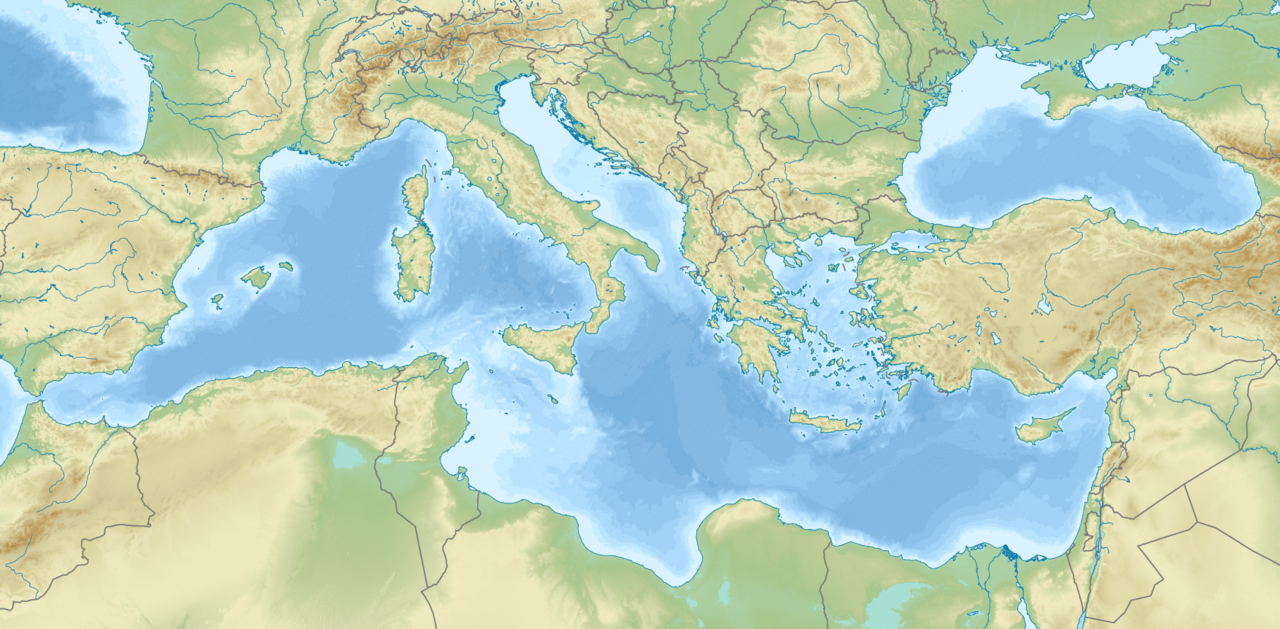 Идеалан положај
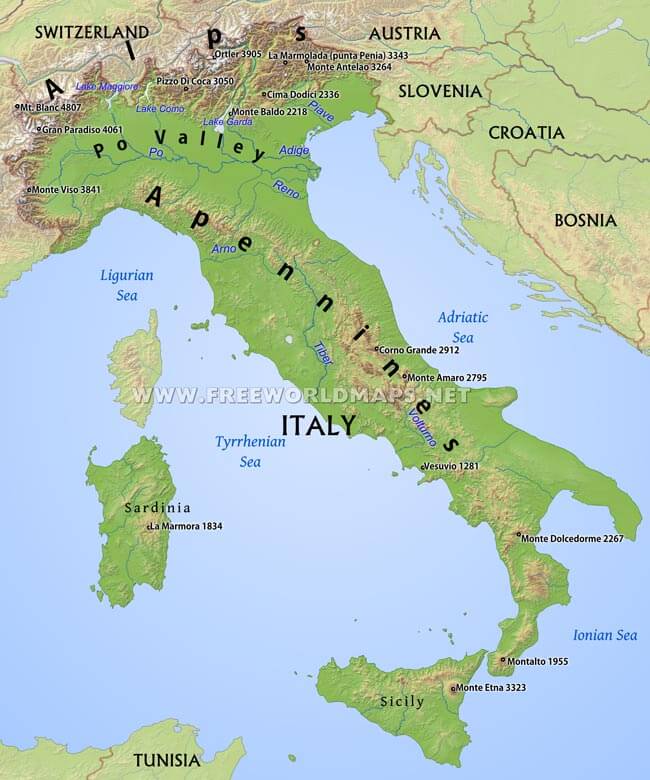 Италија и Апенинско пол.
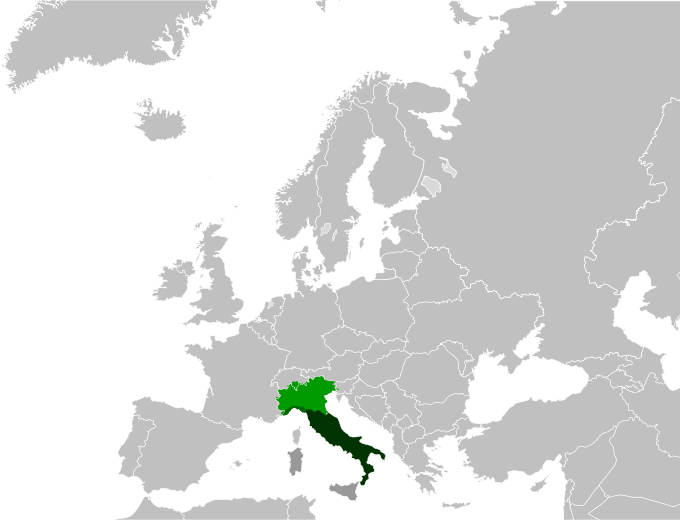 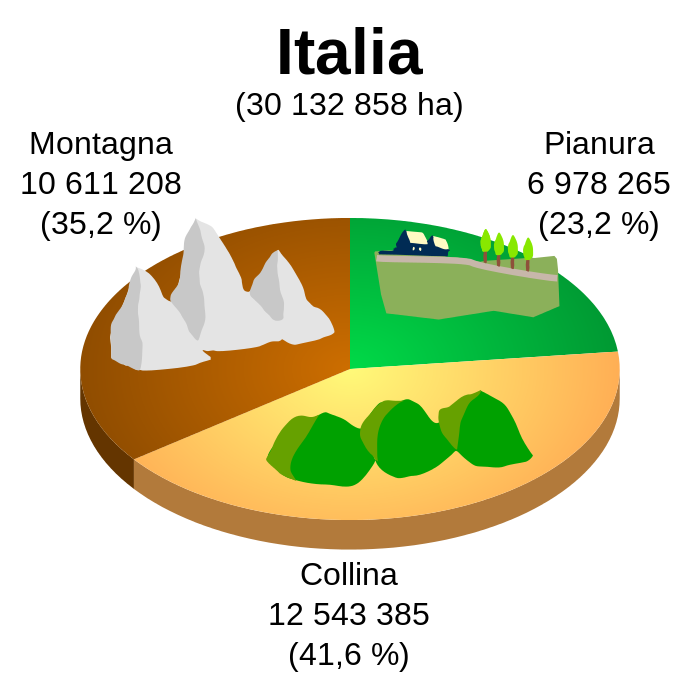 Италија
302.073 km², 60,3 мил. ст., 200 ст/km²
Полуострво
 180.000 km²
Апенинско полуострво
Медитерански простор везан за апенинску Италију
Рељеф је врло разнолик – углавном млад
     ☺ Апенини дуж целог полуострва (Лигуријски,  Тоскански,  	 	Централни, Калабријски – продужетак на Сицилију); Алпи - север
	 ☺ Низије уз реку По и у приобалном делу – 
		посебно око Напуља (Кампања), Рима (Лацио), делови Пуље
	 ☺ Карактеристична вулканска активност (Везув, Етна, 	Стромболи, Вулкано ...) и вулкански рељеф
	 ☺ Сардинија има специфичну геолошку структуру - 	
 		основу чини херцинска маса 
	 ☺ Разнолике обале - бројна острва на тиренској страни 

Клима у приобаљу је типична медитеранска, у унутрашњости варијетети умерене и планинске
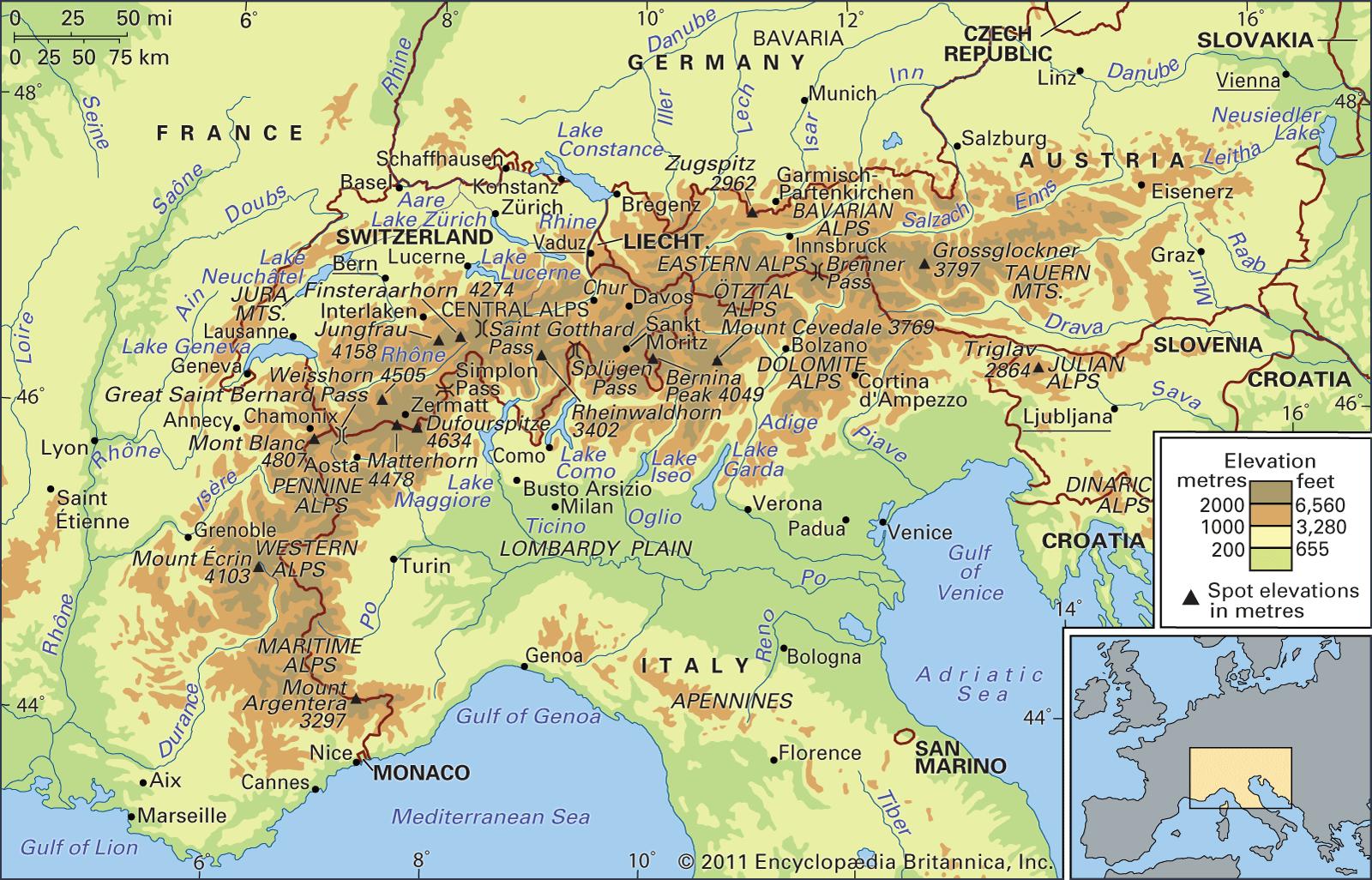 ___
______
__
__
Ljubelj
___
___
______
____
Mon-Senis
Алпи – превоји – данас испод већине превоја тунели
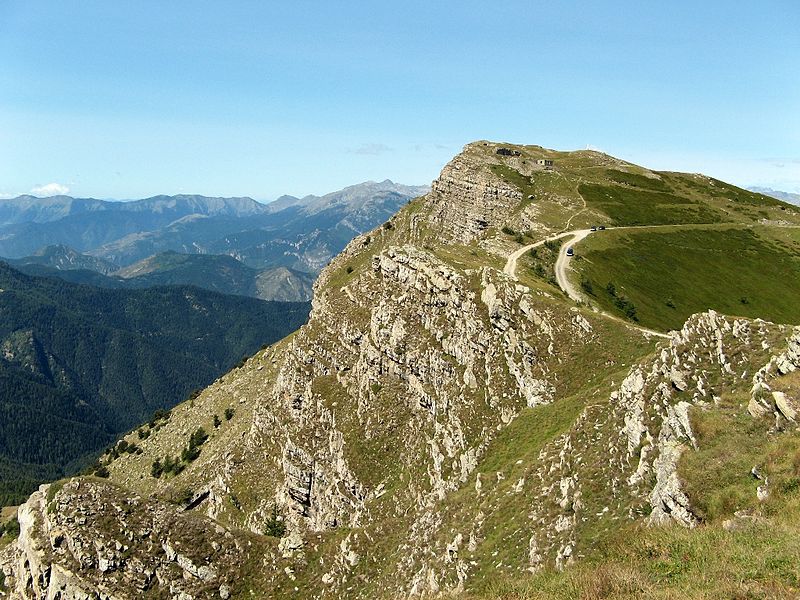 Лигуријски Алпи – Сакарело планина (2201 m)
највиши врх ове регије
АПЕНИНИ
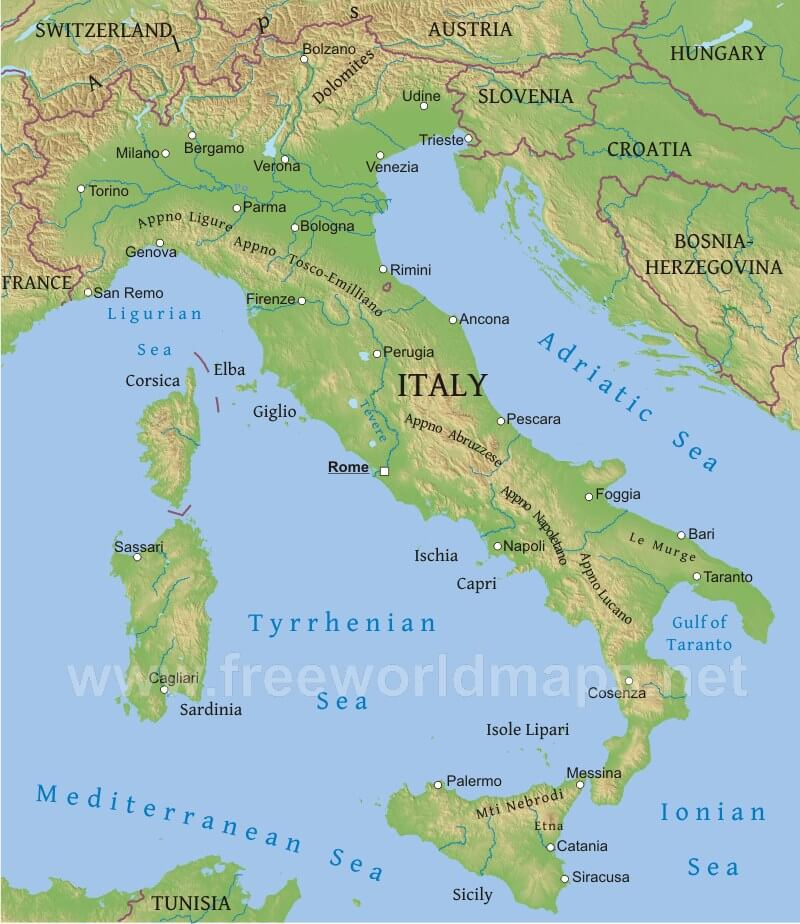 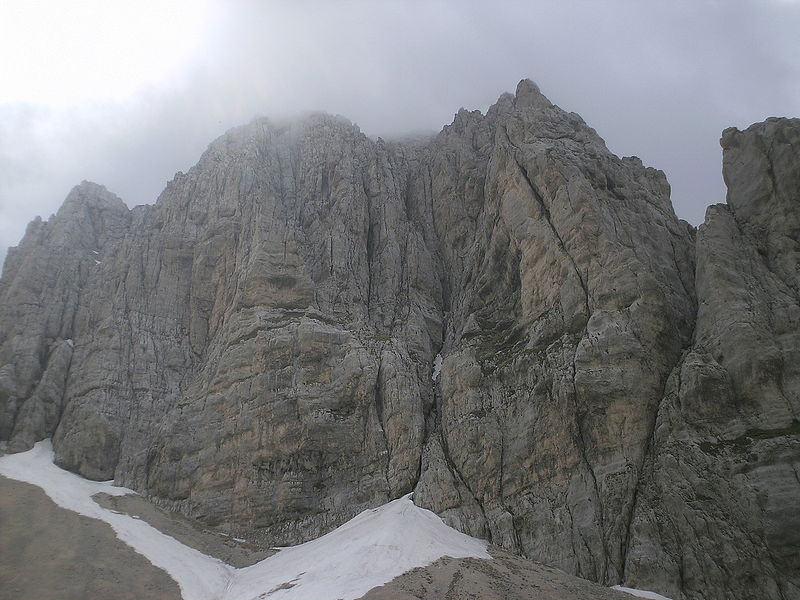 Монте Веторе – 2476 m
(граница Умбрије и Марке)
АПЕНИНИ
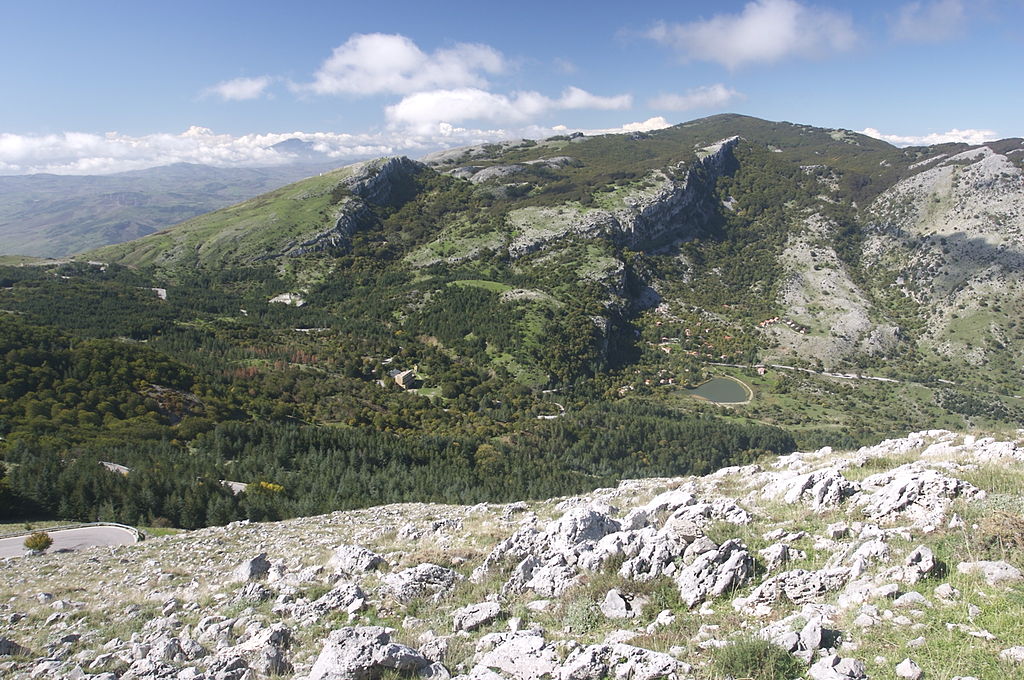 Карбонара - Сицилија
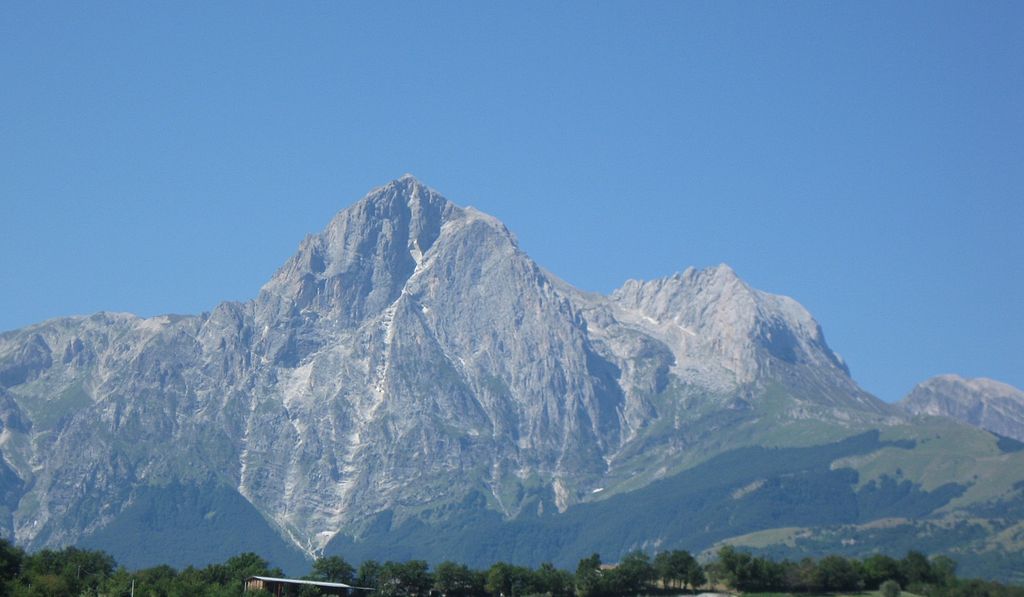 Гран Сасо – 2912 m
највиши врх
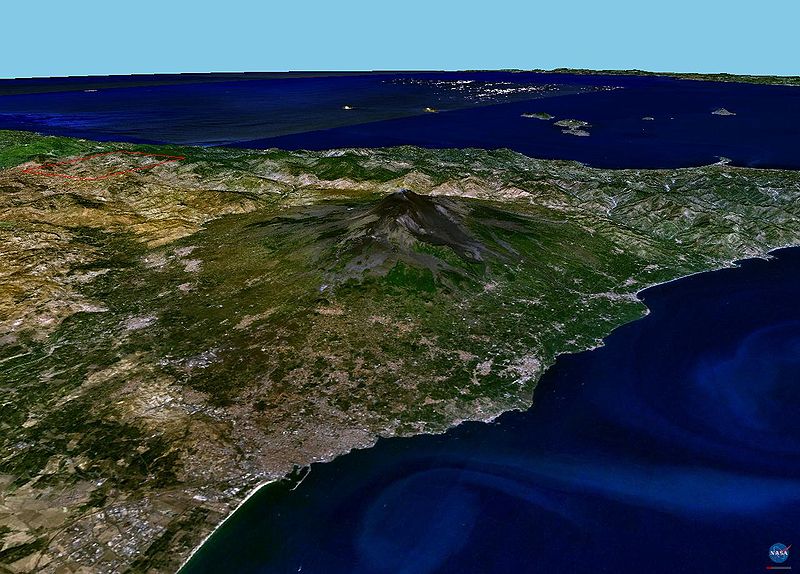 ЕТНА
3.326 m
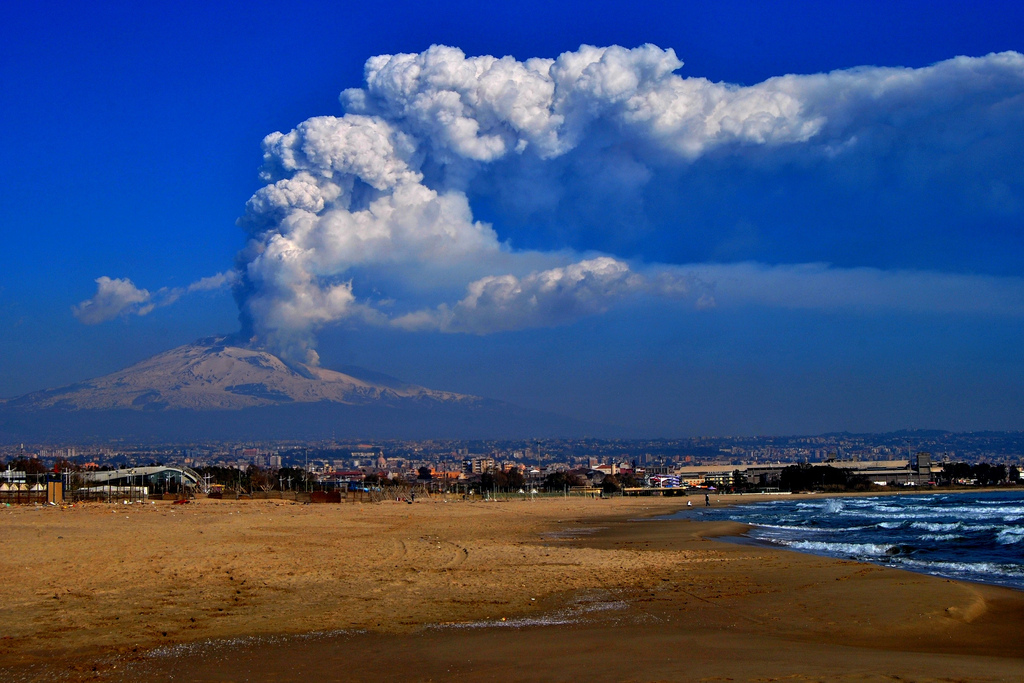 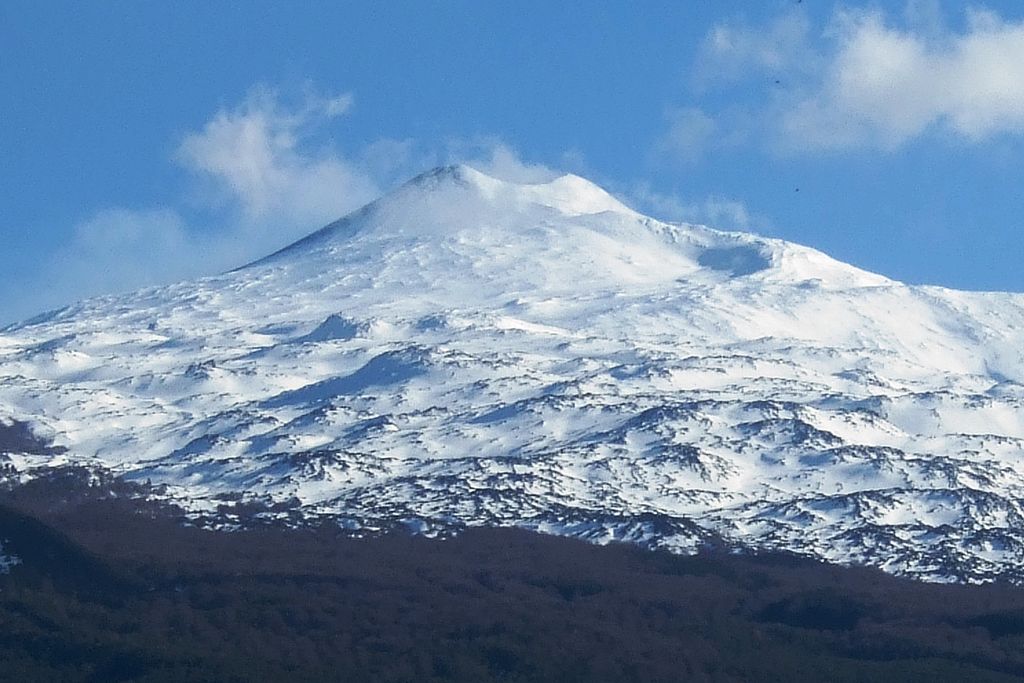 Ерупција 4. марта 2012..
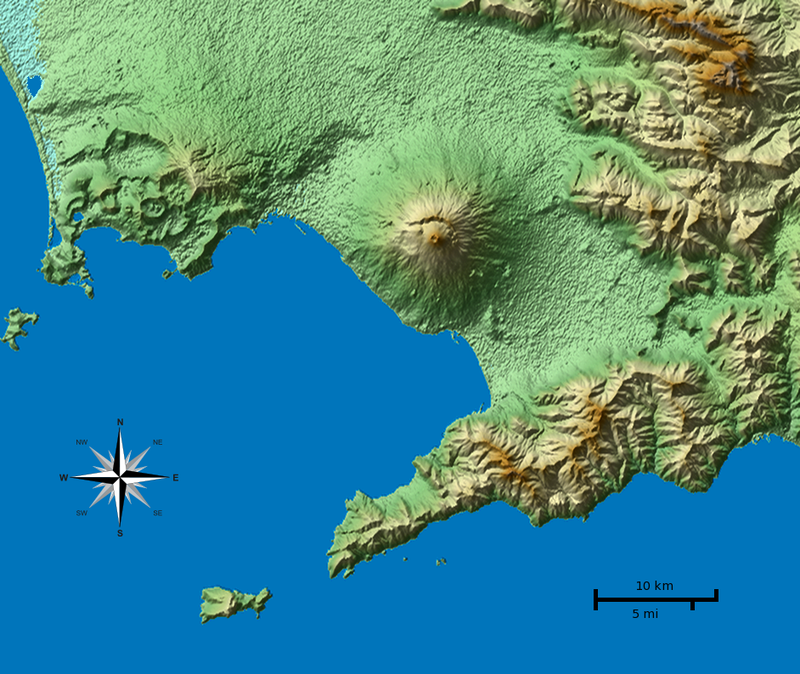 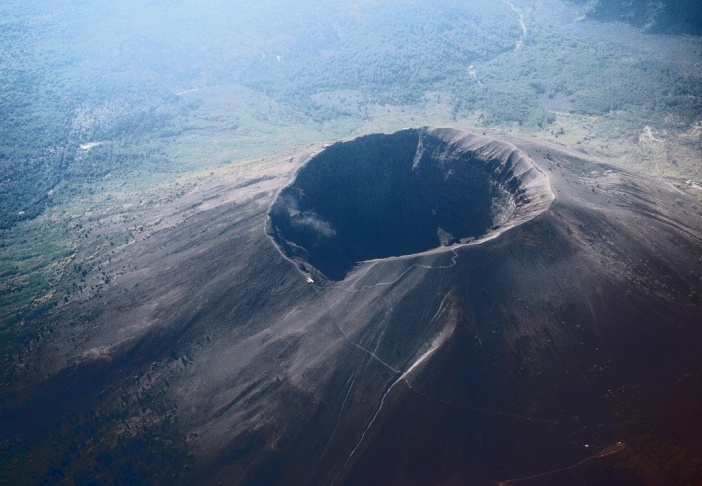 ВЕЗУВ
1281 m
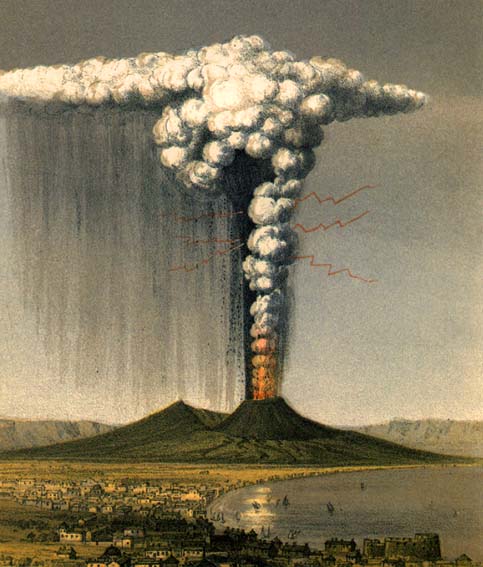 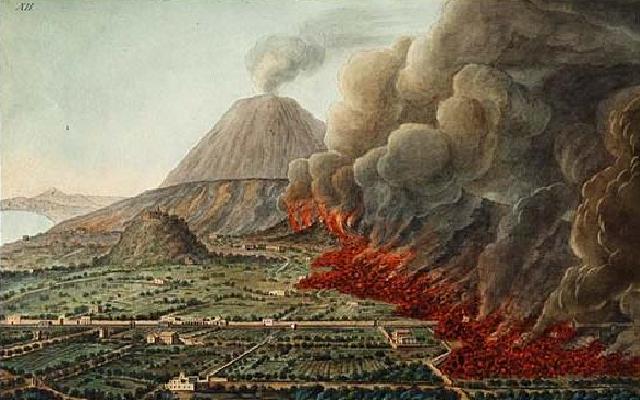 1822. год.
1760-61.
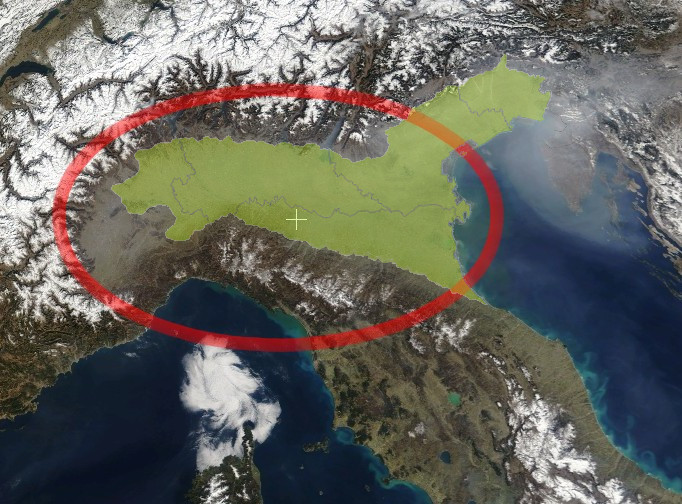 Падска низија
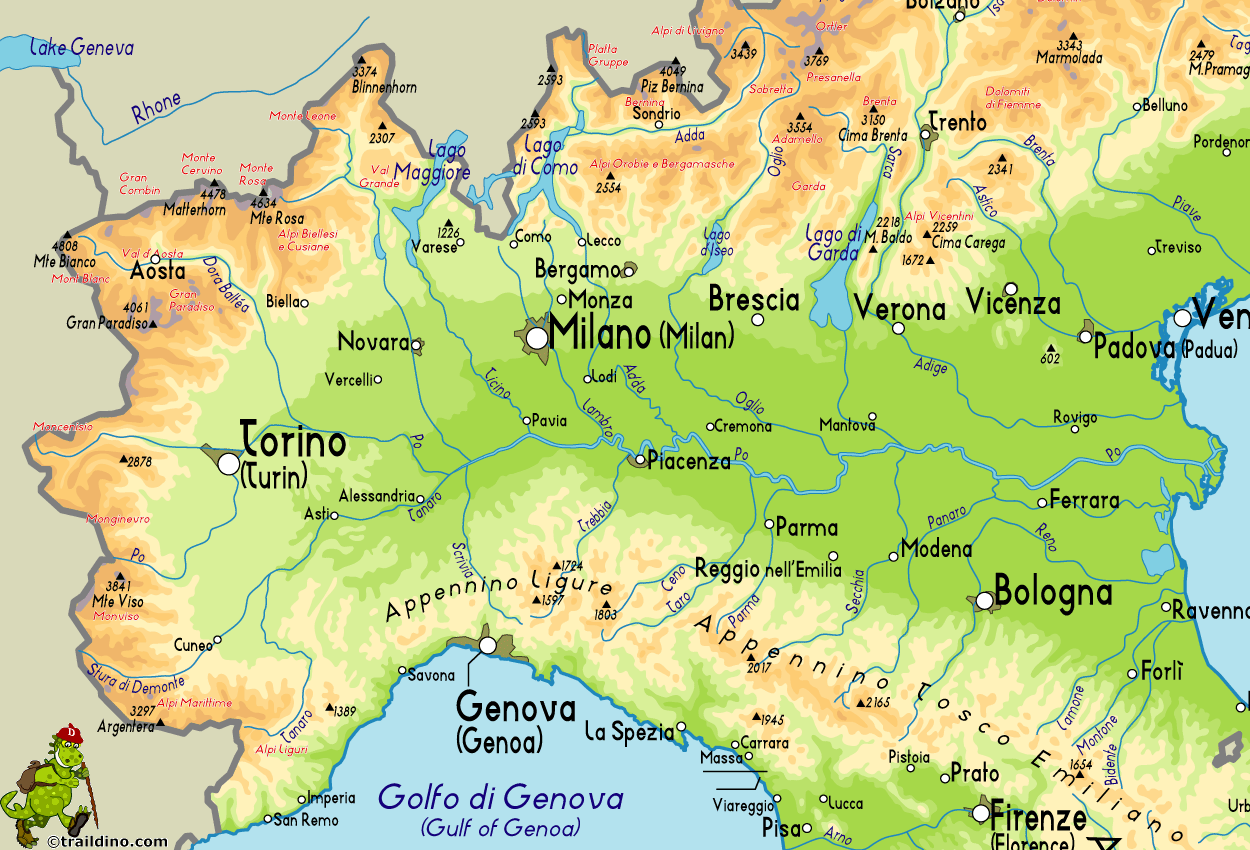 ПАДСКА НИЗИЈА - дуж. 600 km, шир. 100-150 km, вис. 0-300 m, повр. 48.000 km²
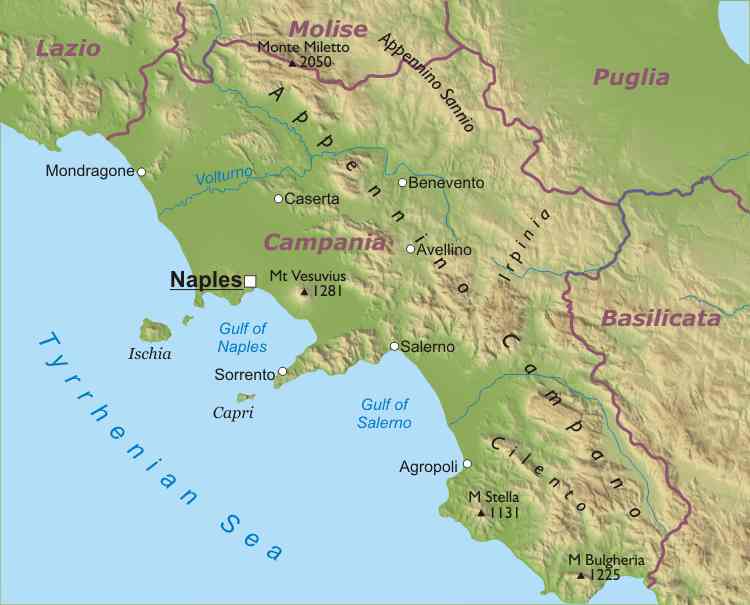 Низија уз Напуљски и Салернски залив
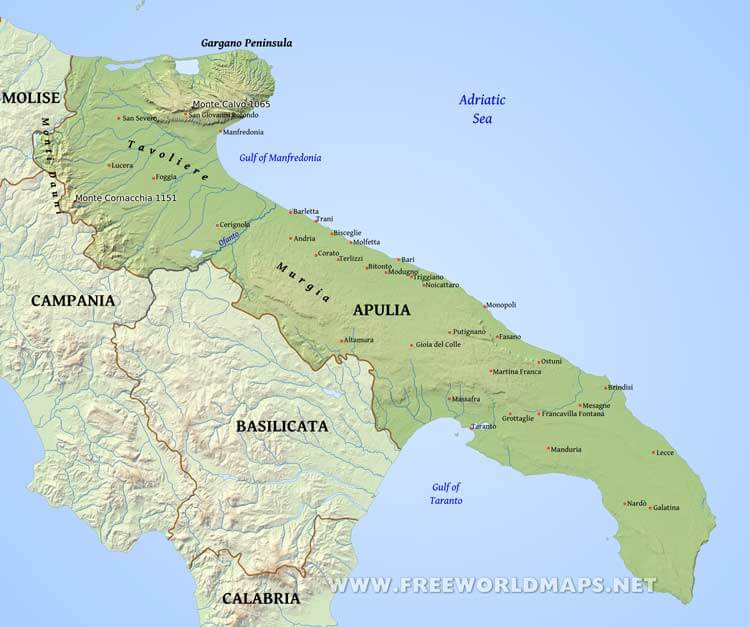 Низијски простори у Пуљи
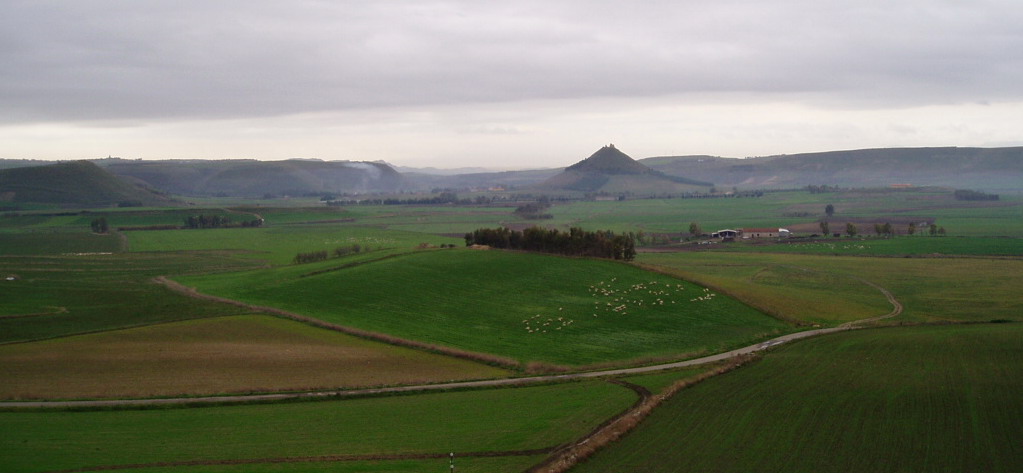 Низија у Кампањи
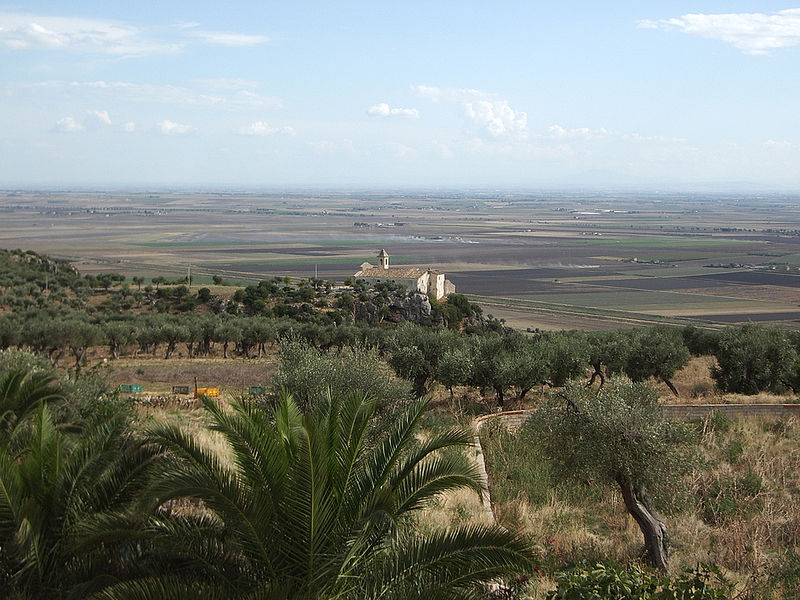 Низија у Пуљи (Теволијере СЗ)
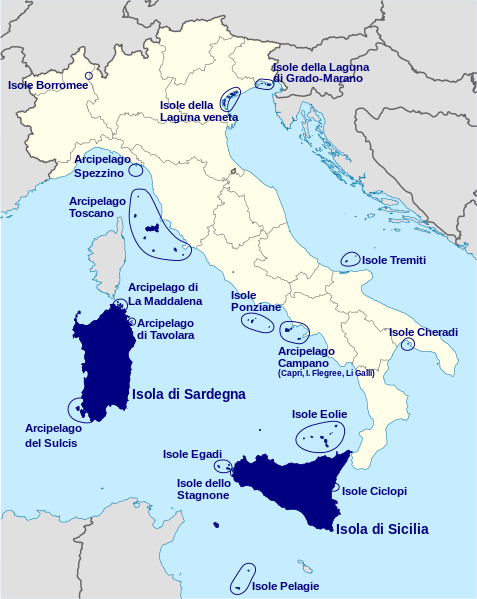 Италија 
острва
Укупна  дужина
обале Италије
7.456 km
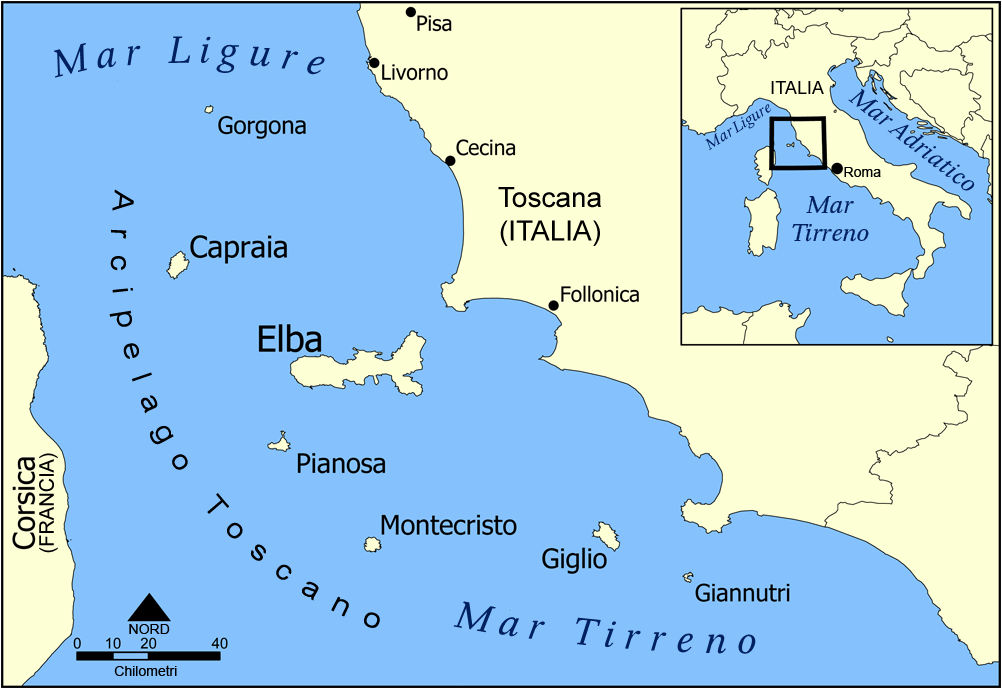 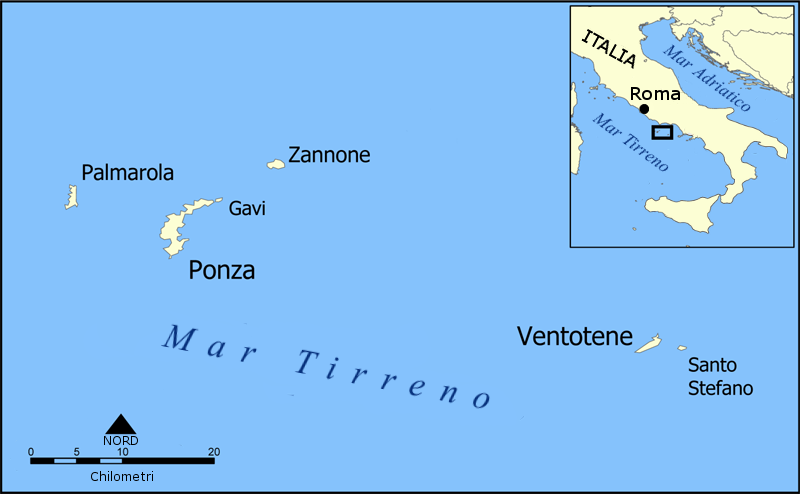 Понцански архипелаг
6 острва, 11,4 km²
295 km²
12 острва
1018 m најв. врх
- Елба 223 km²
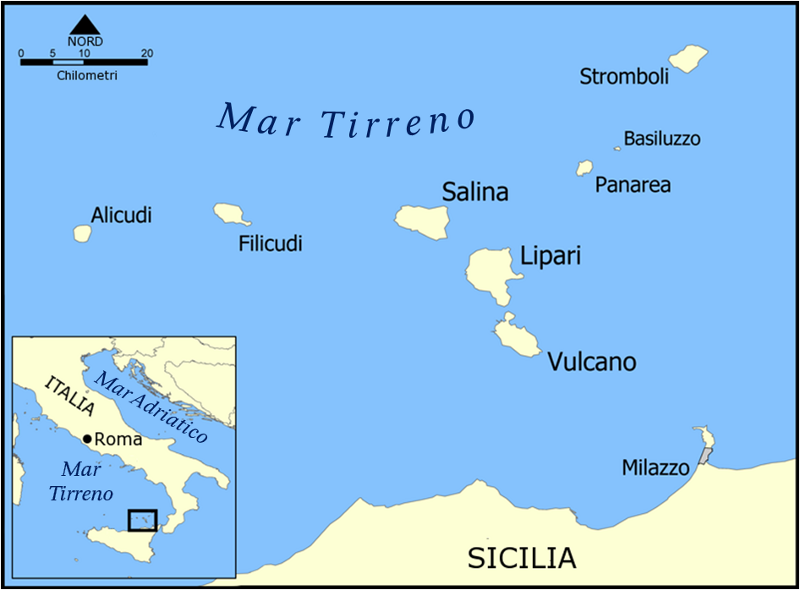 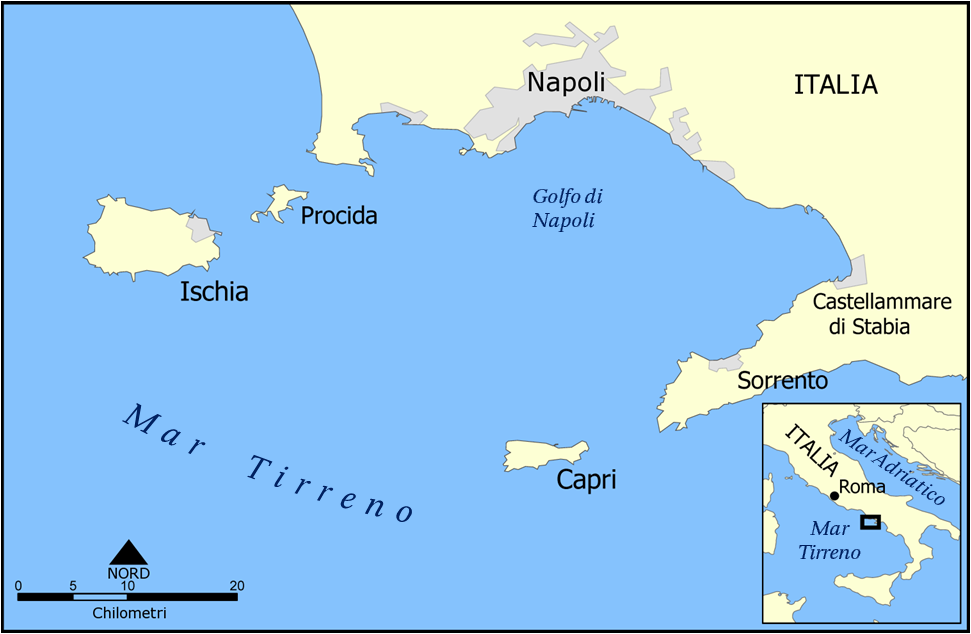 Кампањски архип.
5 острва,
Искија 46,3 km² ,
Капри 10,5 km²
Еоли 114,7 km² 
Липари 37,6 km² 
Салина 26,8 km²
Вулкано 21 km²
Стромболи 12,6 km²
Филикуди 9,7 km²
Аликуди 5,2 km², Панареа 3,4 km²
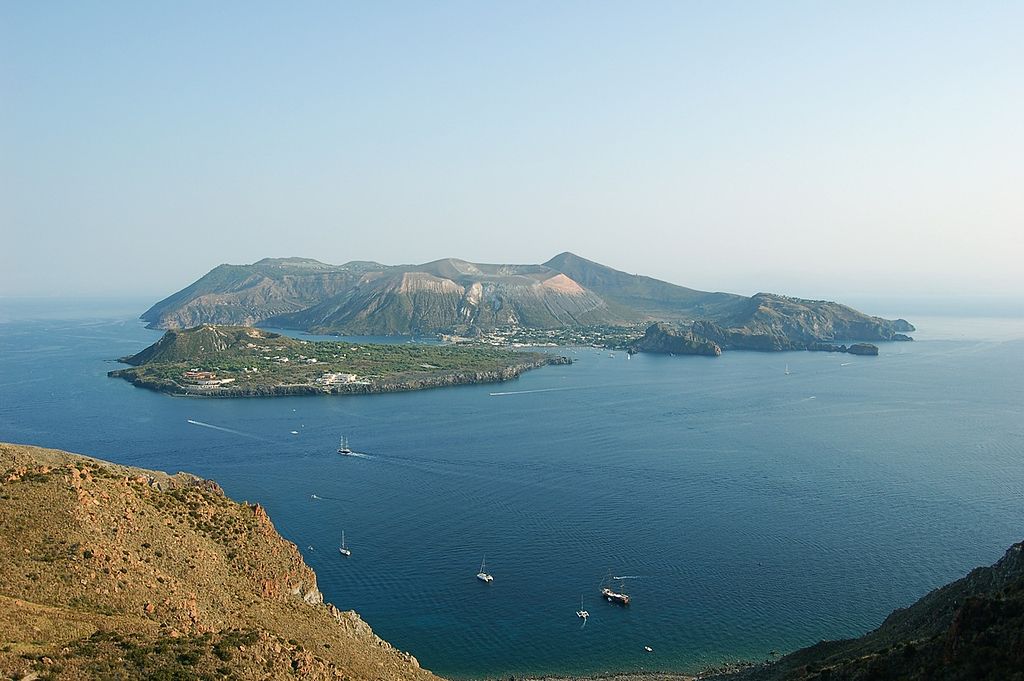 ВУЛКАНО
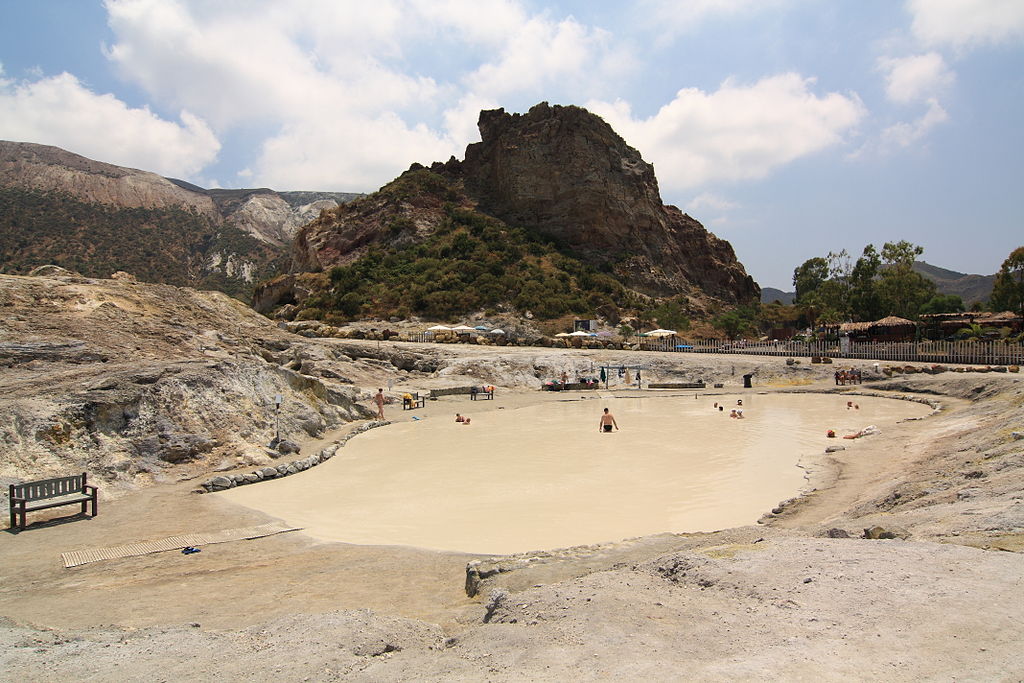 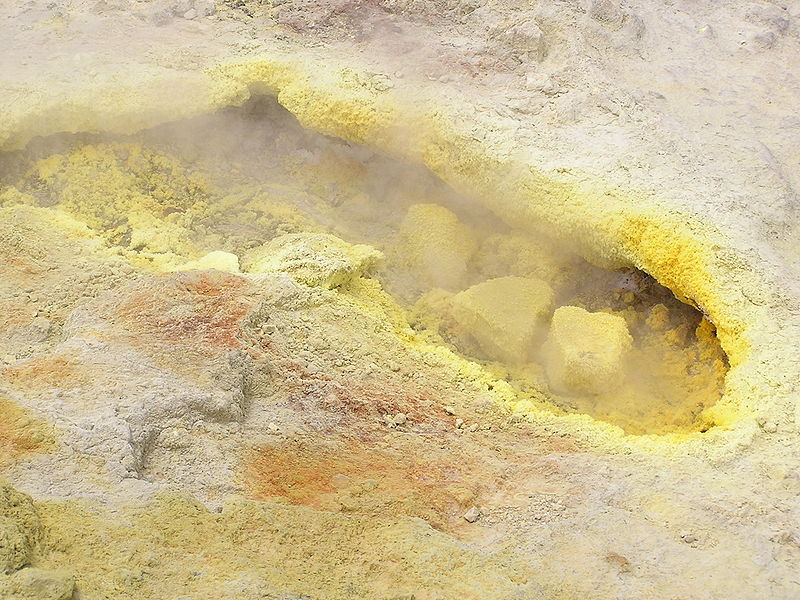 Вулкано
вулканско блато
Фумарола
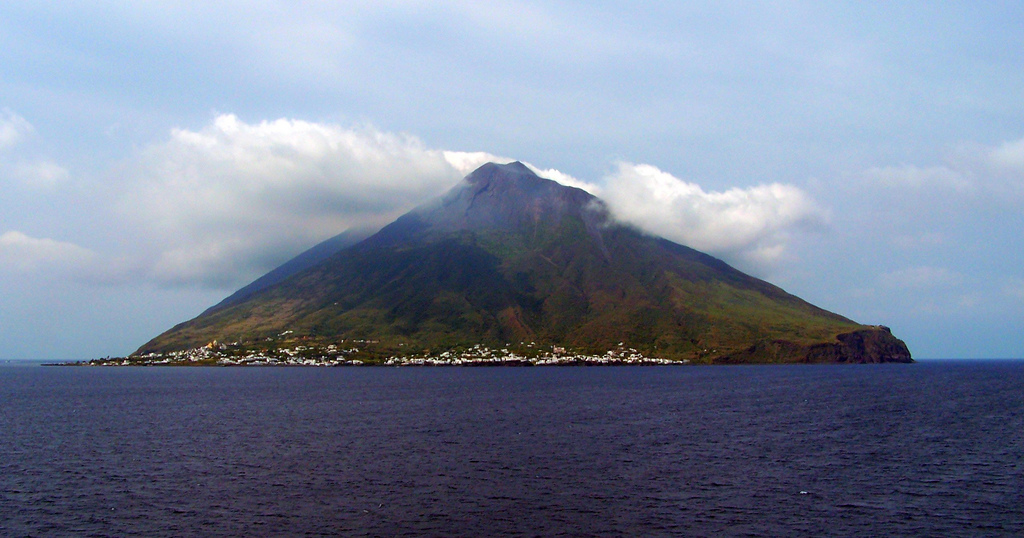 Стромболи 12,6 km²
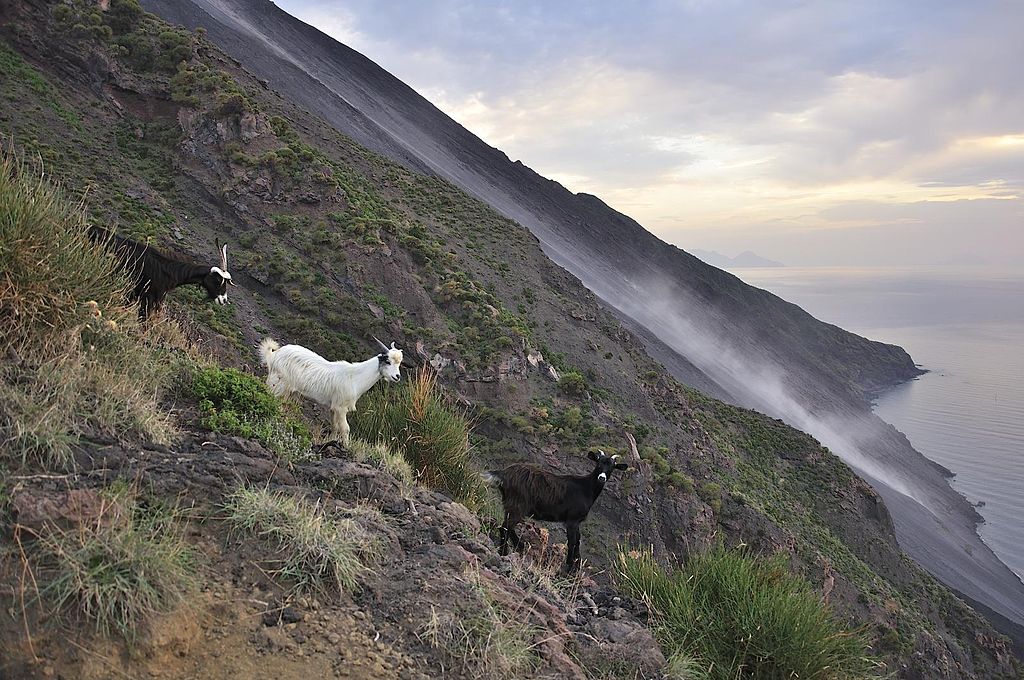 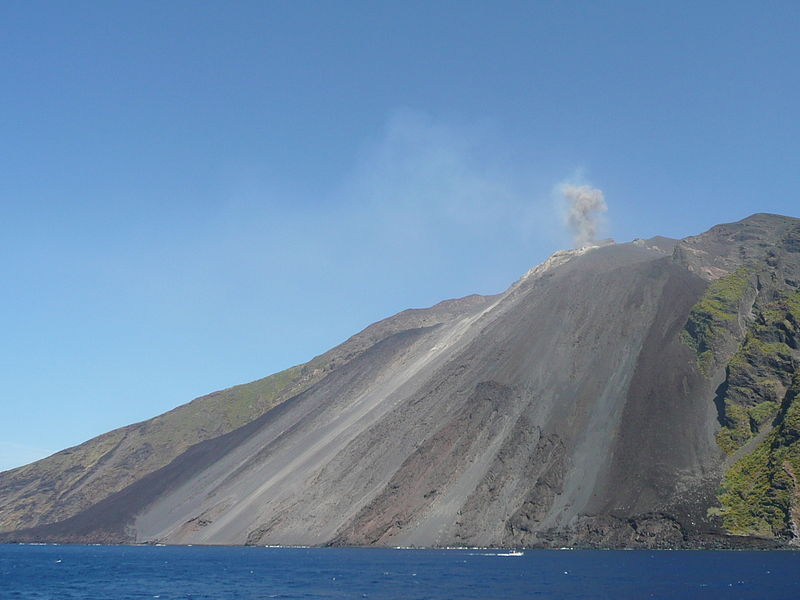 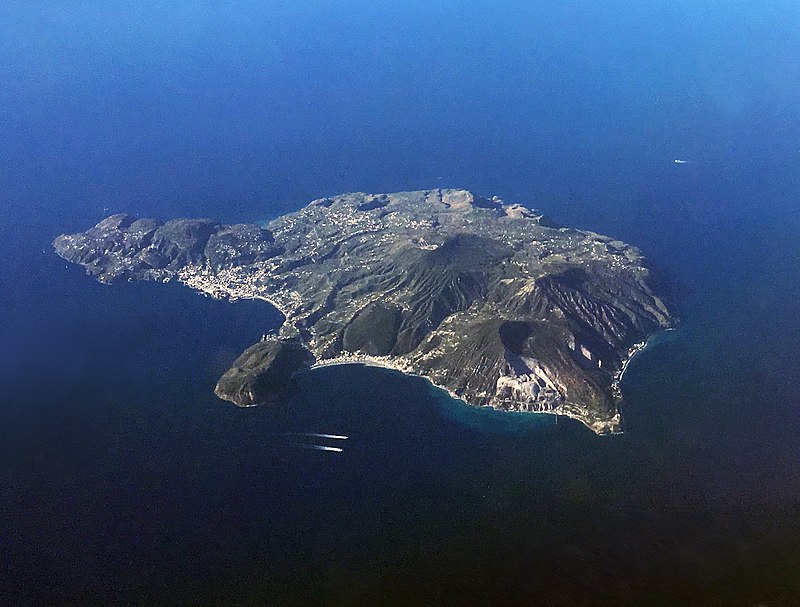 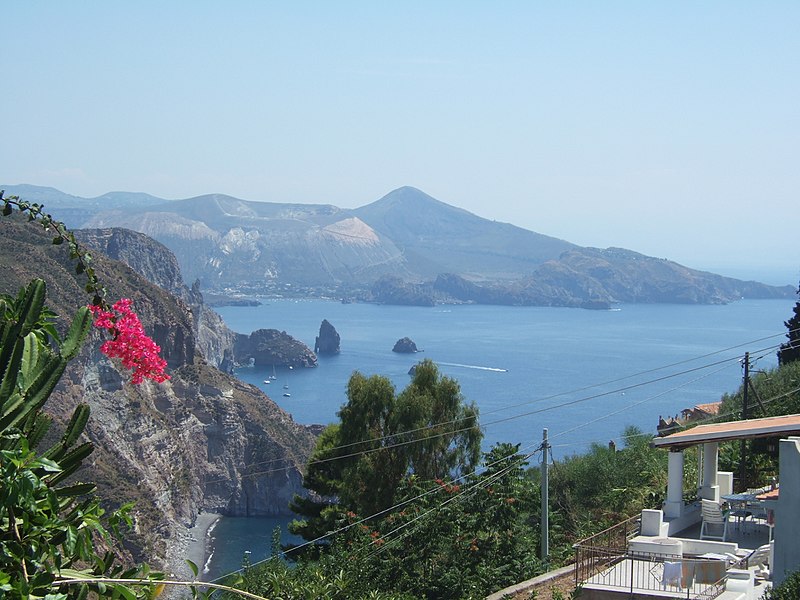 ЛИПАРИ
Липари - град и тврђава
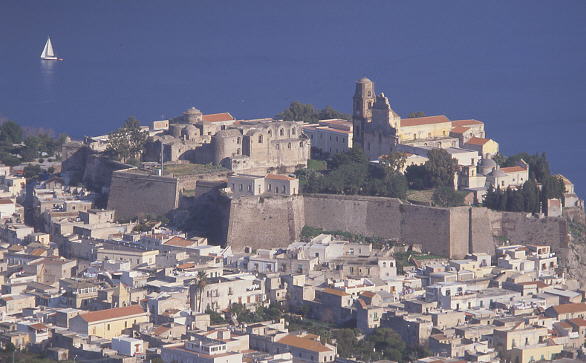 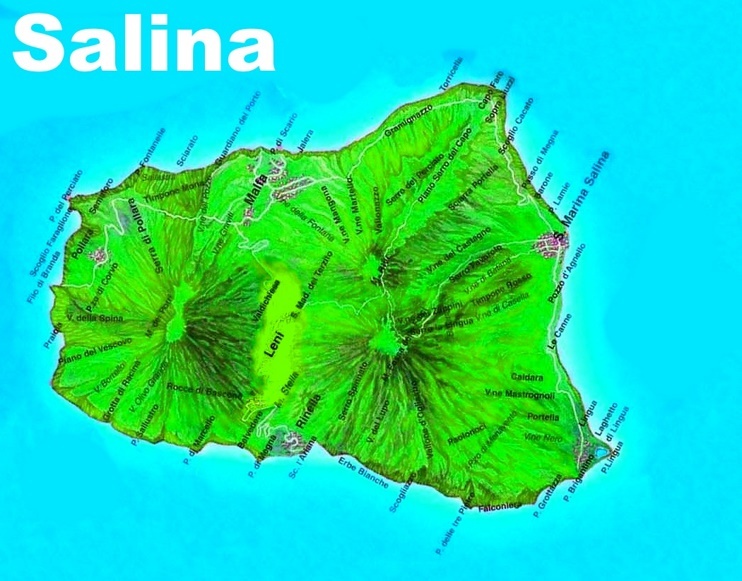 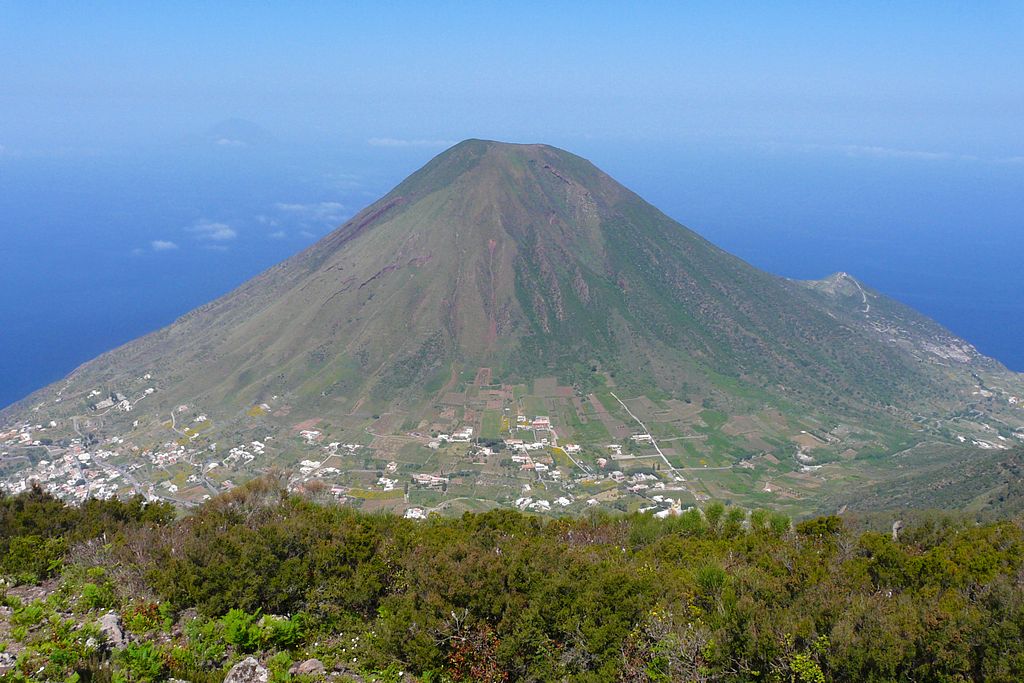 САЛИНА
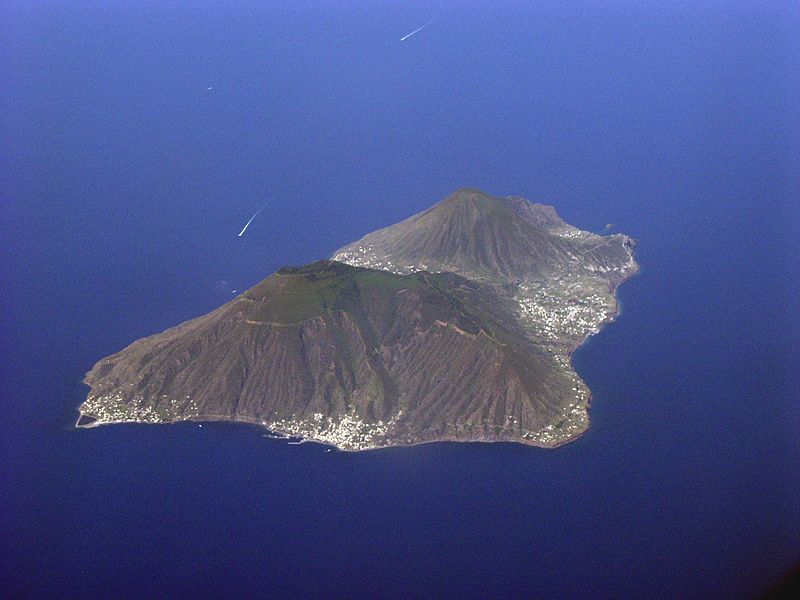 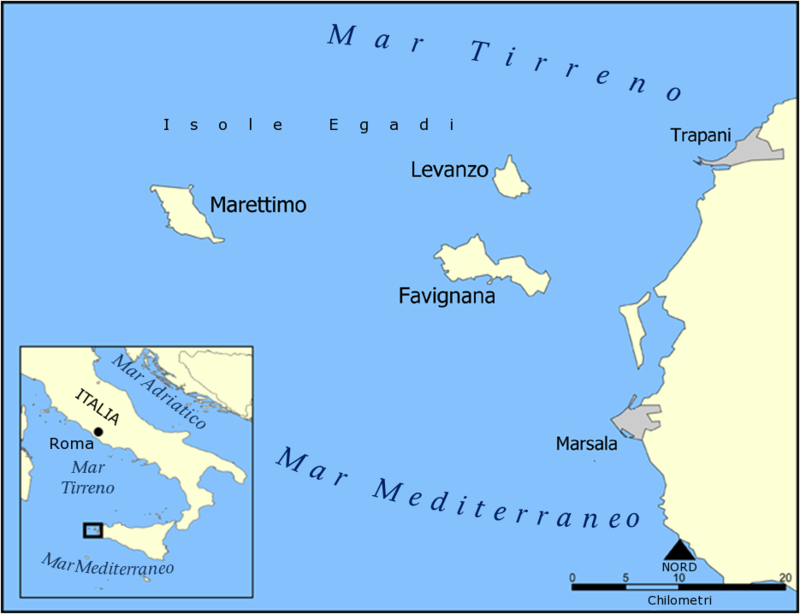 Егадијска острва
Фавињана 19,8 km²
Маретимо 12,3 km²
Леванзо 12,3 km²
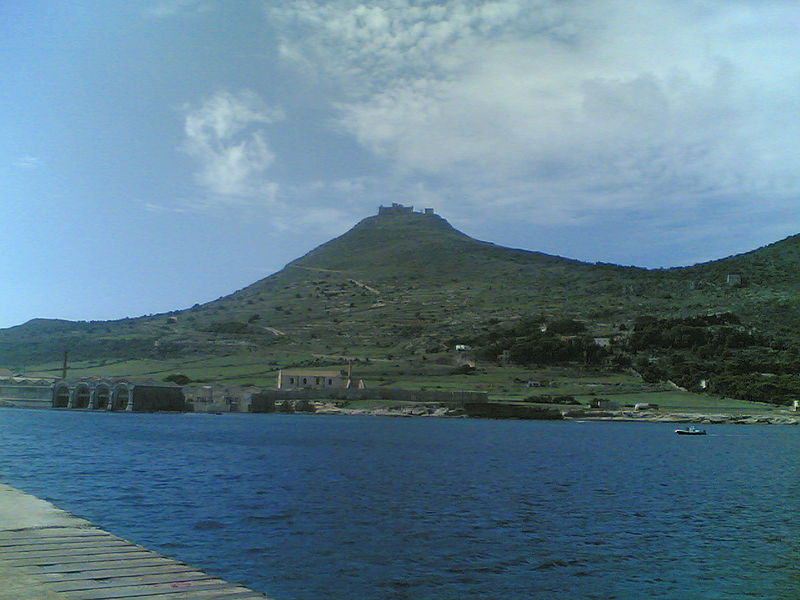 Узвишење Санта Катарина 314 m
ФАВИЊАНА
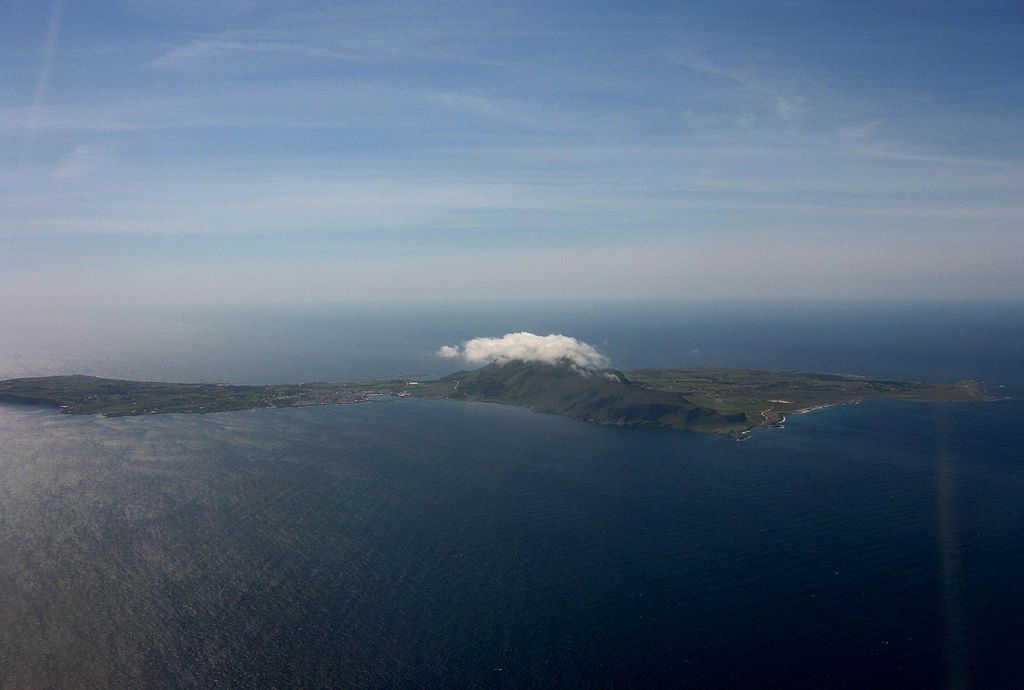 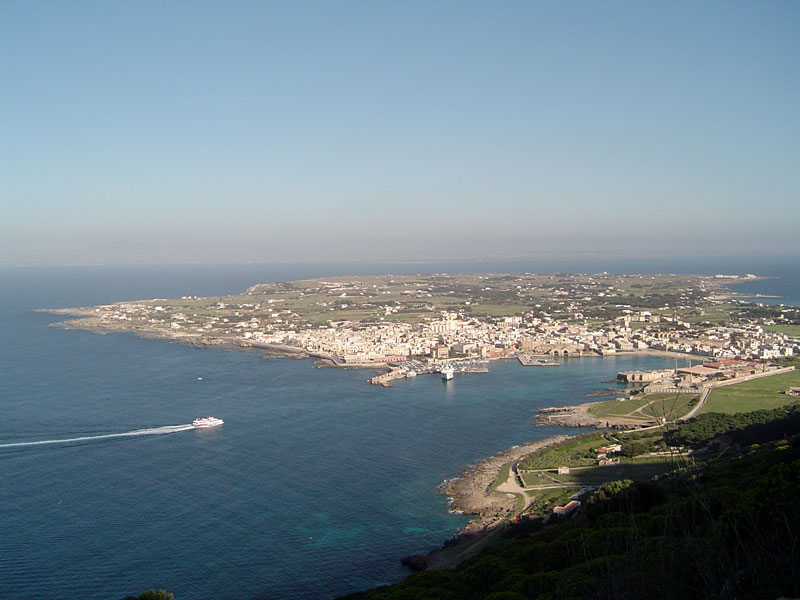 Клима у приобаљу типична медитеранска – према унутрашњости се мења у варијетете, медитеранске, умерене и планинске
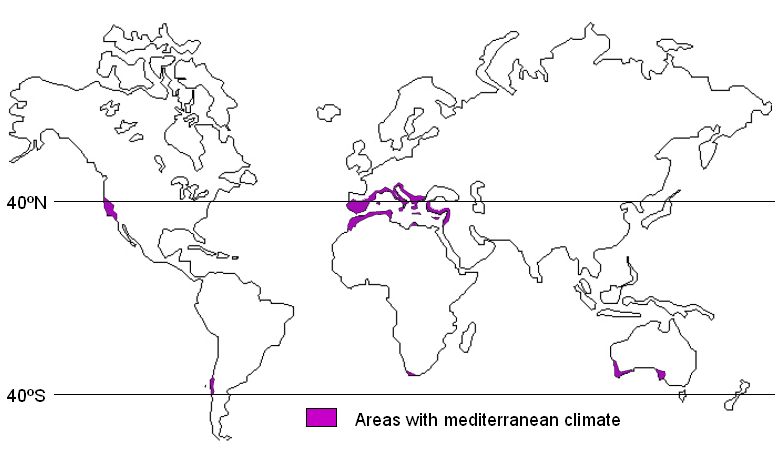 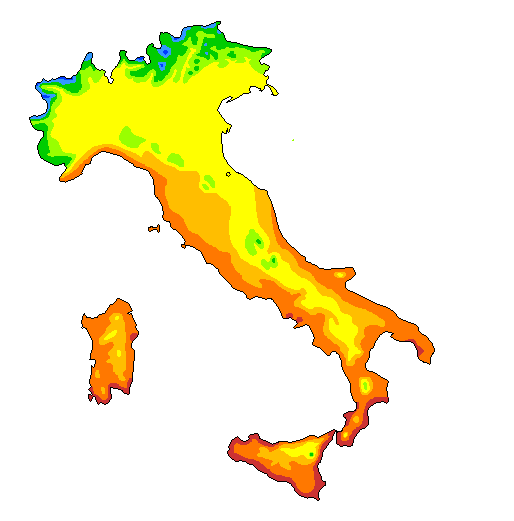 Модификовани 
типови климе
1 субтропска (медитеранска)
2 субтропска умерено топла
3 умерена медитеранска
4 медитеранска континентална
5 умерена свежа
6 умерено хладна
7 хладна
8 поларна (стални снег и лед)
Макс. дужина
800 km
ЈАДРАНСКО МОРЕ
Макс. ширина
200 km
Површина
138.600 km2
Макс. дубина
1.330 m
Запремина
35.000 km3
Салинитет
38-39‰
Дужина обале
3.739,1 km
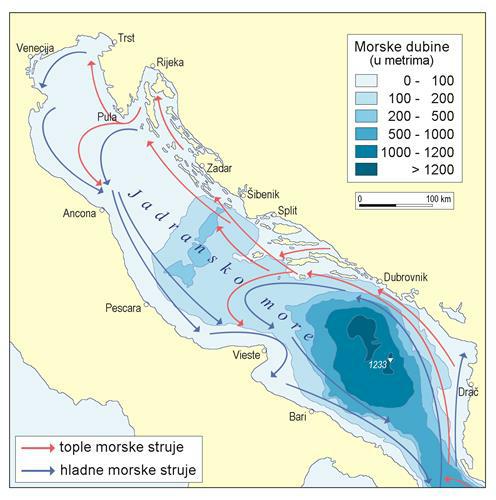 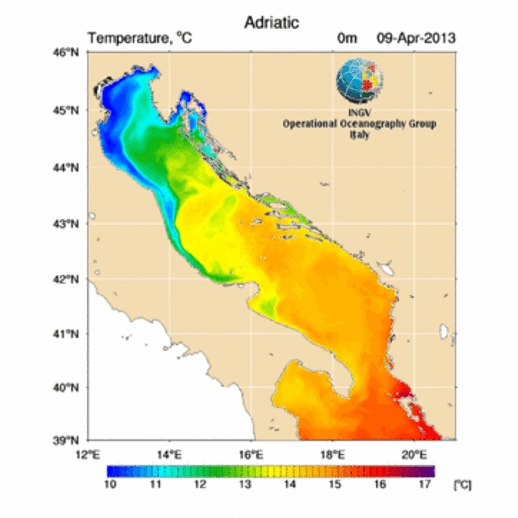 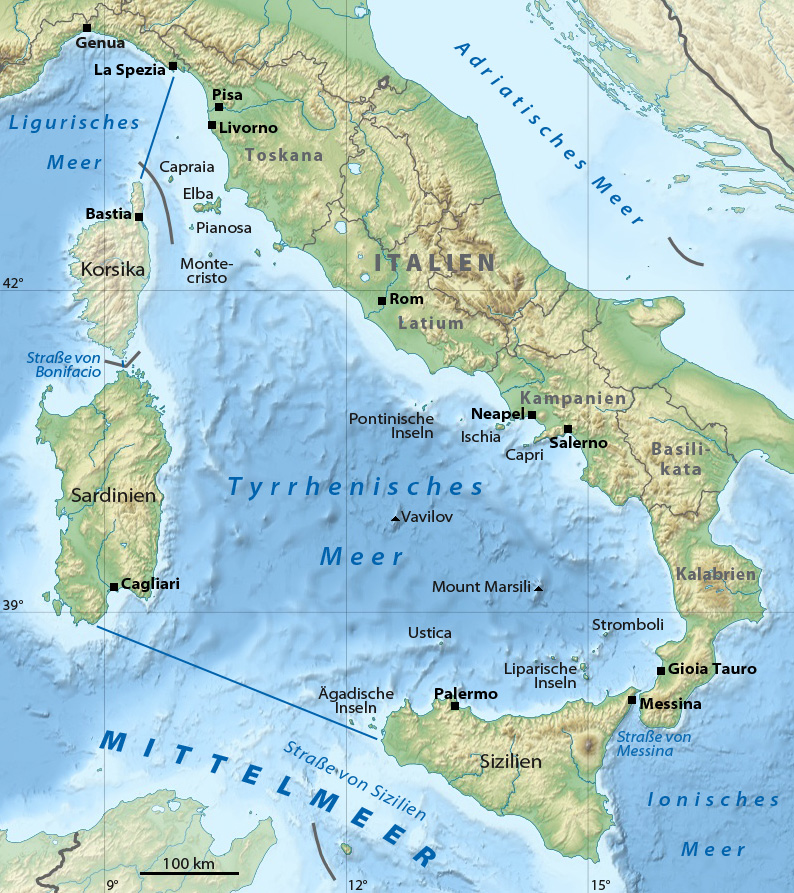 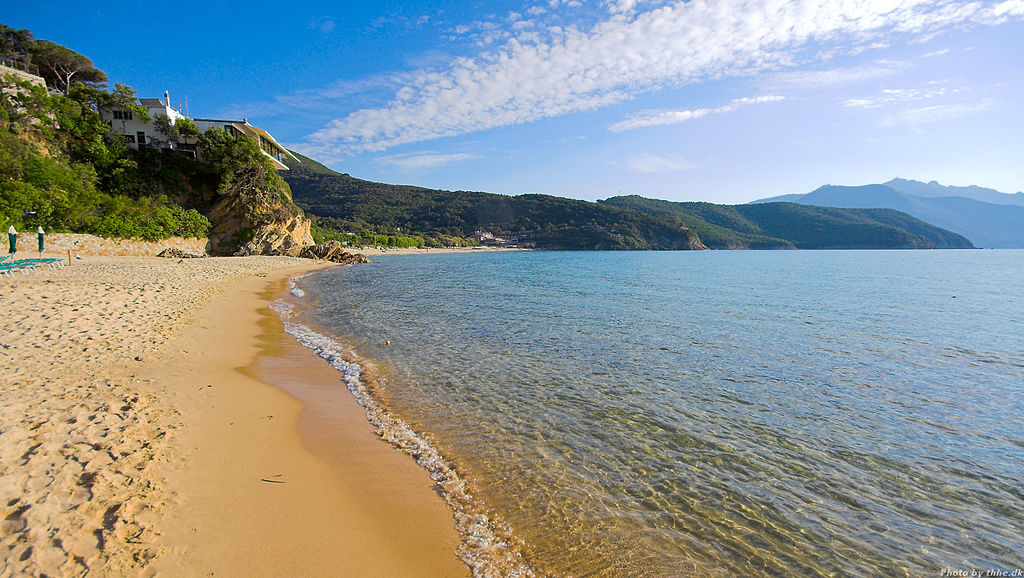 Тиренско море – обала Елбе
Обала Тиренског м. - Маратеа у Поликастара 
заливу (Кампања, Базилката, Калабрија)
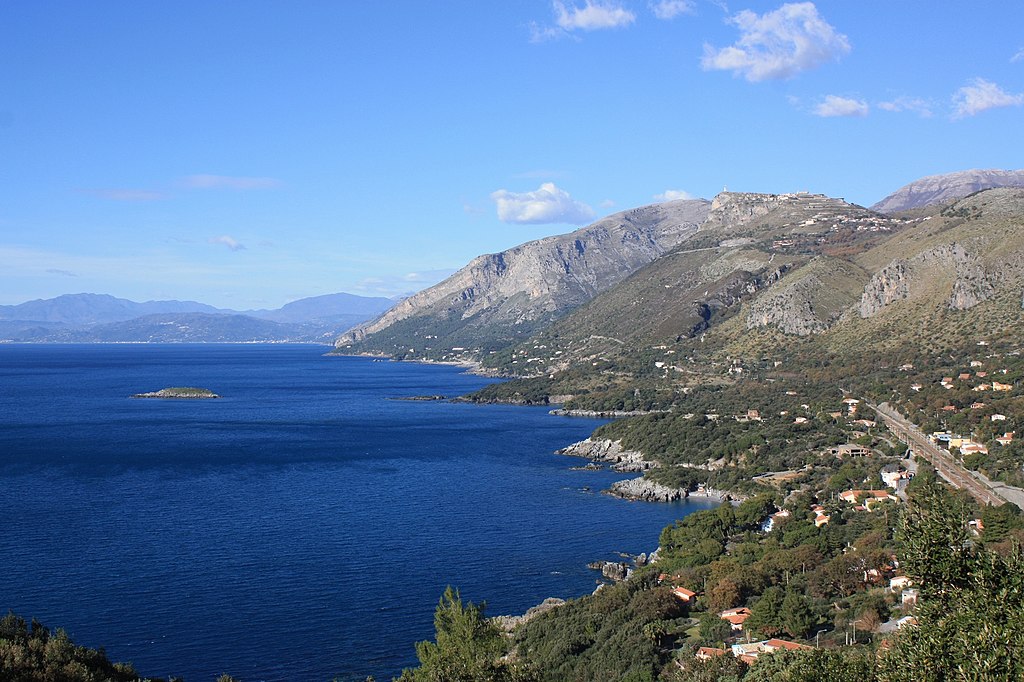 ТИРЕНСКО МОРЕ
Површина 275.000 km2 
Најв. дубина 3785 m
Најв. ширина 665 km
Најв. дужина 700 km
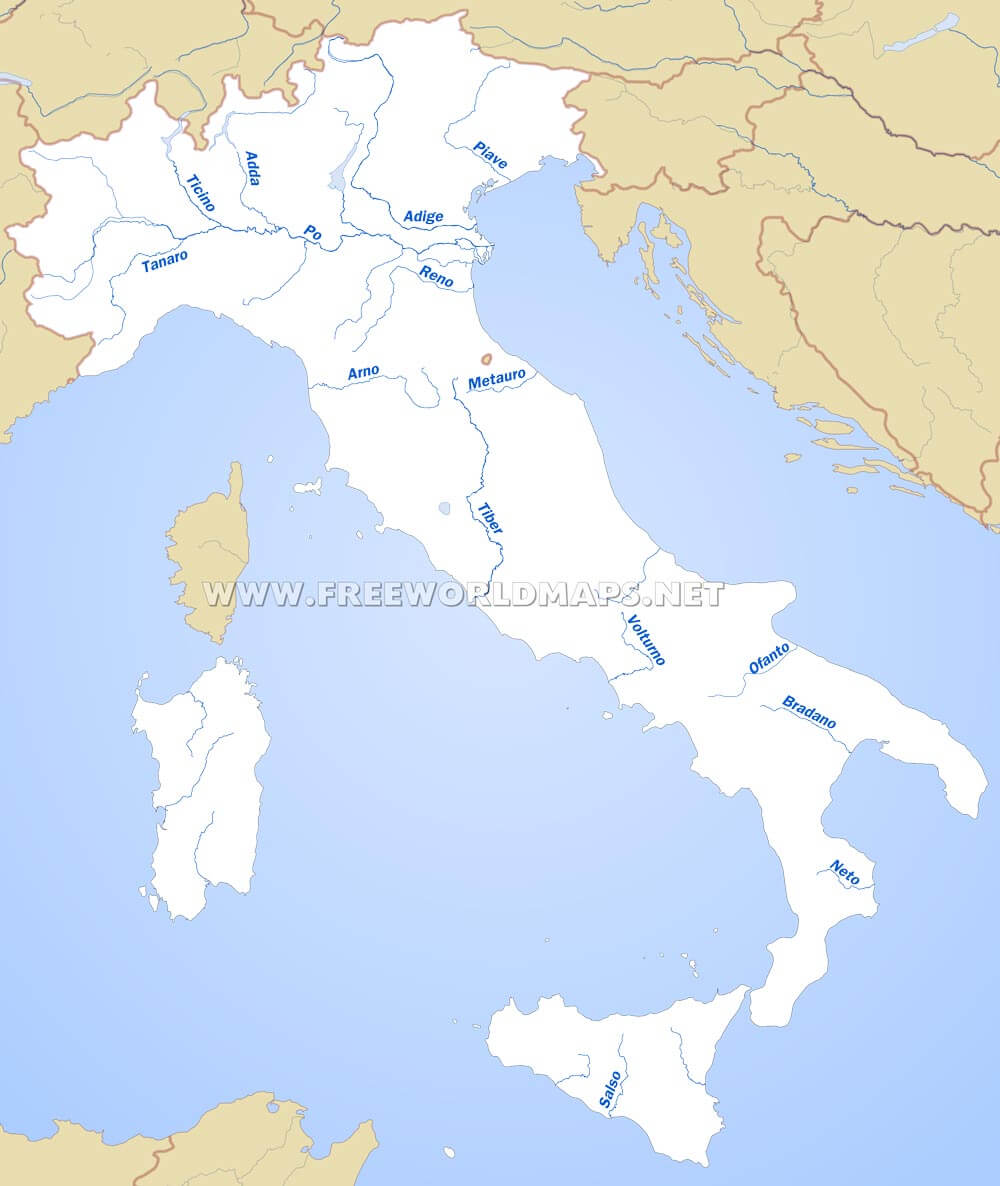 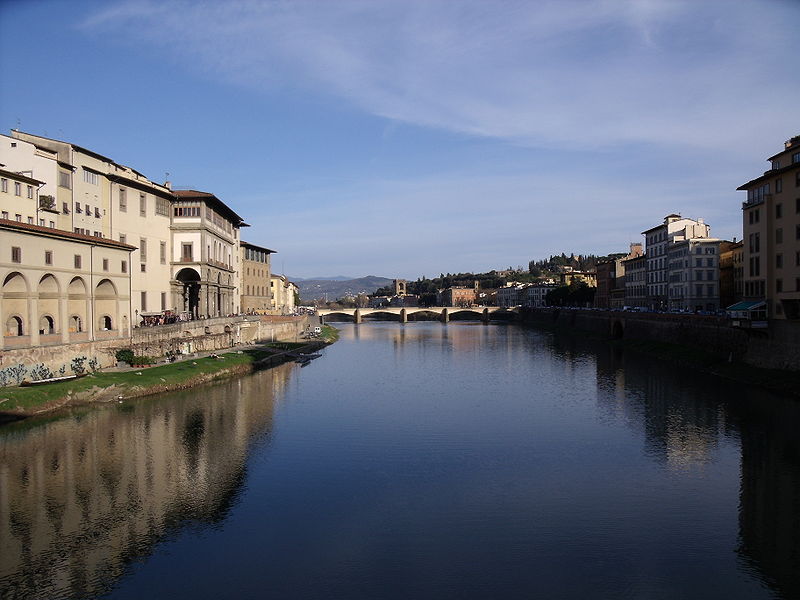 Арно (241 km) у Фиренци
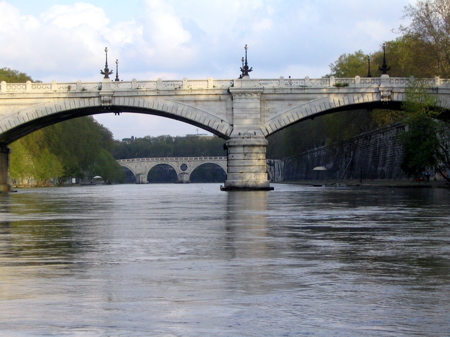 Тибар (405 km) у Риму
НАЈВАЖНИЈЕ РЕКЕ ИТАЛИЈЕ
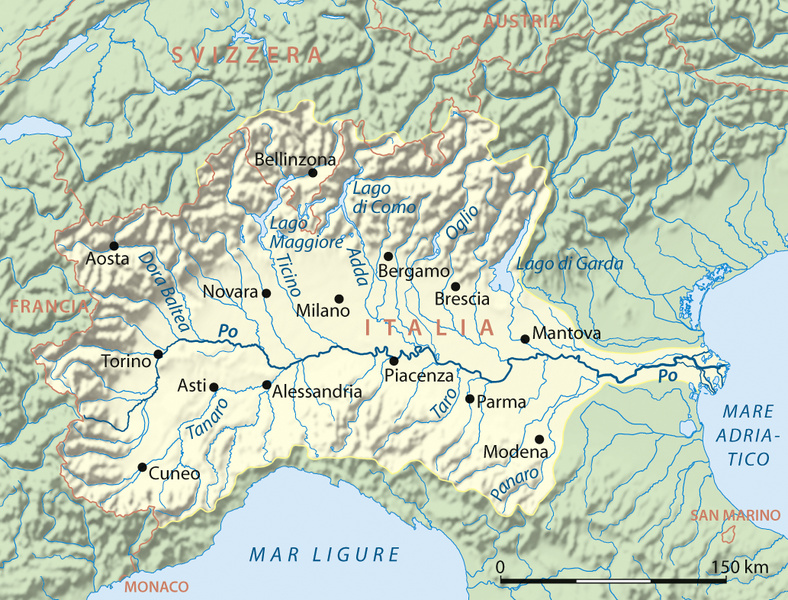 Слив реке По
РЕКА ПО
Дужина 652 km, извор на 2.022 m
слив 71.000 km2, протицај 1506 m3/s
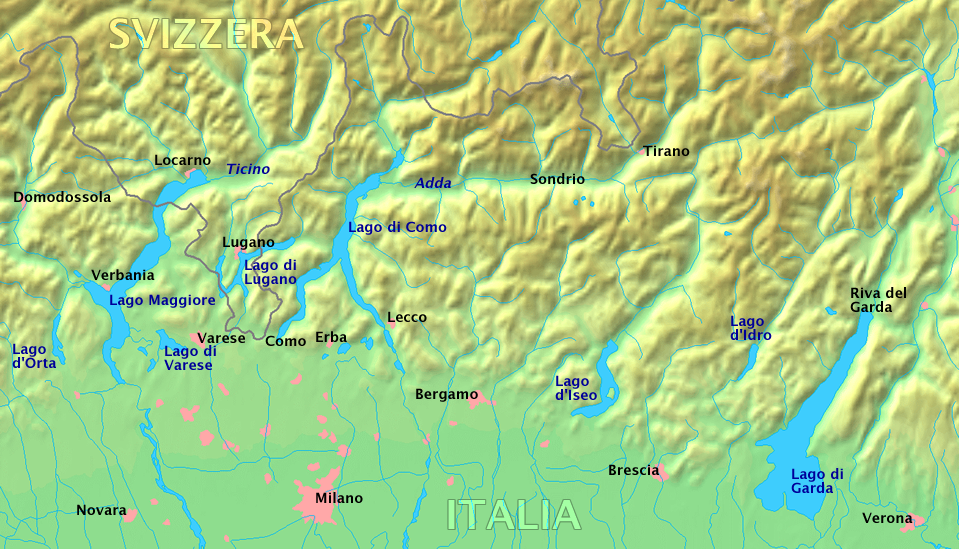 Предалпска јез.
Гарда 370 km² (макс. дуж. 51,9 km, макс. шир.16,7 km, површ. 370 km2, макс. дуб. 346 m, запрем. 50,35 km3, над. вис. 65 m),
Мађоре 212 km², Комо 146 km²,
Исео 65,3 km², Лугано 51 km²
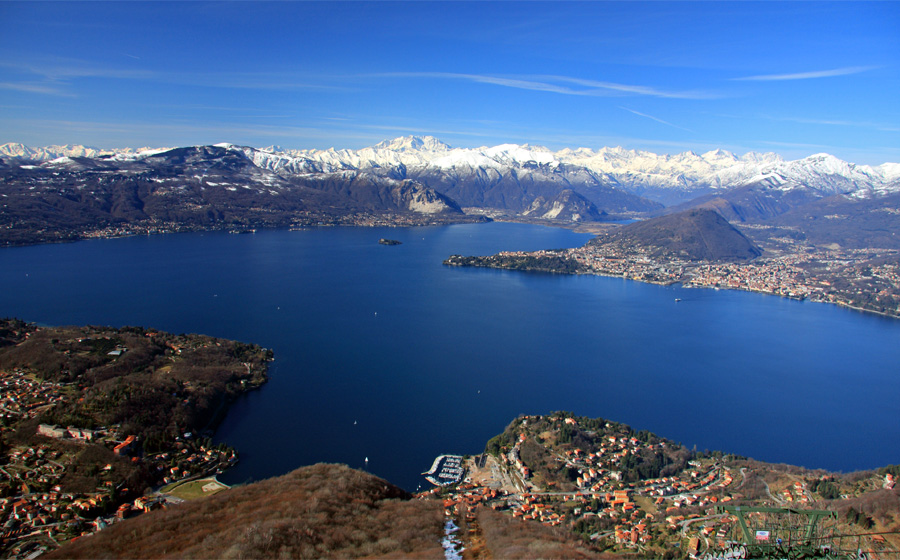 Језеро Мађоре
макс. дуж. 66 km, макс. шир.10 km, површ. 212,5 km²
макс. дуб. 370 m, запрем. 37 km3, над. вис. 193 m;
ветрови - Мошендрино (са план.) и Инверна (са равн.) – стални – једрење ...
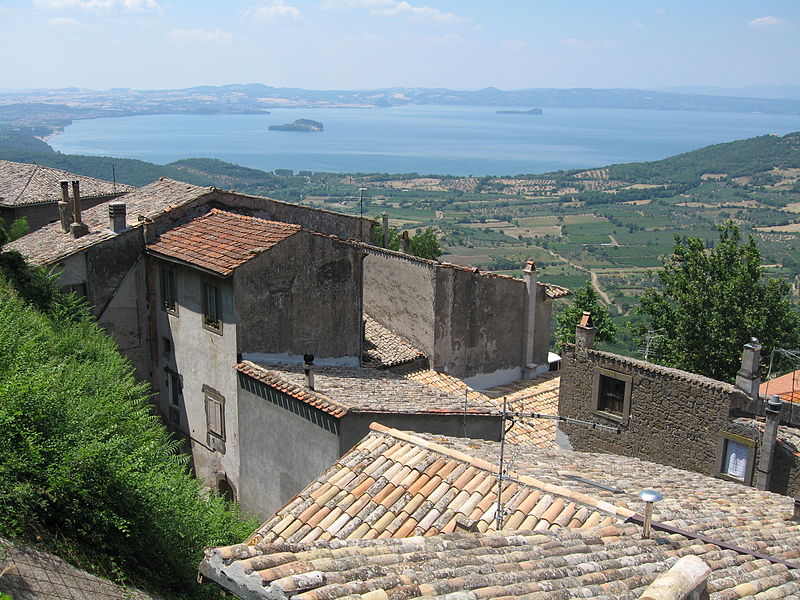 Болсена језеро (Покр. Лацио) - настало урушавањем калдере
Болсена јез.
Макс. дуж. 13 km
Макс. шир. 11 km
Површ. 113,5 km²
Макс. дуб. 151 m
Запрем. 9,2 km³
Надм. вис. 305 m
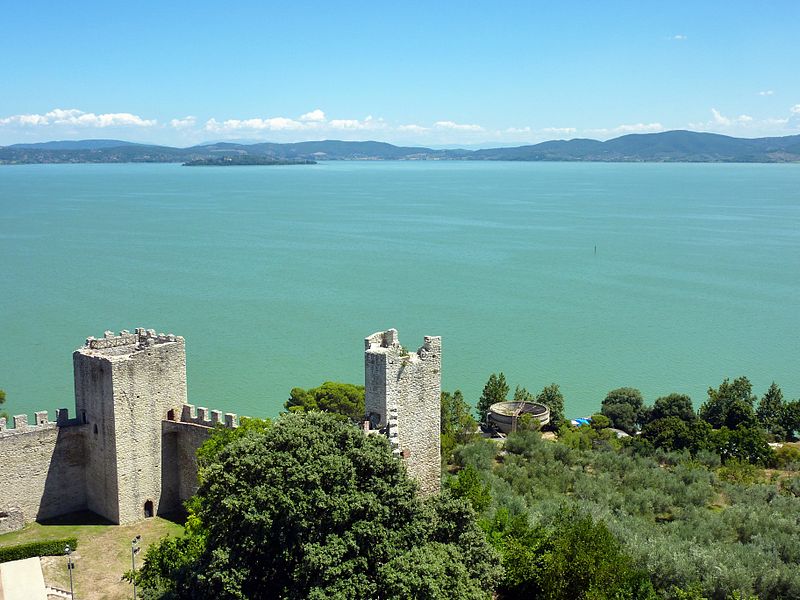 Тразиментско јез. (Умбрија)
- највеће на Полуострву,
настало тектонским путем
Тазиментско јез.
Површина 128 km2
Најв. дуж 16,1 km 
Нај. шир. 12 km
Макс. дуб. 6 m
Надм. вис 258 m
Запремина 0,586 km
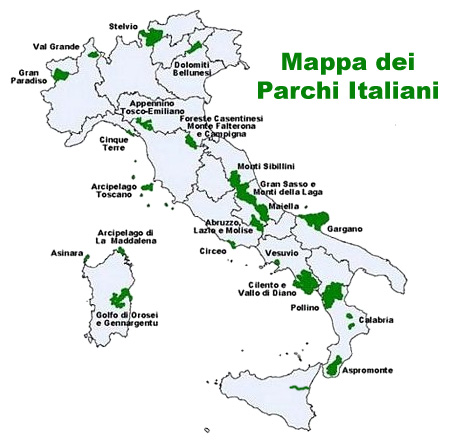 26 НП
- Насељена 200.000 год.;
- Прероманско становништво – Итали, Умбри, Латини, Лигури, Етрурци, Келти, Грци 8. и 7. в. п.н.е. (утицала Критско- Микенска цивилизација, Магна Греција), Феничани (Сицилија);
- Римљани;
- 395. и 476. година;
- Сеоба народа, Лагобарди, Хуни, Готи, Франци, Свето Римско Царство;
- Средњовековне државице градови (око 1300. година) 
- Арапи у 9. веку на Сицилији, 
- У11. веку Нормани, Византија на сев. и југу;
- Хабсбурговци (Шпански и Аустријски), Савоје, Пиједмонт
- Млетачка Република и Папска држава; 
- Хуманизам и ренесанса;
- Наполеон;
- Савоје, Пиједмонт;
- 1861. уједињење и 1946. Република;
- Светски ратови и фашизам.
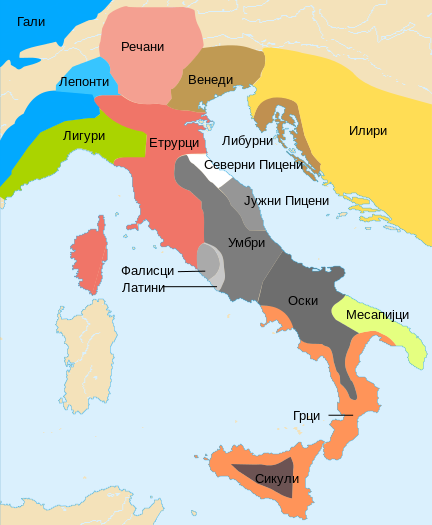 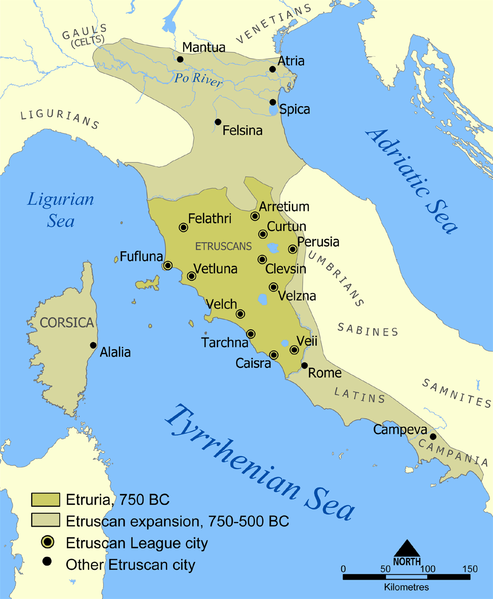 Групе народа у гвоздено доба 
(први миленијум п.н.е.)
Етрурске територије
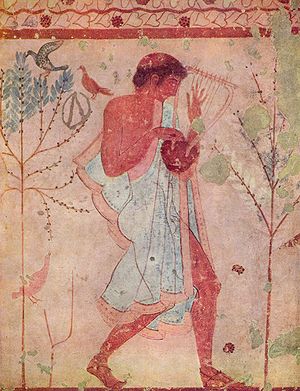 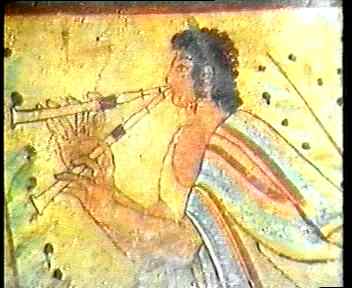 Етрурска 
уметност
Ћивита Бањоређо (Лацио), око 2500 год. п.н.е. осн. Етрурци
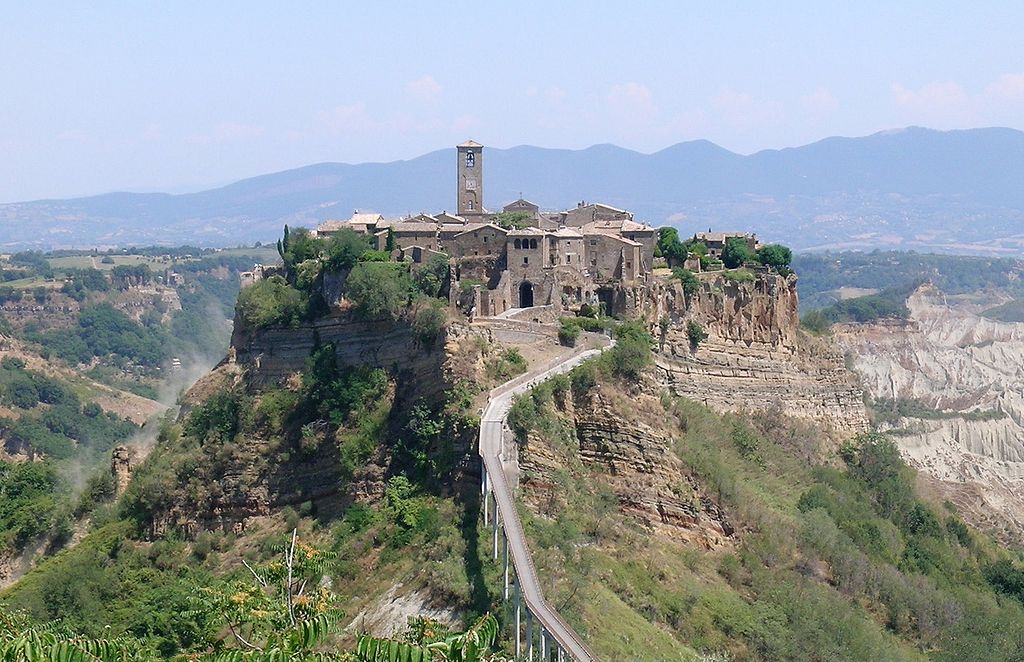 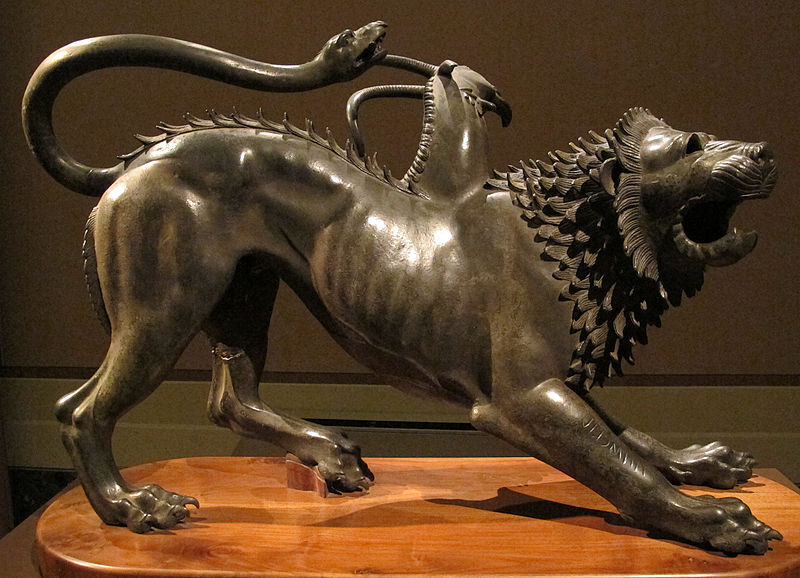 Химера 5. в.п.н.е (бронза).
Етрурска гробница
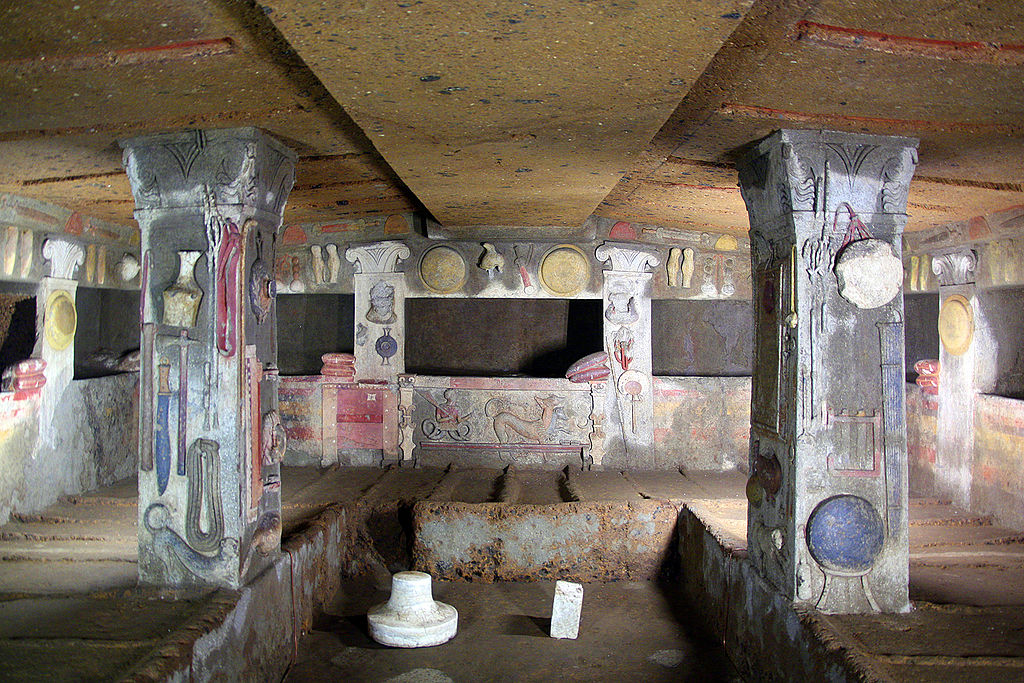 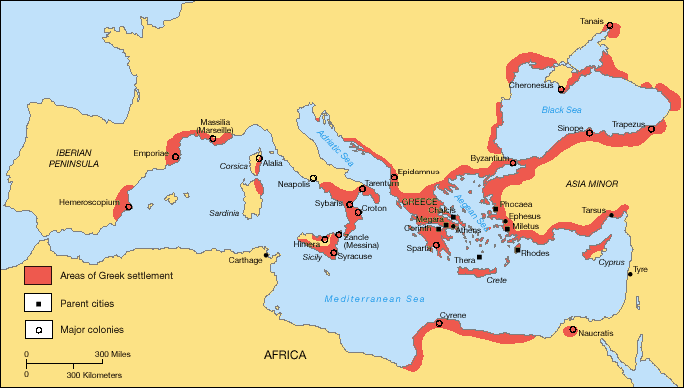 Грчке колоније у 8. и 7. веку п.н.е.
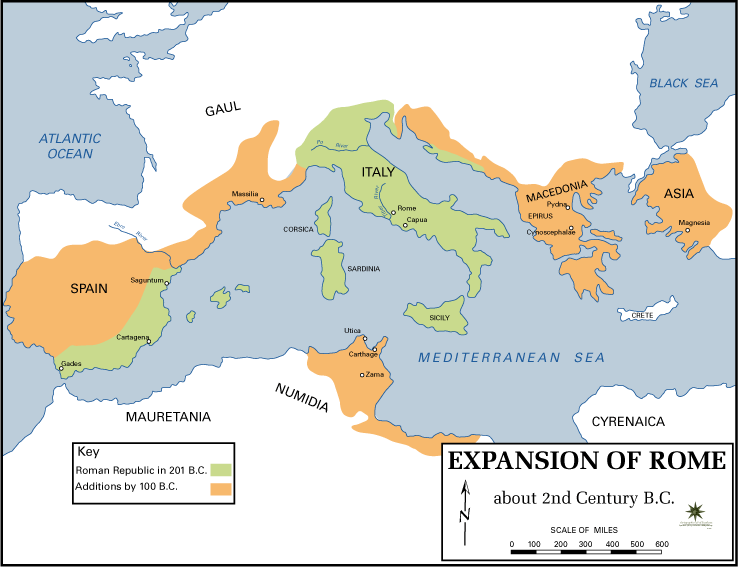 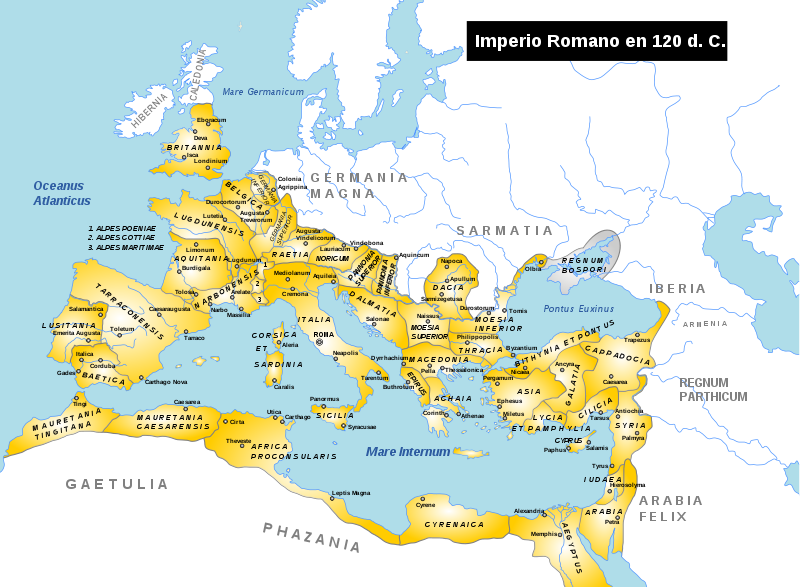 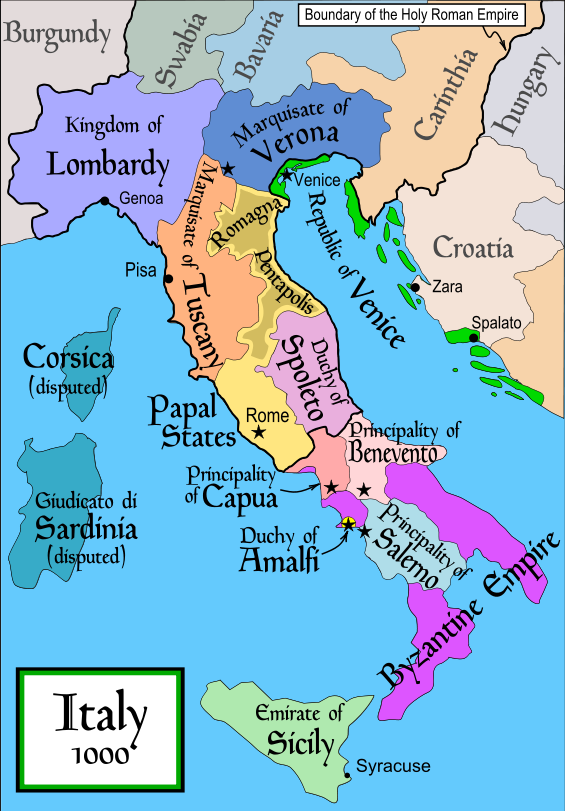 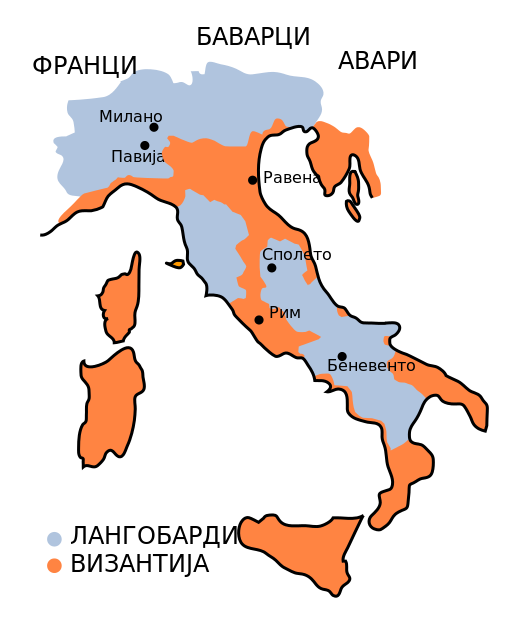 СЛАВЕНИ
652. год.
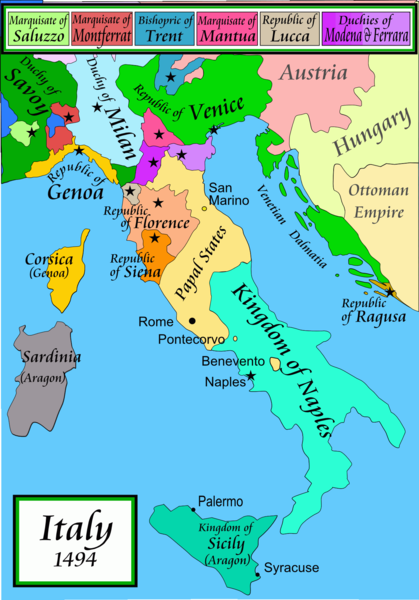 1843. године пред 
неуспелу револуцију 1848.
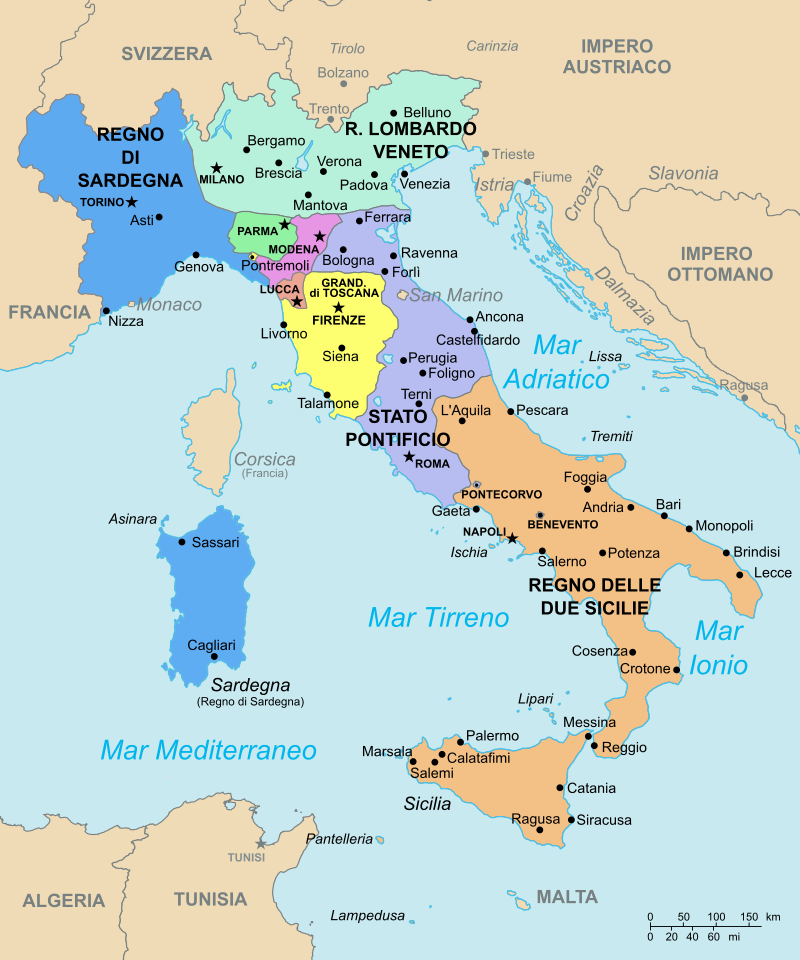 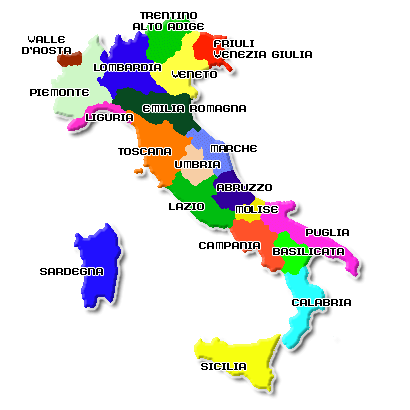 Регионално-административне
целине Италије
Туризам апенинске Италије
Развитак туризма апенинске Италије има дугу традицију:
ходочашће у Рим,
термални центри апенинске Италије,
Велика тура,
школовање на италијанским универзитетима,
богата културна баштина.
Фазе развитка италијанског туризма
Крај XIX в. - развој туризма на Лигуријској ривијери.
Друга етапа савременог туризма апенинске Италије - између светских ратова - врх 1931-1939. 
Трећа етапа од 1948. године до данас:
Министарство за туризам и спектакле основано 1959. 
Национални центар за туристичку привреду 
Летње Олимпијске игре 1960. (саобраћајна инфраструктура и смештајни капацитети).
Карта аутострада Италије
- Мрежа од 183.705 km путева 
   (државни, регионални, провинцијски и општински),
    од чега 6.629 km аутопутева,
- 16.643 km жељезничких пруга,
-  352 луке и 
 - 96 аеродрома.
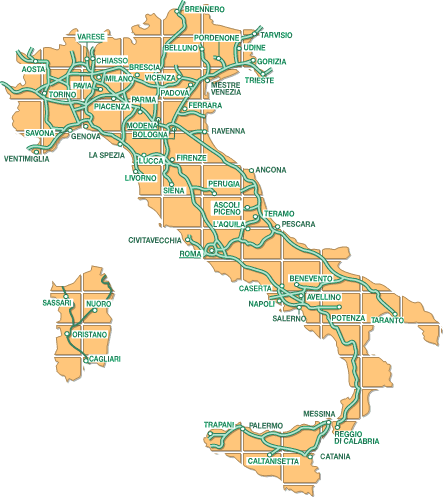 Туристичка регионализација
Национални центар за туристичку привреду поделио апенинску Италију на туристичко географске регије: градови уметности, јадранске плаже, језерске станице ...

Друга подела по проф. Мерлоу - по принципу географске регионализације издваја: 
Алпско-падску и
Полуострвску.
Узимајући у обзир свеукупне карактеристике и специфичности могу се издвојити следеће медитеранске регије:
Лигуријска ривијера,
Латинско-етрурска,
Кампања,
Јужна Италија,
Јадранска ривијера,
Сицилија,
Сардинија,
Градови Падске низије.
Лигуријска ривијера
Углавном се поклапа са Ђеновским заливом.
Дуга 270 km од француско-италијанске границе према ЈИ.
Обални простор је врло узак - у залеђу Алпе и Апенини.
Стене у зелеђу кречњачке, али и флишне и шкриљаве, које водотоци лако еродирају – плаже.
Саобраћајне везе са Ломбардијом преко превоја Ђови (412 m)    и Кол дел Алтаре (490 m) – граница између Алпа и Апенина.
Ривијера слабо разуђена, највеће полуострво Св. Маргарита    код Портофина.
Обале су песковите (мање камените), побрђе благо заталасано.
Физичко-географска карта Лигуријске регије
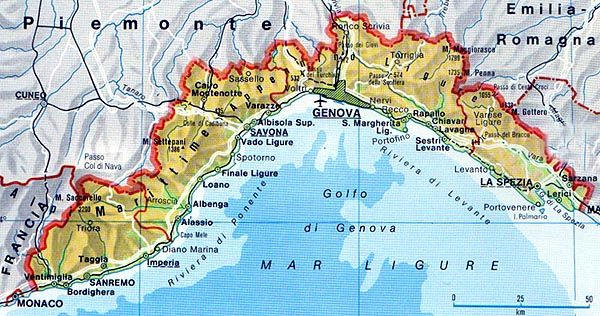 Клима је типична медитеранска

 Планинско залеђе штити од хладних ваздушних маса са севера

 Пољопривреда, индустрија, туризам

 Развијени су повртларство и цвећарство - даје специфичну физиономију, 
  па се регија назива Цветна ривијера (Riviera dei Fiori )
Лучки урбани центар Ђенове
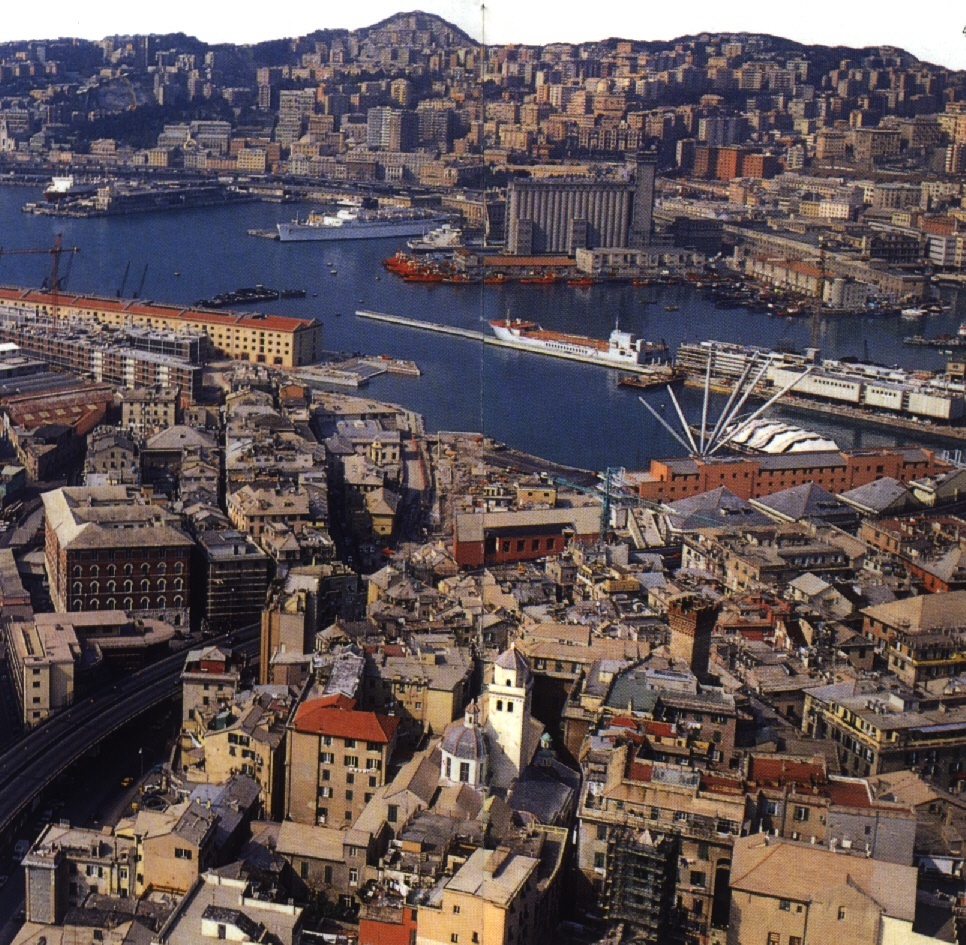 Ђенова – авио снимак
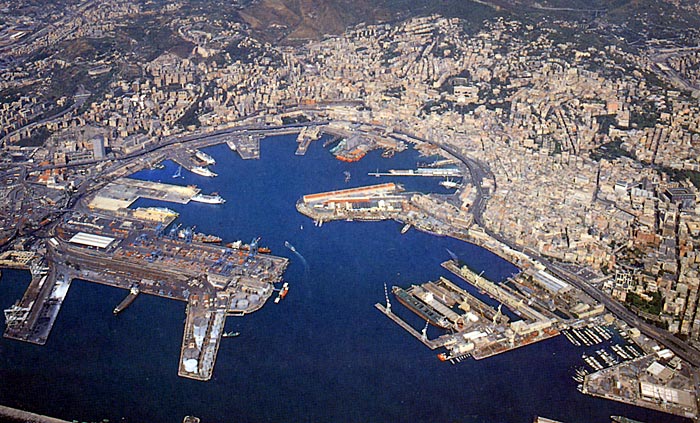 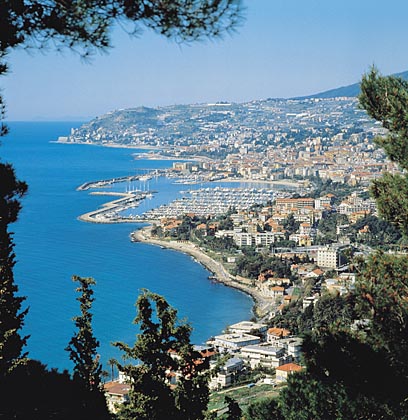 Сан Ремо
Хотел у Сан Рему
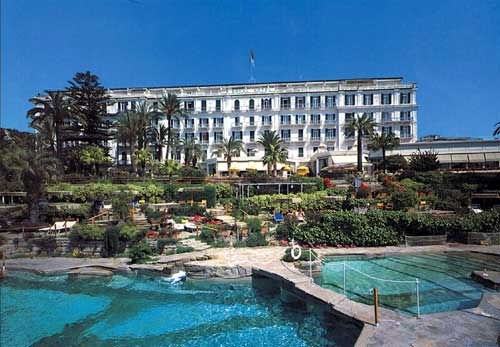 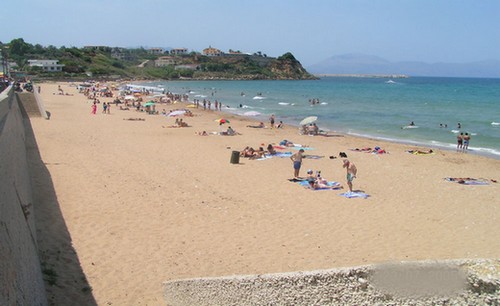 Једна од плажа Лигуријске ривијере
Империја
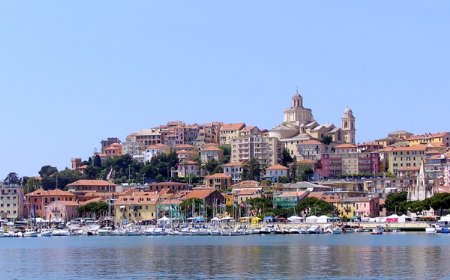 Марина у Империји пре реновирања
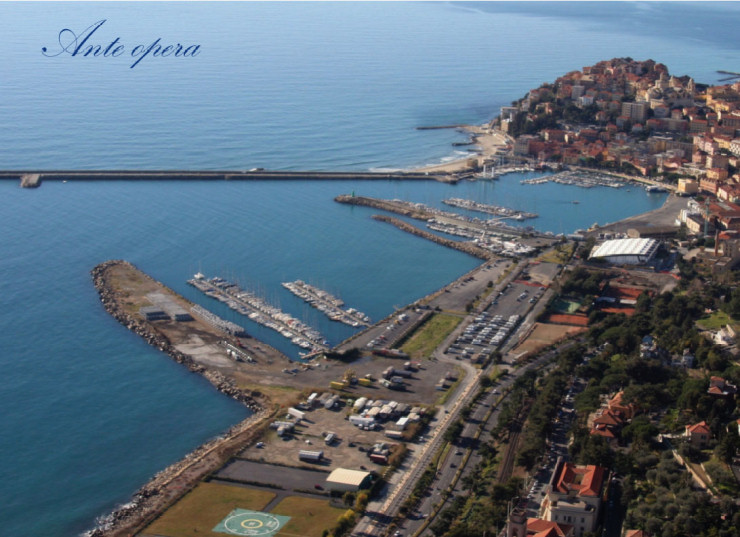 Марина у Империји после реновирања
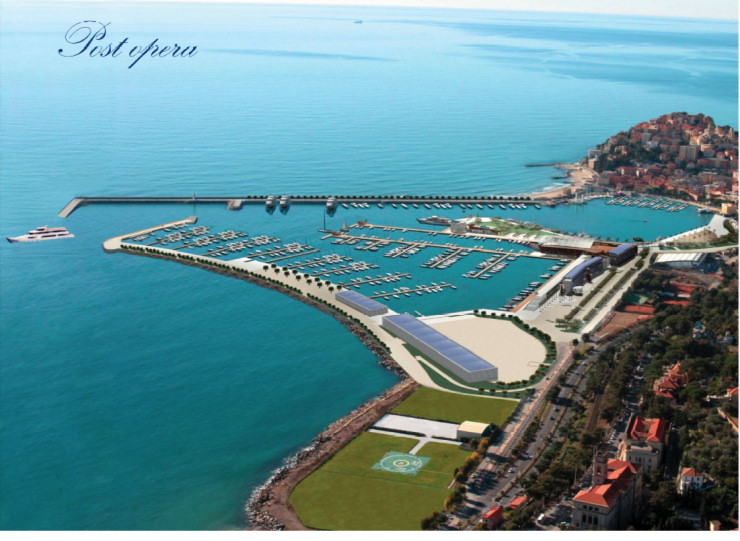 Портофино на полуострву Санта Маргарита
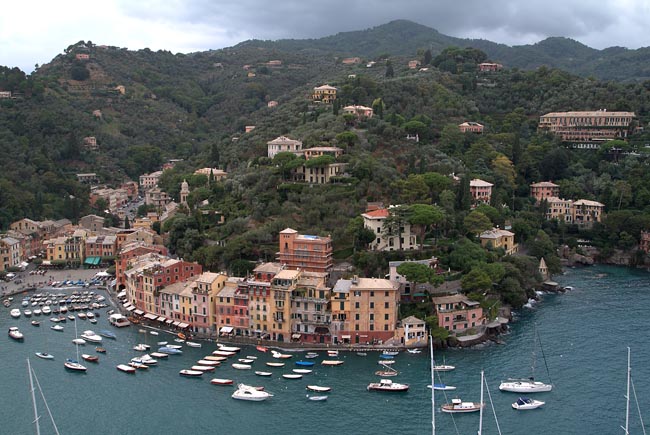 Ла Специа
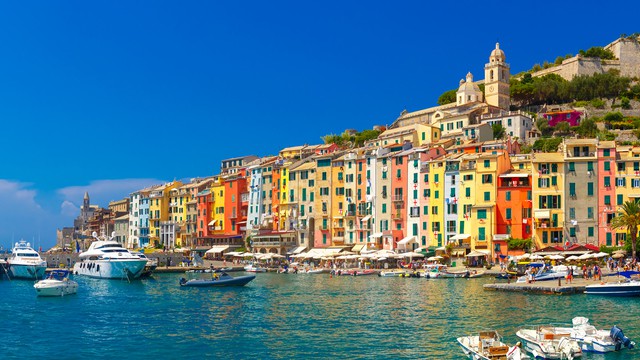 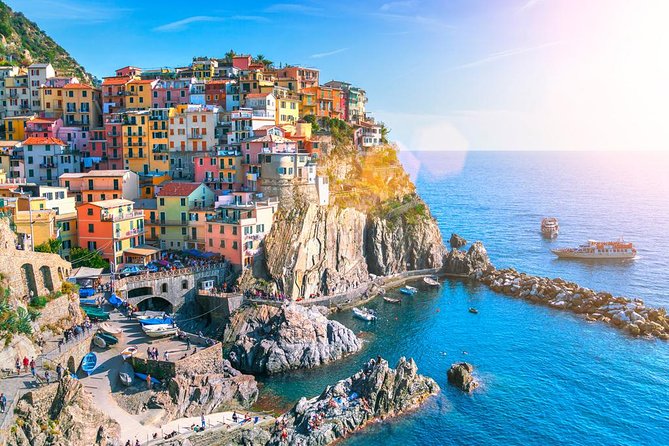 Лигуријске плаже
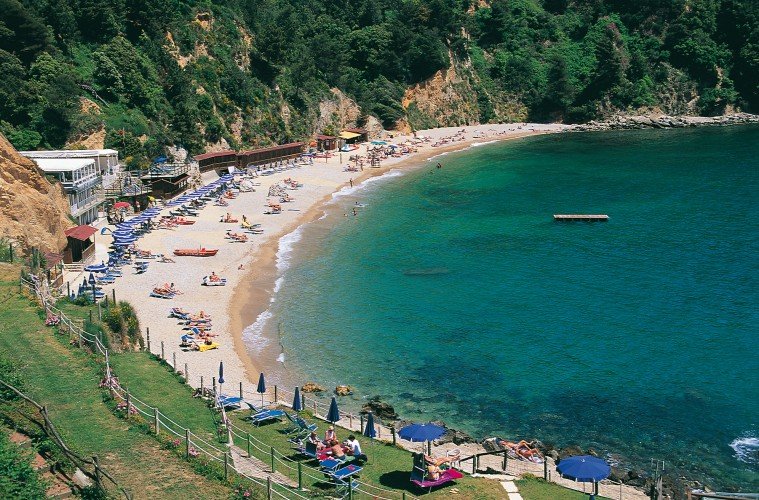 Лигуријске плаже
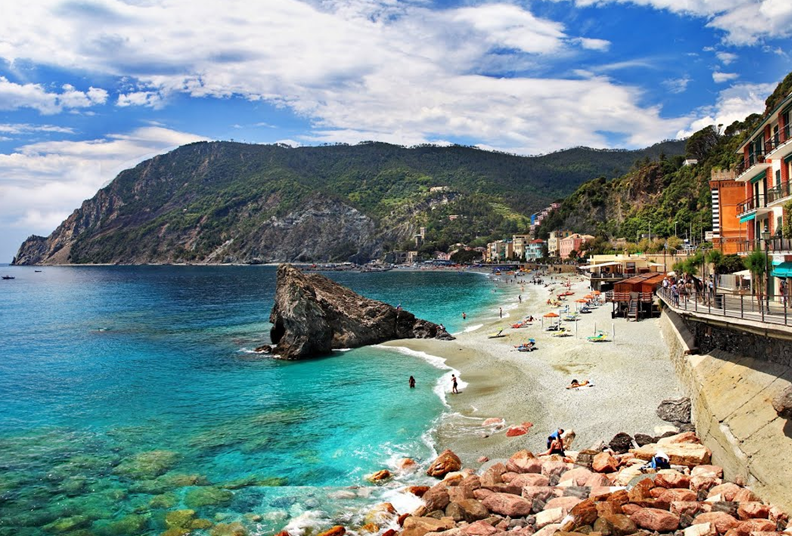 Лигуријске плаже
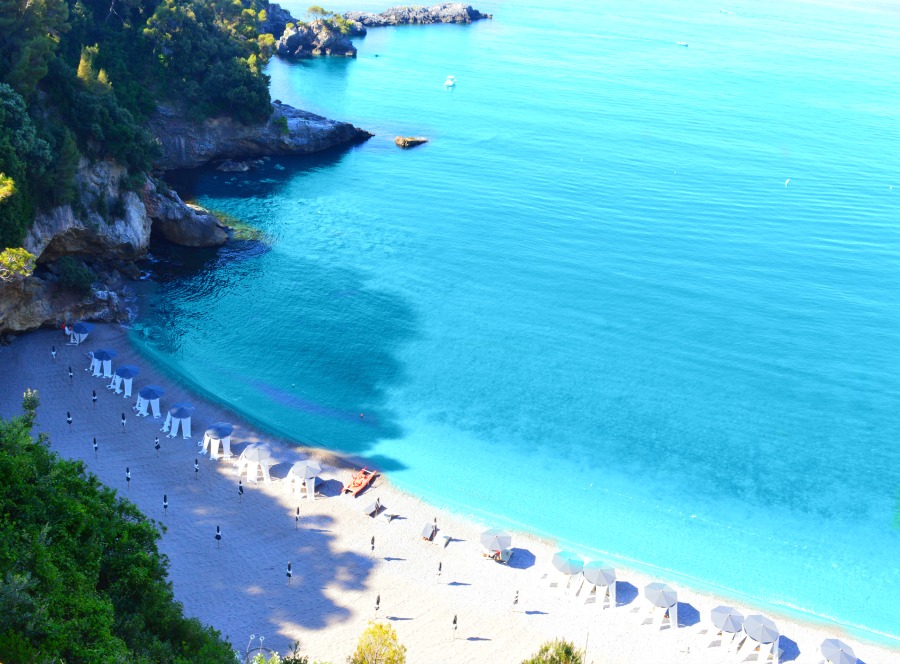 Јадранска ривијера(Апенински део, Падски део)
Трста на северу до полуострва Гаргано на југу (провинц. Молисе, Абруцо, Марке, Емилија Ромања, Венето, Фријулија-Венеција-Ђулија);
јужни део приморја (Молисе, Абруцо, Марке, Емилија Ромањола) доста узак, иако се Апенини не дижу одмах изнад обале;
између обале и Апенина налази се заталасана питома подгорина - мешавина пешчара и других мекших стена; 
реке са Апенина лако еродирају стене и материјал акумулирају на обали - дуге плаже (у Риминију 25 км);
обала у провинцији Венето је ниска и често мочварна, под утицајем реке По и њених притока и деловања мора – плитко, песак, лагуне, ширење копна;
најсевернији део обале (Фријулија-Венеција-Ђулија) ужи (близина Доломита) – лагуне, лида, песковите плаже.
Јадранска ривијера
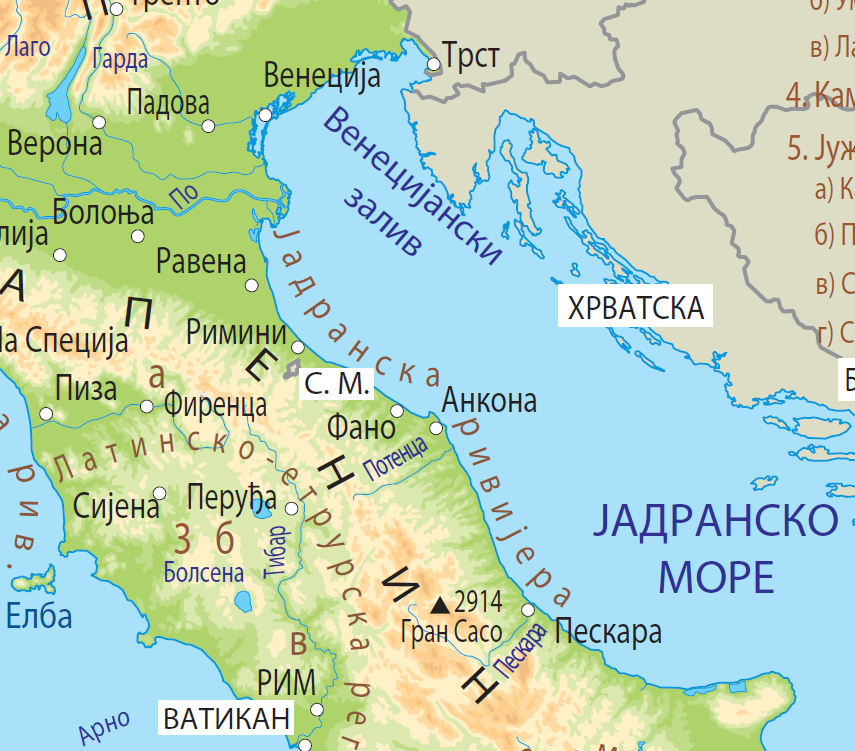 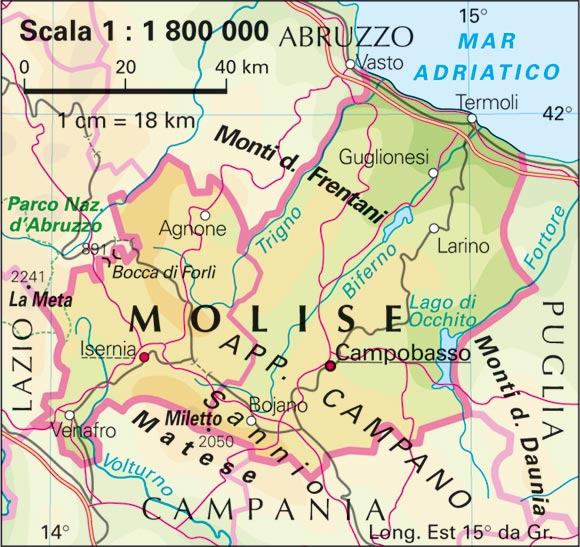 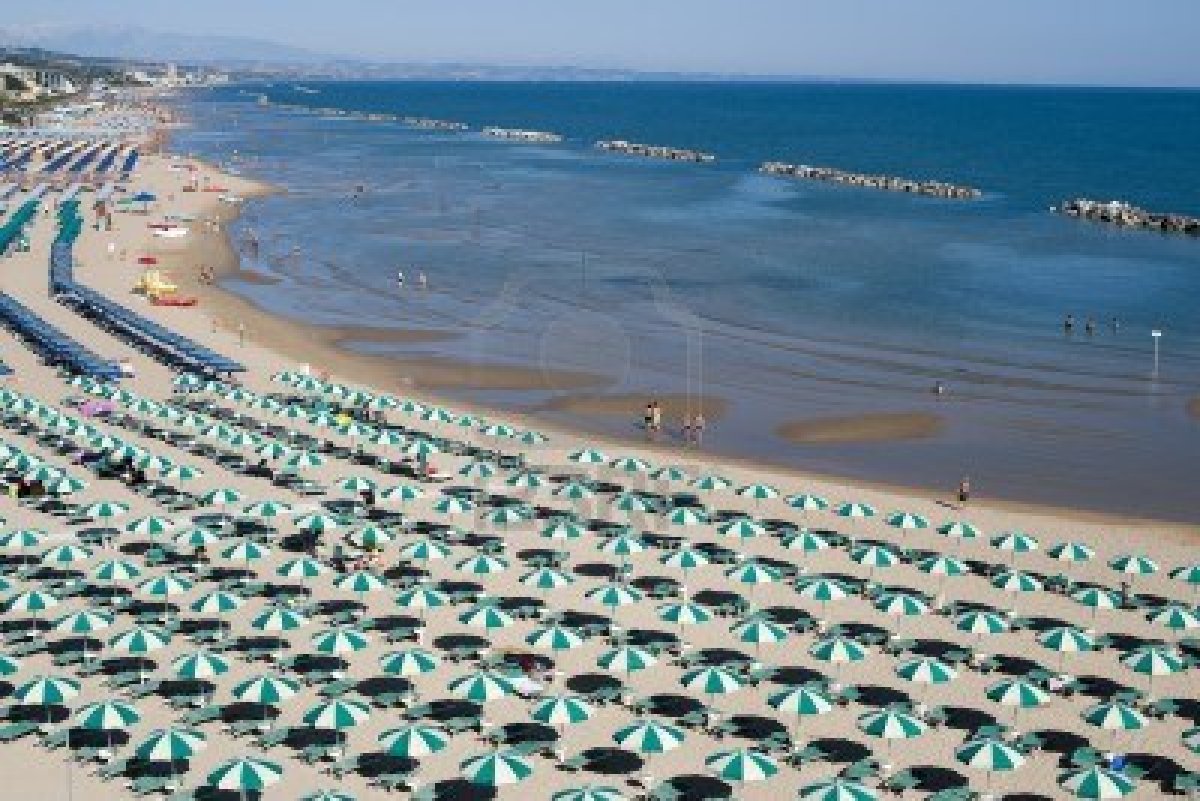 Тремоли
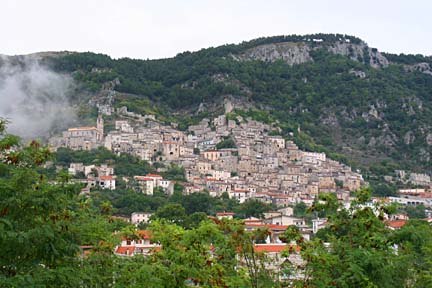 Сезано
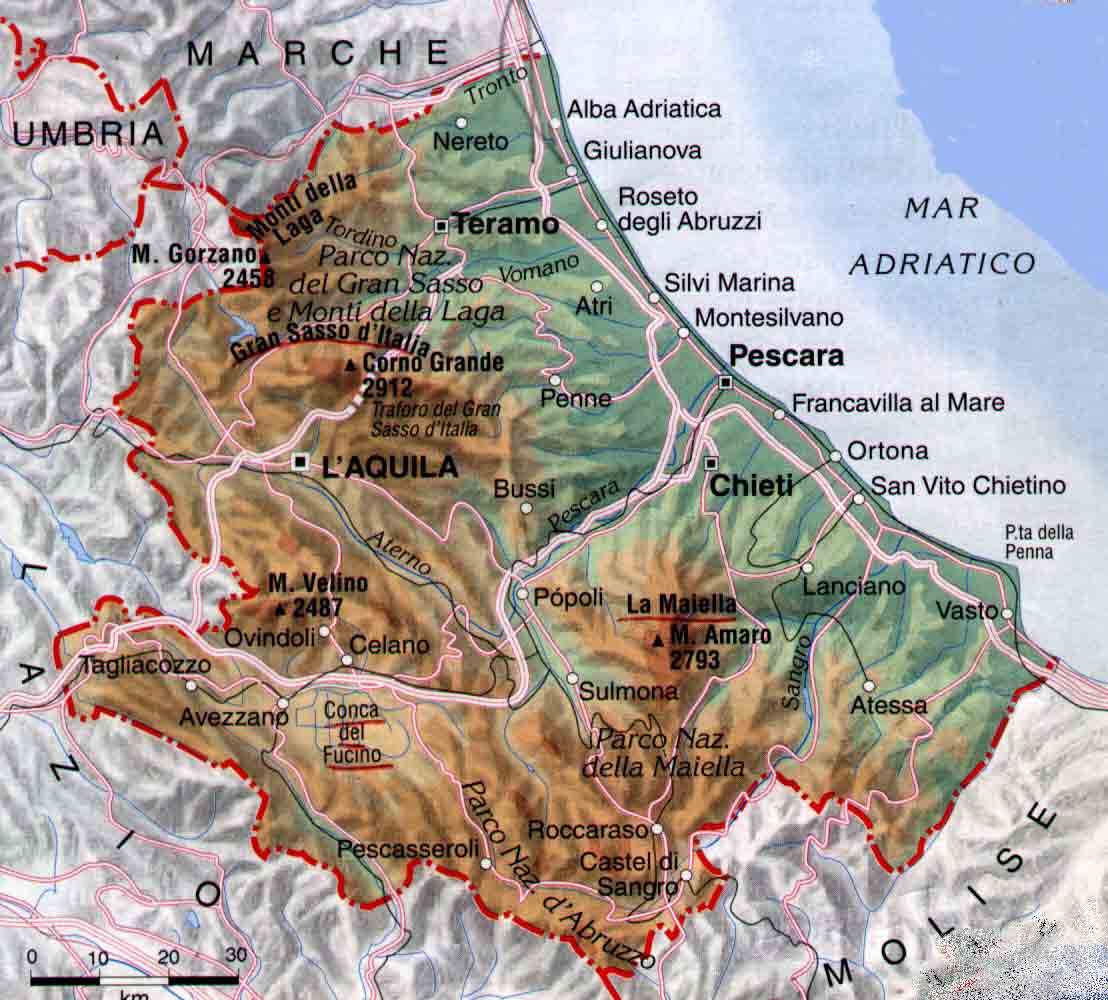 Абруцо
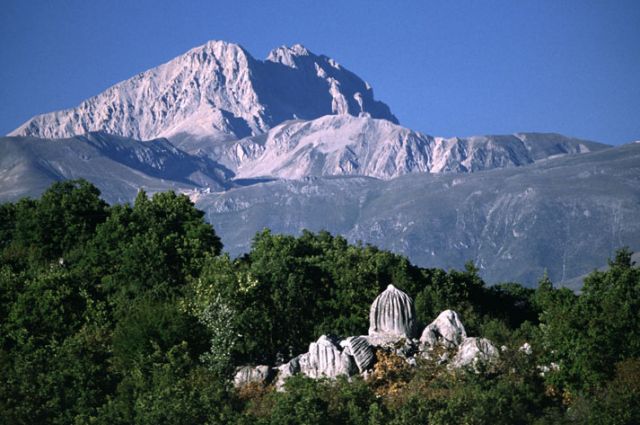 Гранд Сасо
Село у унутрашњости
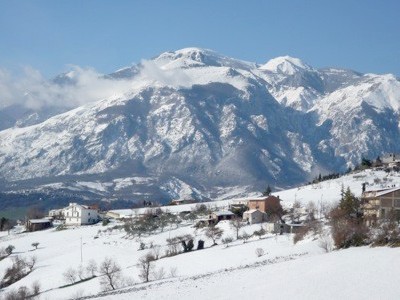 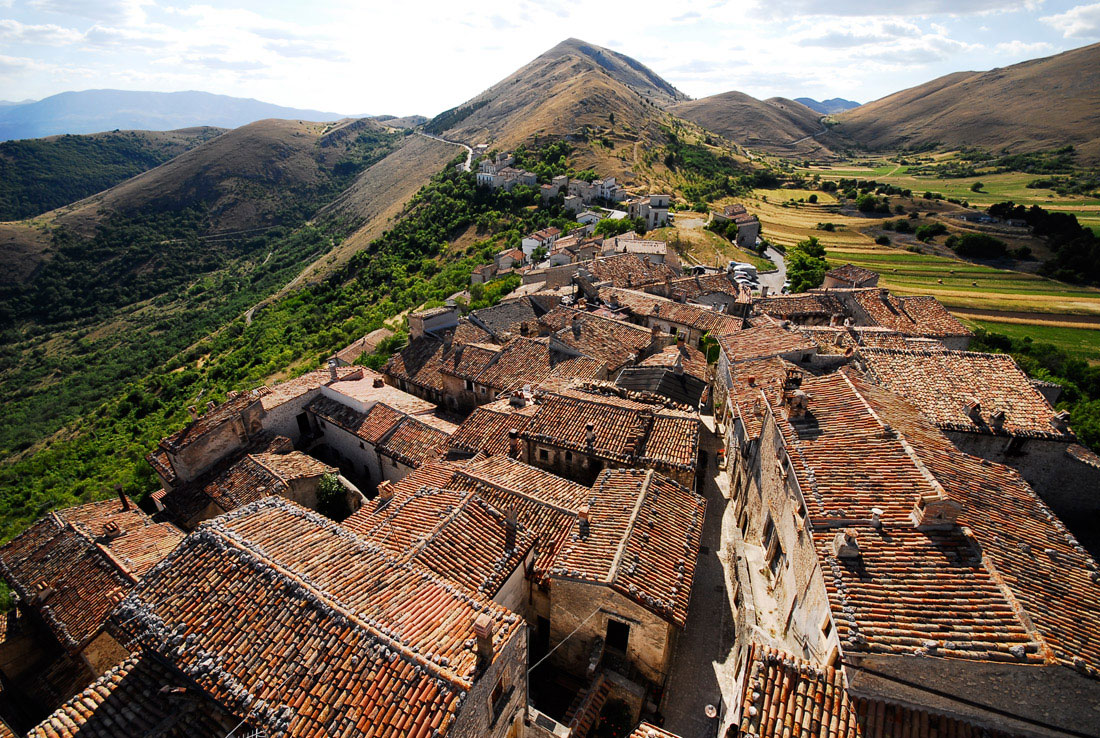 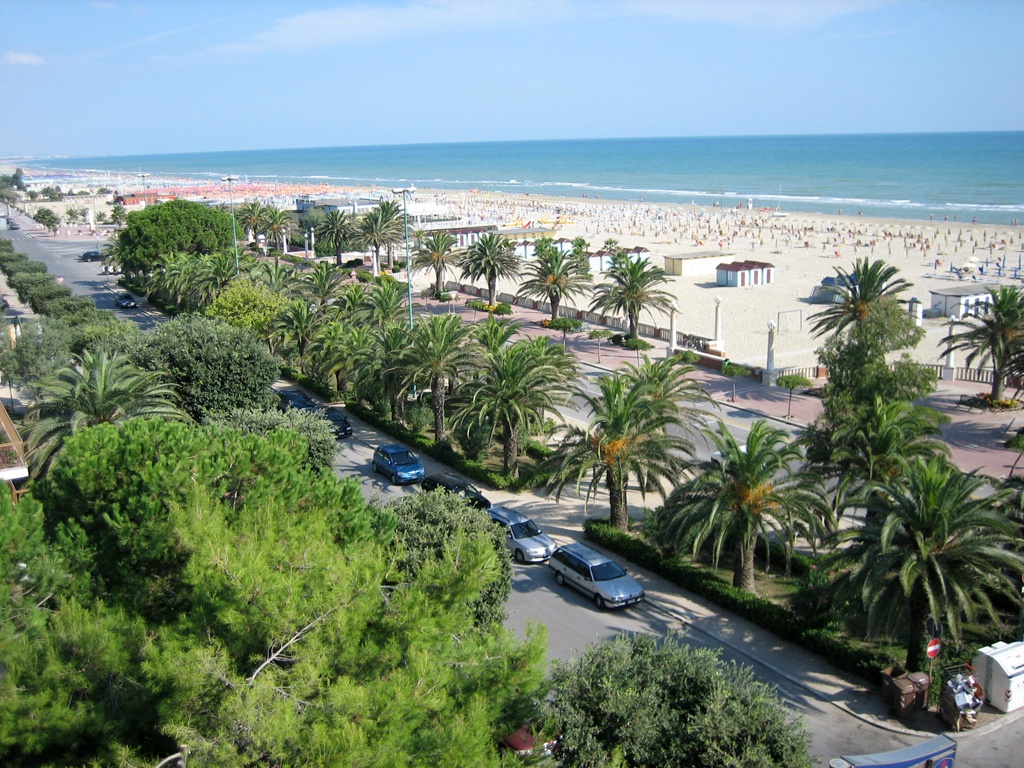 Плажа на обали Абруца
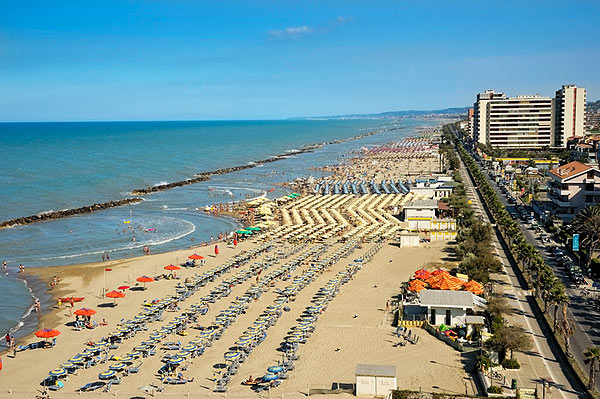 Монтесливано код Пескаре
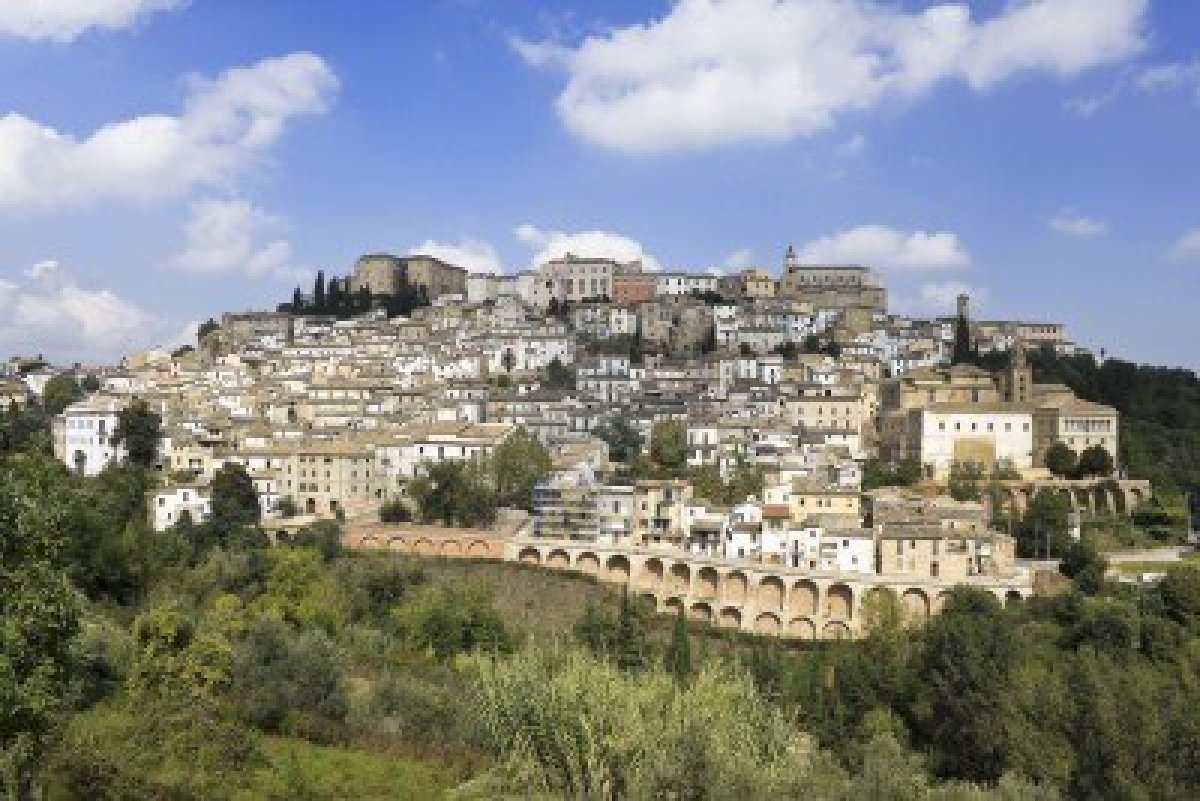 Лорето Апрутино
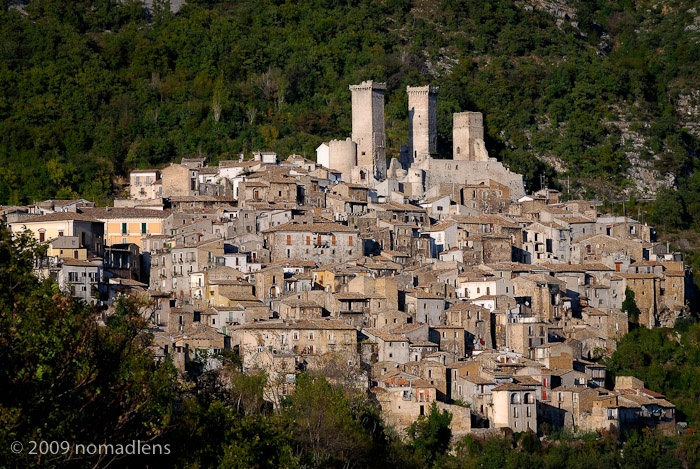 Пацентро
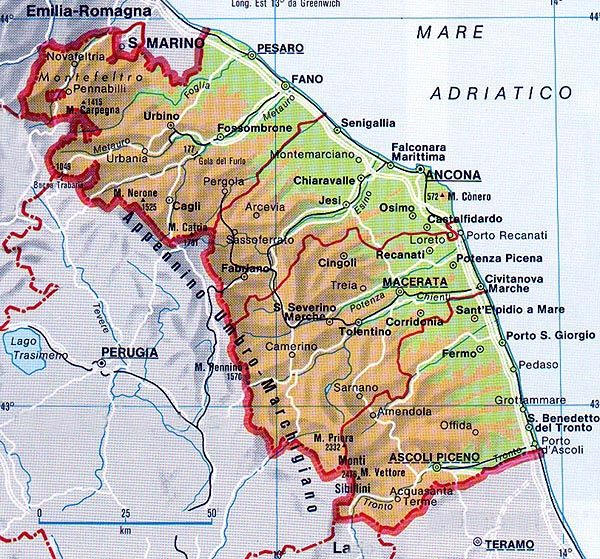 Марке
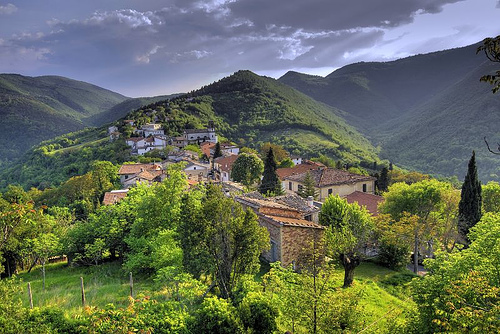 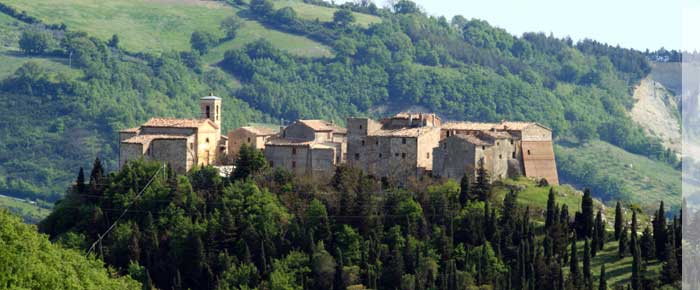 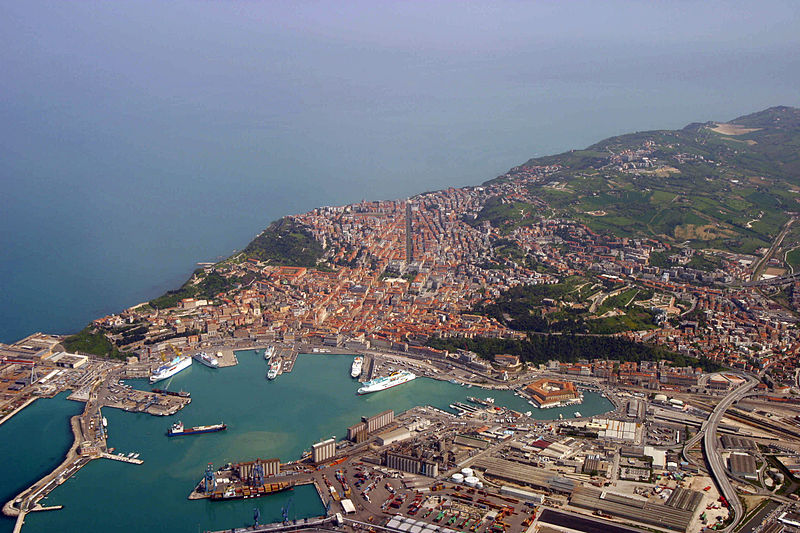 Анкона
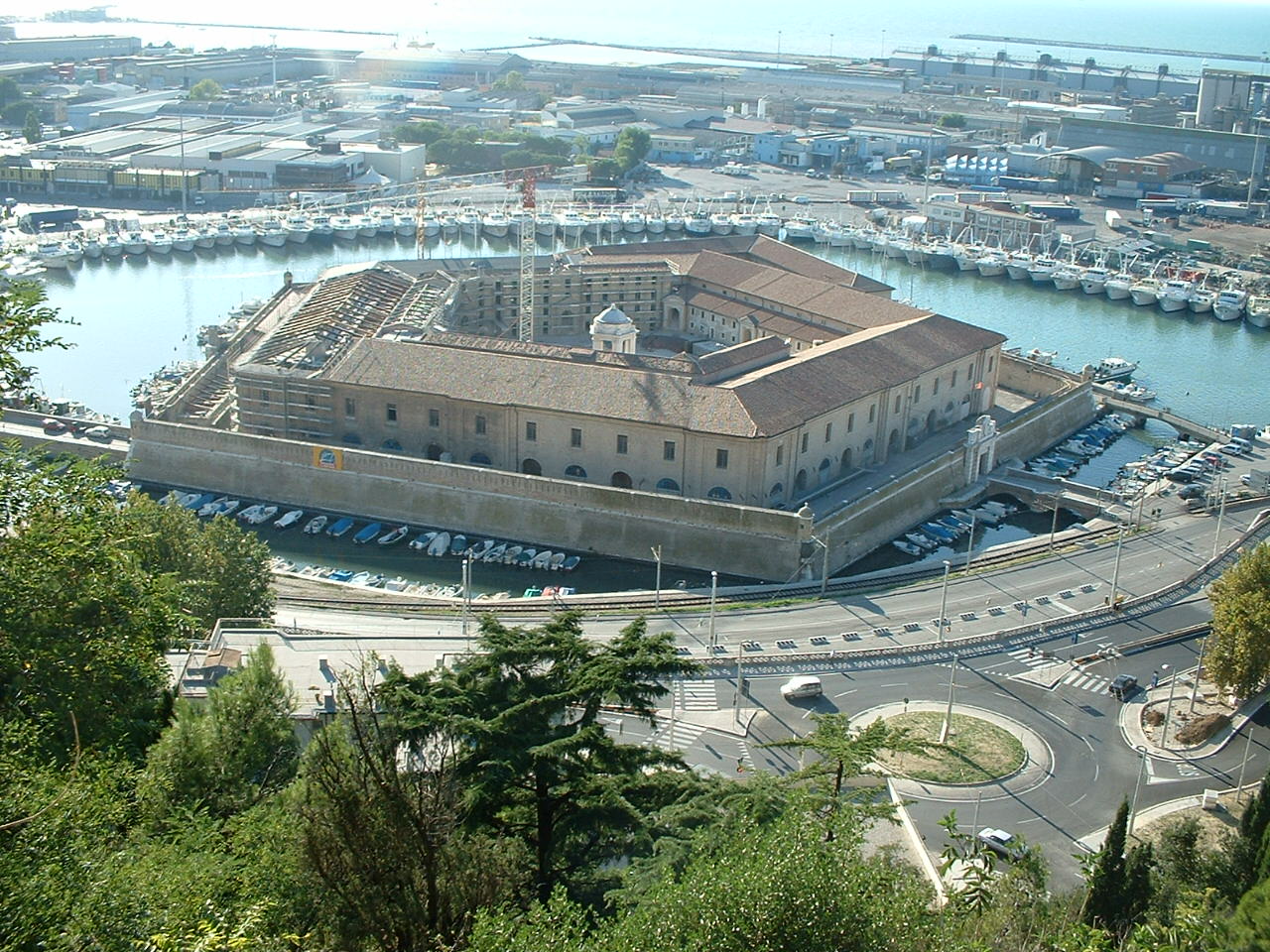 Војно утврђење Лазарето
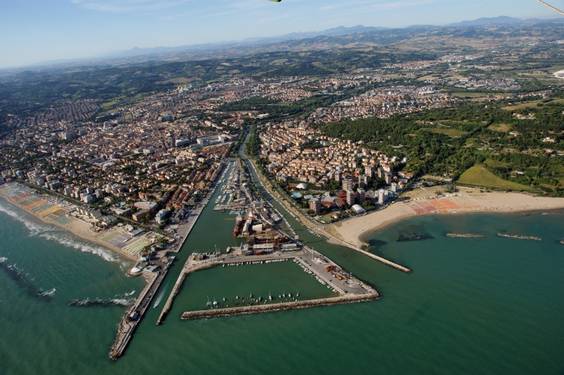 Пезаро
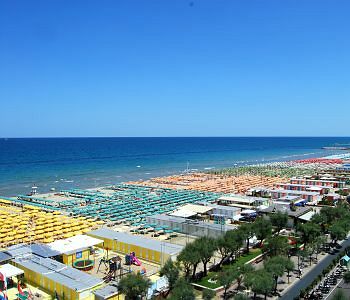 Пескара - плажа
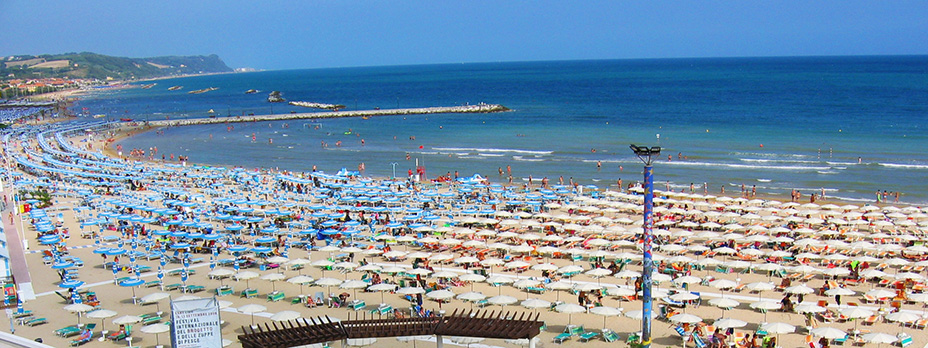 Плажа код Фана
Емилиа Ромања
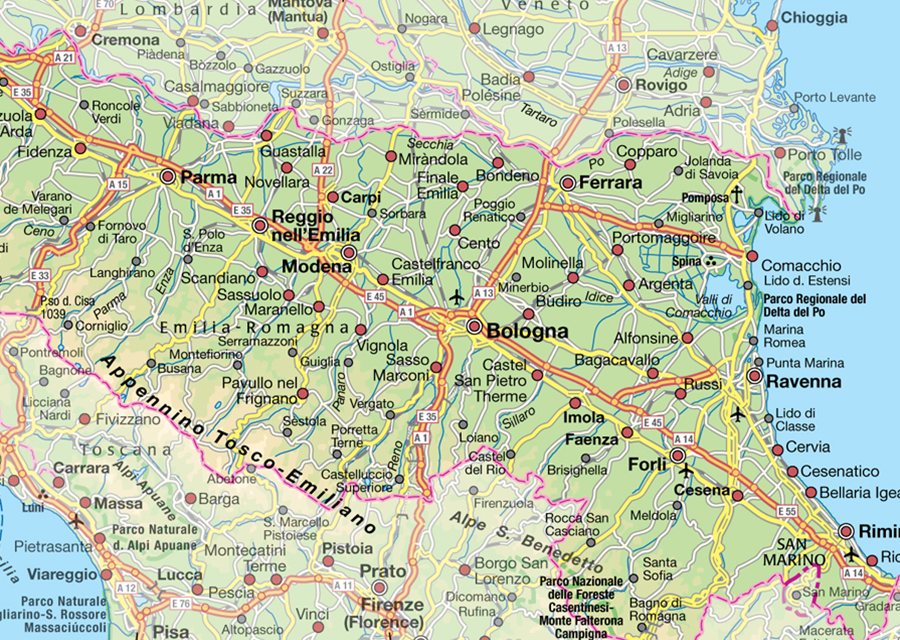 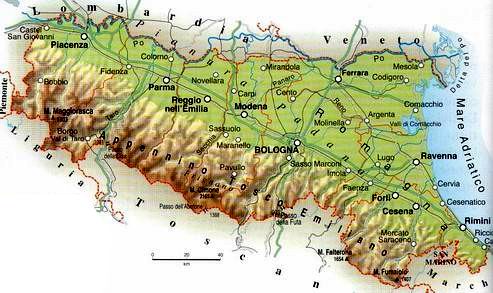 Плажа Јадранске ривијере - Римини
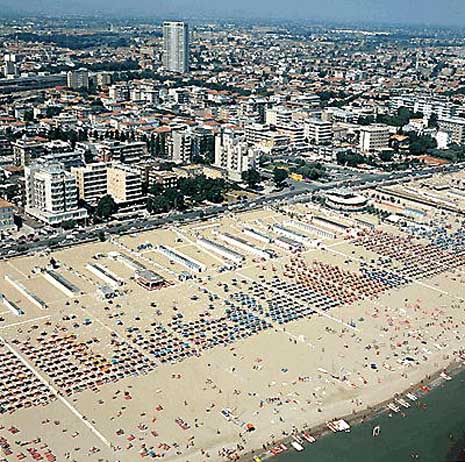 Сателитски снимак Риминија
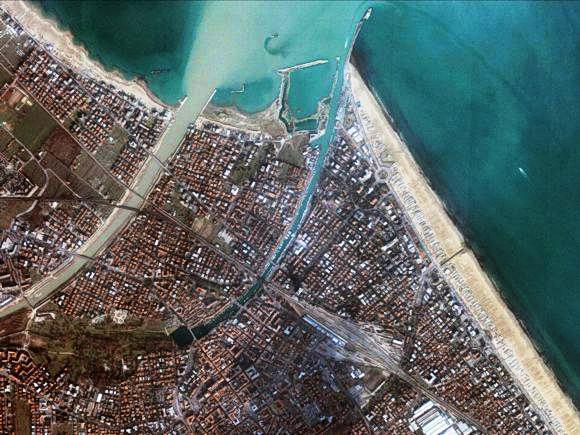 Плажа у Риминију
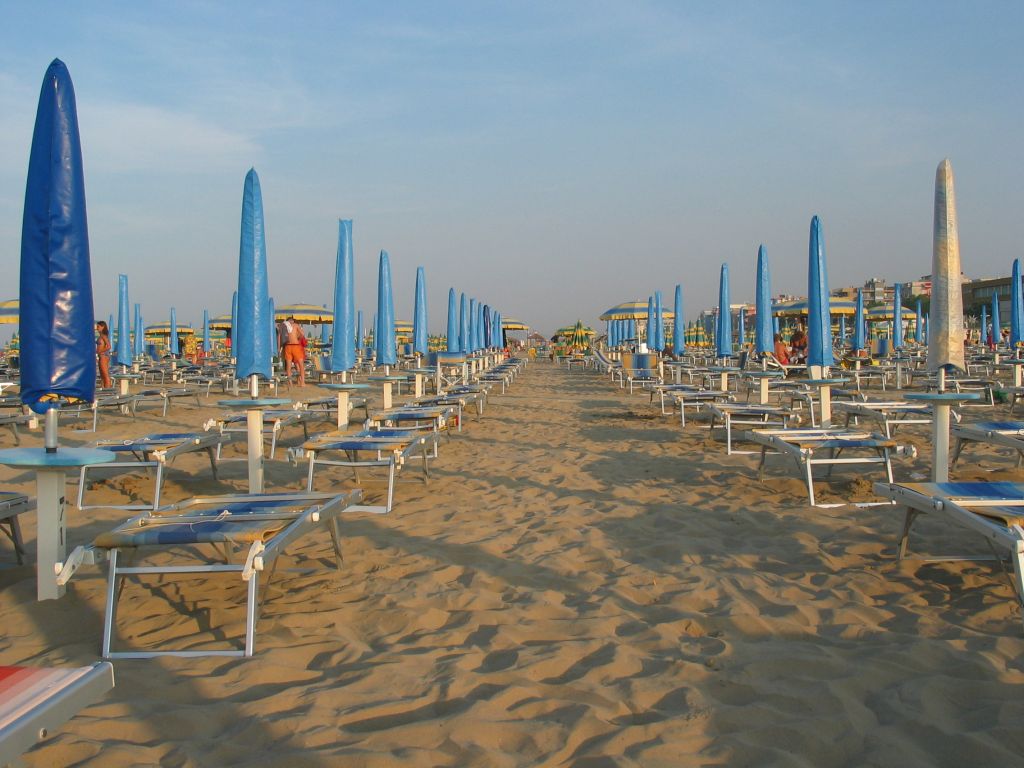 Лагуна Равене у антици
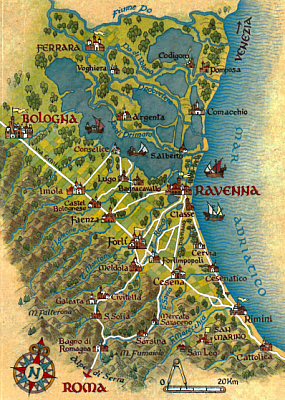 Сан Витале у Равени (527-548)
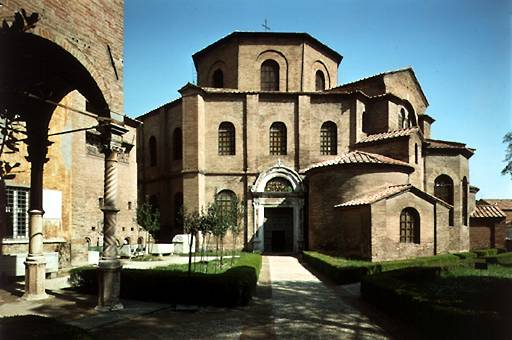 Цар Јустиниан са својом свитом – чувени мозаик из цркве Сан Витале у Равени
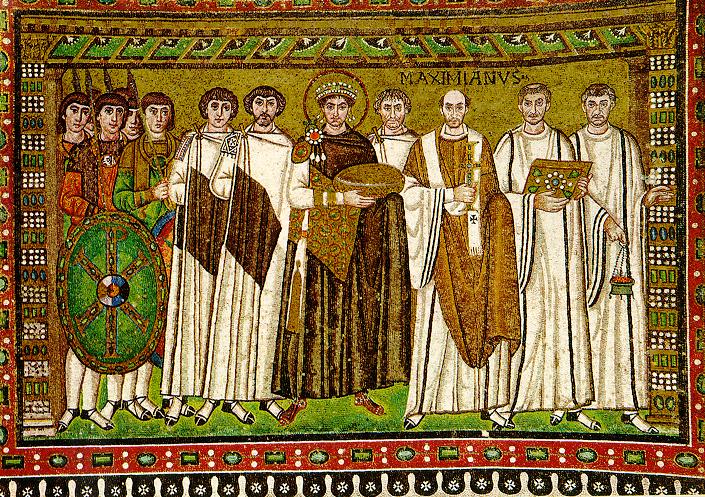 Царица Теодора са својом свитом – чувени мозаик из цркве Сан Витале у Равени
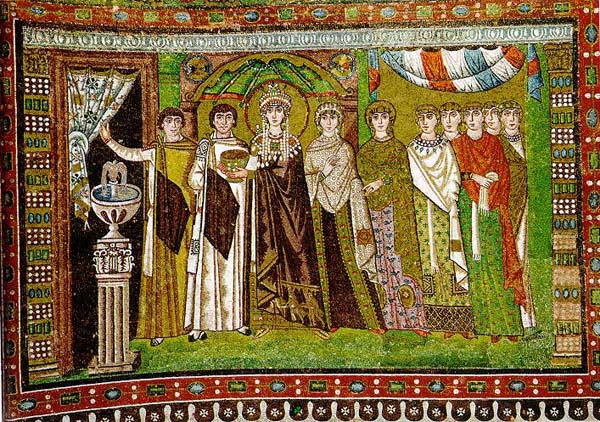 Дантеов гроб у Равени
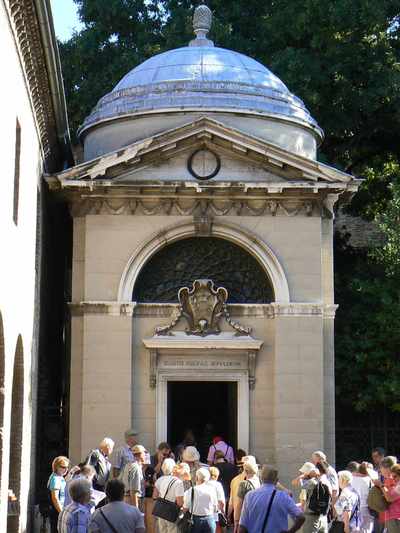 Стари универзитетски град Болоња
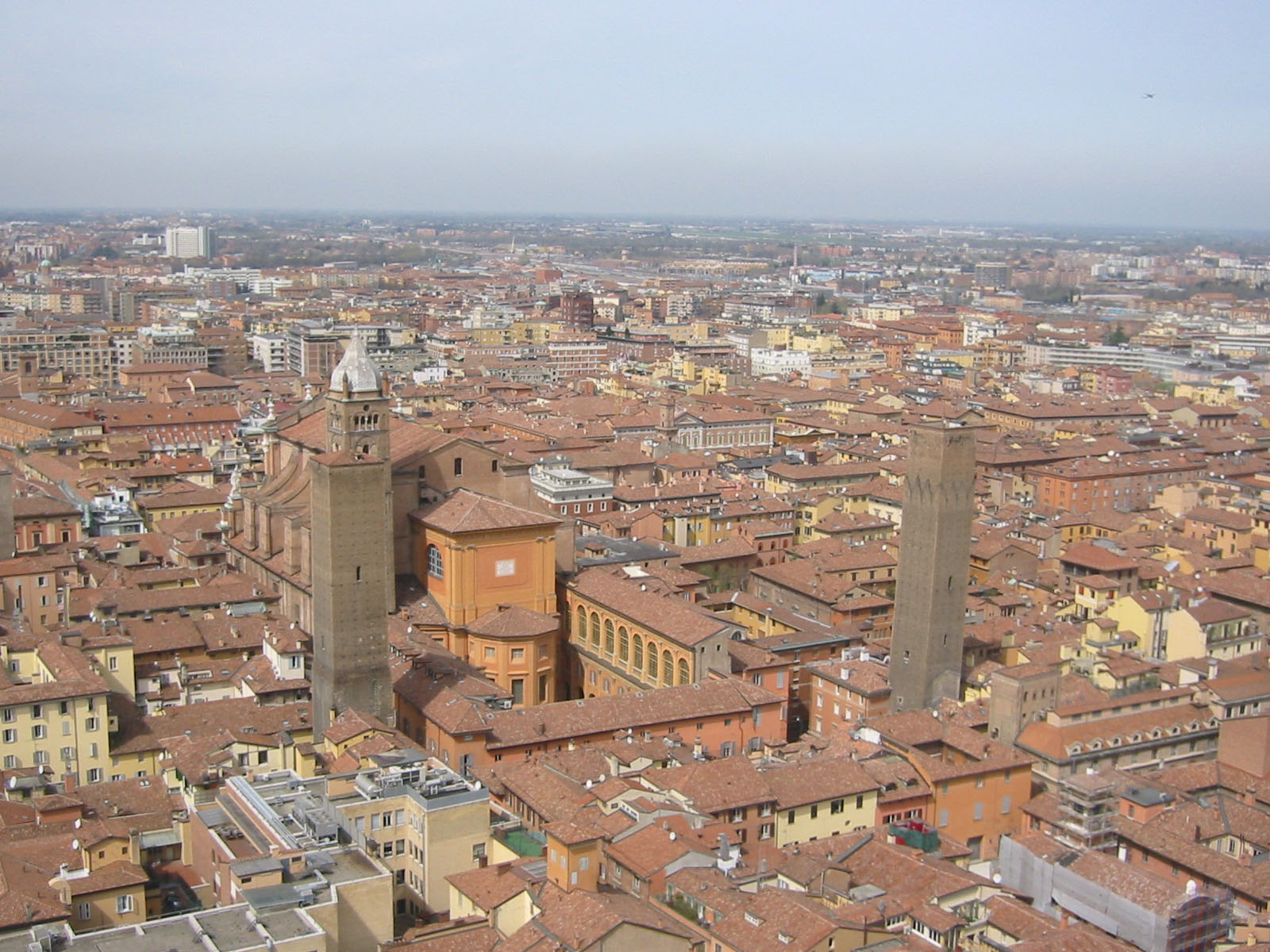 Ређо Емилија
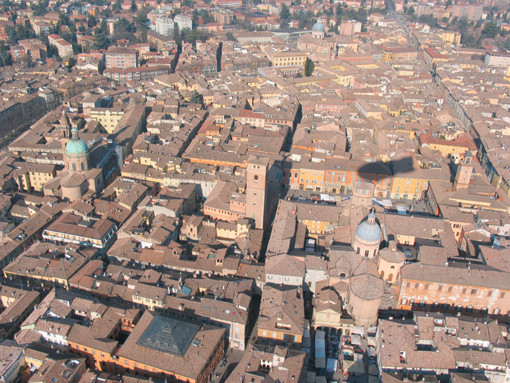 Риоло Бањи
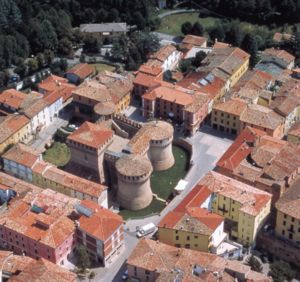 Порета терме
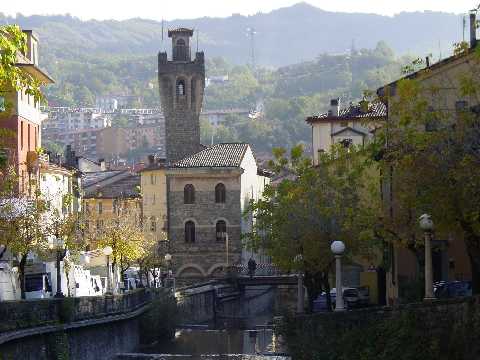 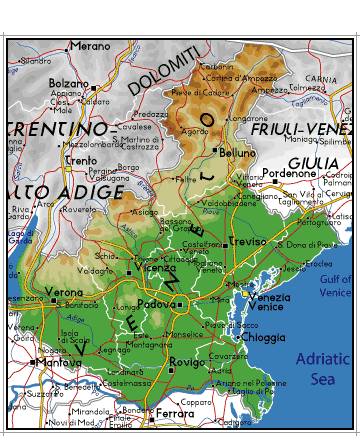 Венеција
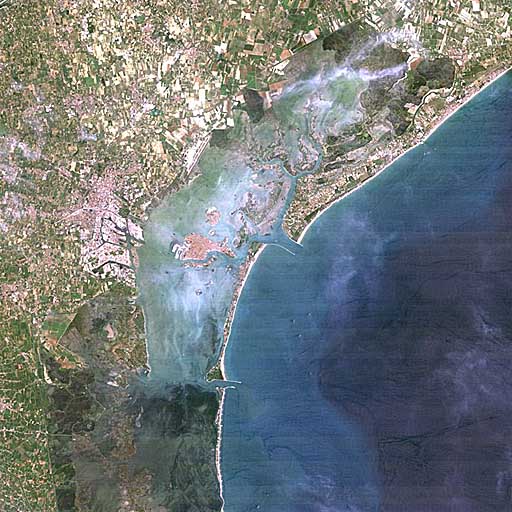 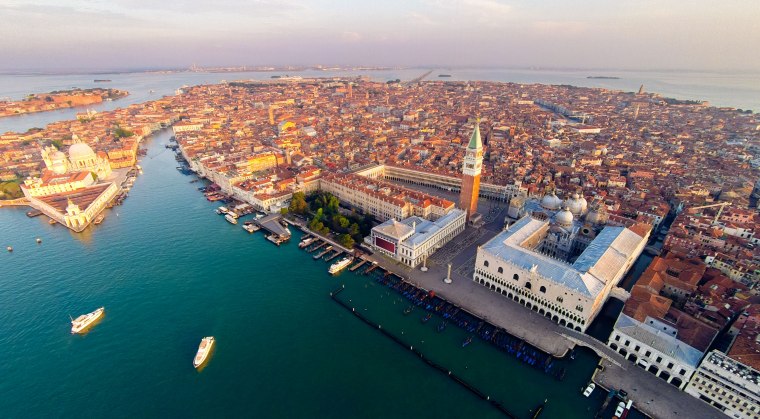 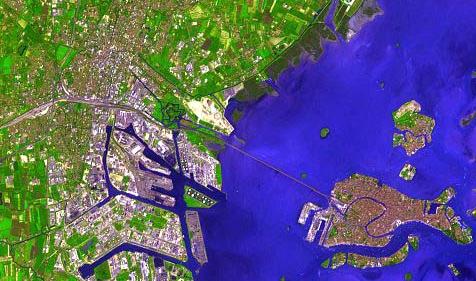 Венеција и црква Санта Марија де ла Салуте
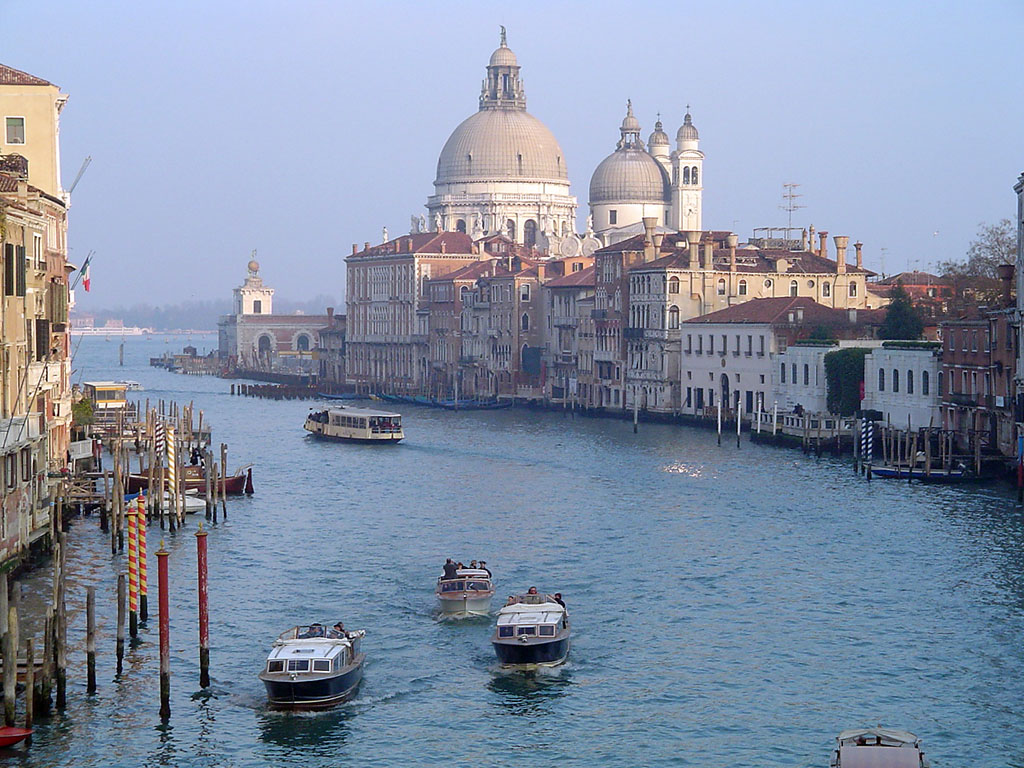 Венеција – Црква Светог Марка
(копија цркве Светих Апостола из Цариграда)
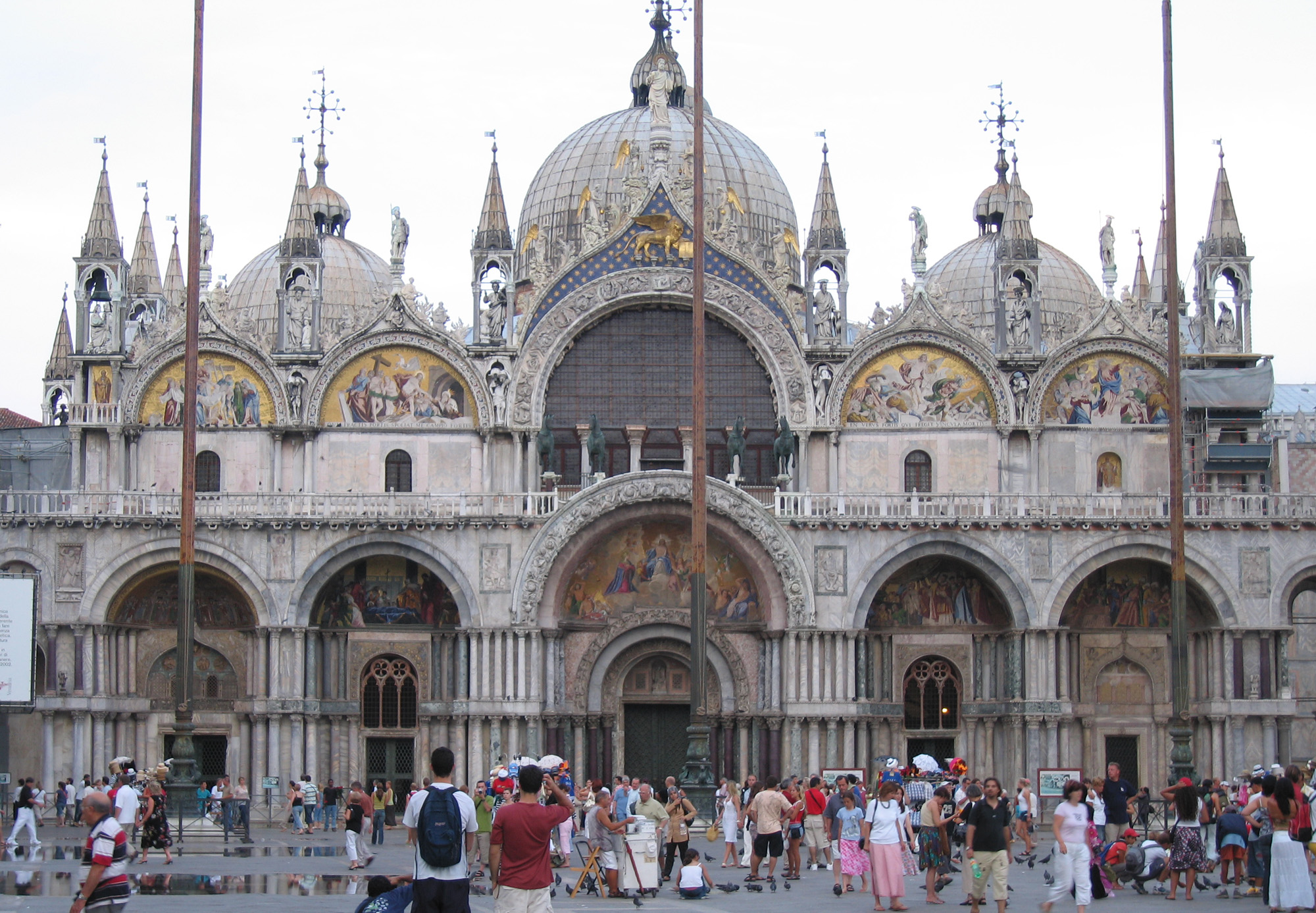 Венеција – Трг Светог Марка
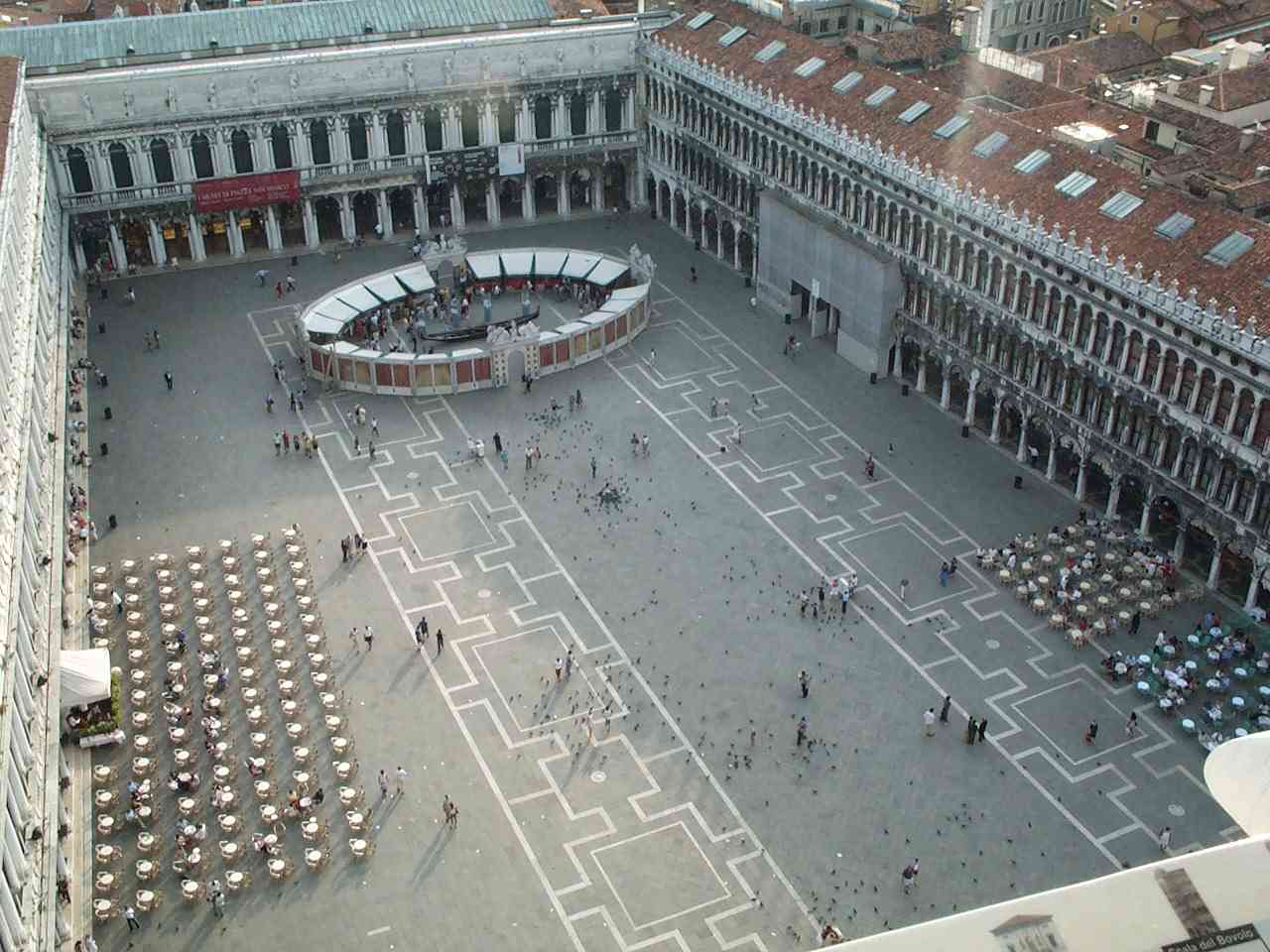 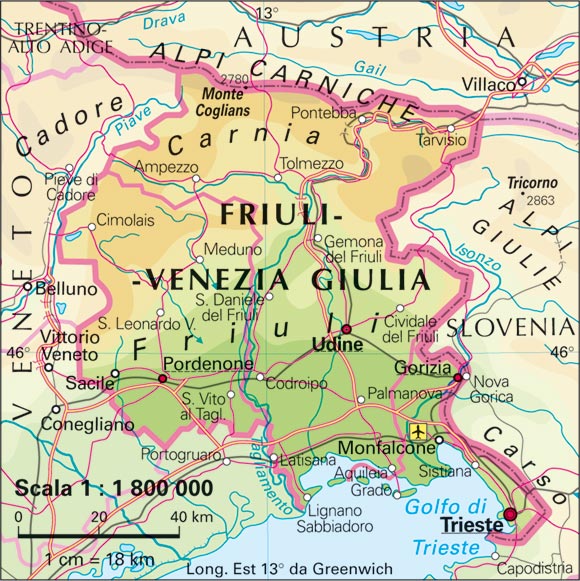 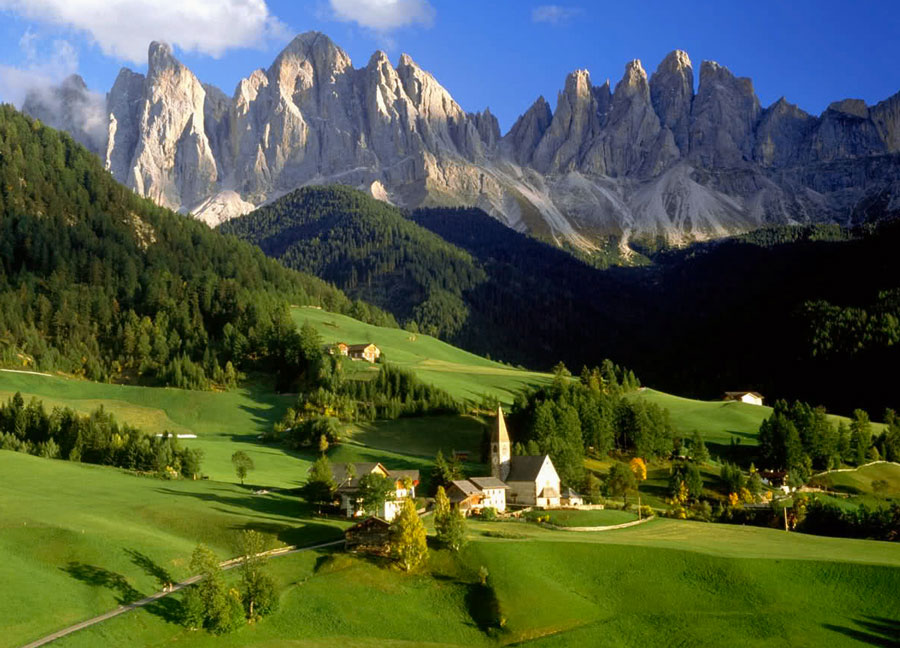 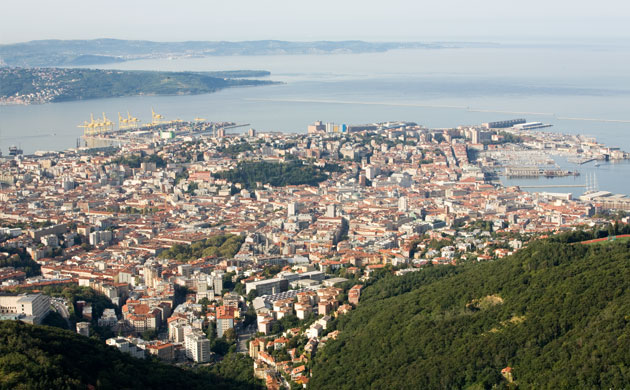 Трст
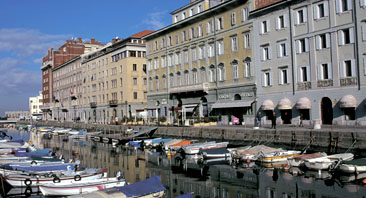 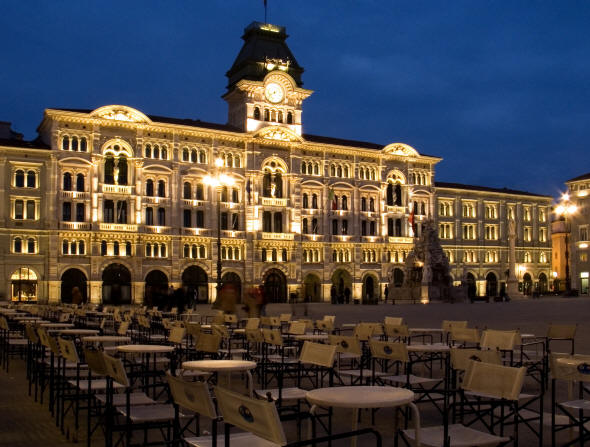 Трст – Градска кућа
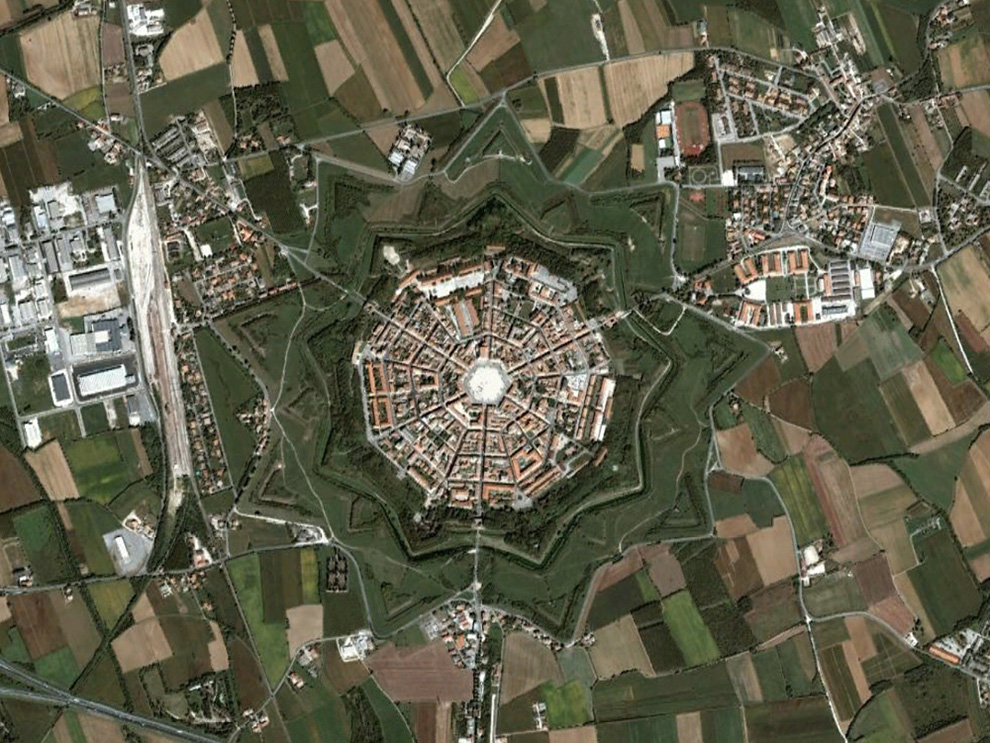 Палманова
Палманова
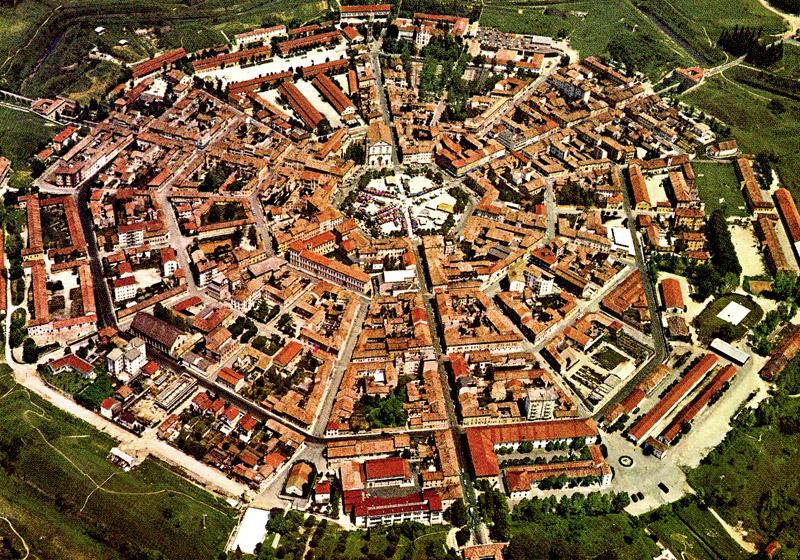 Латинско-етрурска регија
Средишњи део Апенинског полуострва - тиренска фасада: 
Тоскана
Умбрија
Лацио.

Иако преко Тоскане и Лација регија широко излази на Тиренско море, није значајна купалишна ривијера.

Туристичка понуда базира се на градском, сеоском, екскурзионом и манифестационом туризму.
Латинско-етрурска регија
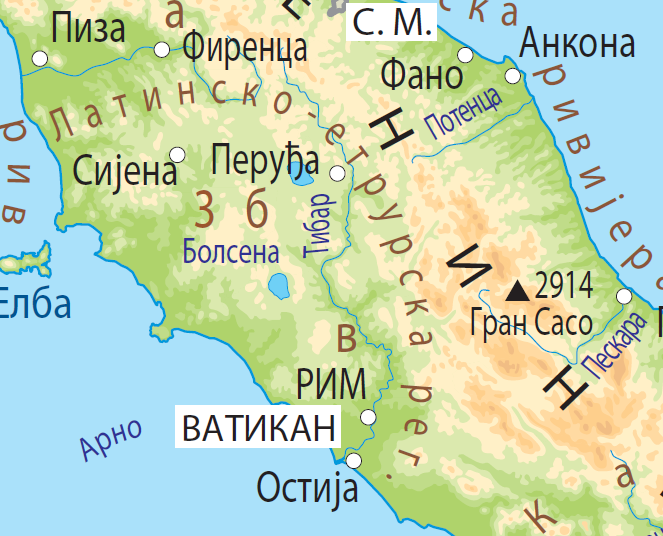 Покрајина Тоскана
Обухвата слив реке Арно и делом обалу Лигуријског залива.

У рељефном смислу заталасана равница, са које се уздижу питома побрђа, а  даље према истоку Тоскански Апенини.

Терен је веома сложене геолошке грађе, у којој учествују палеозојске, мезозојске, терцијерне и вулканске стене.

Пејзаж чине обрађене површине под воћем, поврћем и виновом лозом.
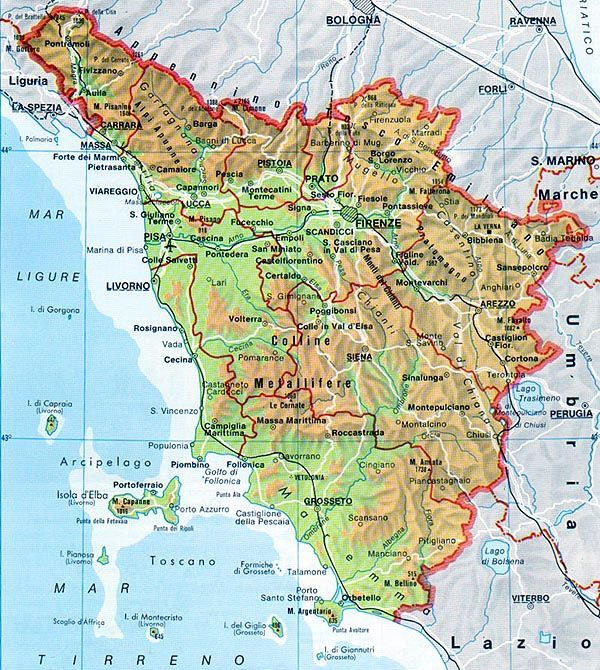 Тоскана
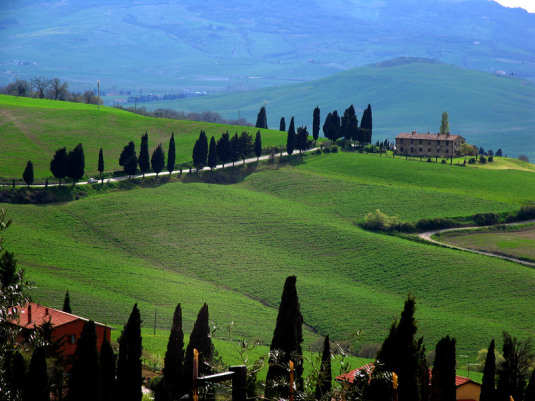 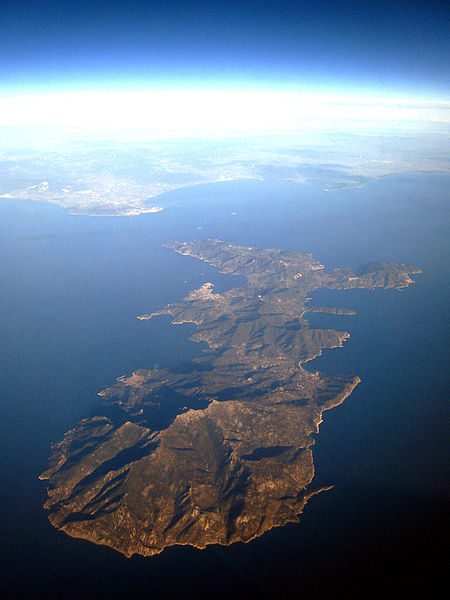 Елба, 224 km2, обала 147 km,
висина 1018 m
Тоскански архипелаг, 295  km2, 1018 m
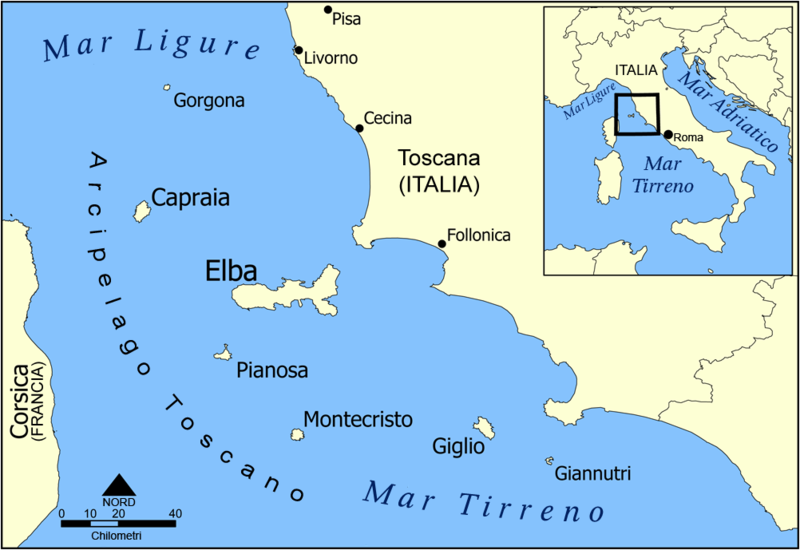 Има изузетно богату културну баштину из више културних слојева, који датирају још од Етрураца
За Етрурце су карактеристични тумули (гробне хумке са богатим садржајем), употреба теракоте, свода, лука и куполе
Тоскана је колевка хуманизма и ренесансе, чији је центар била Фиренца
У Фиренци су рођени или живели многи ренесансни уметници какви су Данте Алгијери, Бокачо, Петрарка, Микеланђело, Леонардо
Овде доминирају градски и културни туризам, који нису ограничени сезоном, те сеоски туризам.
Фиренца и мост Понте Векио на реци Арно
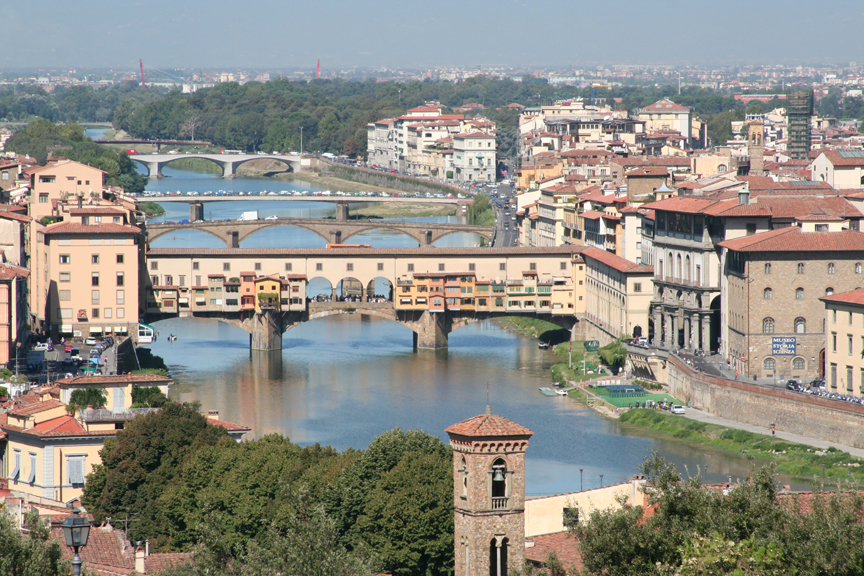 Галерија Уфићи
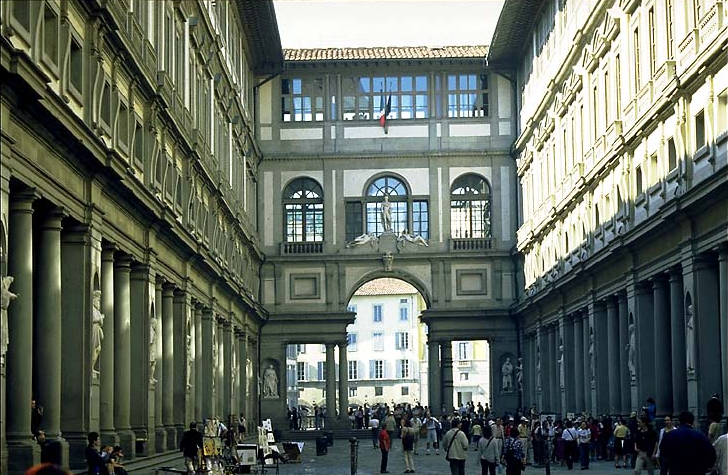 Фирентински Дуомо
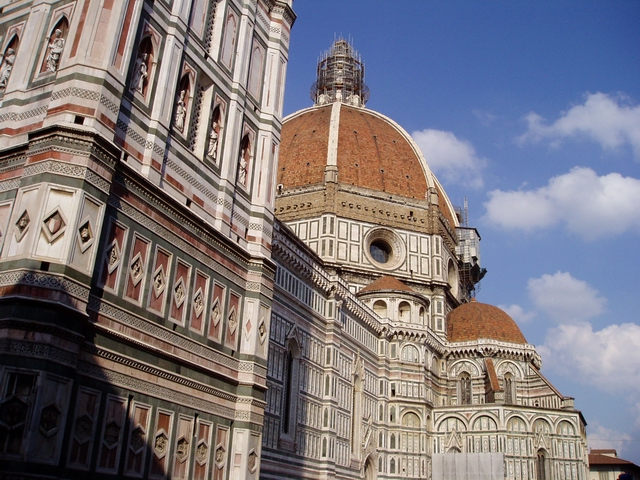 Чувена слика Рађање Венере (галериа Уфићи)
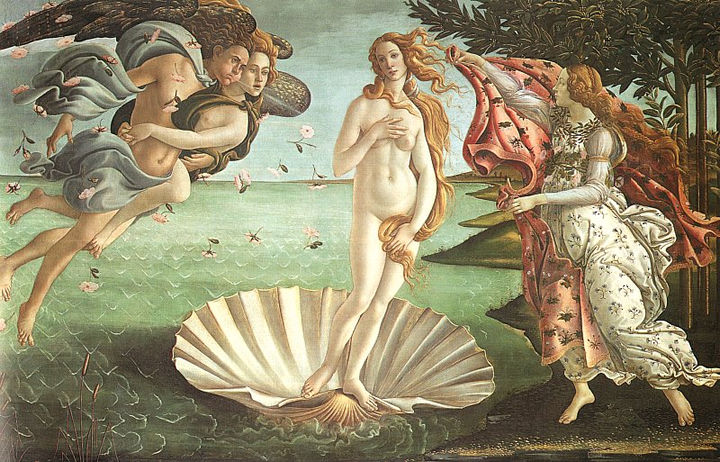 Трг Галерија у Фиренци(Piazza Galleria)
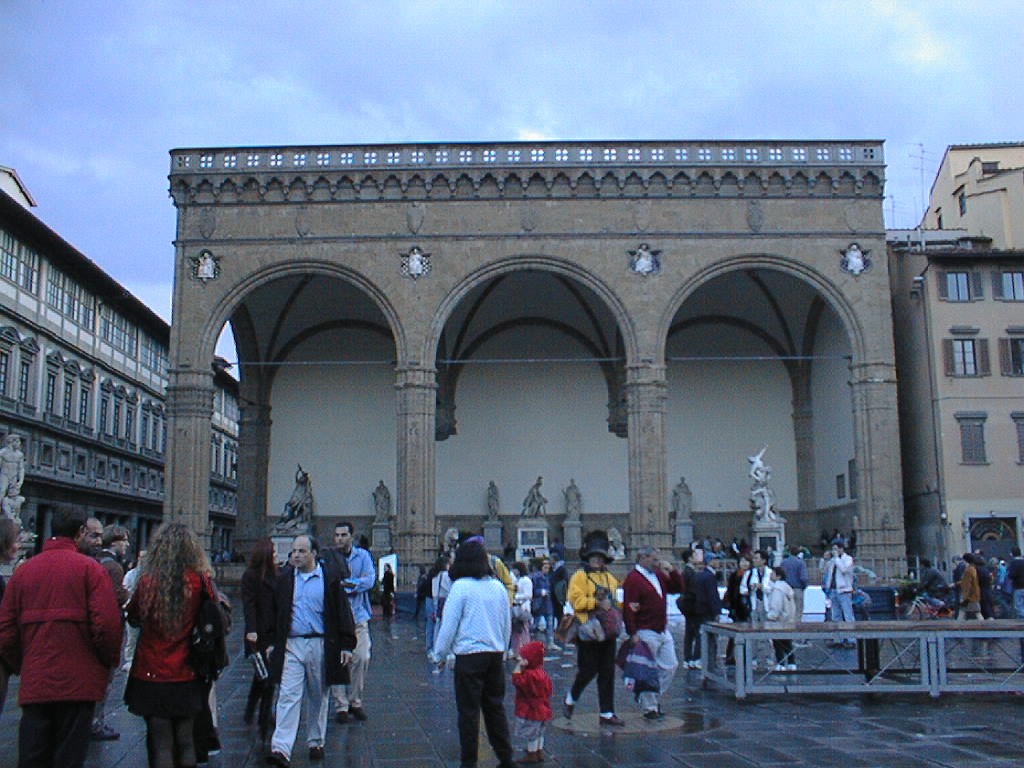 Сиена из ваздуха
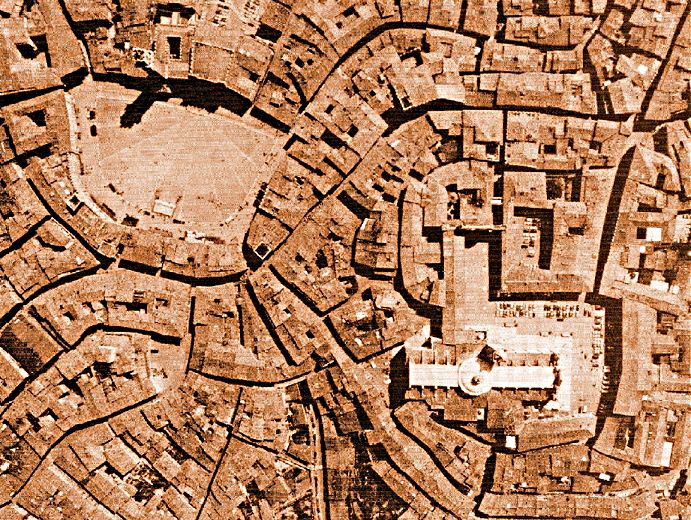 Центар Сиене
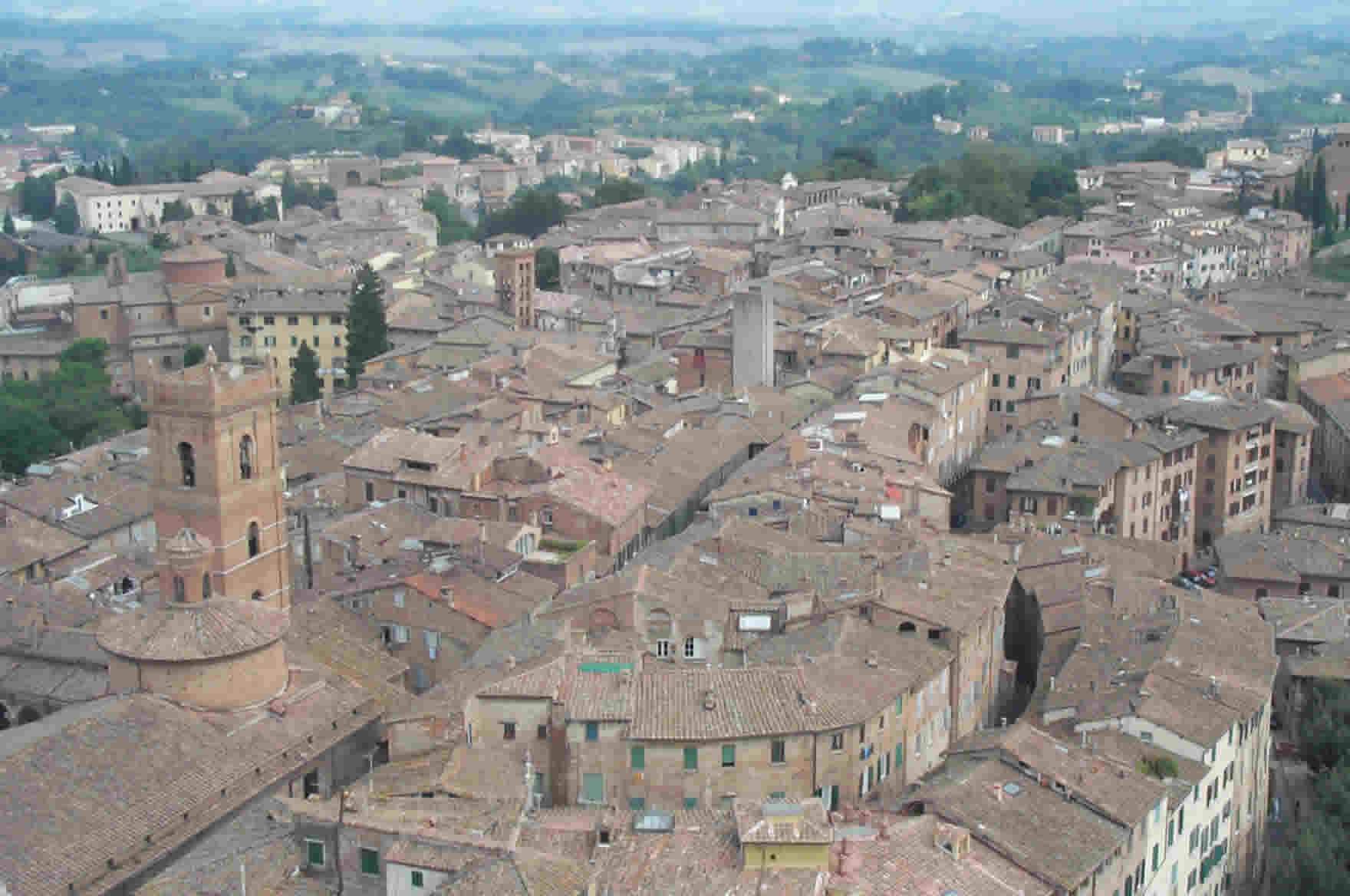 Сијенски Дуомо
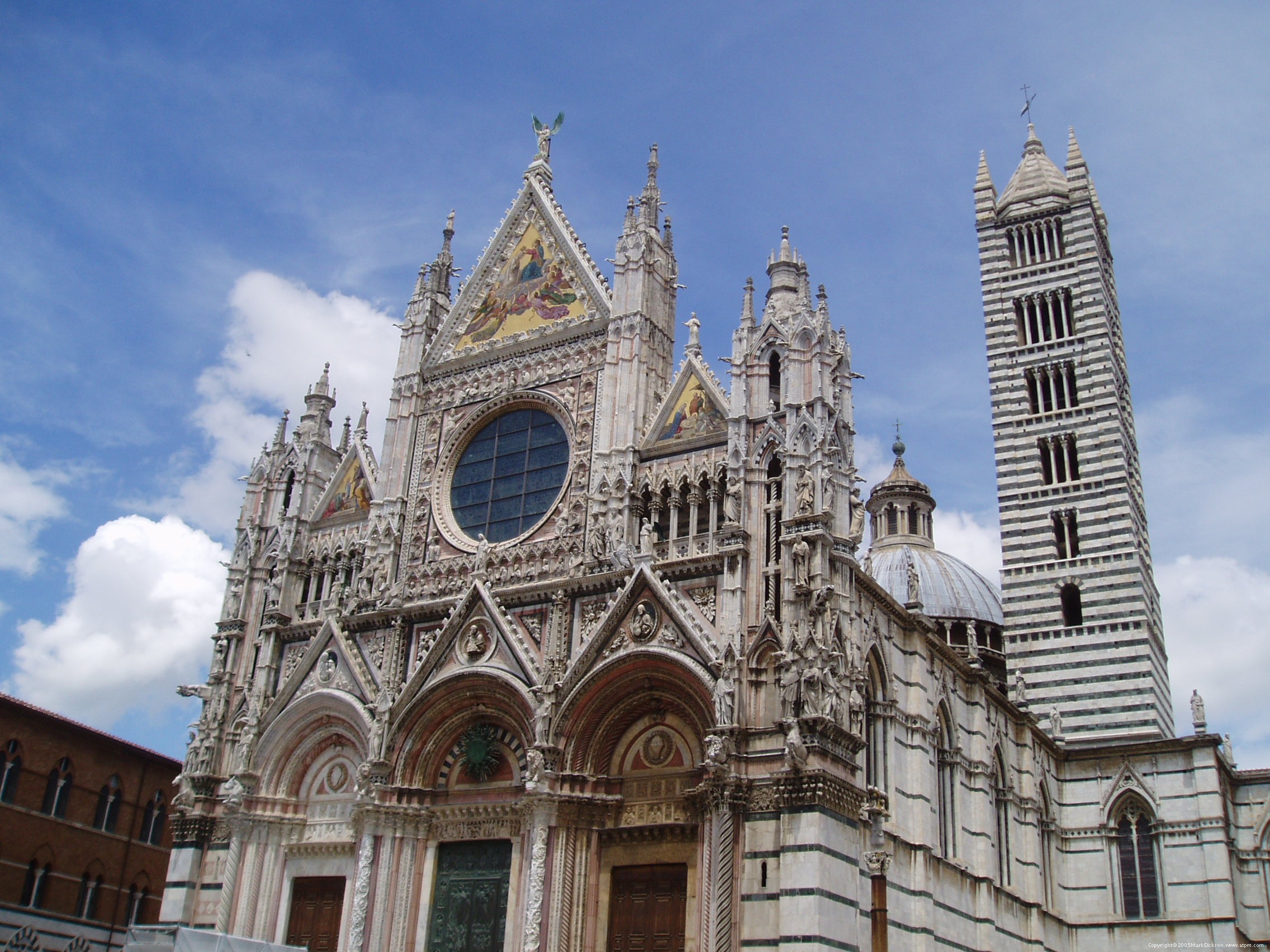 Пиза – Криви торањ и Дуомо
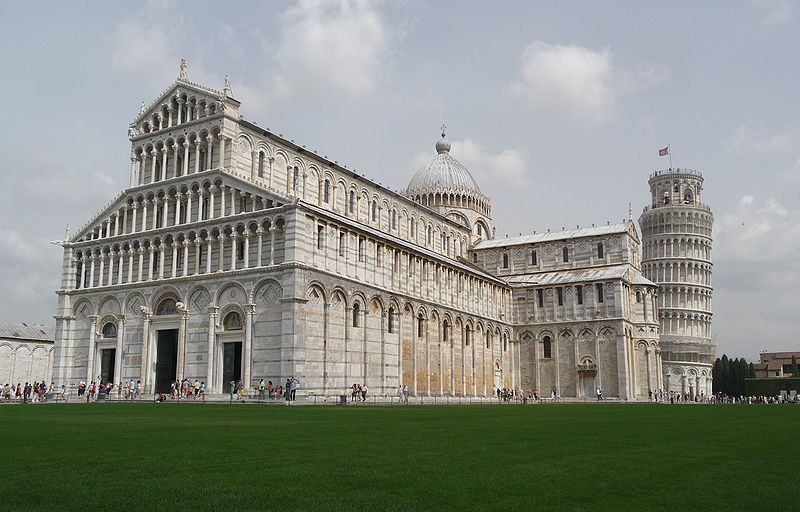 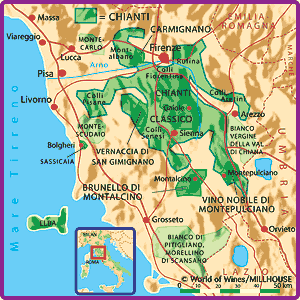 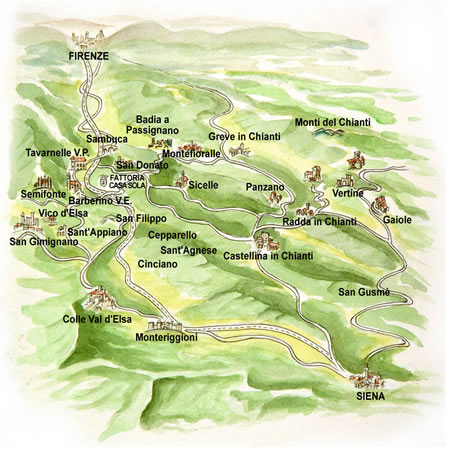 Виногради и винарије
Покрајина Умбрија
Налази се јужно од Тоскане
Није потпуно туристички афирмисана
Природни и културни потенцијали - Тразименско језеро и остаци етрурске културе
Најпривлачније урбано средиште је Перуђа
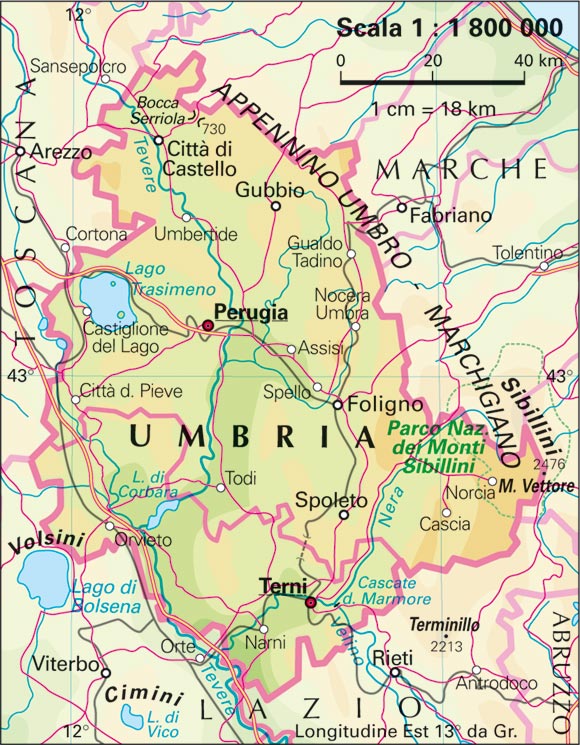 Карта Умбрије
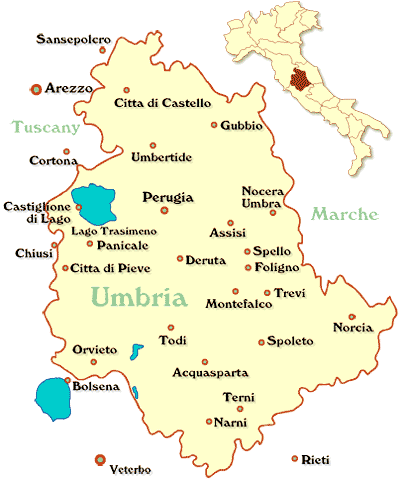 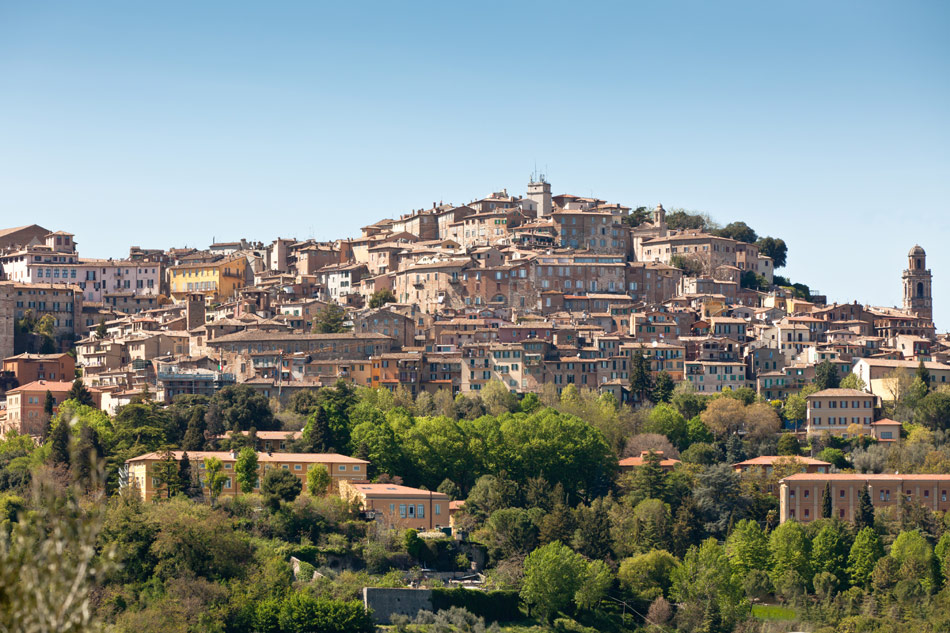 Перуђа
Главни трг са фонтаном у Перуђи
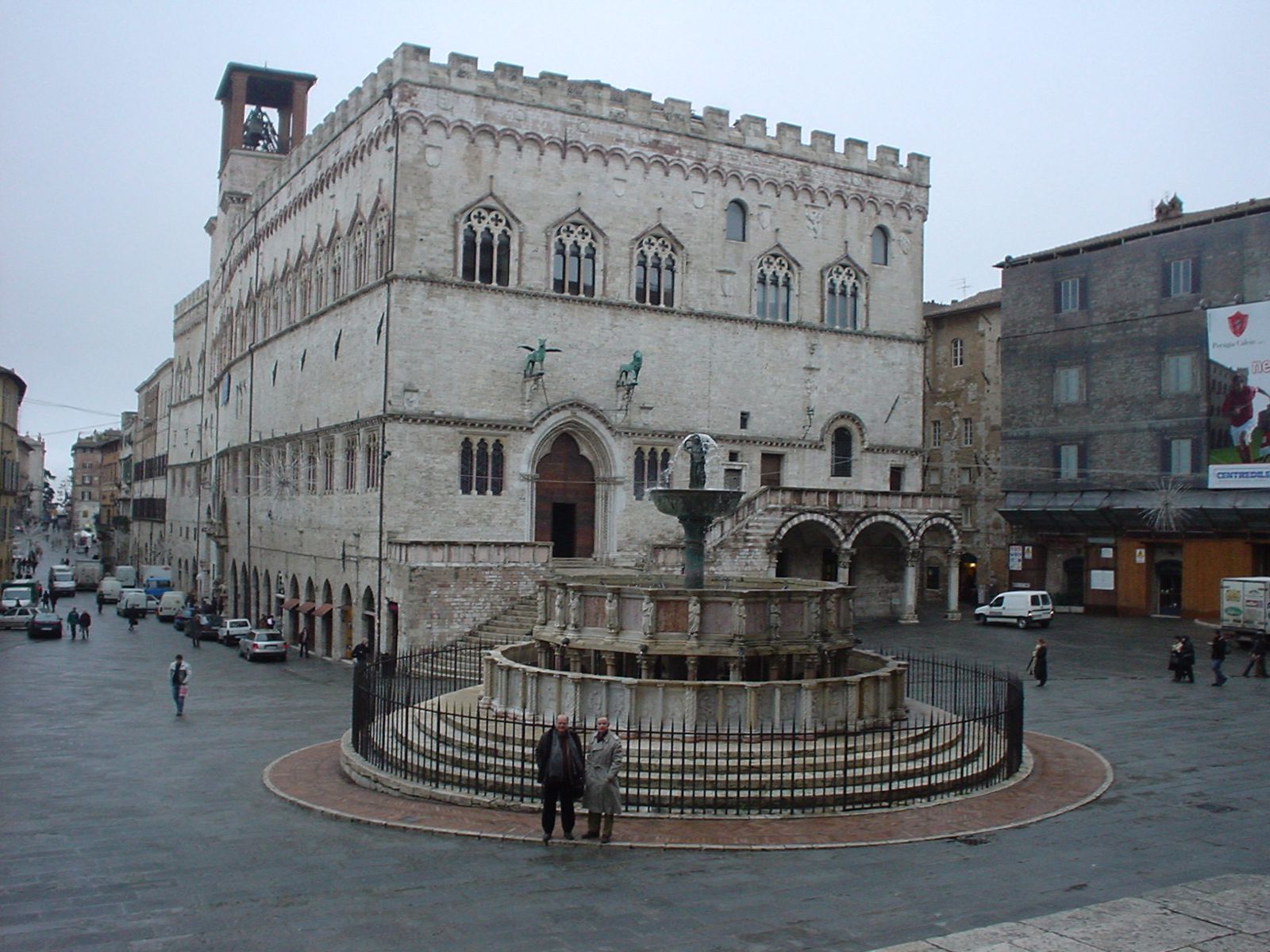 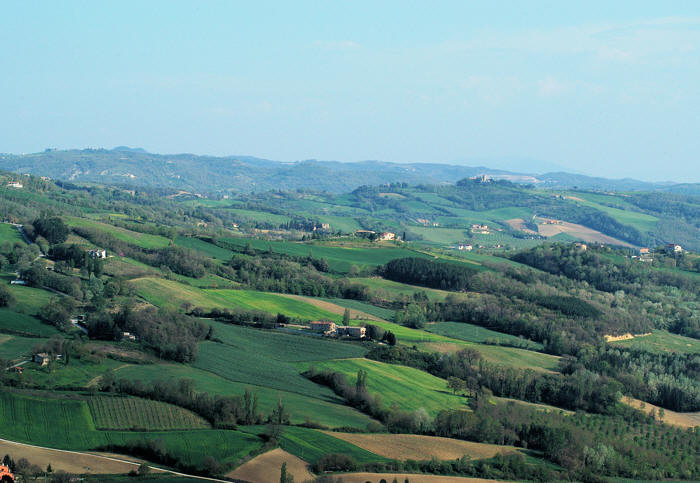 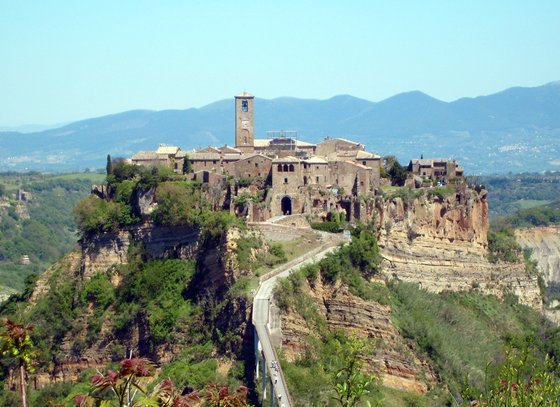 Ћивита
Покрајина Лацио са Римом
Између Умбрије на северу и Кампање на југу, Тиренског м. на западу и Апенина на истоку

Уско подручје - пружање север - југ, које пресеца река Тибар, у залеђу вулканско побрђе

Туризам на остацима римске културе, религијској функцији Ватикана и Рима као савремене метрополе
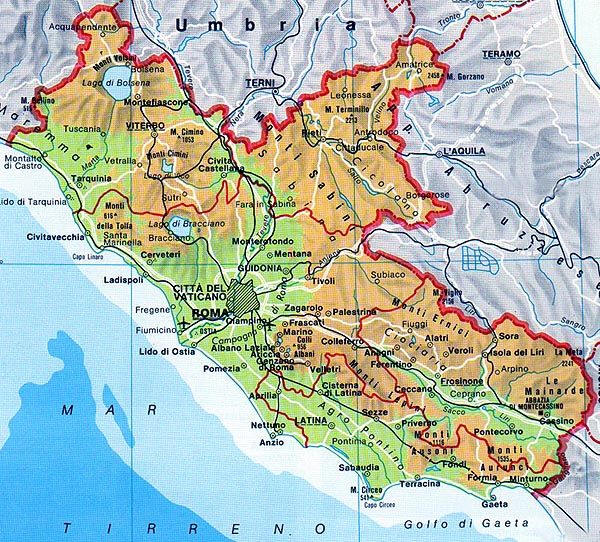 Римска вучица – легенда о постанку Рима
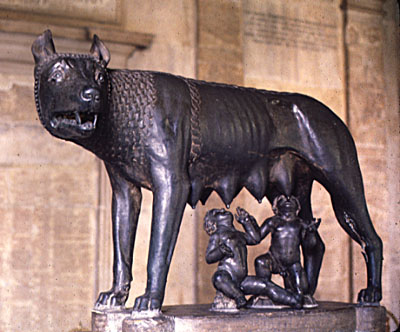 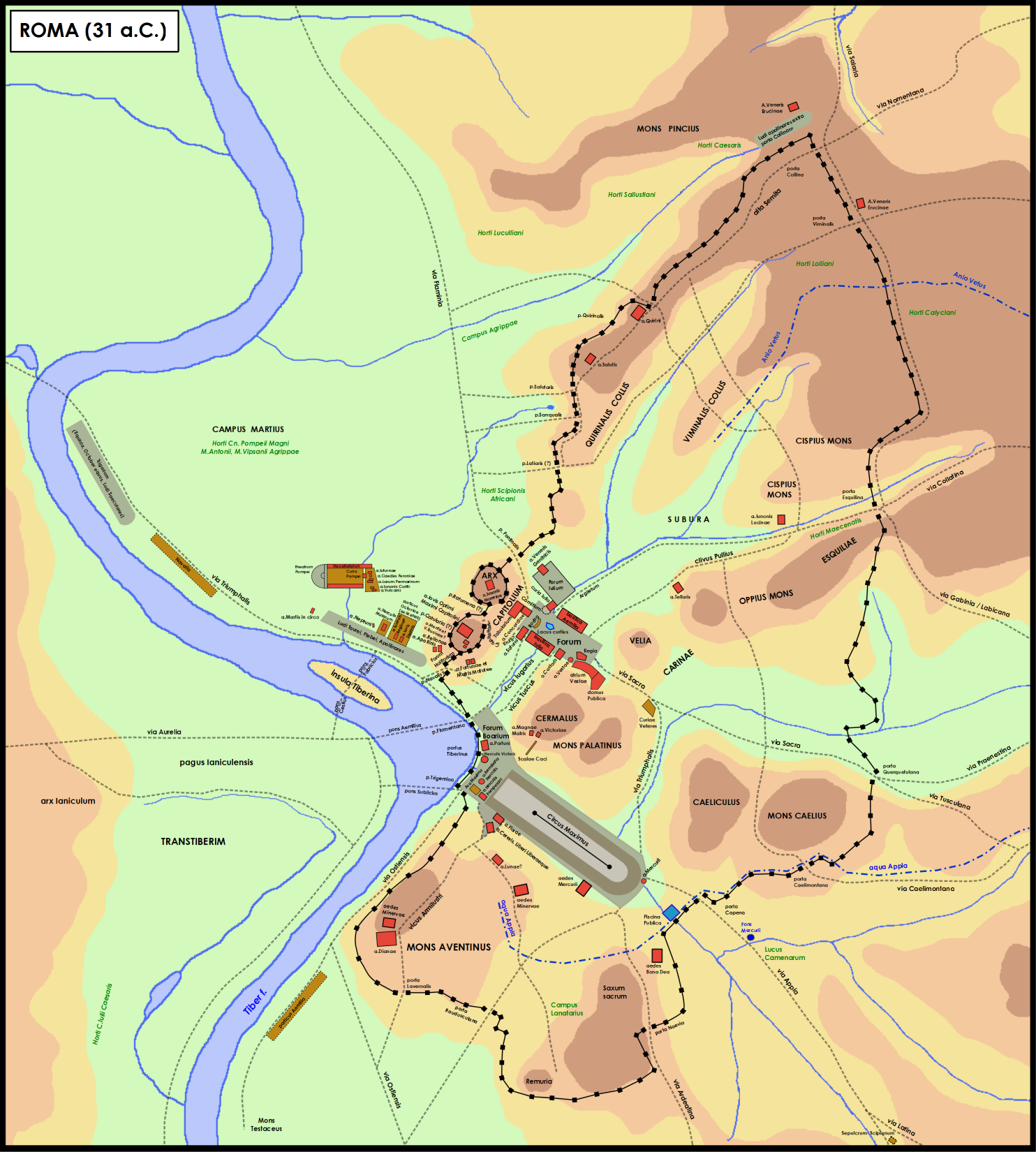 Градски туризам Рима
Најзначајнији облик туристичког кретања је пре свега градски туризам, који се базира на богатој културно-историјској баштини

Рим има веома мало кишних дана у години, свега 48, називају га и “град сунца”, што је добро за културна туристичка кретања
Римски форум – историјски центар Рима
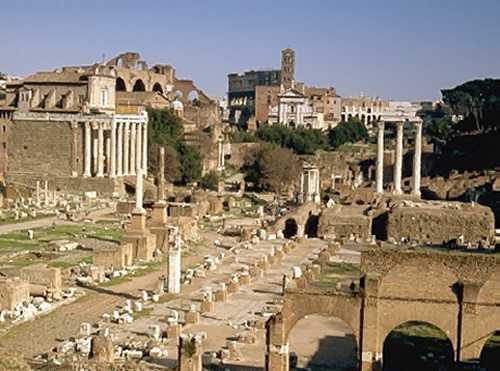 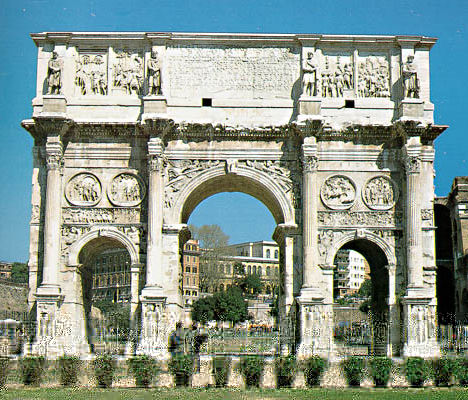 Титов славолук
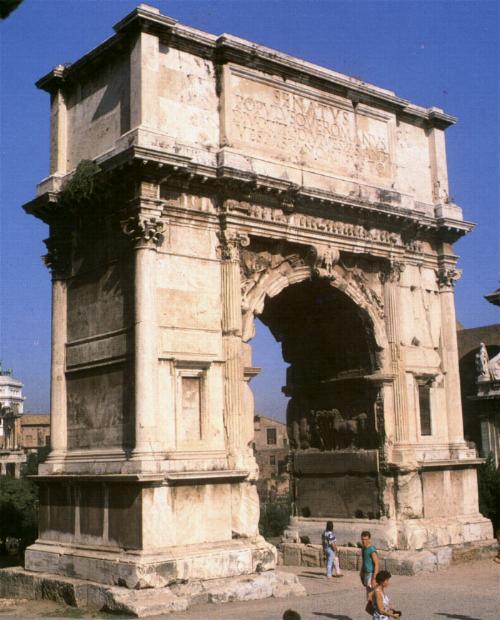 Константинов славолук
Колосеум
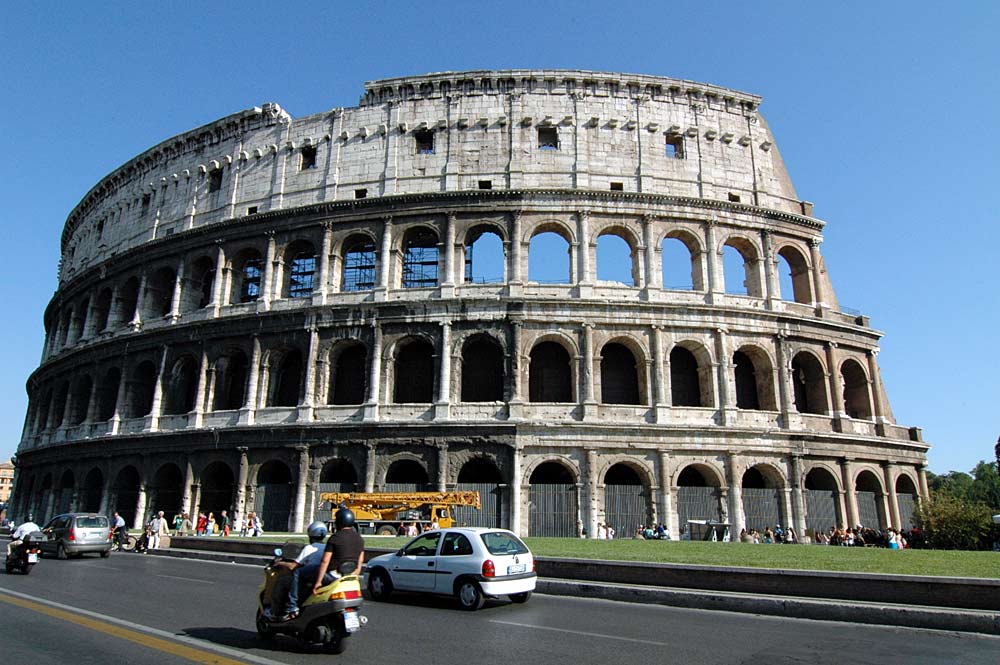 Детаљ са Трајановог стуба
Трајанов стуб
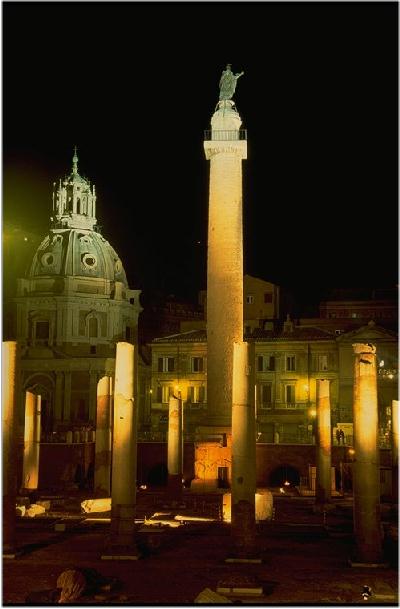 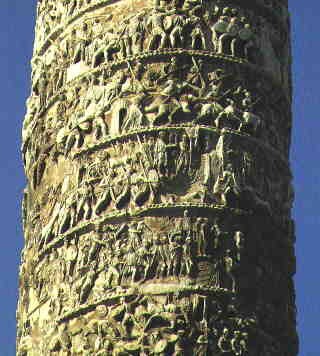 Фонтана на Шпанском тргу
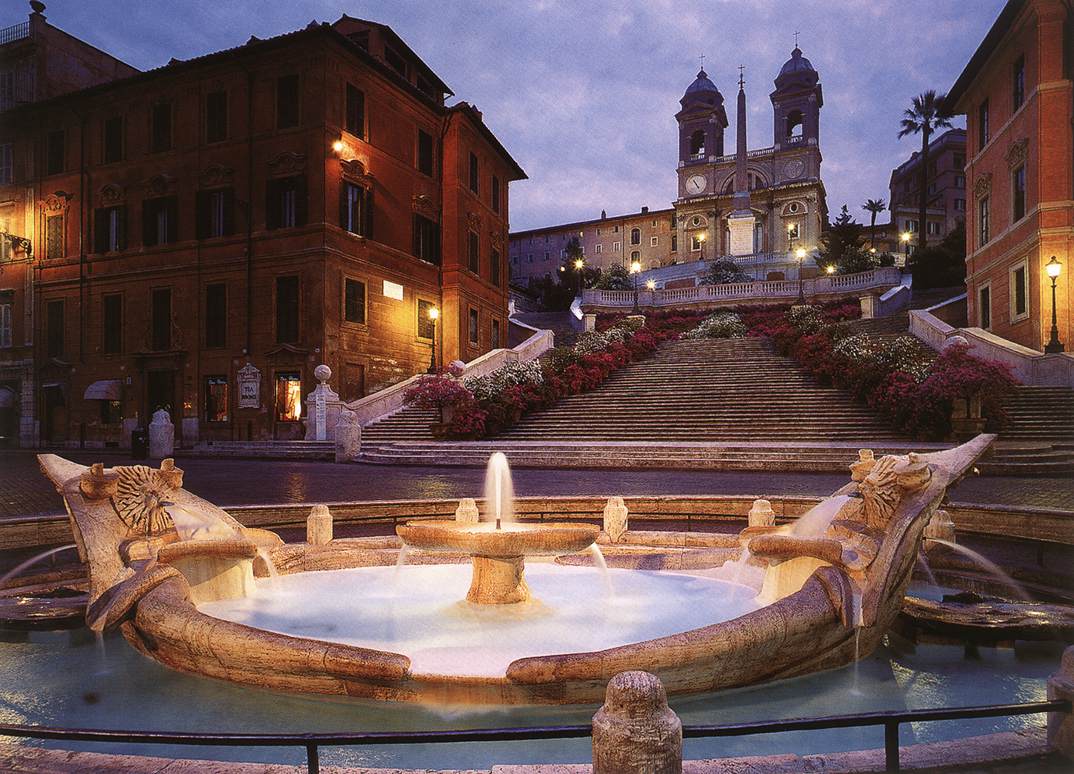 Шпански трг
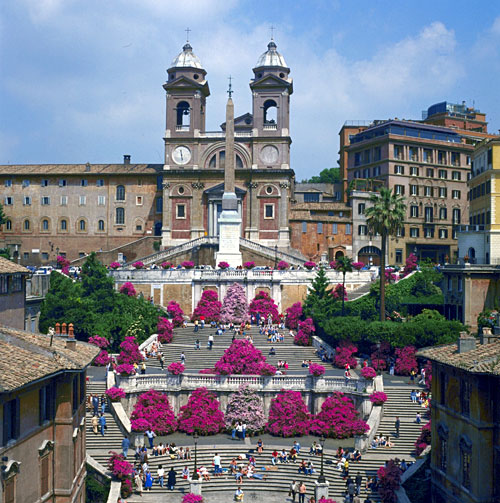 Фонтана ди Треви
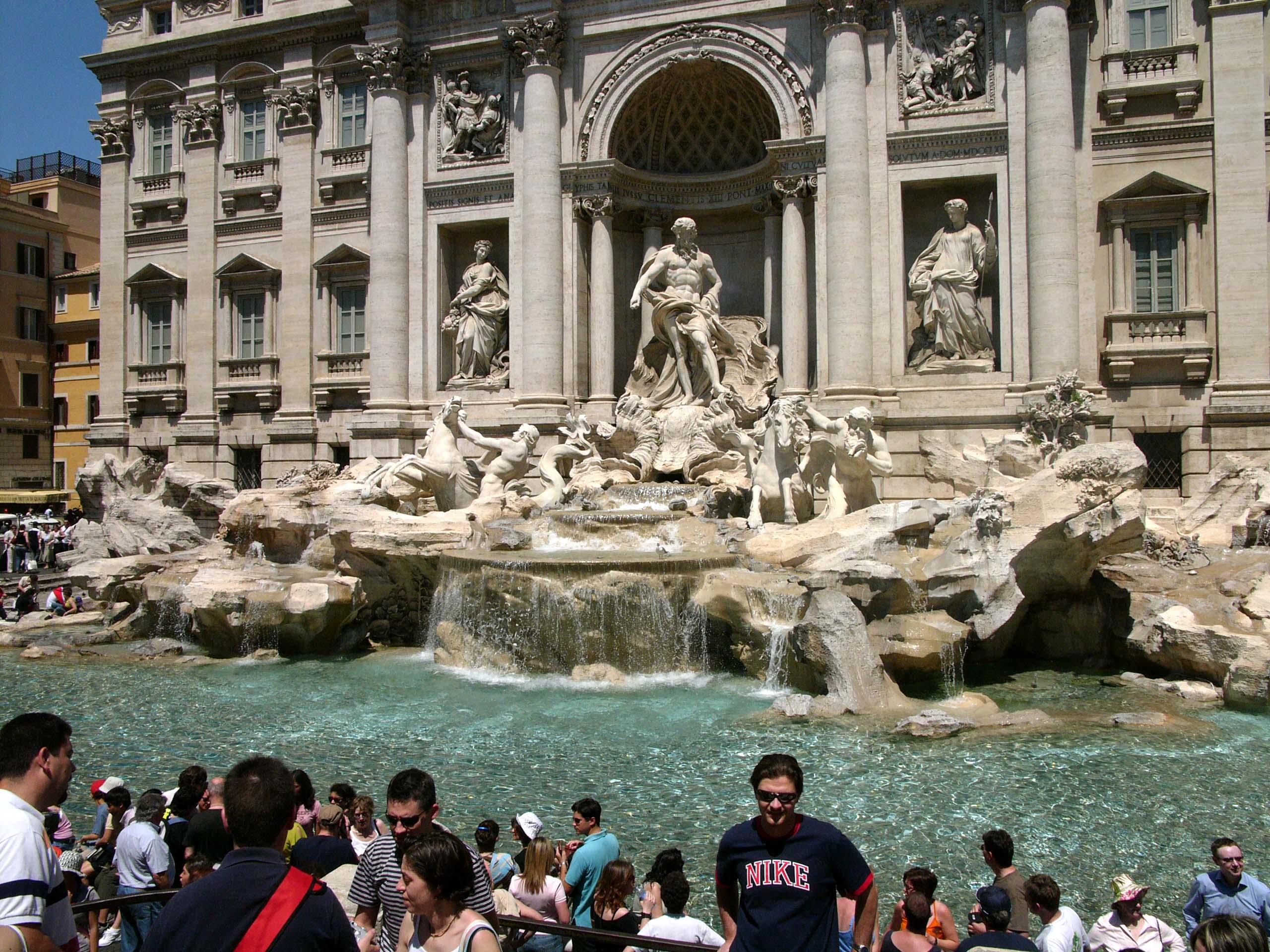 Трг Навона(Piazza Navona)
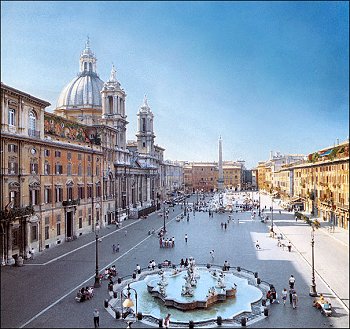 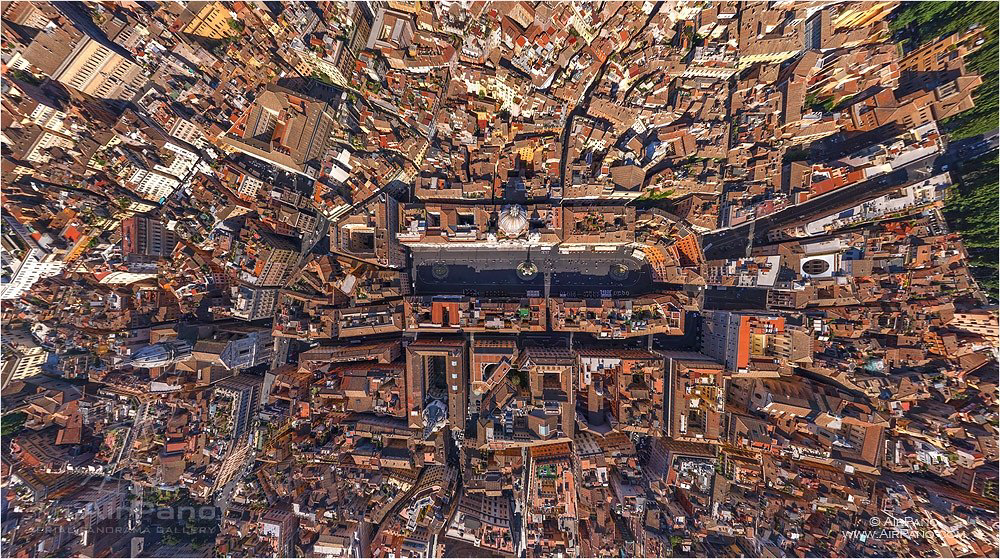 Трг Навона са околином
Пантеон
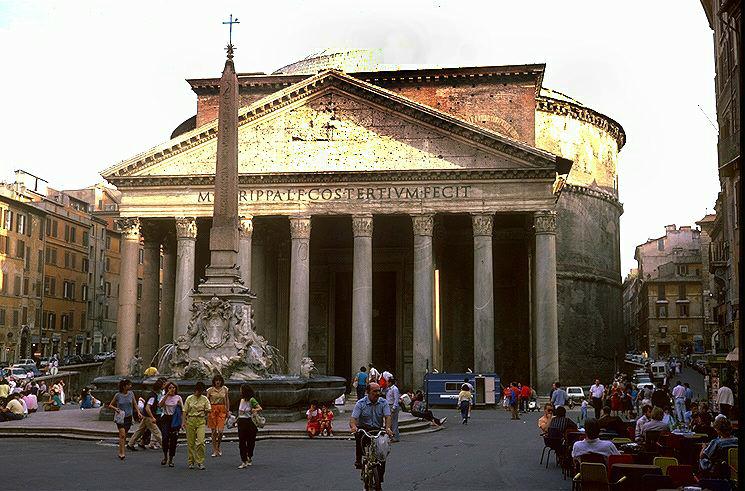 Тиберијево оство на Тибру
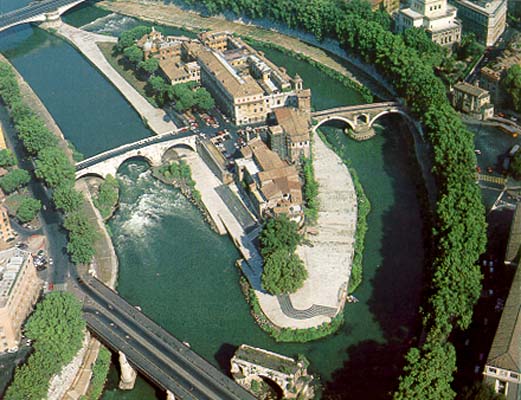 Тврђава Сант Анђело
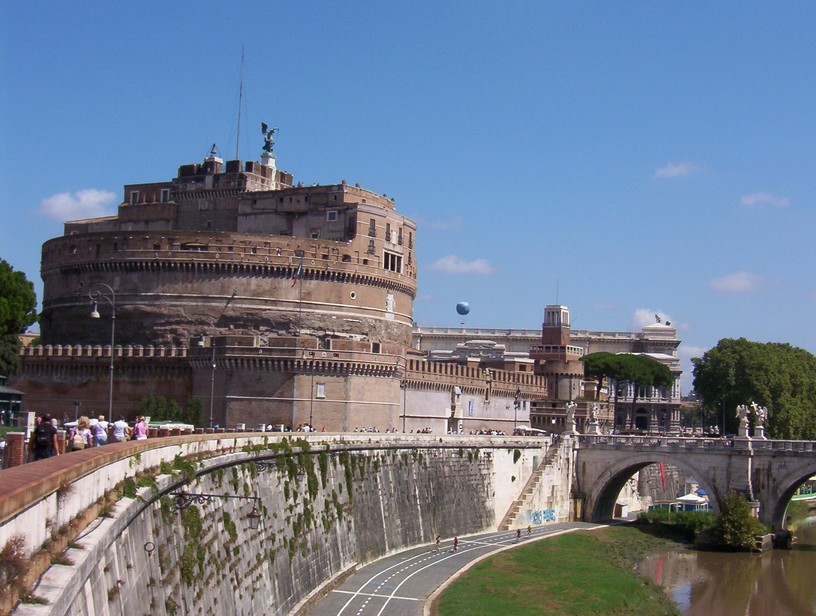 Ватикан
Једна од пет патуљастих држава Европе са 44 ха

Његов настанак везује се за VIII век - Папска држава

У састав Краљевине Италије улази 1870. а 1929. године обнавља своју државност и самосталност

Центар религиозног и културног туризма (преко 1.000.000 књига и богата историографска грађа)

За туризам значајни Ватикански музеји, Сикстинска капела (Микеланђело) и црква св. Петра
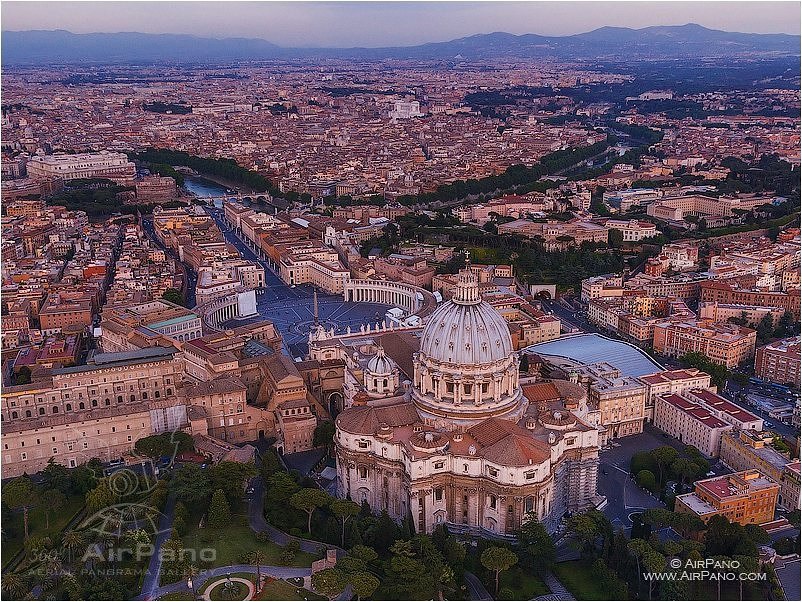 Црква Светог Петра и Ватикан у Риму
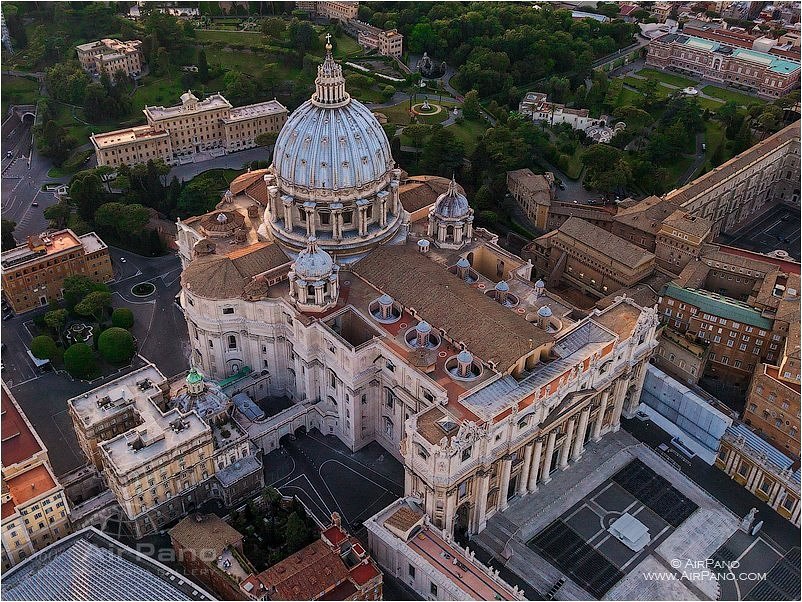 Црква светог Петра у Ватикану
Трг св Петра у Ватикану
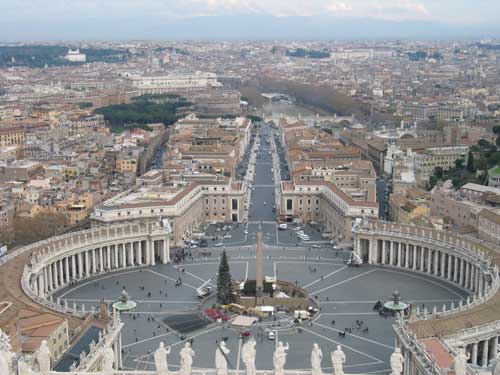 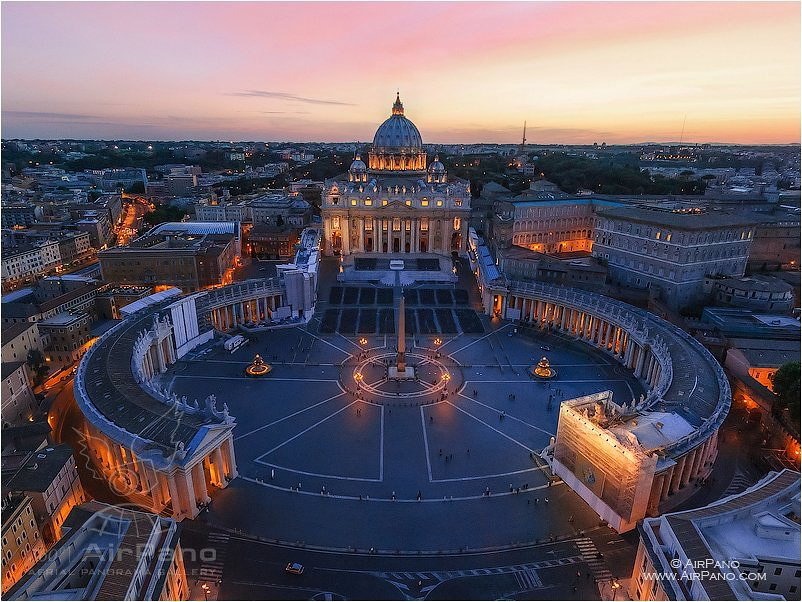 Чувена фреска “Стварање Света”(Сикстинска капела)
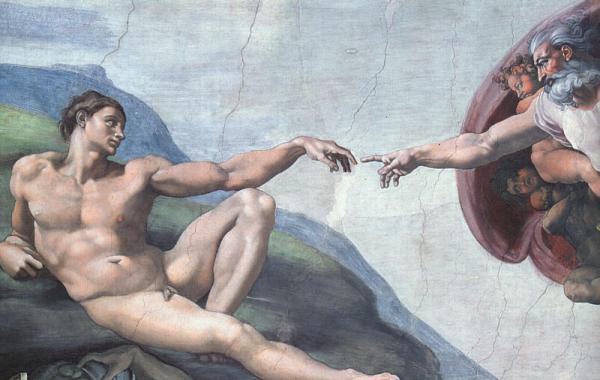 Рим као метропола Италије
Центар је конгресног и пословног туризма
Излетничка кретања према живописном залеђу
Рим као велики емитивни центар развио је сопствену ривијеру на обалама Тиренског мора
Центри приморског туризма Рима су Ћивитавекиа, Остиа, Сан Севера, Сан Маринела
Околина Рима је богата је термалним изворима као што су Викарело и Бања ди Тиволи
Остија – плаже и купалишта Рима
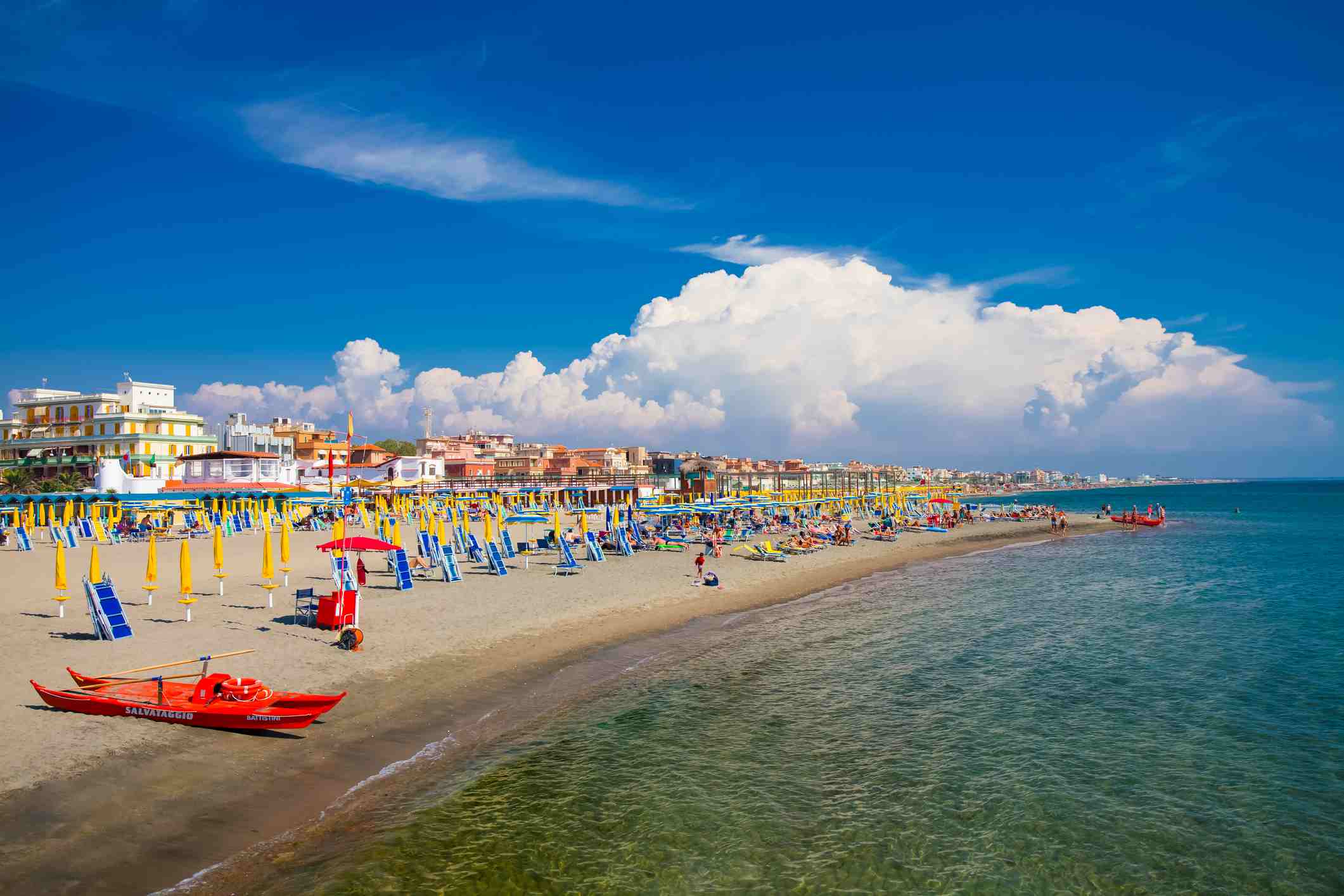 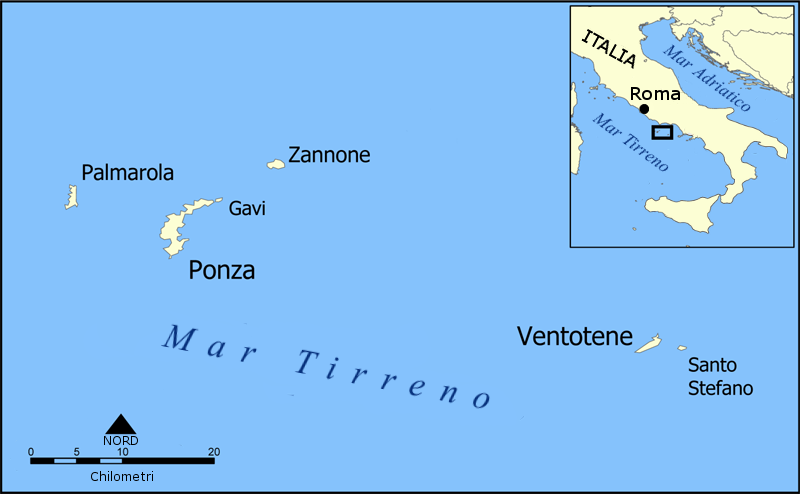 Понцанска острва
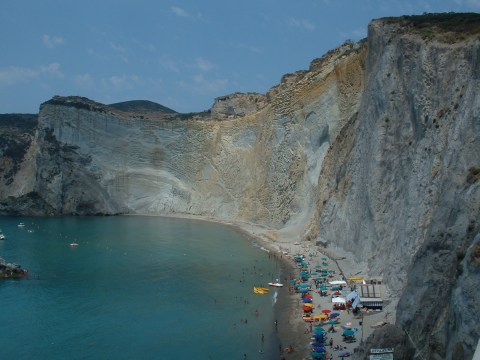 Понца
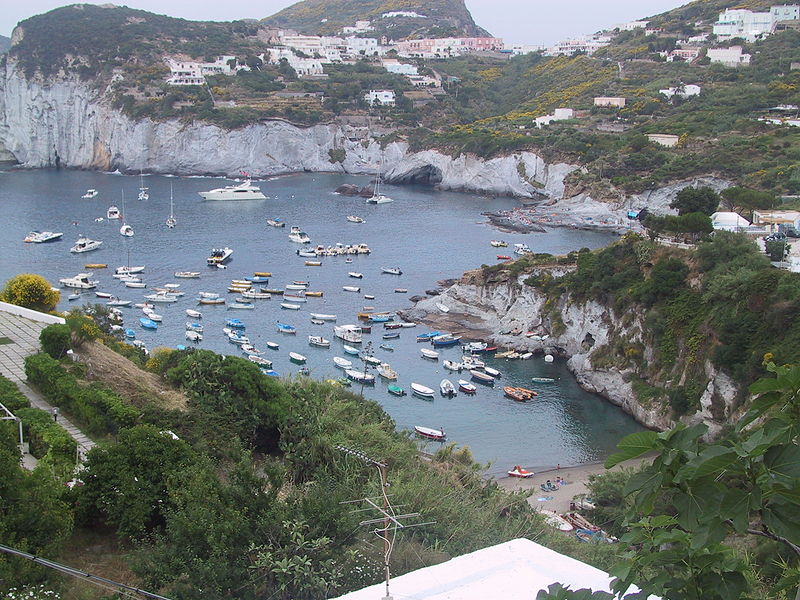 Понца
Регија Кампања
Регија се простире до јужних Апенина у залеђу Гаетског, Напуљског, Салернског залива
Обала Кампање је најразуђенија на полуострву,  осим залива јављају и острва Каприо и Искиа
Географско-орографски - вулкански рељеф (Везув, Флегрејска поља)
Најзначајнији центри Напуљ, Соренто, Салерно, Амалфи, Искија, Сан Анђело, Марина Гранде, Марина Пиколо, Казерта ...
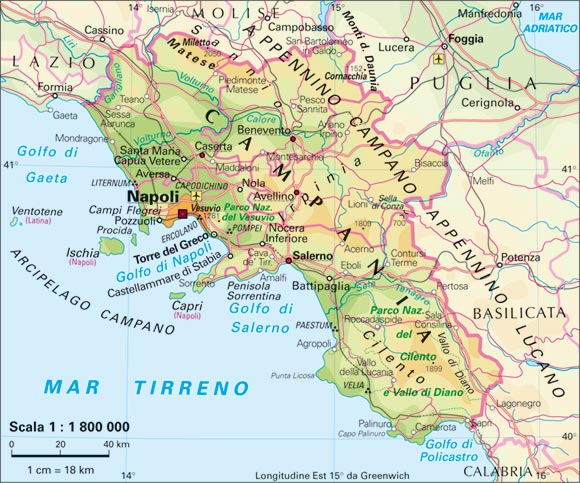 Кампања
Флегрејска острва, 51,1 км²
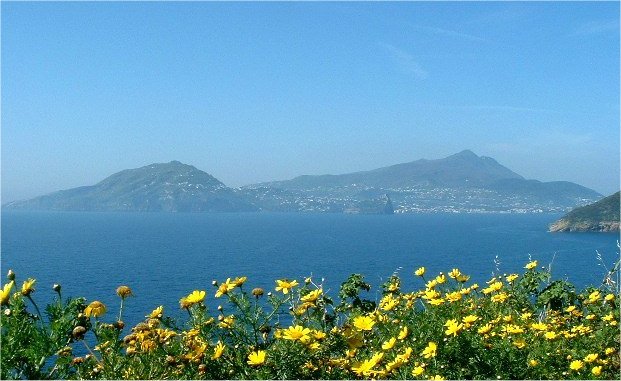 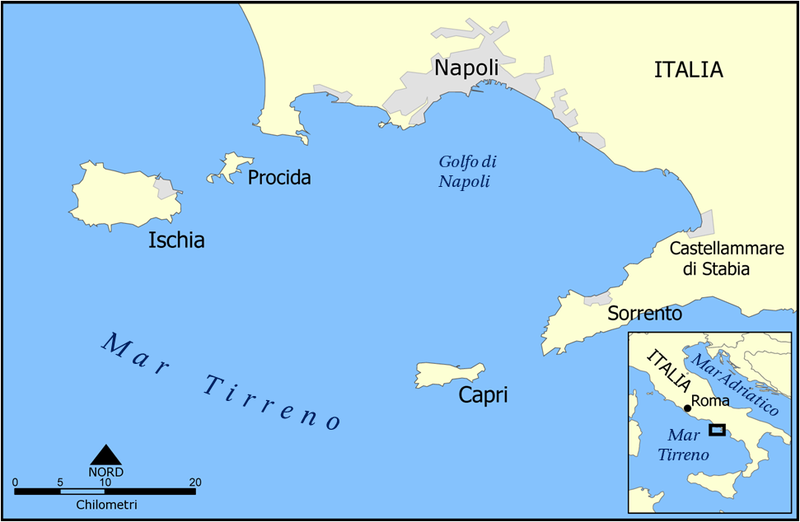 Искија 46,3 км², висина 789 м
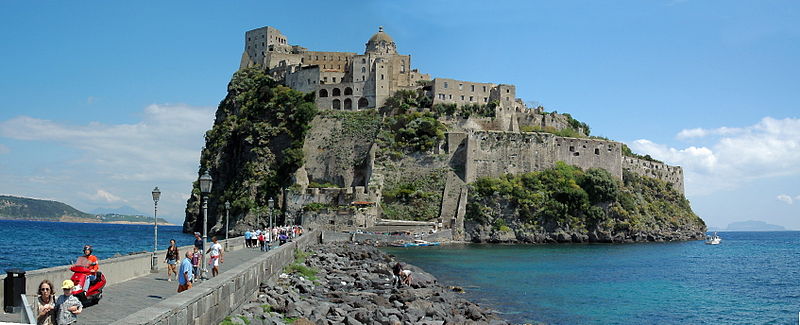 Арагонски замак на Искији
Лука Сан Анђело на острву Искија
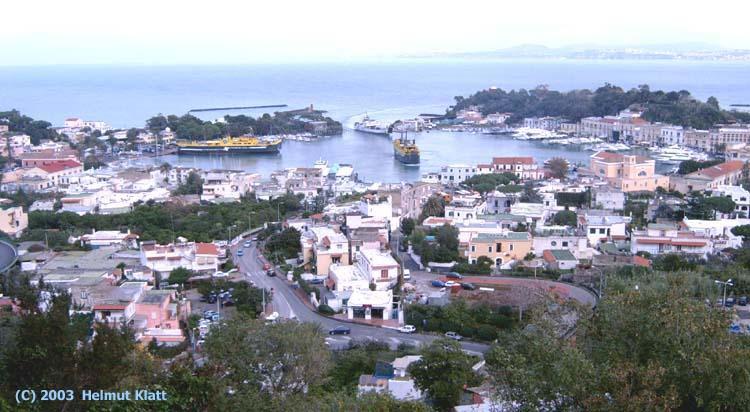 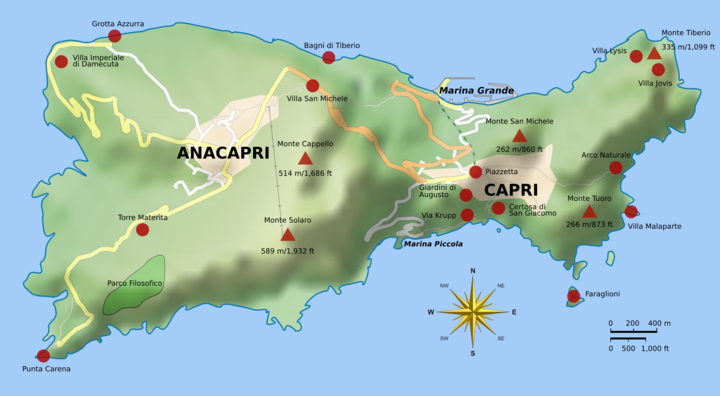 Капри - 10,4 km2 , 589 m
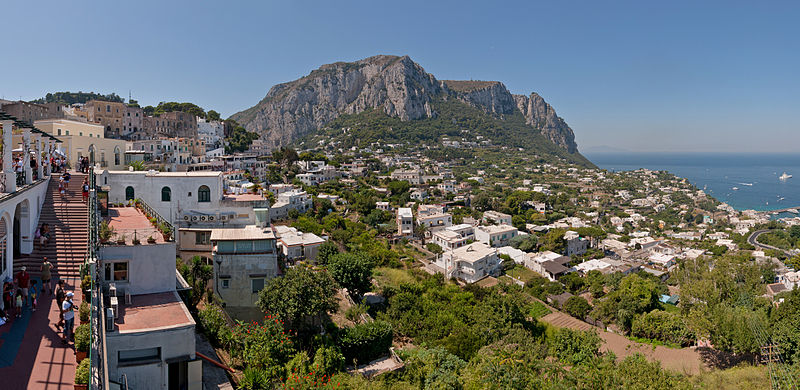 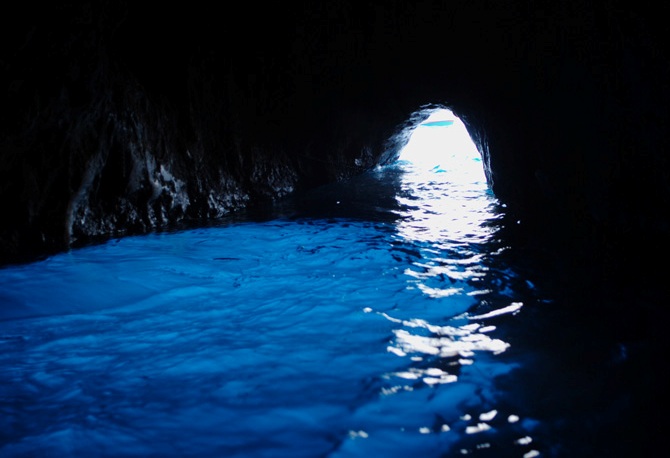 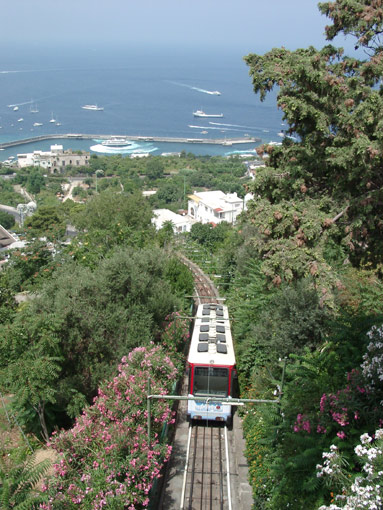 Капри
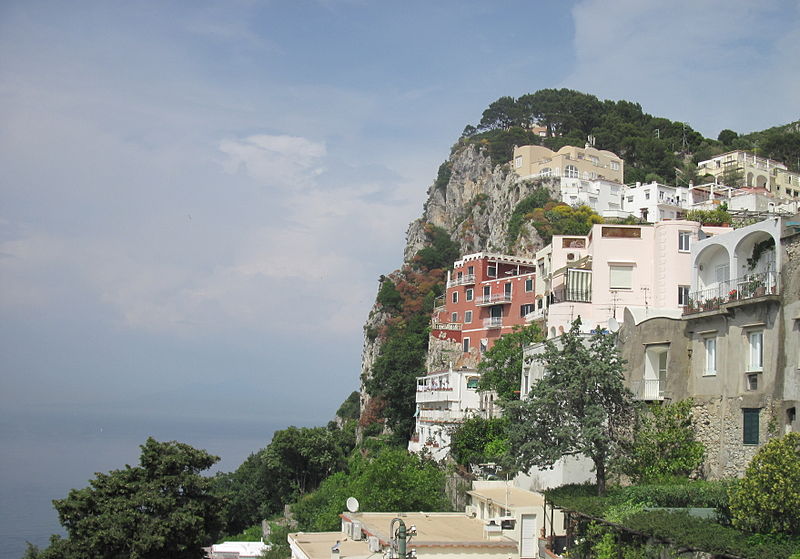 Капри
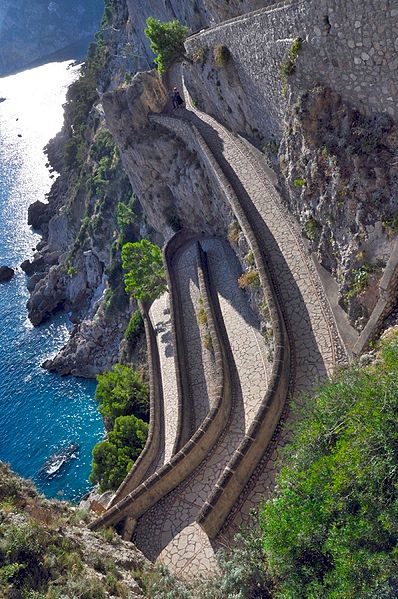 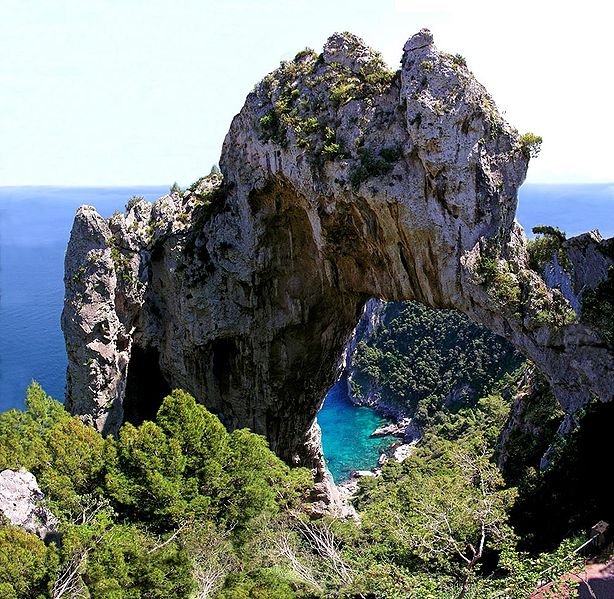 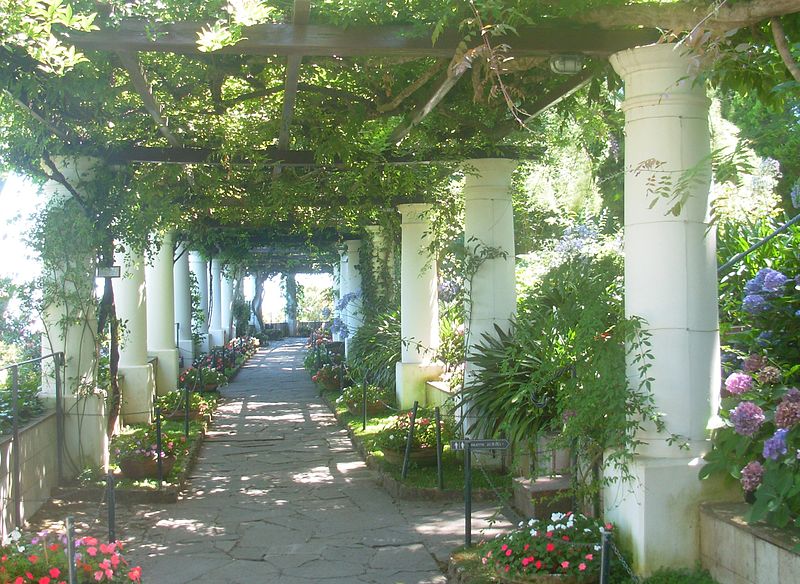 Лођа виле Сан Михаел -
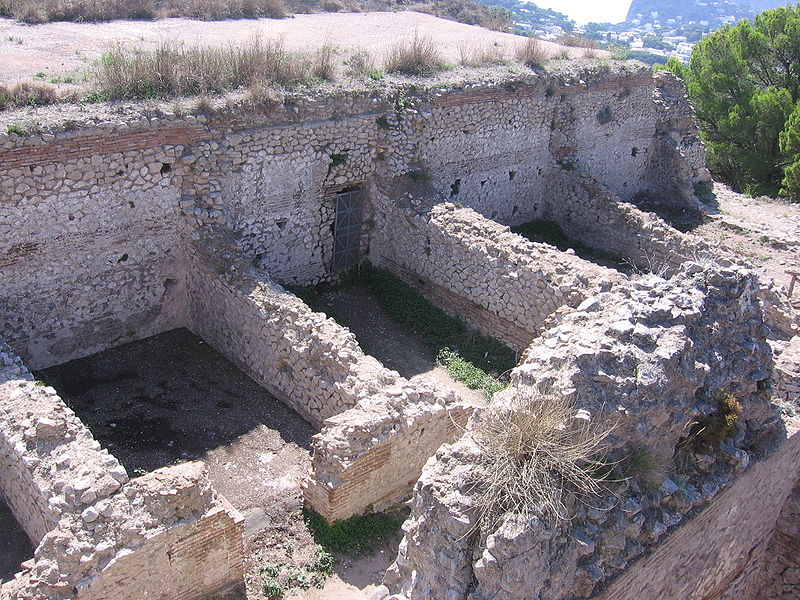 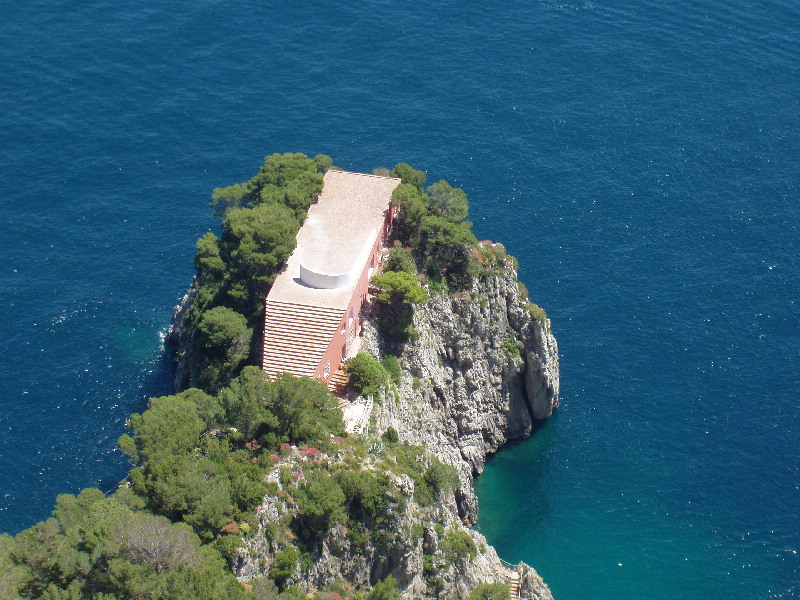 Вила Малапарте
из 1937.
Вила Јовис из 27. године
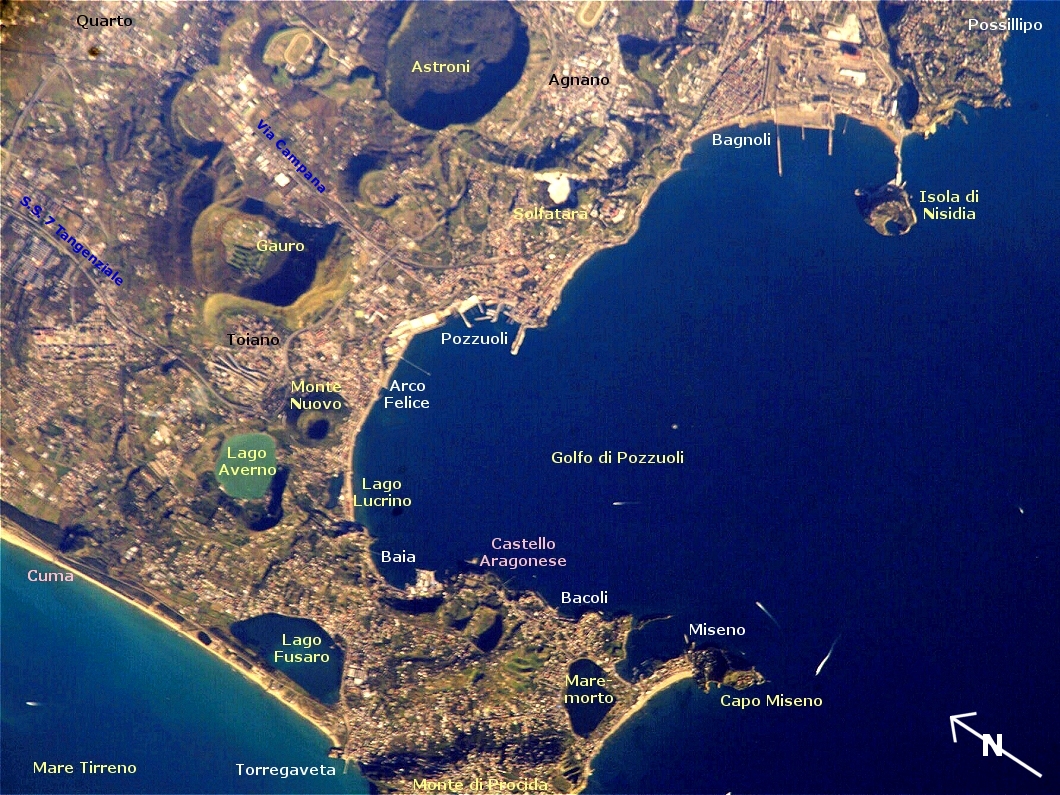 Флегрејска поља
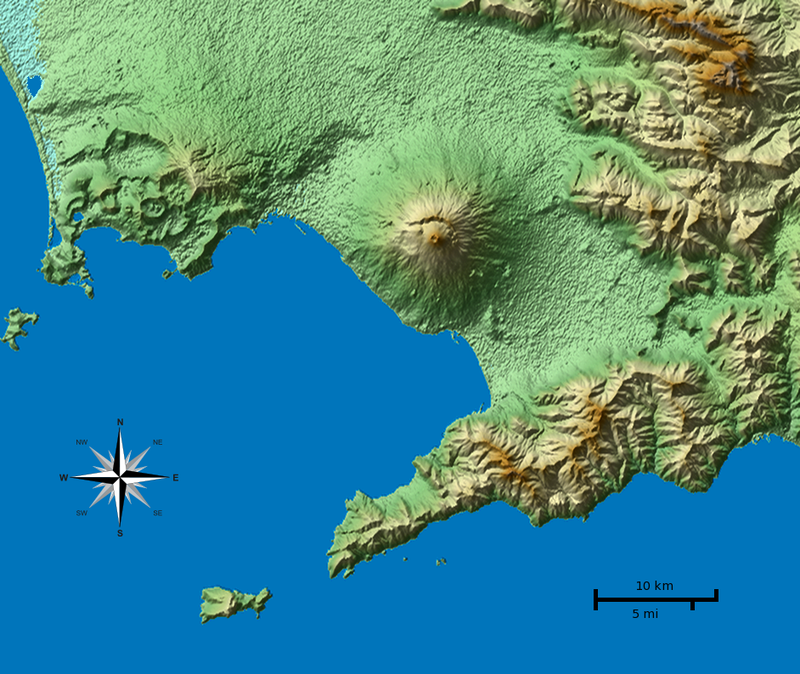 Везув
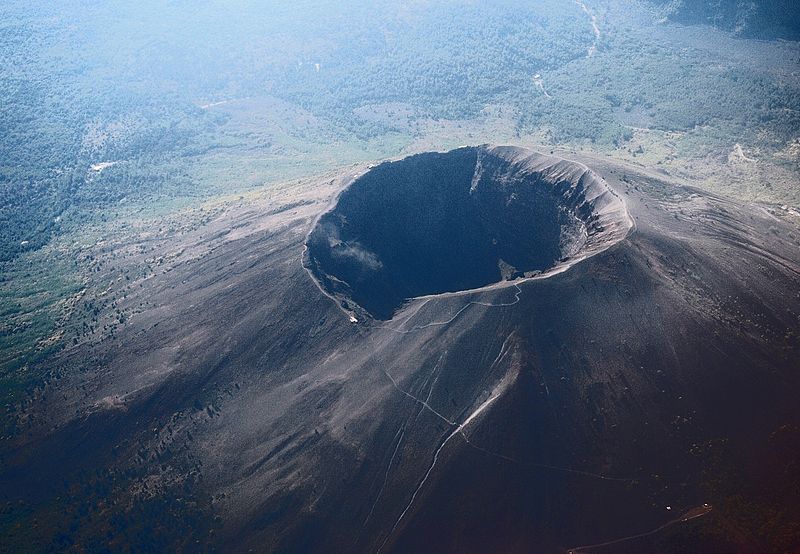 Остаци римског града Помпеје и Везув
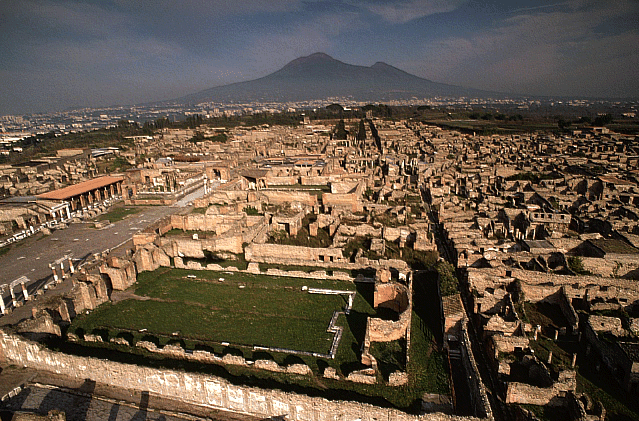 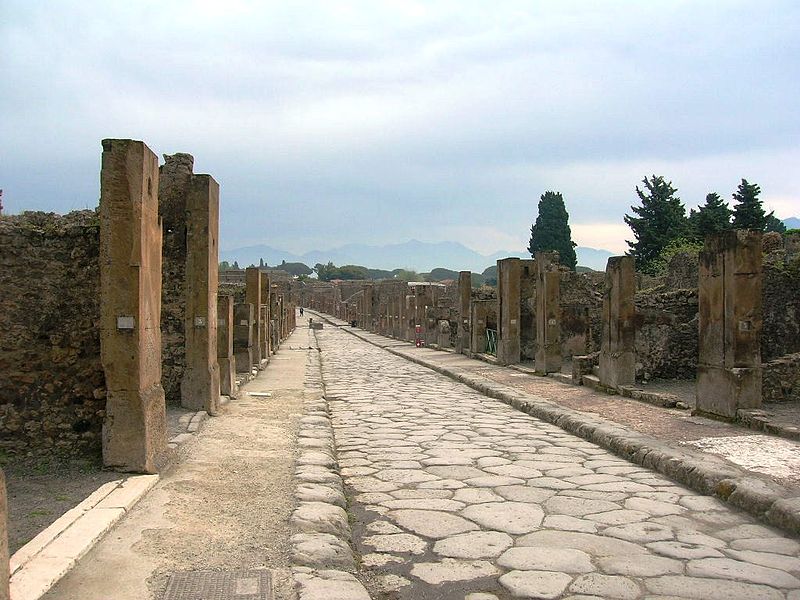 Помпеја – Улица Абонданца
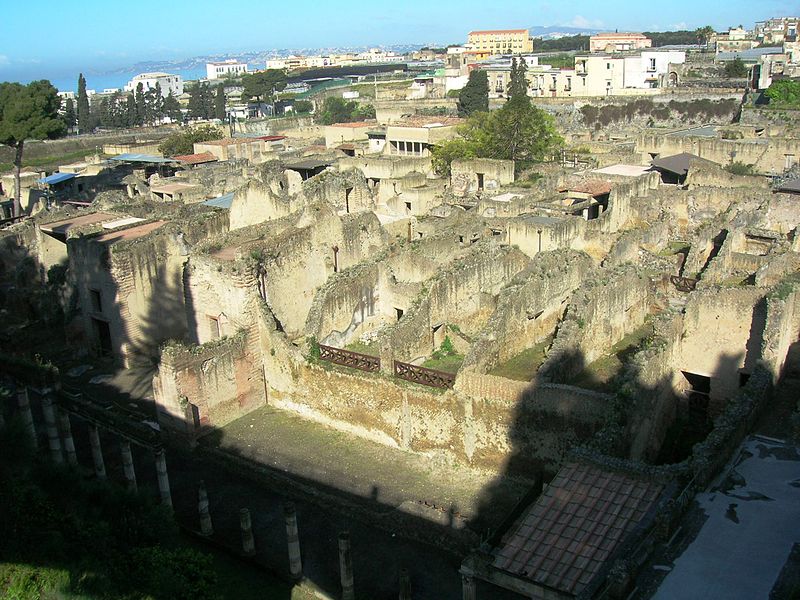 Херкуланум
Напуљ
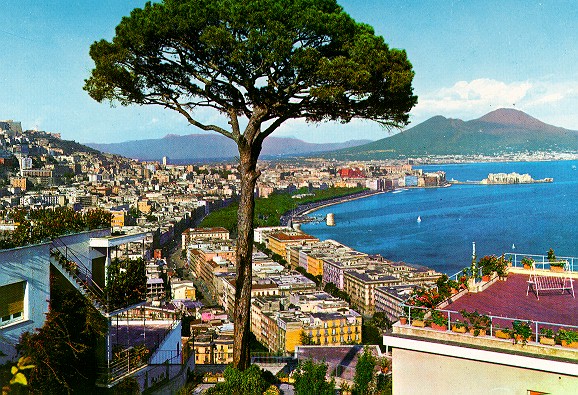 Главни трг у Напуљу
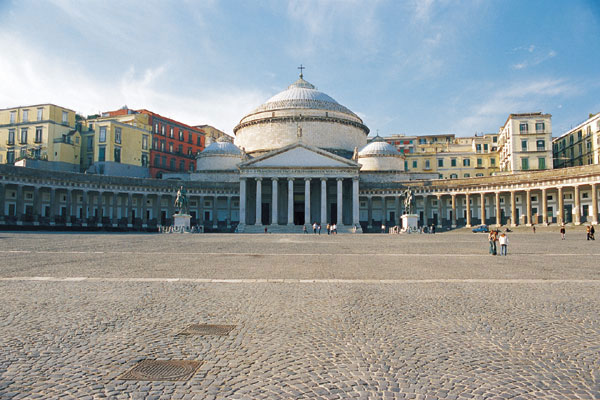 Део Напуља са чувеном црквом Санта Кијара
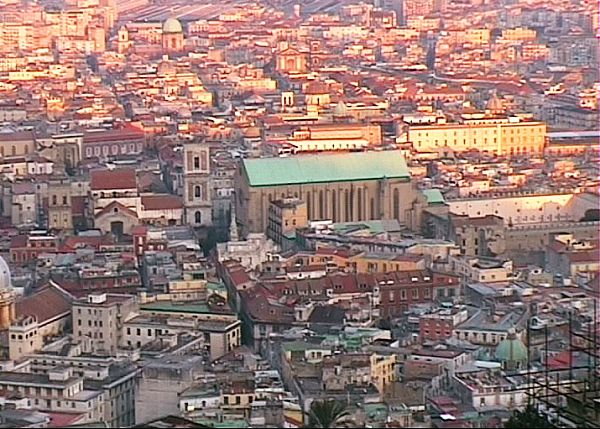 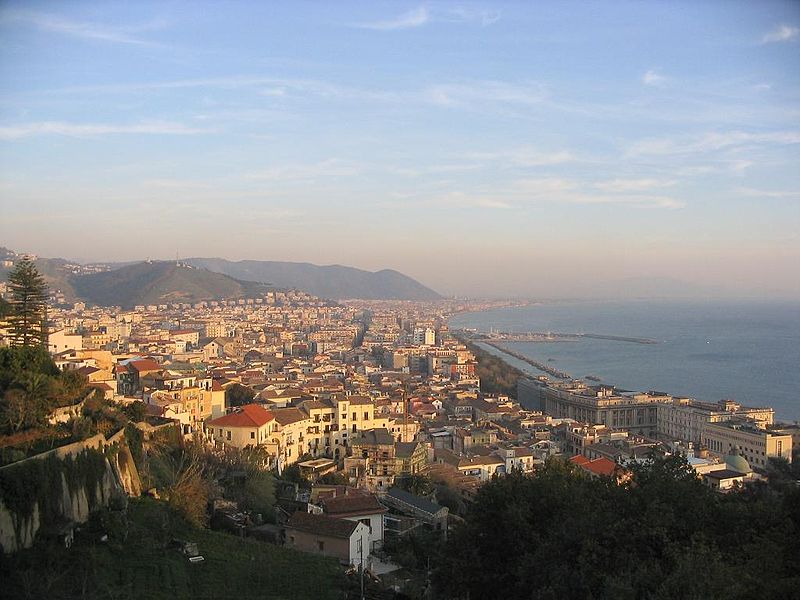 Салерно
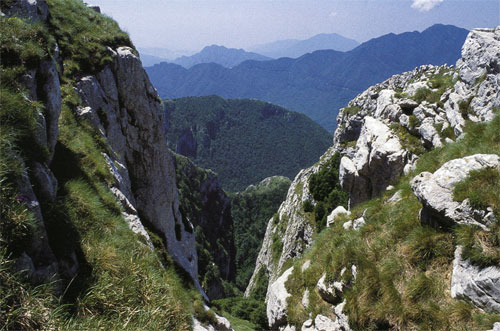 Унутрашњост Кампање
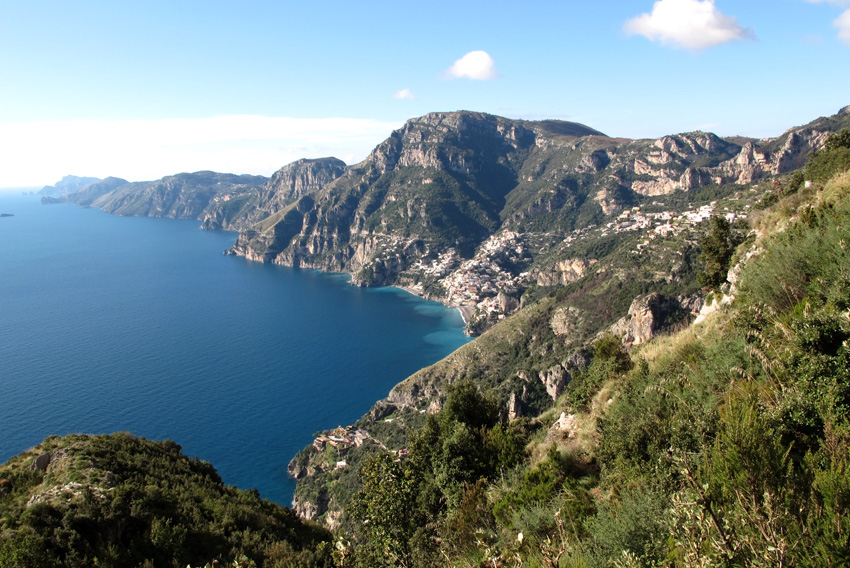 Амалфи ривијера – под заштитом Унеска
Амалфи ривијера – плаже
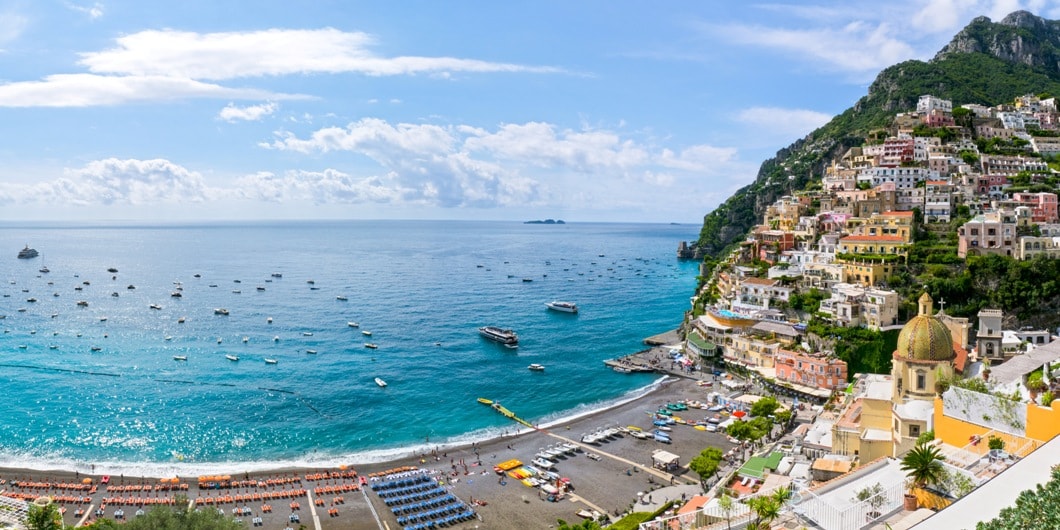 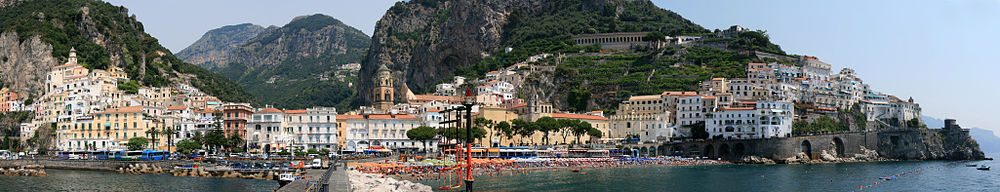 Амалфи
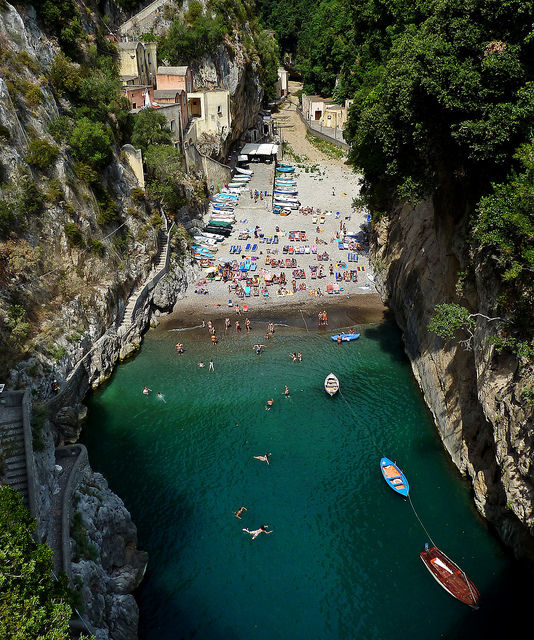 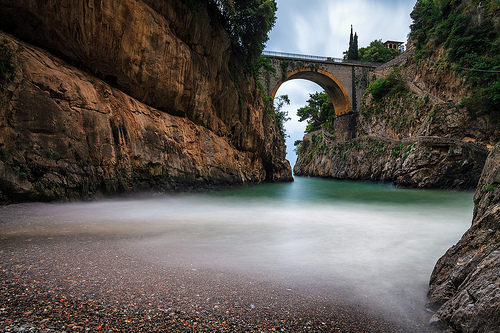 Амалфи обала – Фуроре село
Некада скривено због освајача
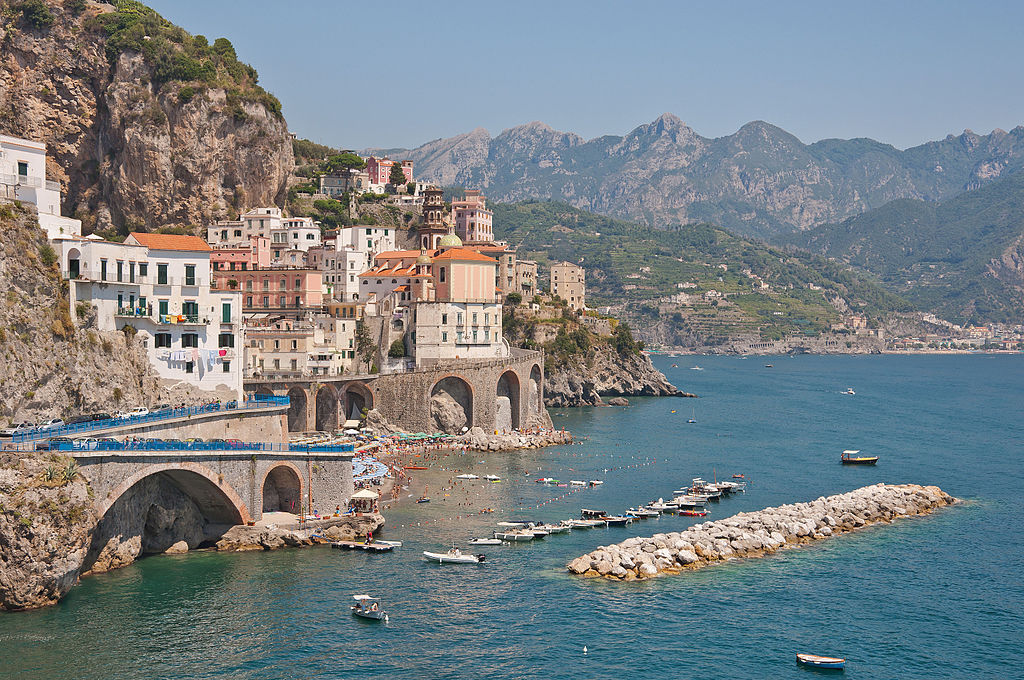 Амалфи ривијера – градић Атрани
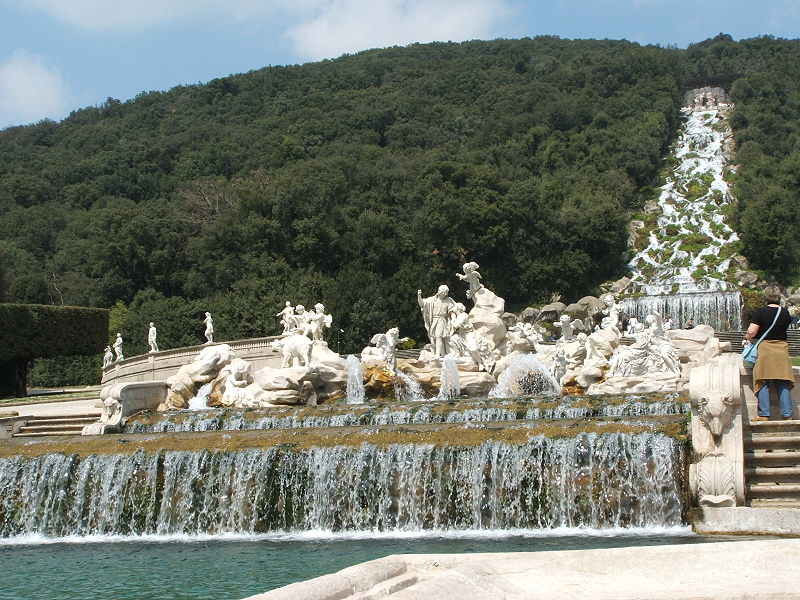 Фонтана 
Венере и 
Адониса
Казерта 
Краљевска 
палата 
(1752-1845. 
Барок – 
неокласицизам, 
дуга 42 m)
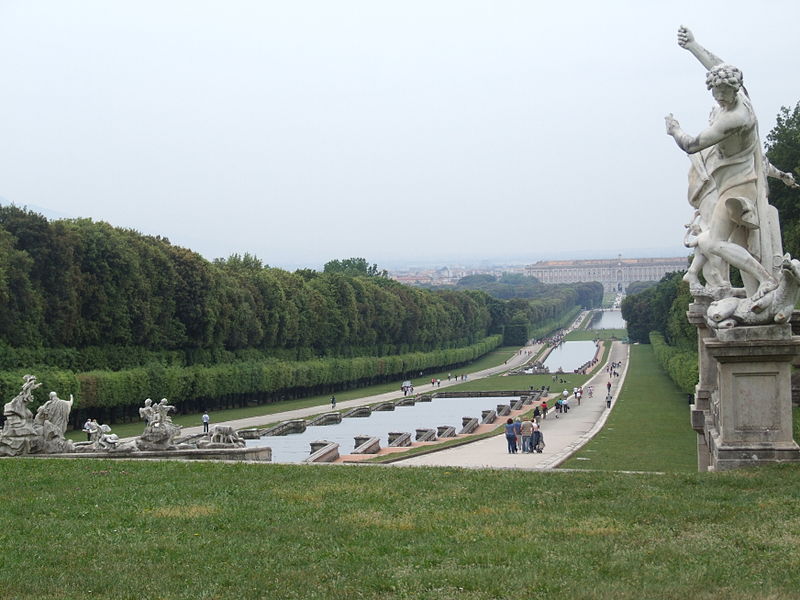 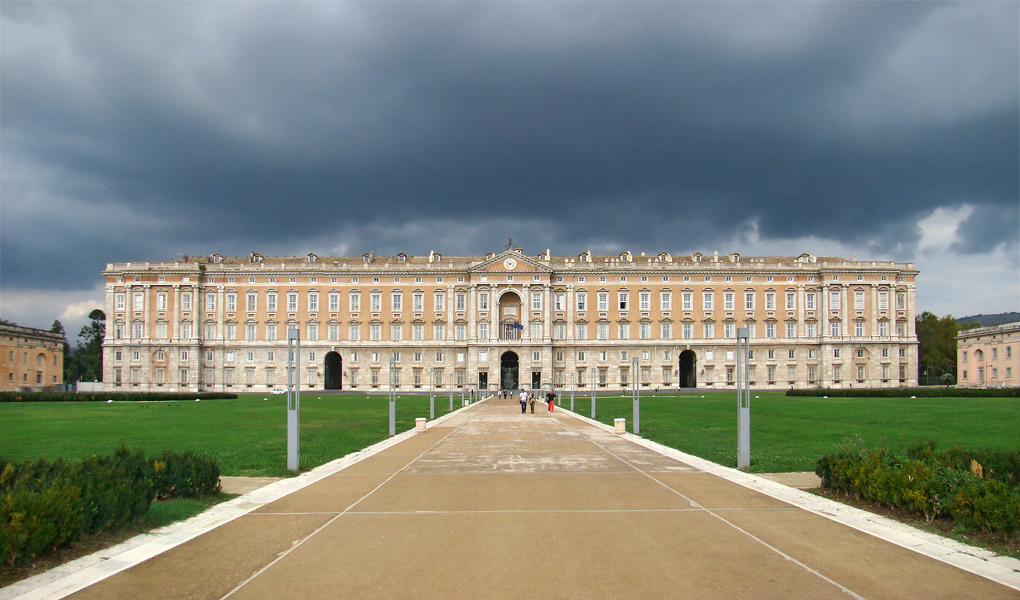 Краљевска палата у Казерти
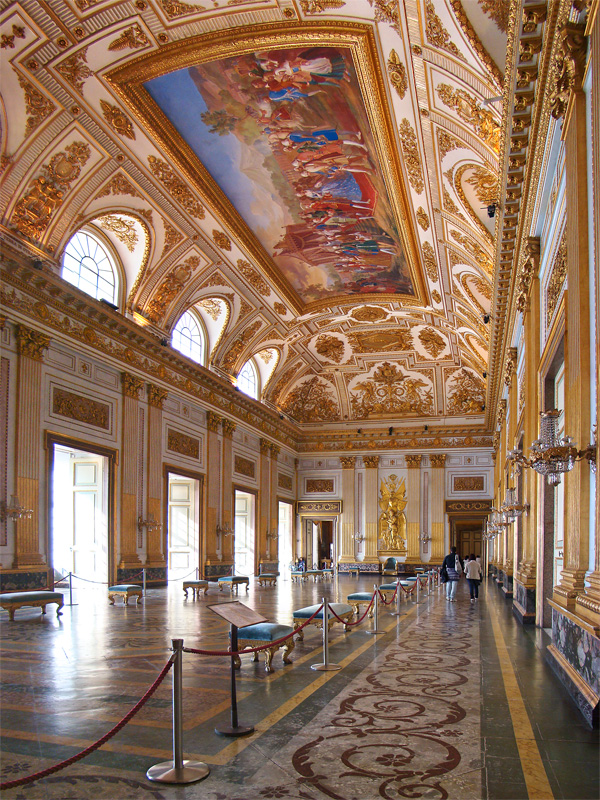 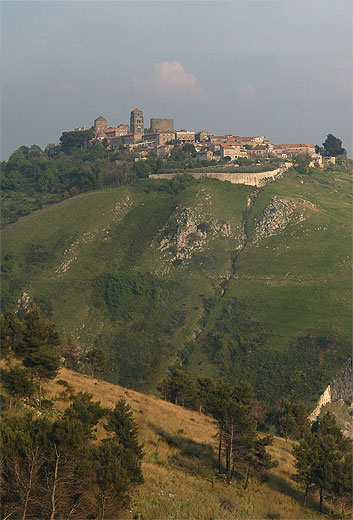 Стара Казерта у залеђу нове
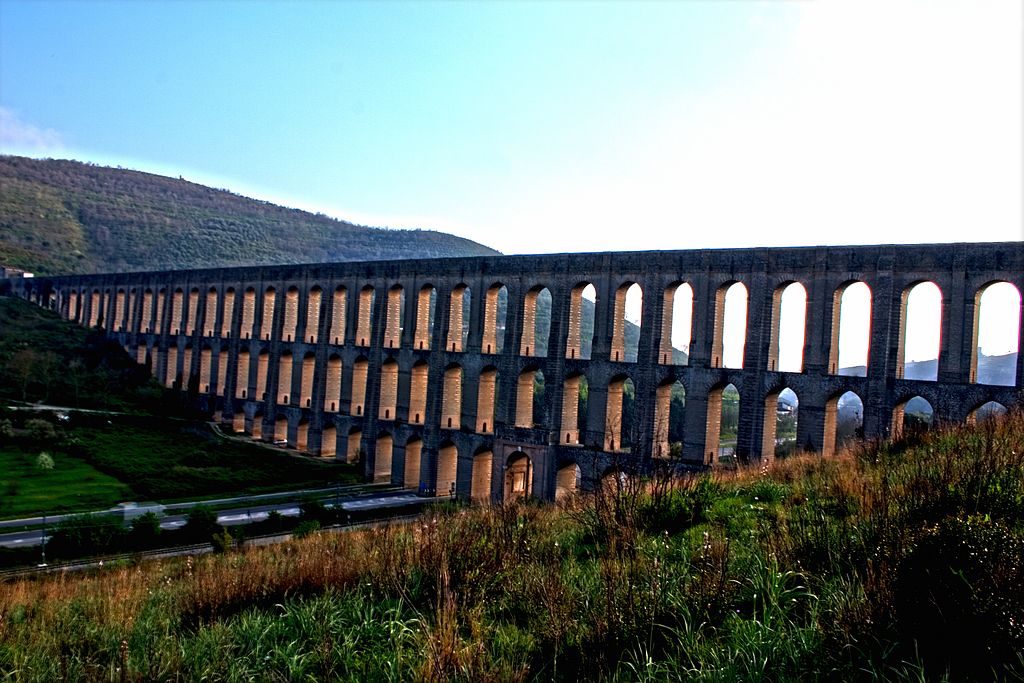 Ванвиталијев (Каролиншки) аквадукт , грађен 1753-1762.  за Краљевску палату. Дуг укупоно 38 km, од чега је велики део под земљом, а ови лукови дуги 529 m и високи 55,8 m..
Јужна Италија, Сицилија и Сардинија
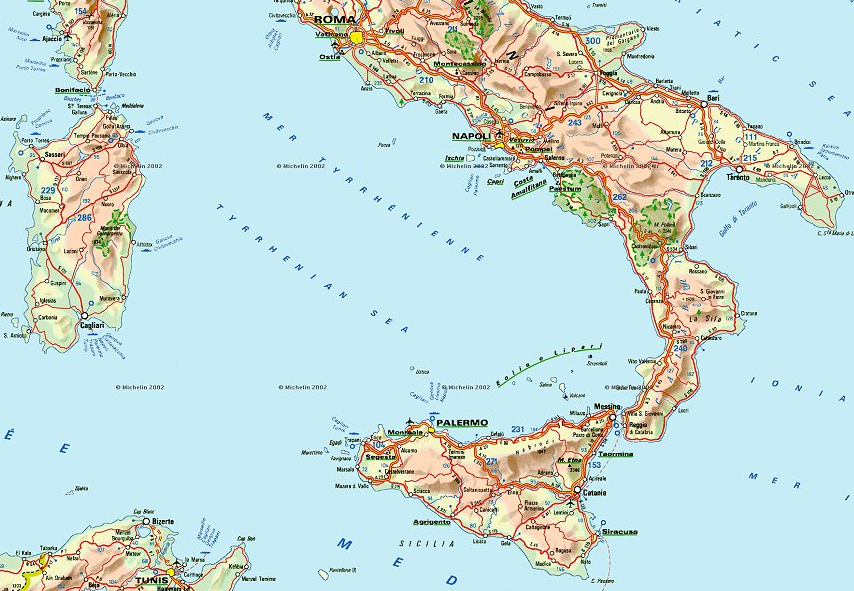 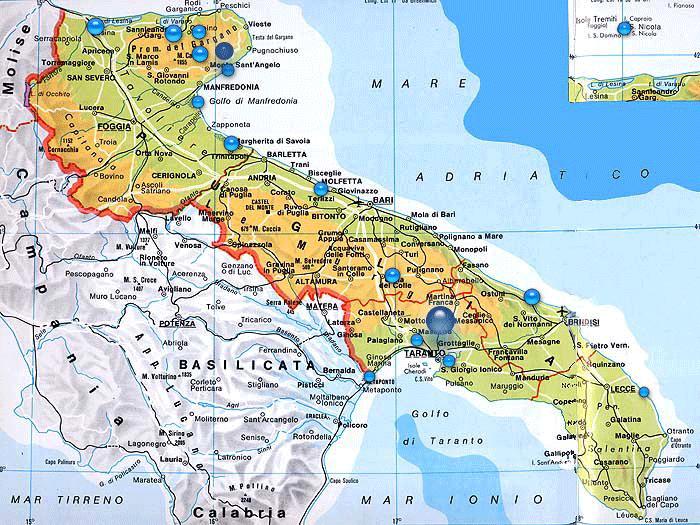 Регија Јужна Италија - покрајине Апулија, Басиликата и Калабрија
Апулија (Пуља)
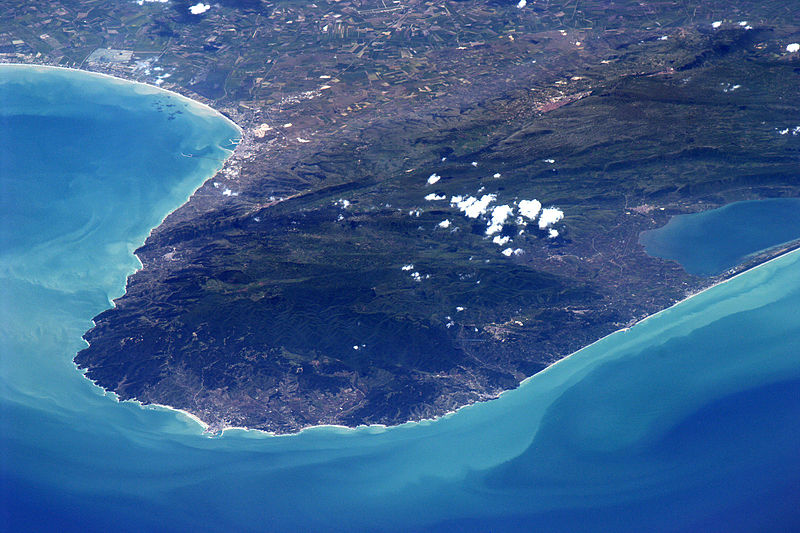 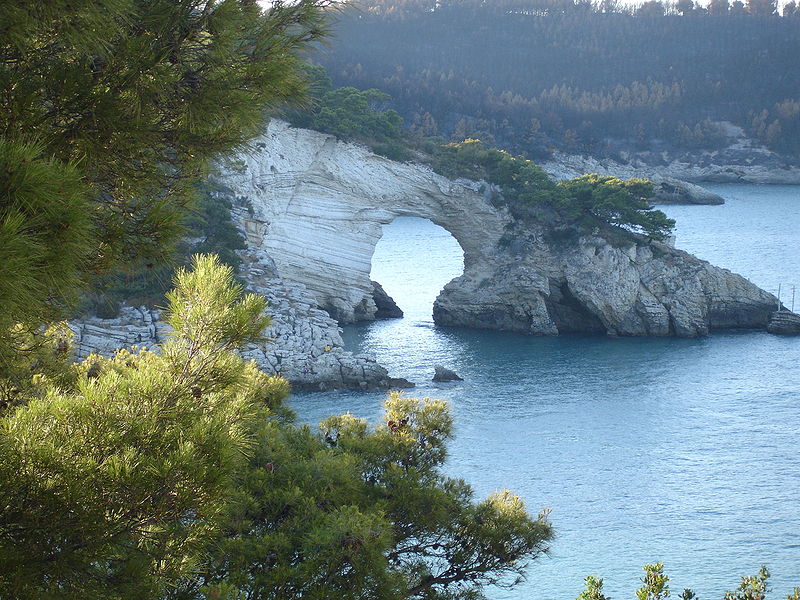 Полуострво Гаргано
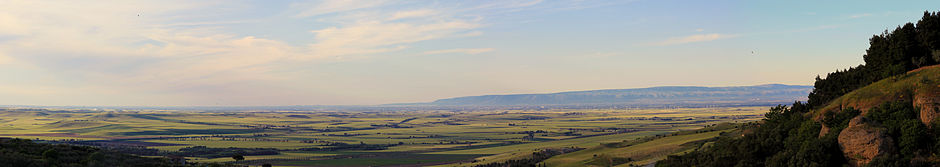 Равница у Пуљи
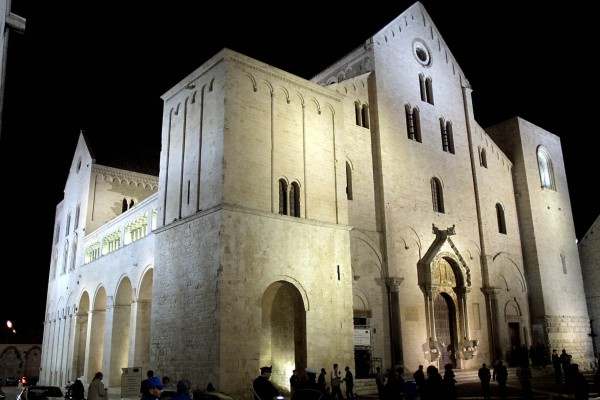 Базилика Св. Николе
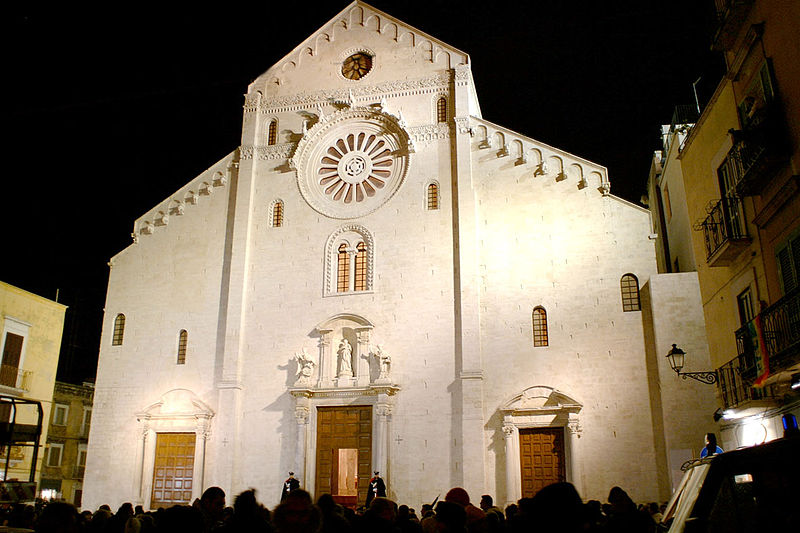 Катедрала 
Св. Сабине
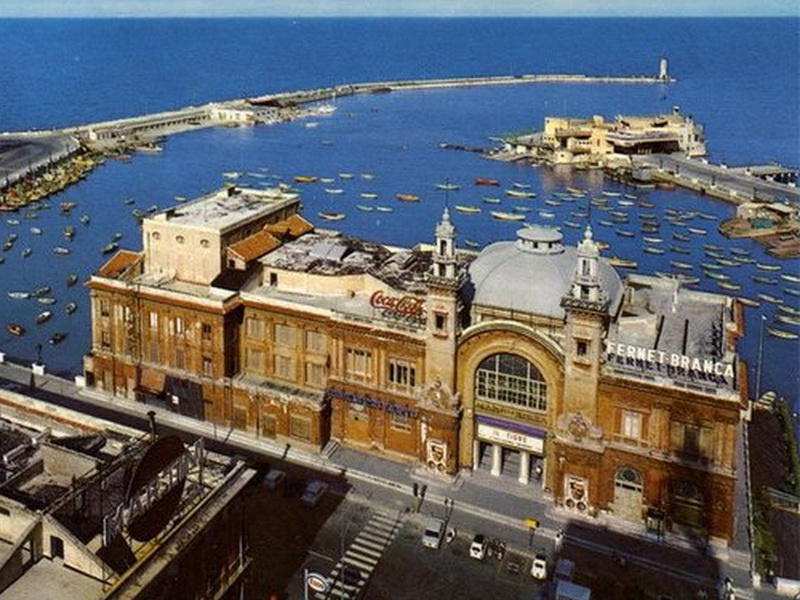 Бари
Позориште у Барију
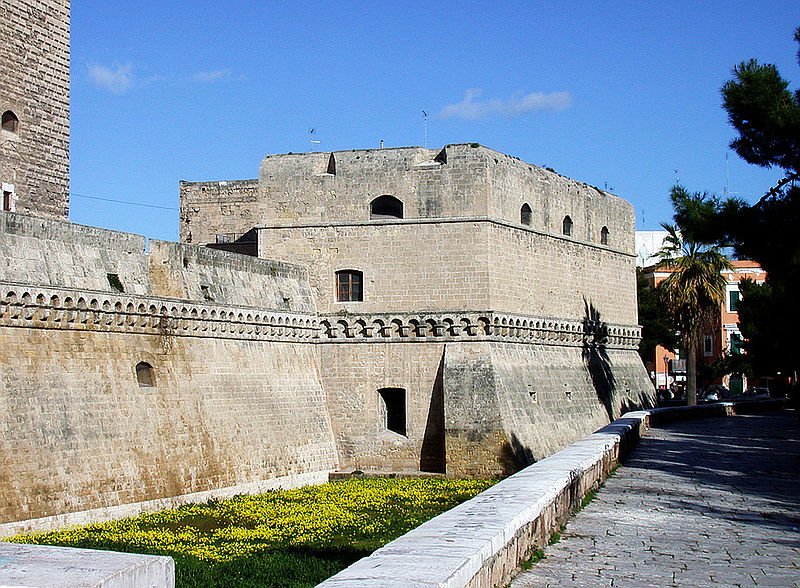 Замак Звево
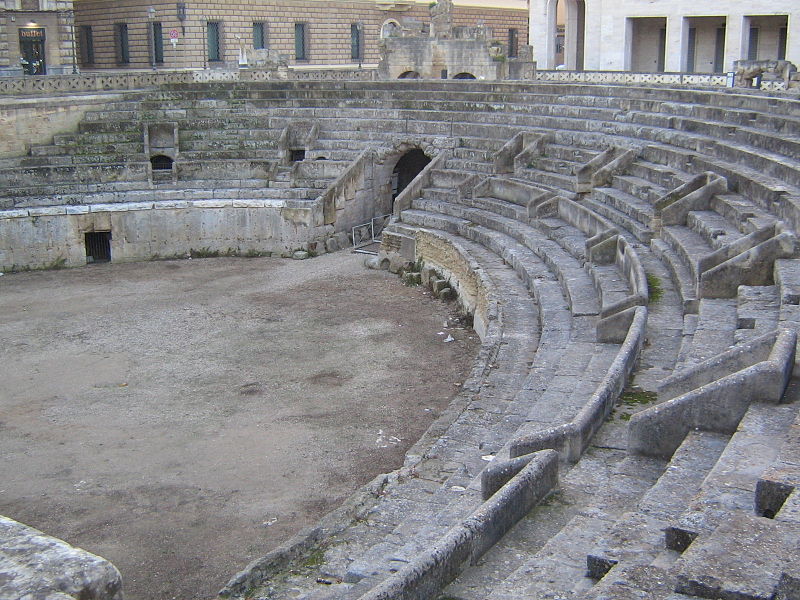 Базилика 
Санта Кроће
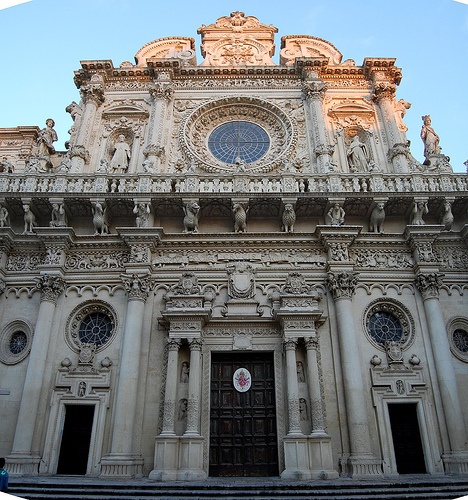 Римски амфитеатар
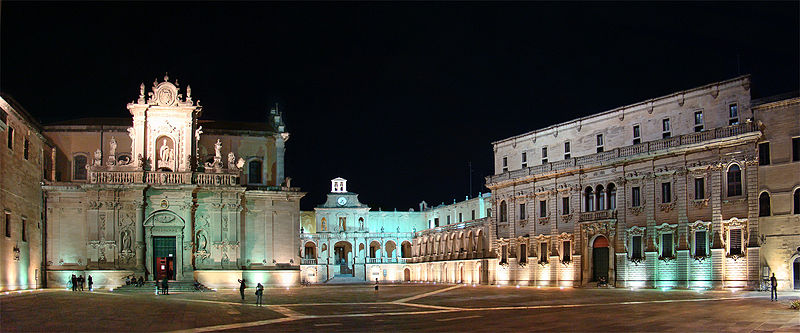 Главни трг и Катедрла
Леће
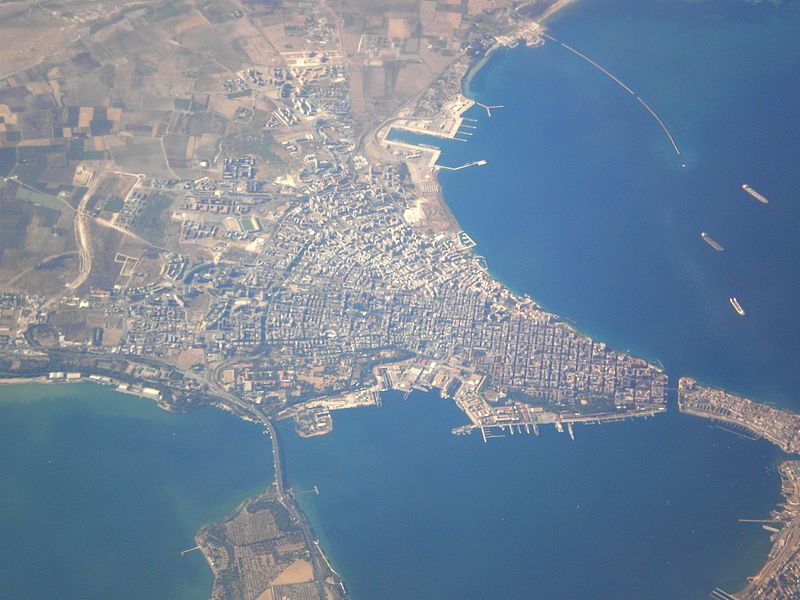 Таранто
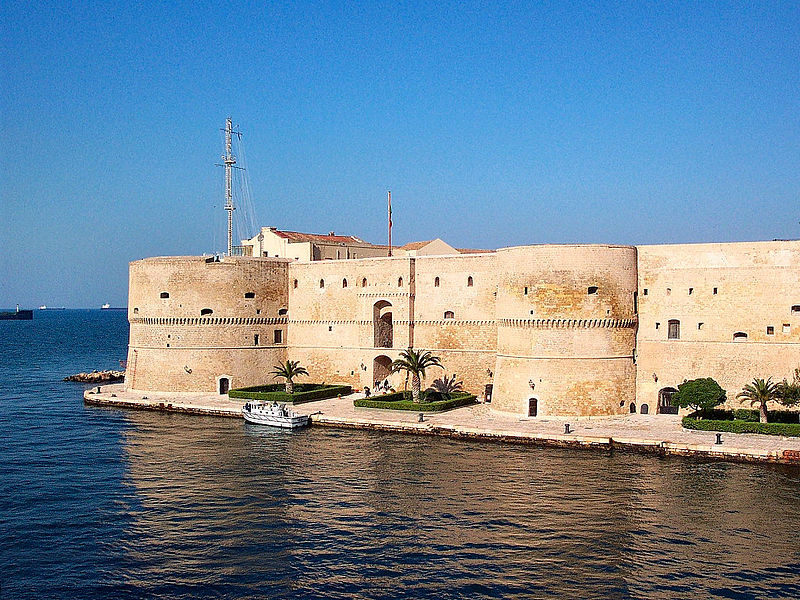 Арагонска тврђава
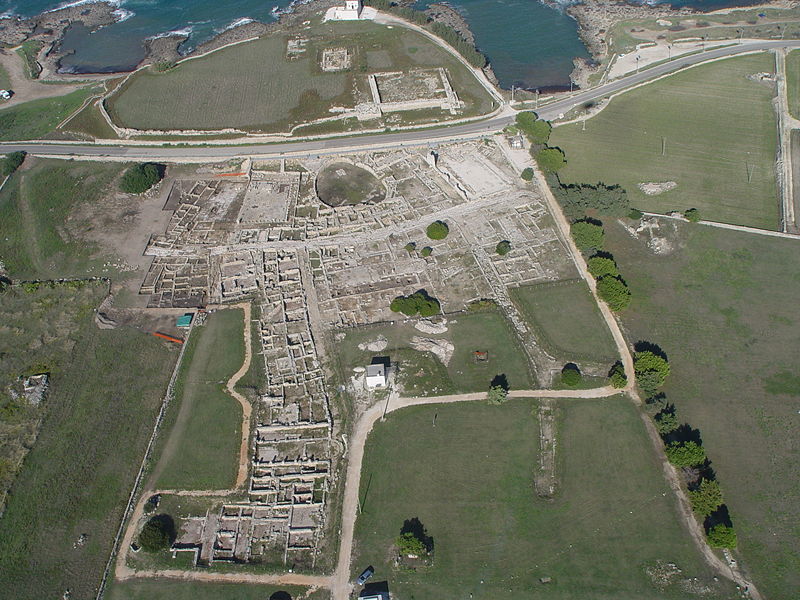 Археолошки локалитет Егнација
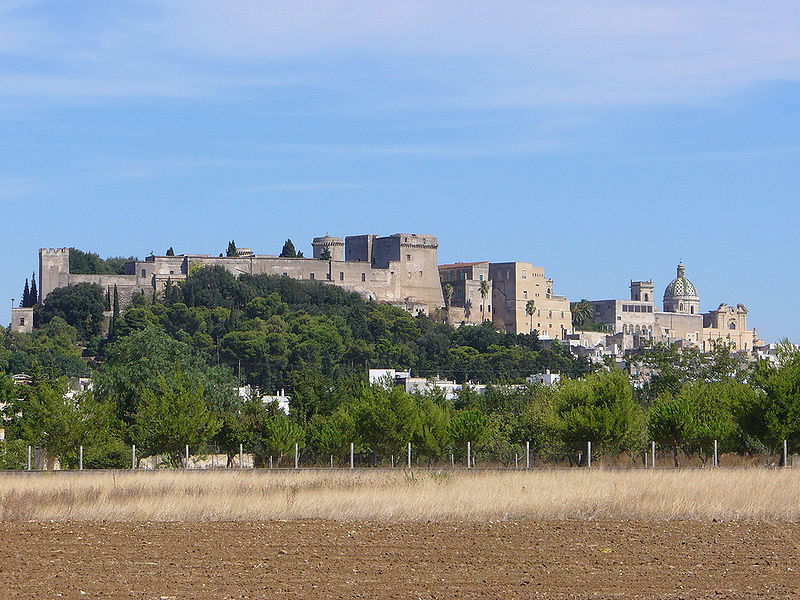 Тврђава Ориа код Бриндизиа
(Готи, Византија, Нормани)
Тврђава Отранто
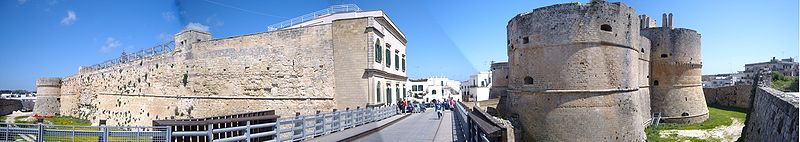 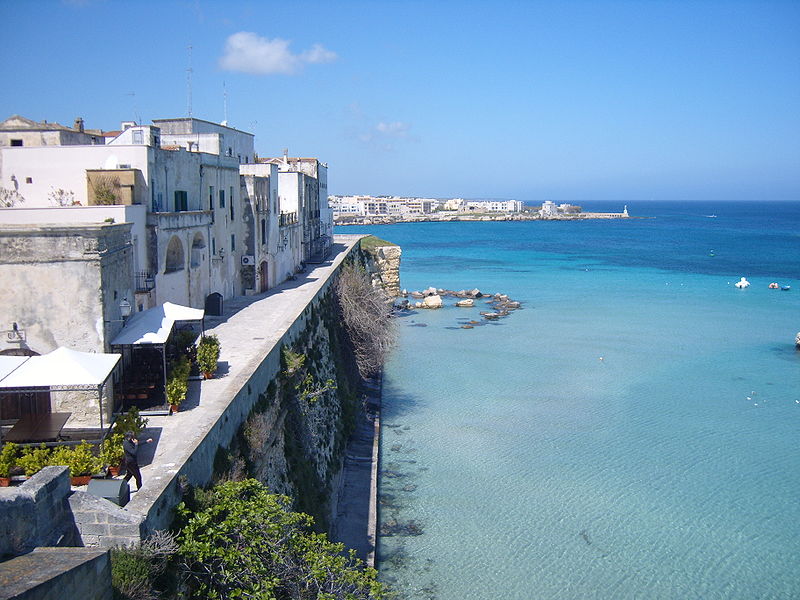 Отранто
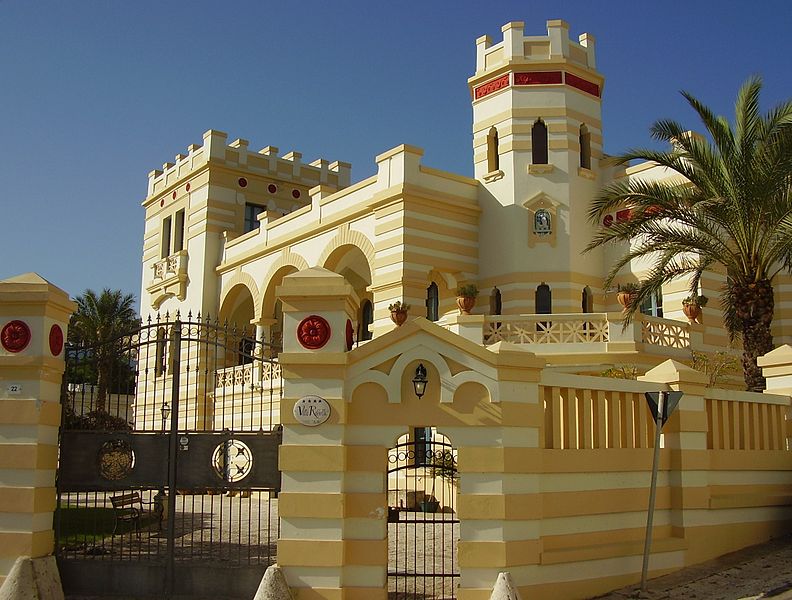 Вила Рафаела
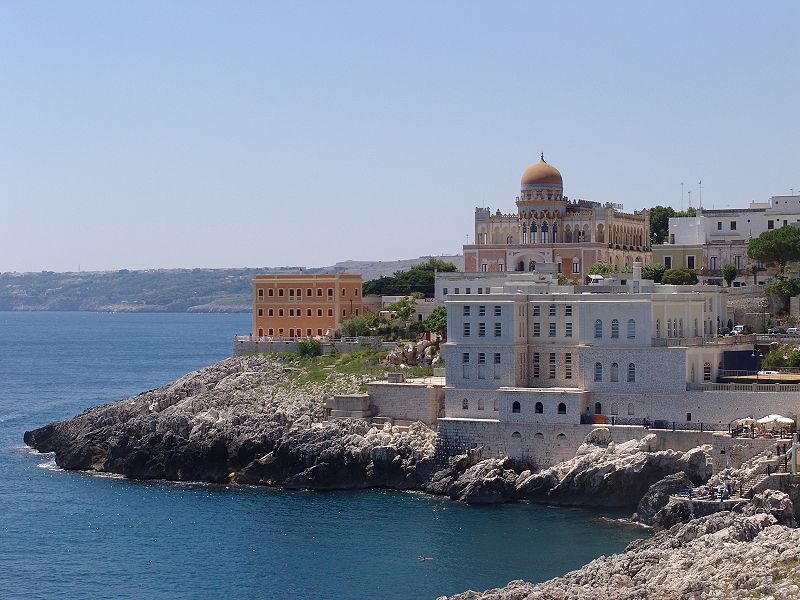 Терме Санта Цезарија 
код Отранта
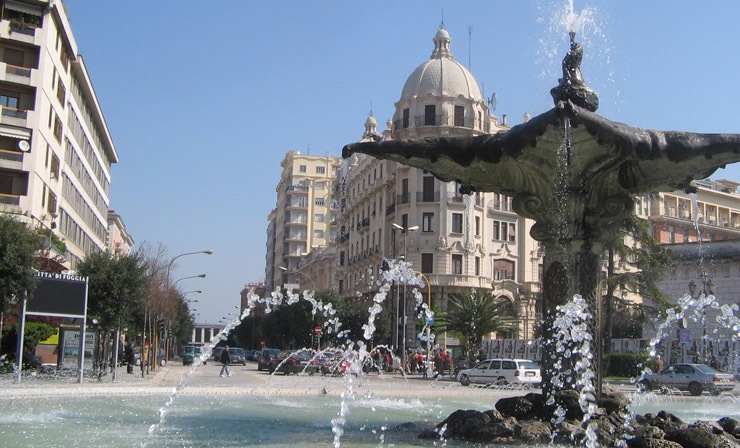 Фођа – Фонтана на тргу Кавур
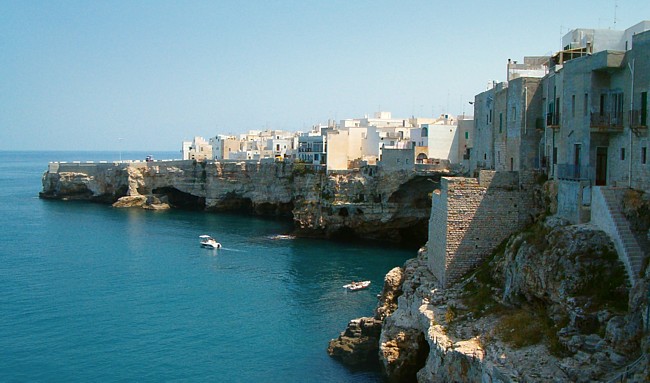 Полињано
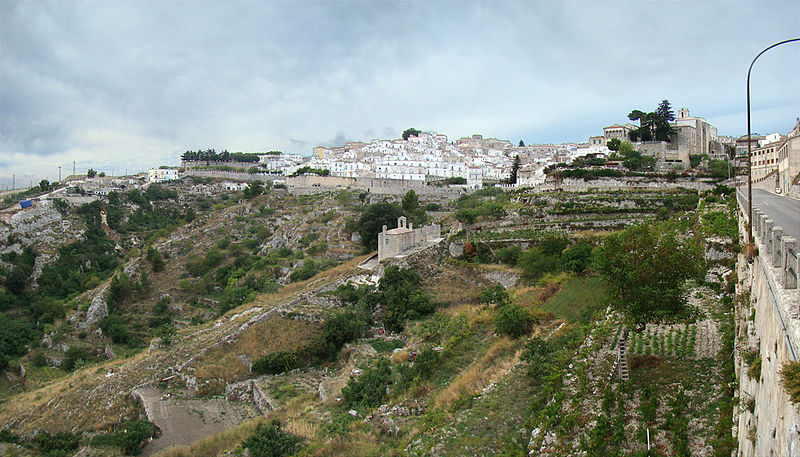 Монте Сан Анђело на Гаргану
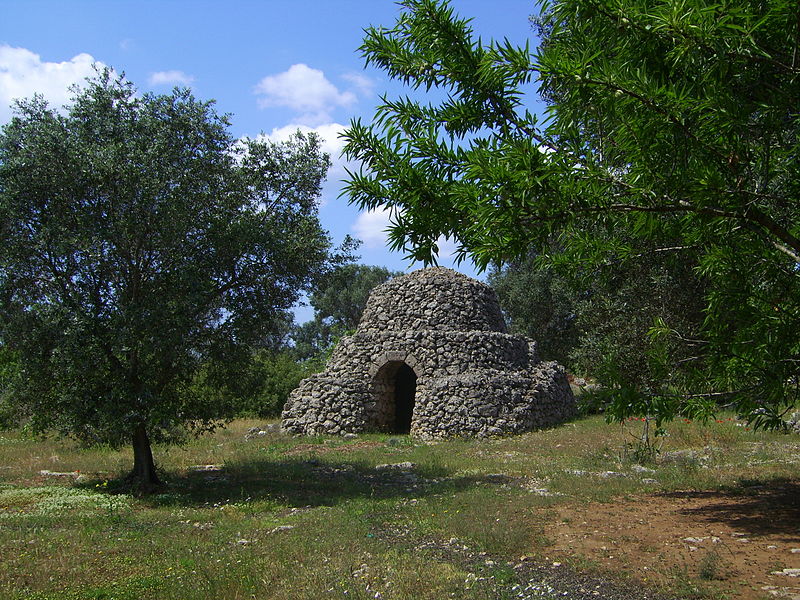 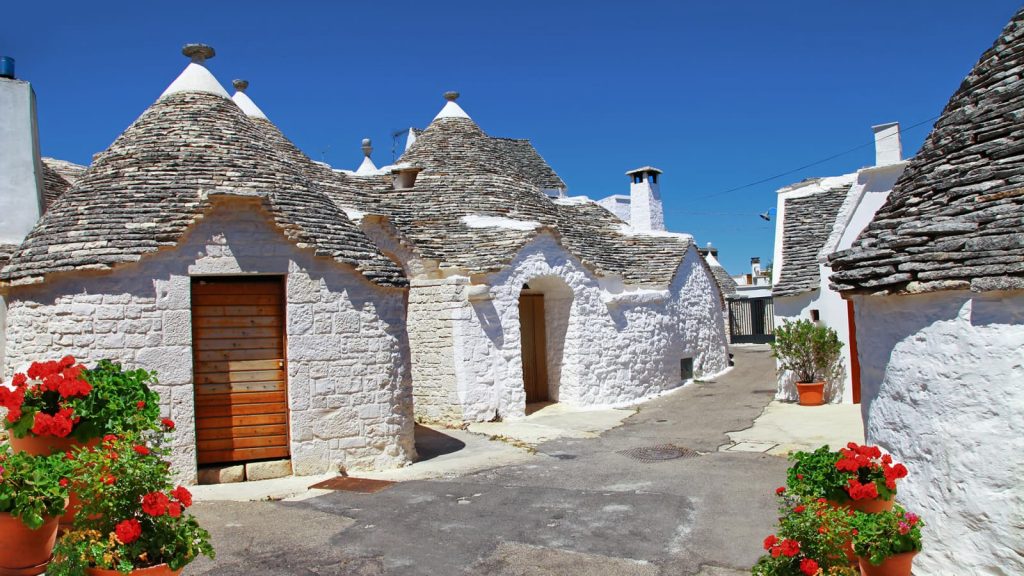 Трули - Алберобело
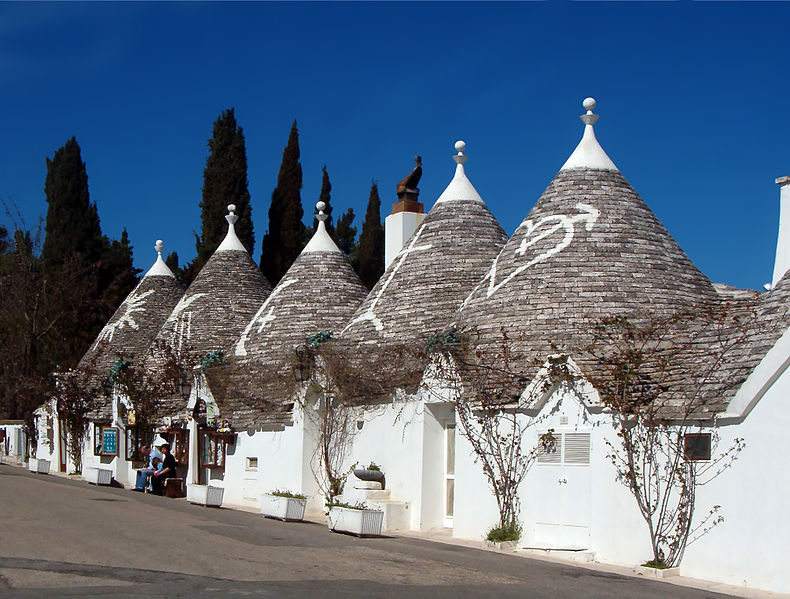 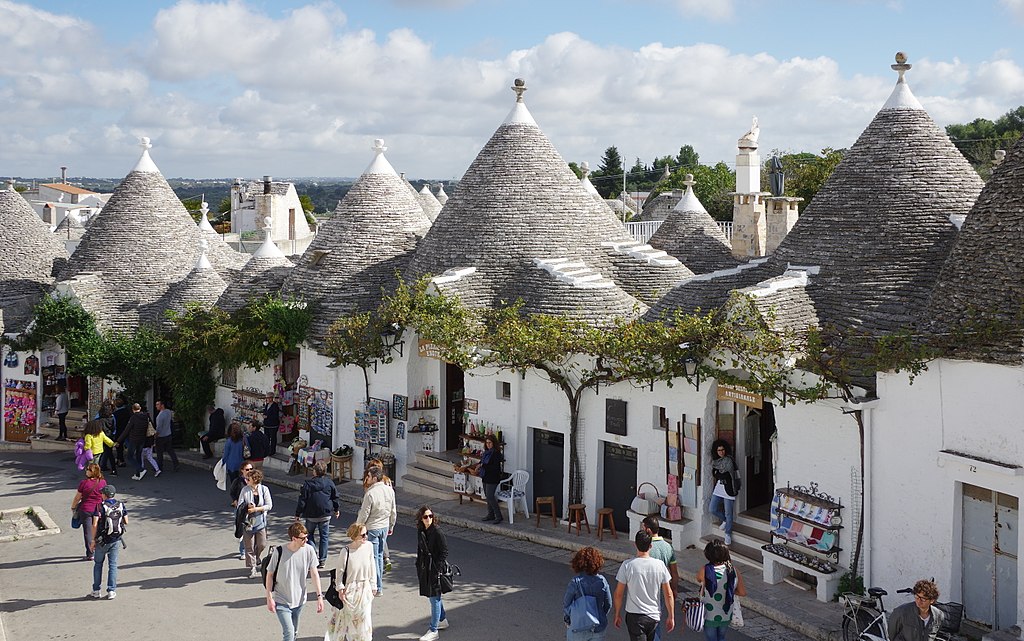 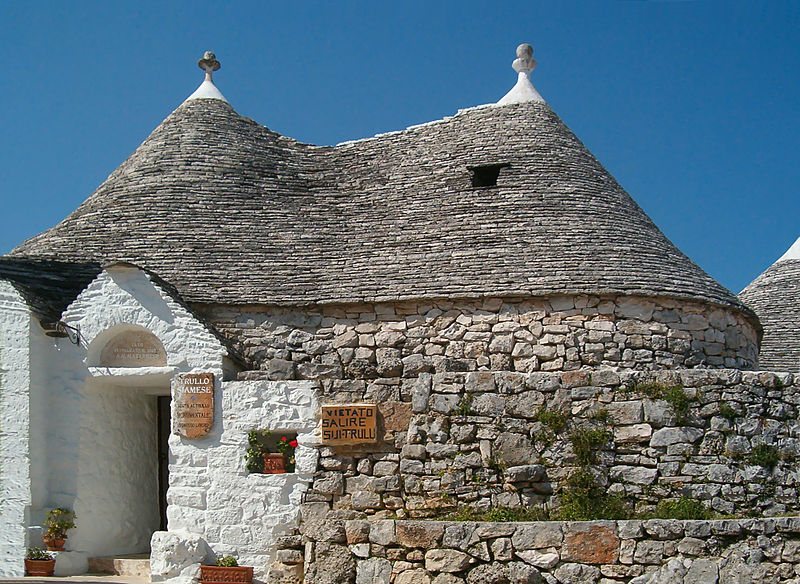 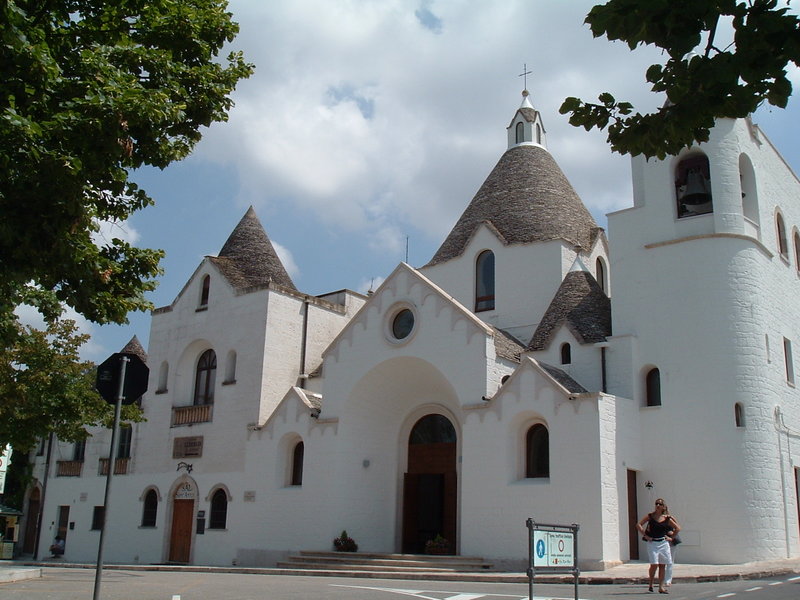 Црква Сан Антонио
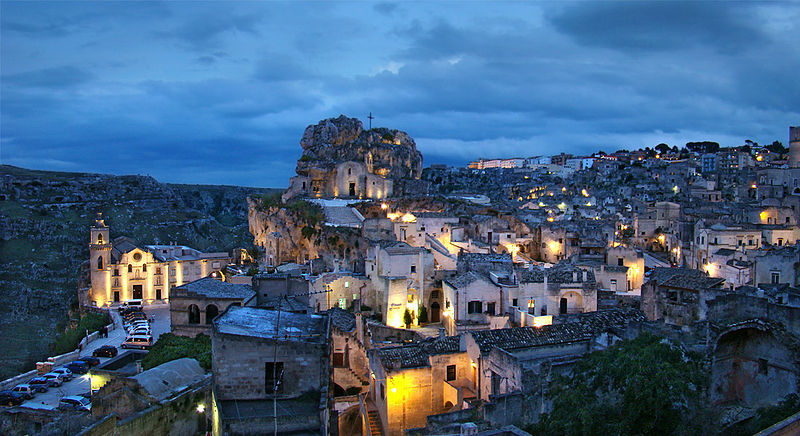 Матера
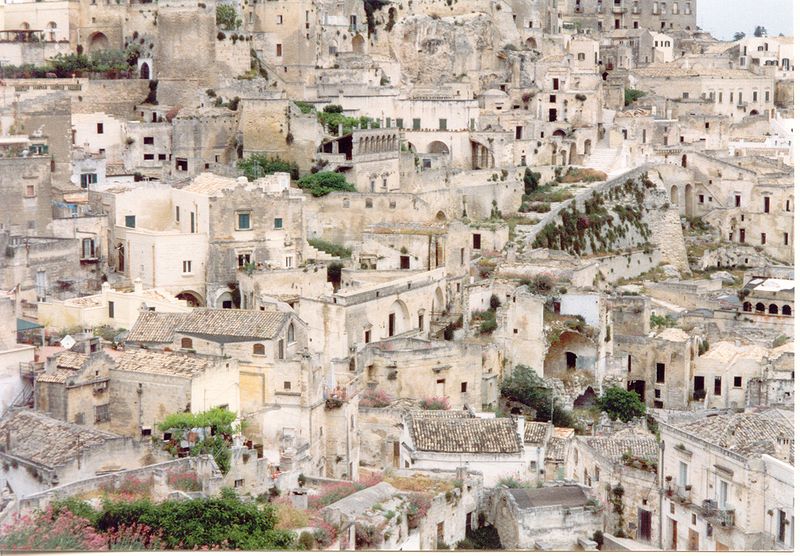 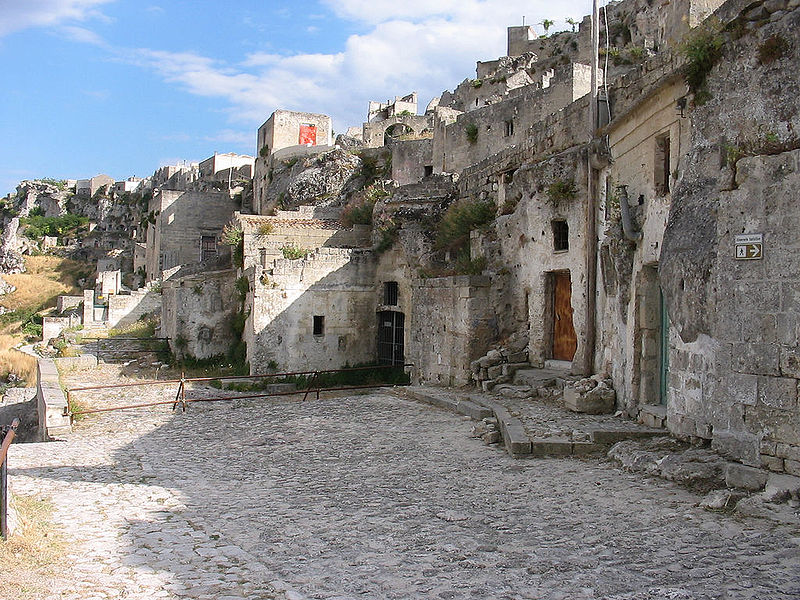 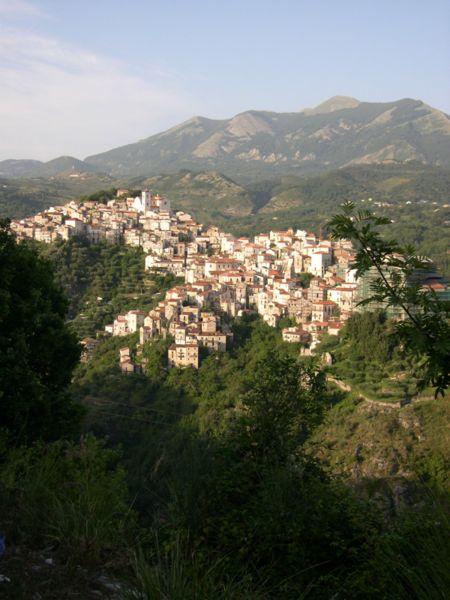 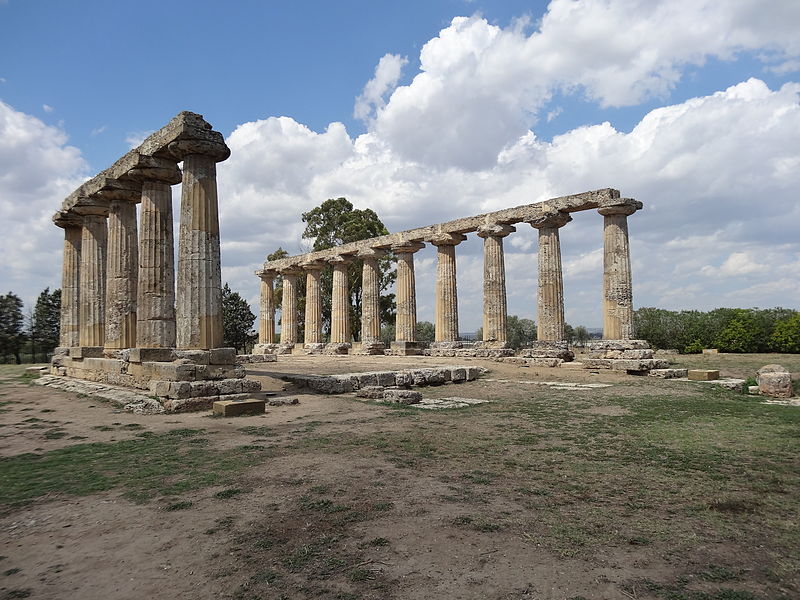 Ривело
Метапонтум 6. век п.н.е.
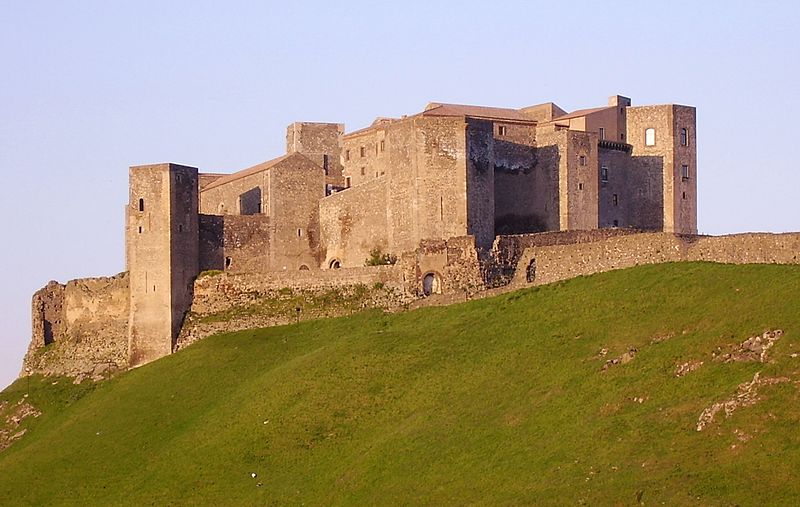 Норманска тврђава Мелфи 
у Базиликати
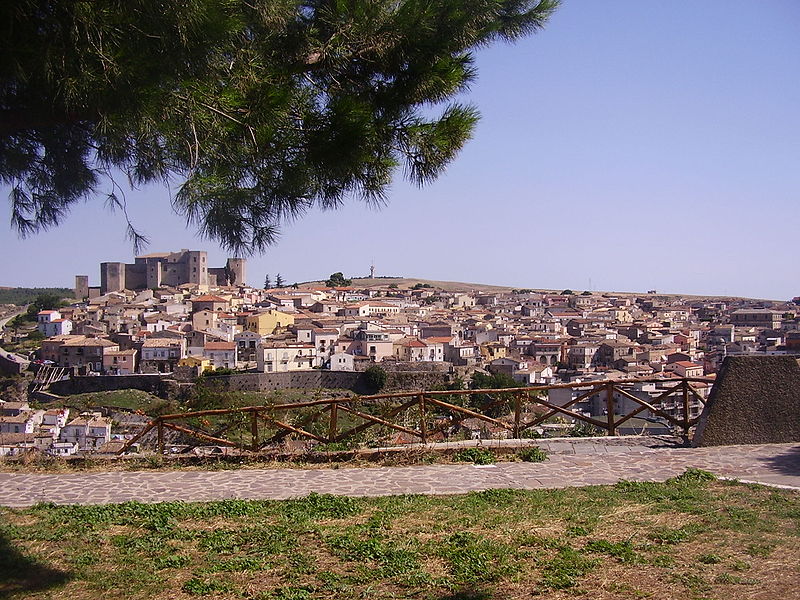 Мелфи
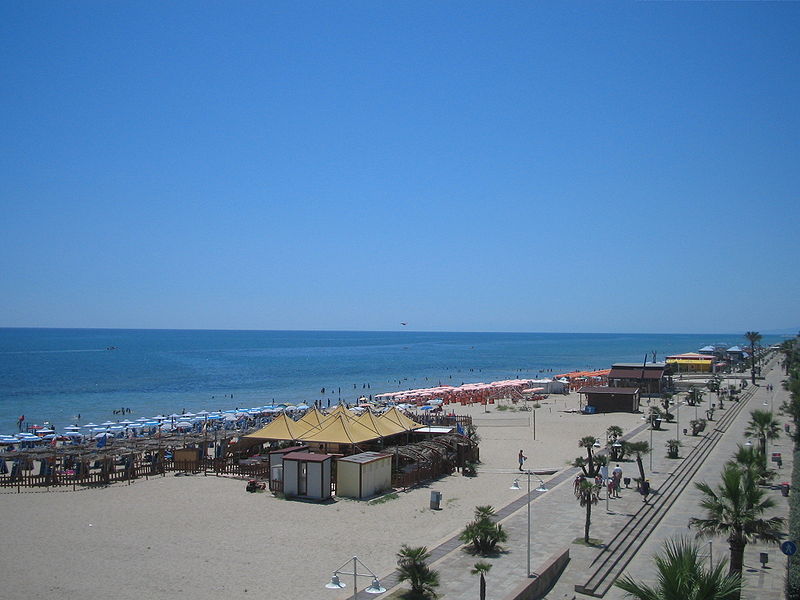 Метапонто Лидо на јонској обали
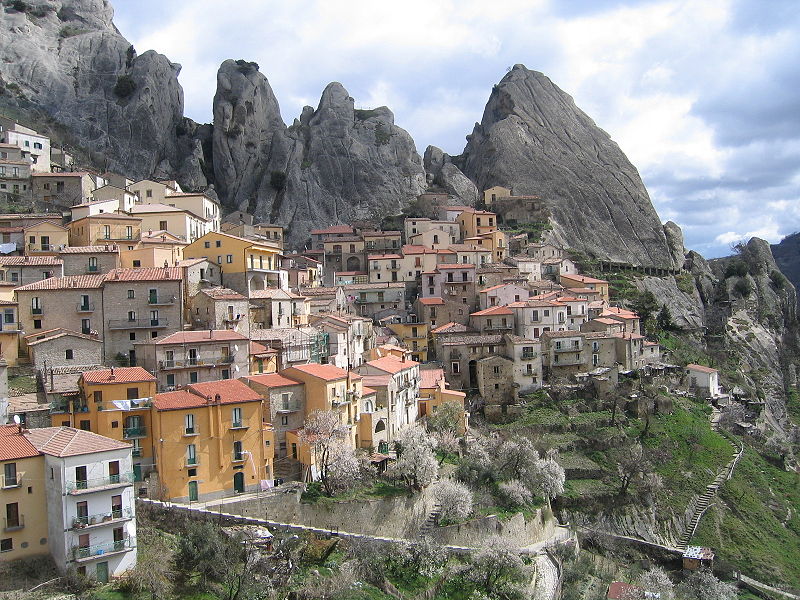 Кастелмецано село у унутрашњости
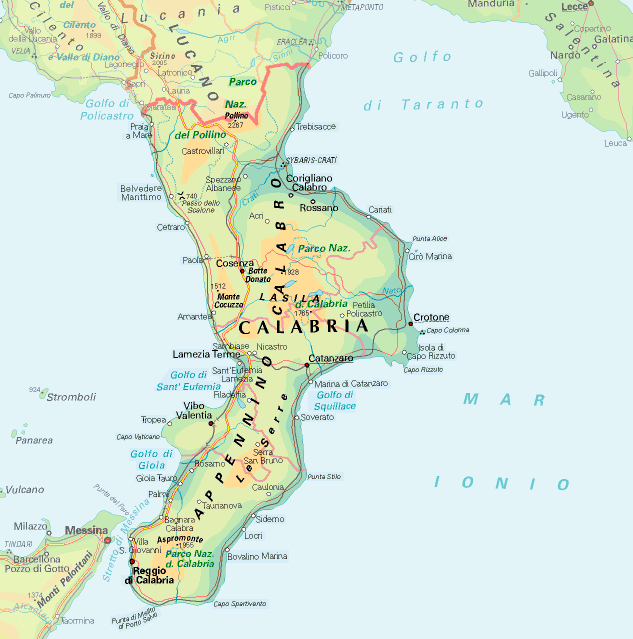 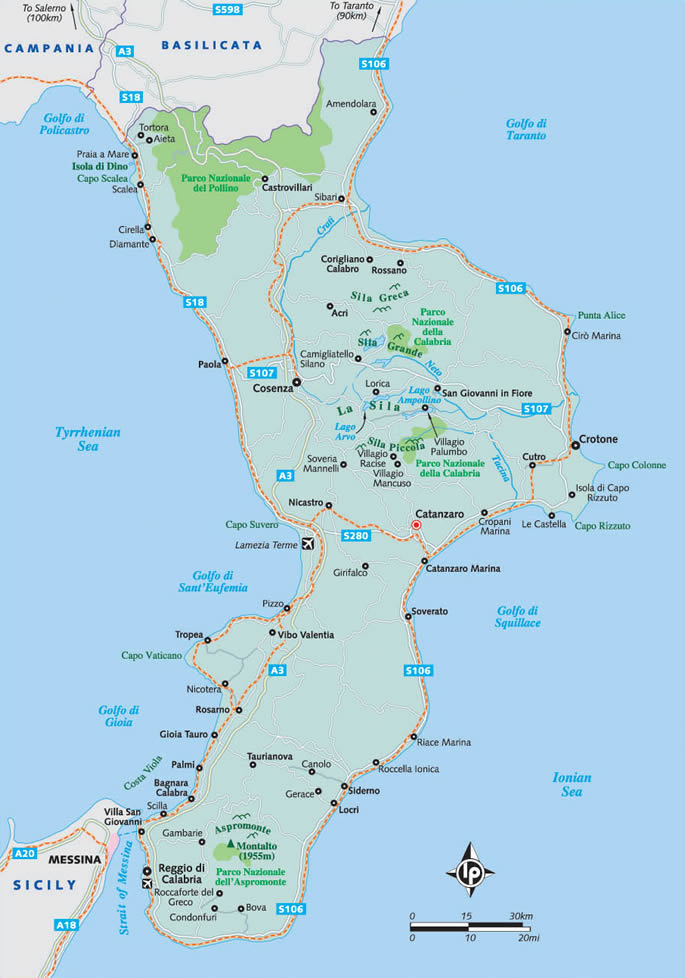 Заштићене 
површине
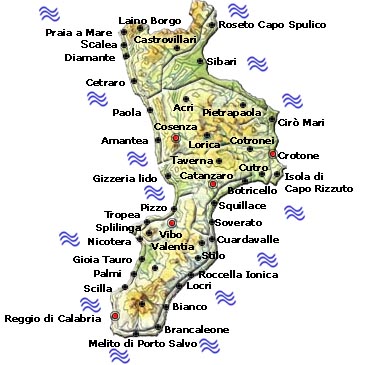 Арагонска тврђава
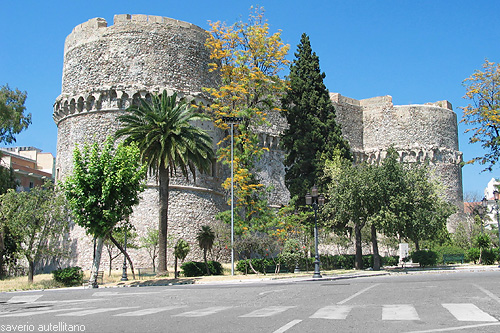 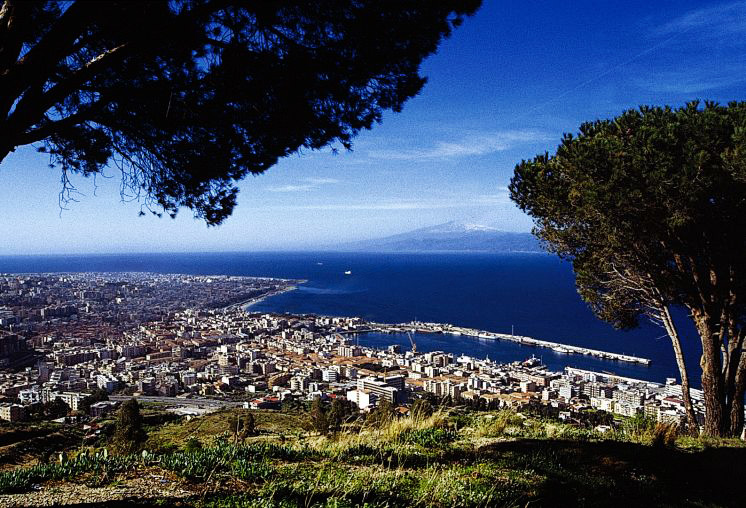 Ређо Калабрио
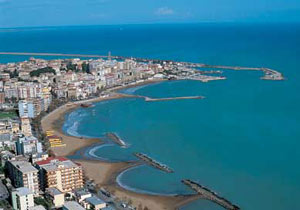 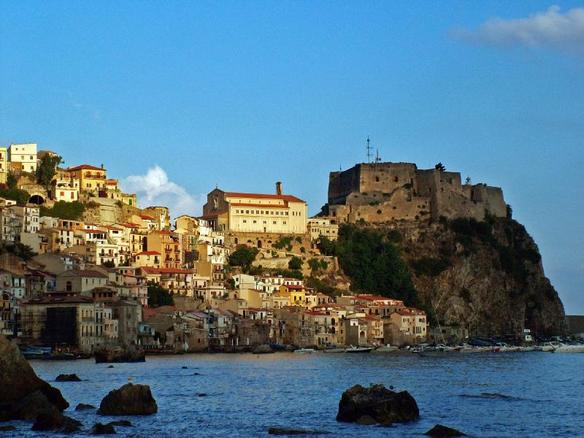 Сцила и тврђава Руфо
Кротоне
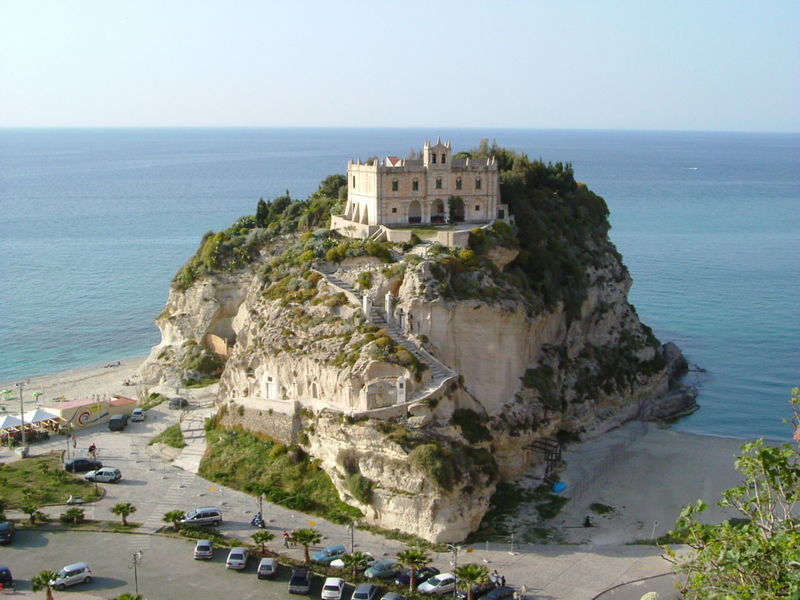 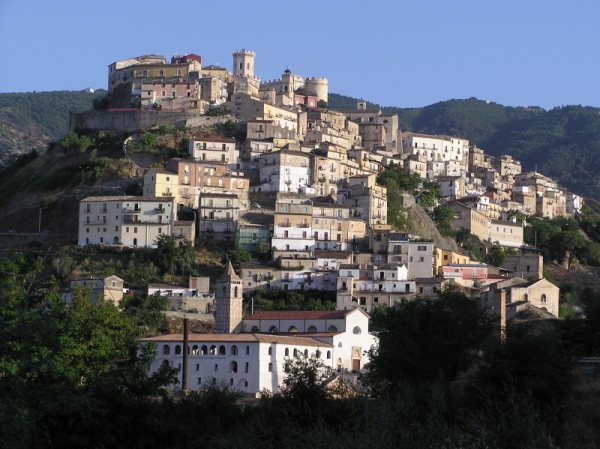 Кориљано Калабро
Тропеа
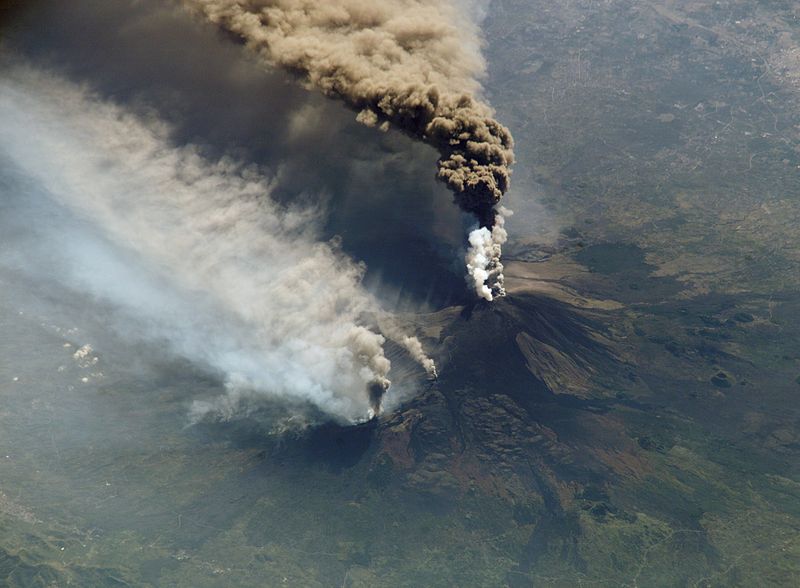 Етна – ерупција 2002
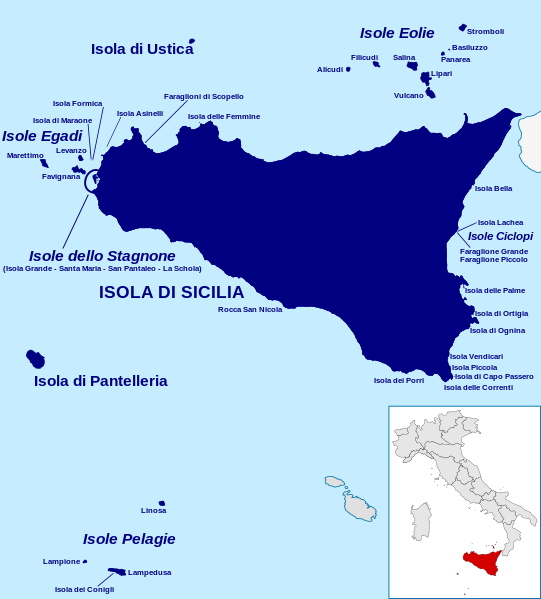 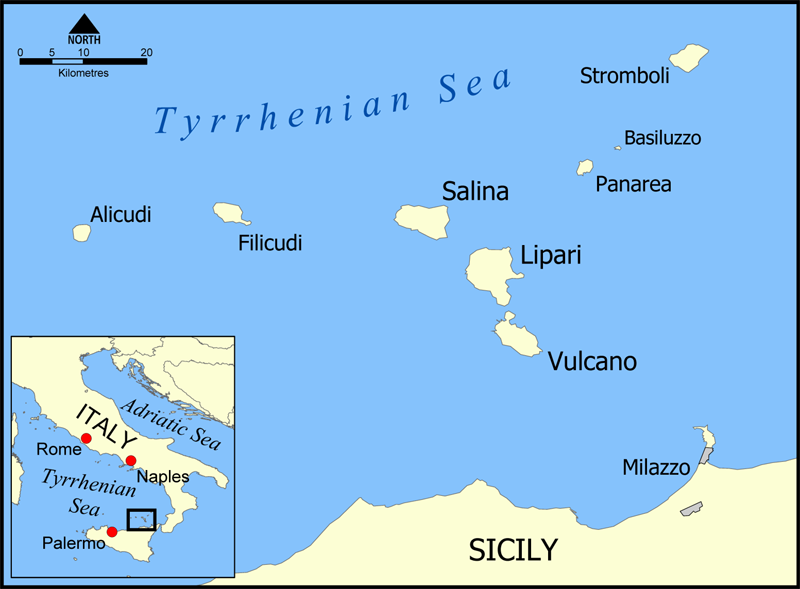 Липарска (Еолска) острва
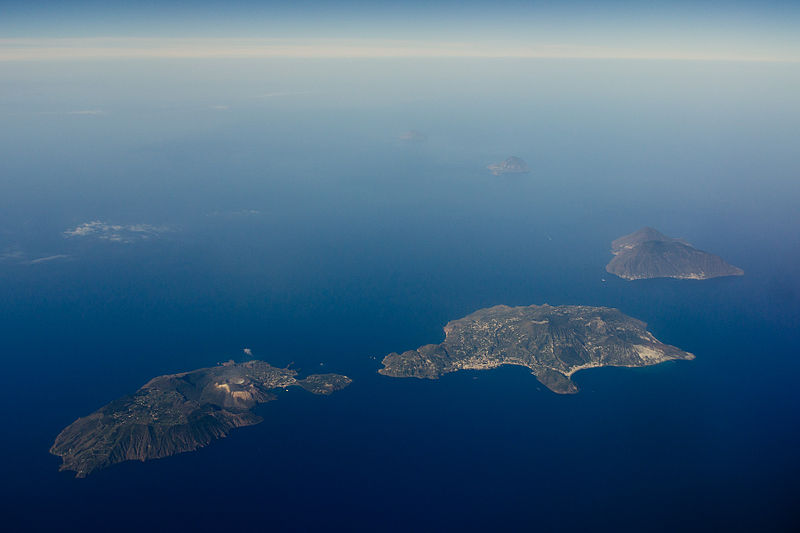 Салина
Липари
Вулкано
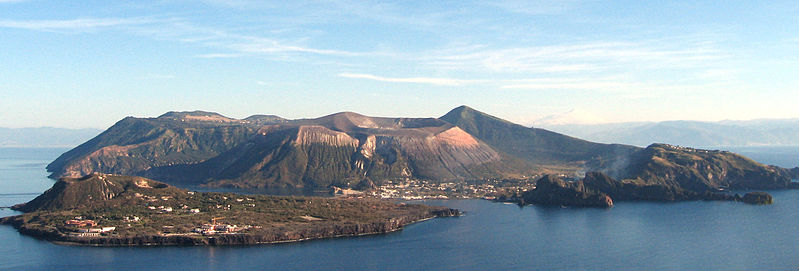 Вулкано
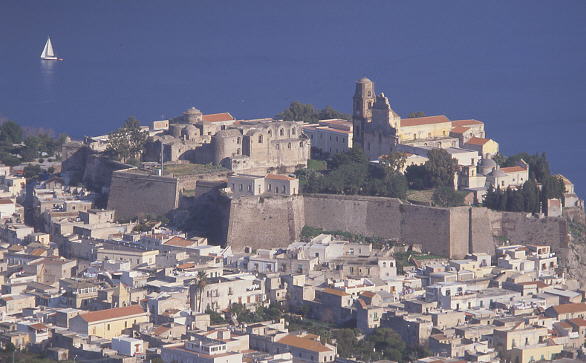 Тврђава и град Липари на истоименом острву
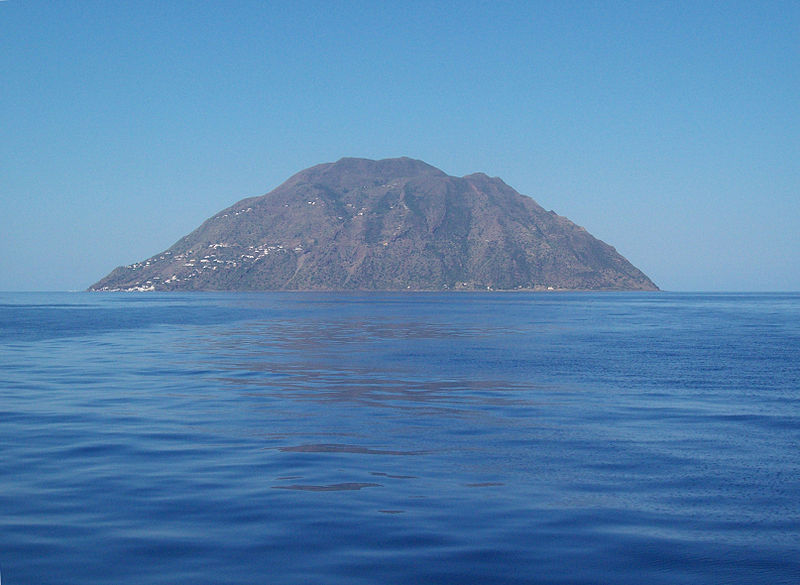 Аликуди
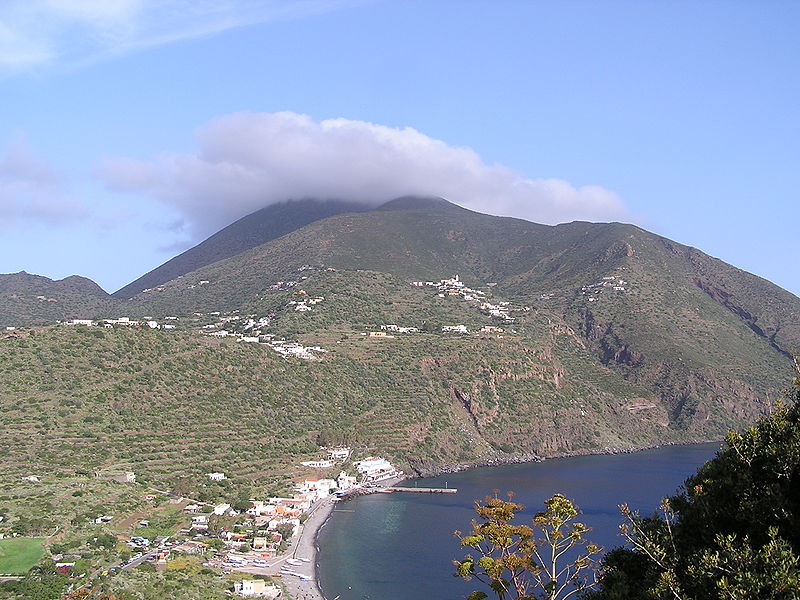 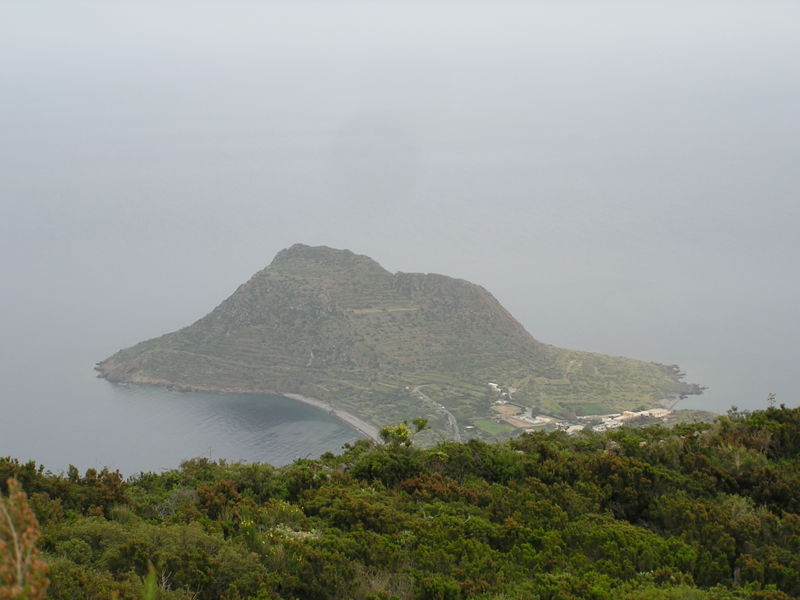 Филикуди
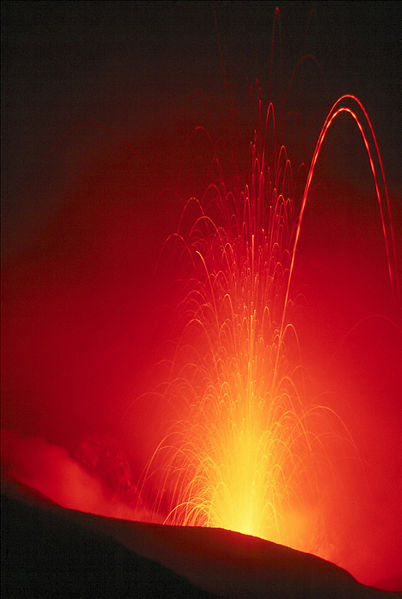 Ерупција 1980.
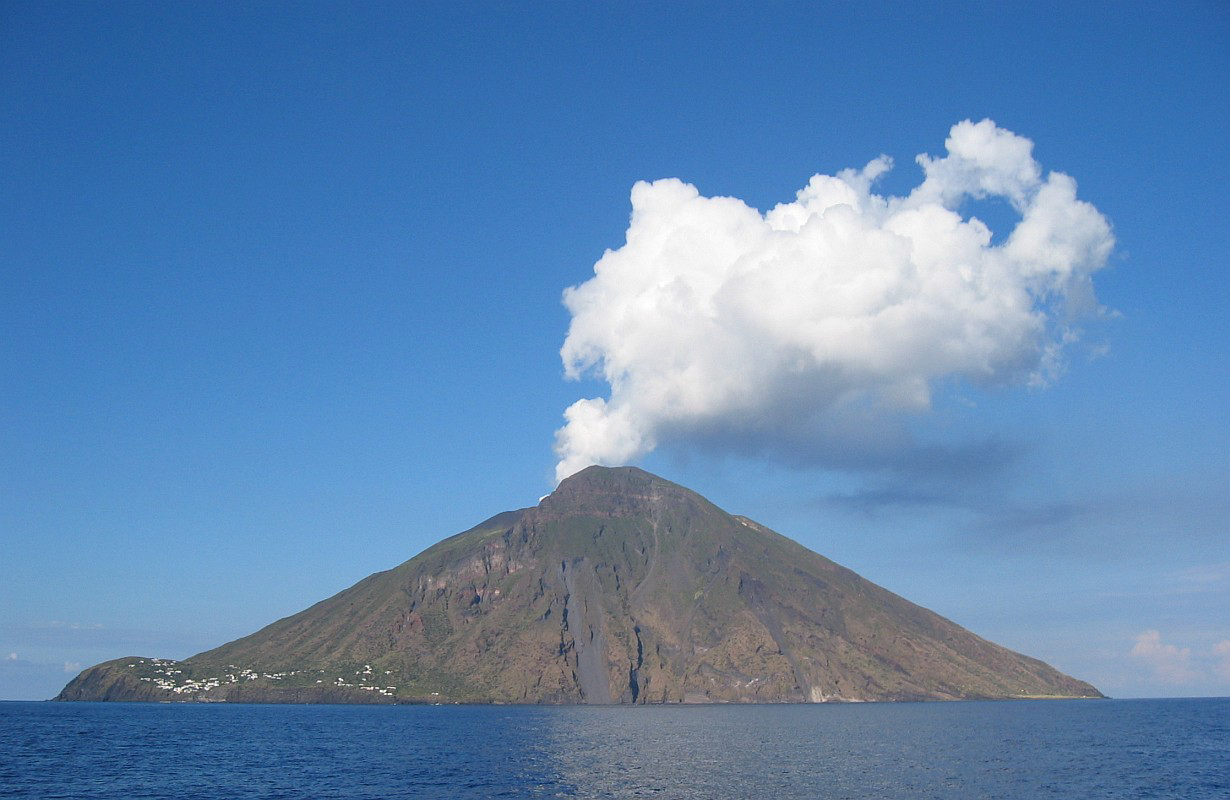 Стромболи
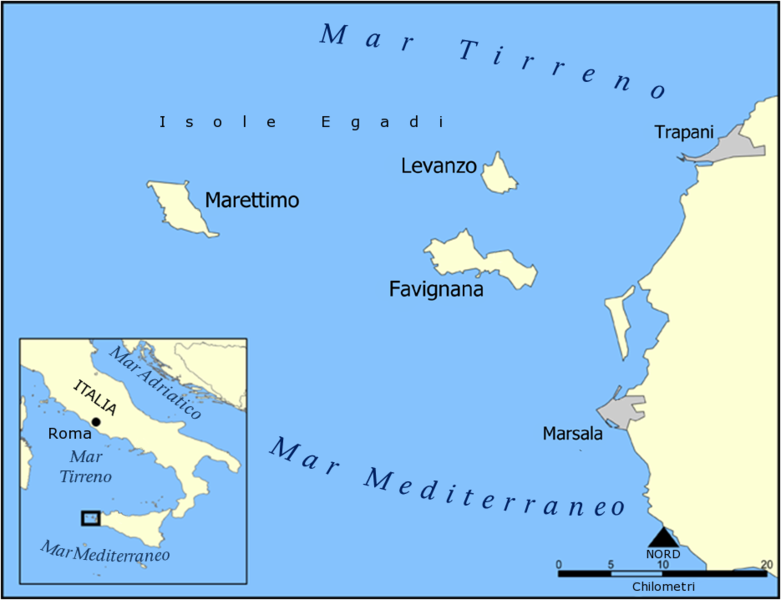 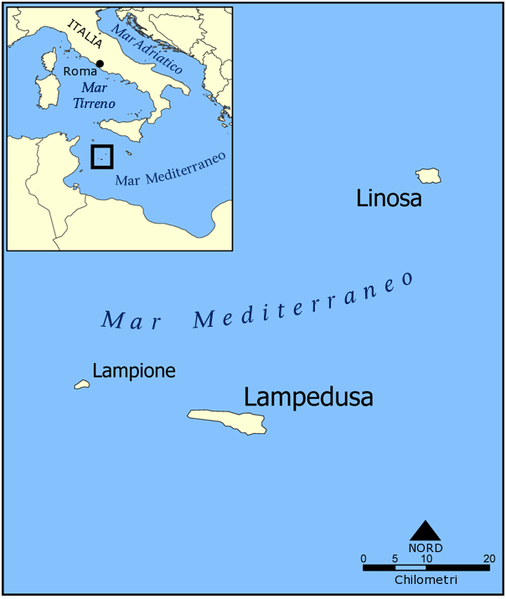 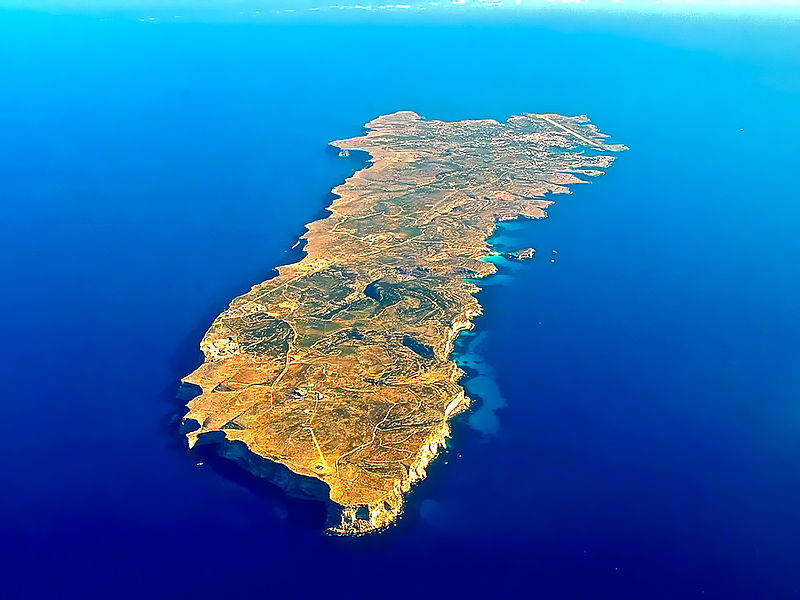 Лампедза
205 км од Сицилије, 113 км од Туниса,
 20,2 км²,  висина 133 м.
Пелагијска острва
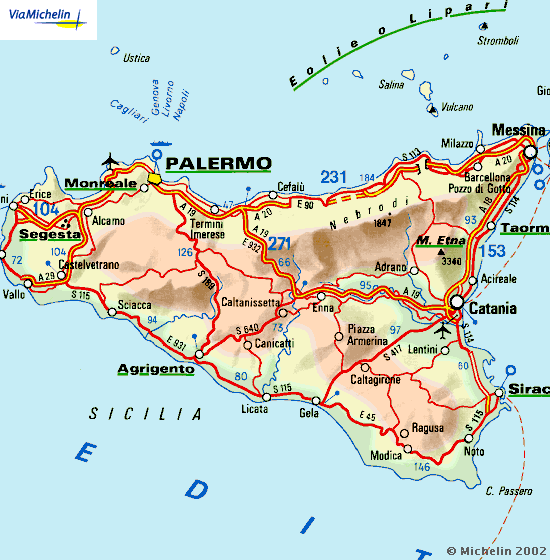 Херин храм (Велика Грчка) у насељу Салинунте (провинција Трапани)
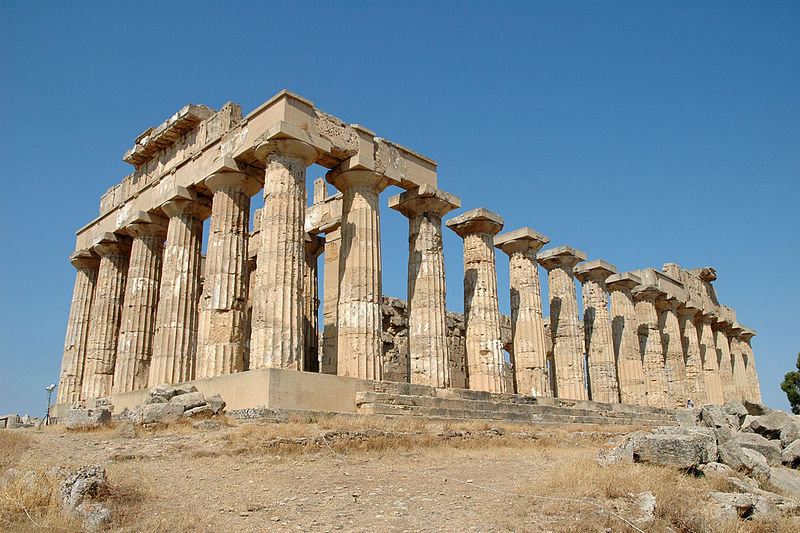 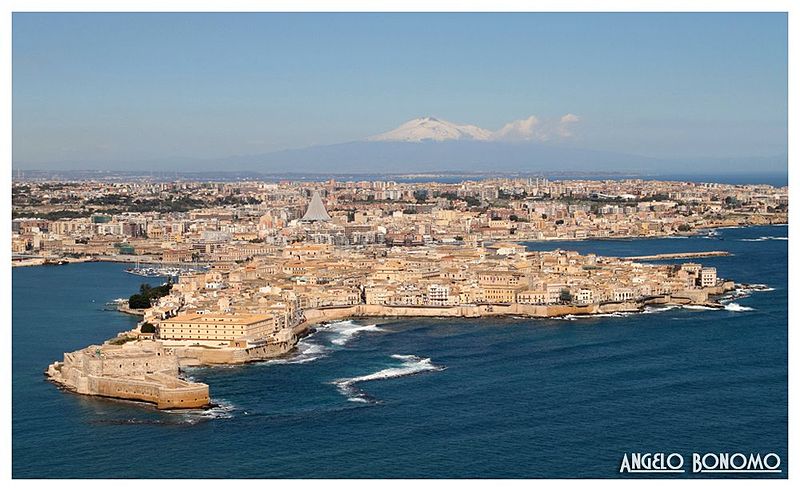 Сиракуза
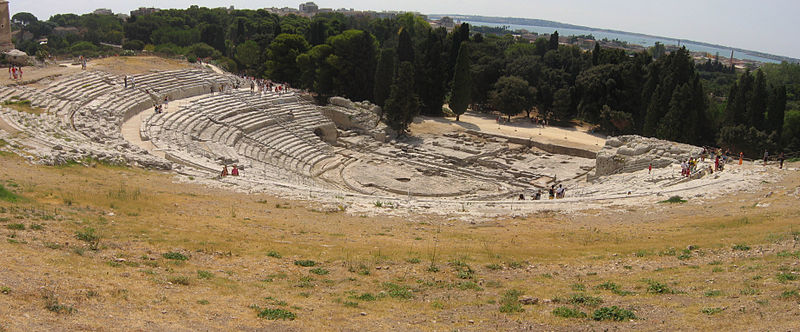 Грчки театар
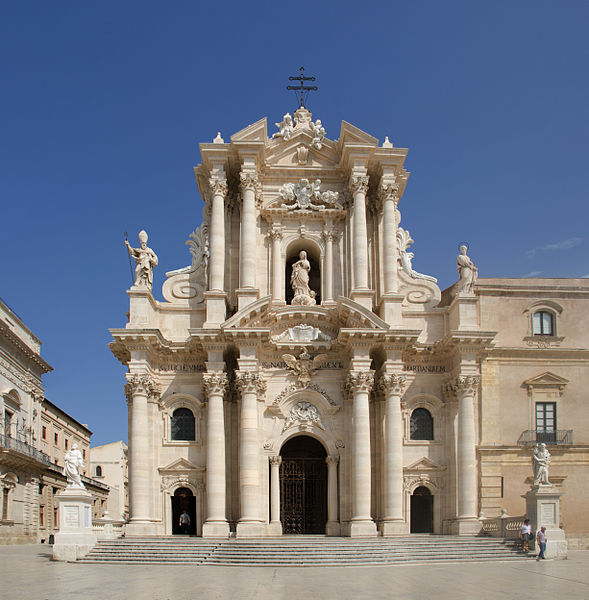 Сиракуза – Катедрала (Дуомо)
Остаци грчког храма Атина
уклопљеног у Катедралу
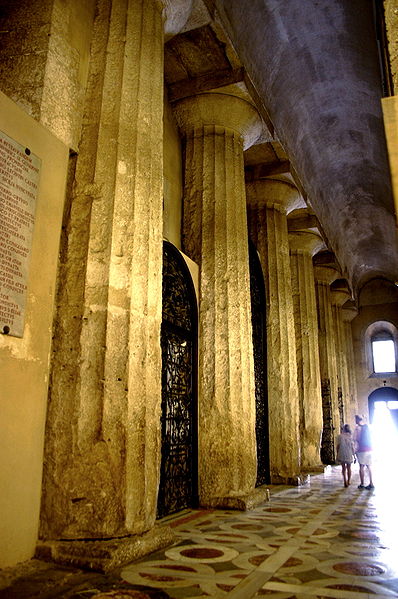 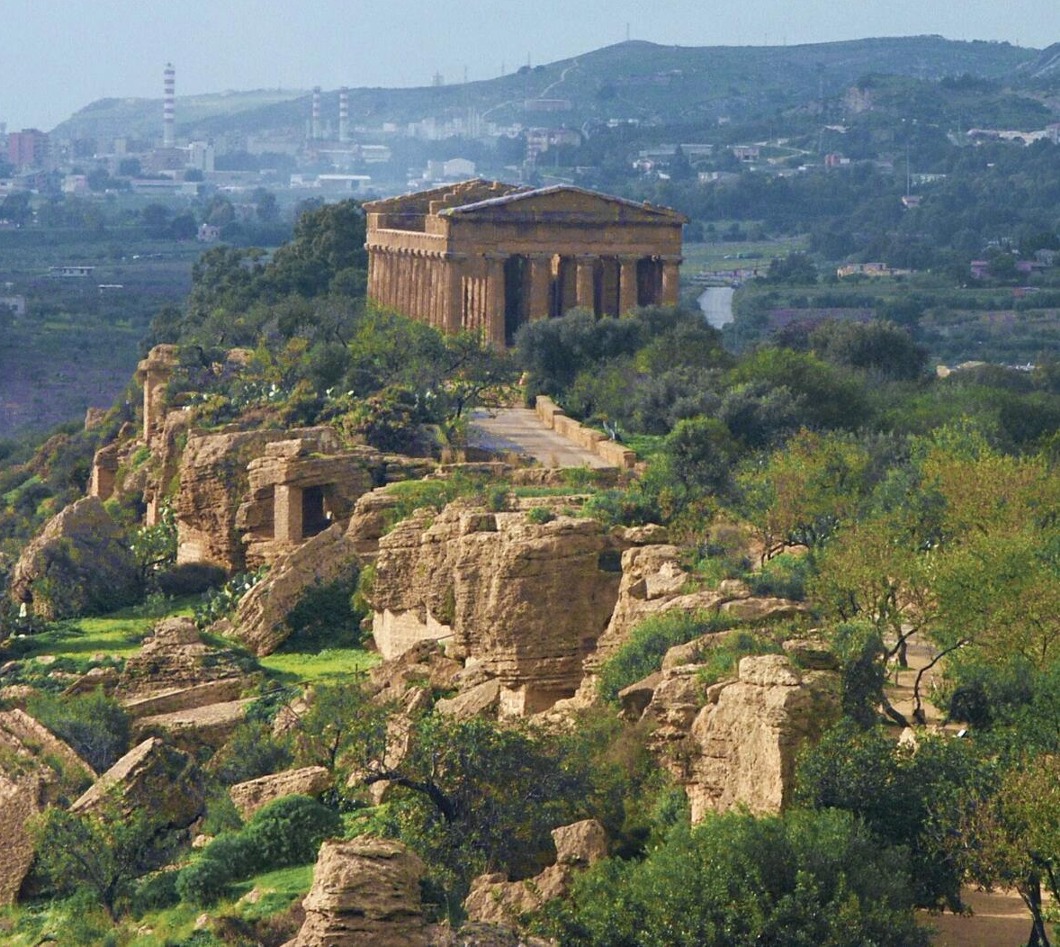 Долина храмова у Агриђенту
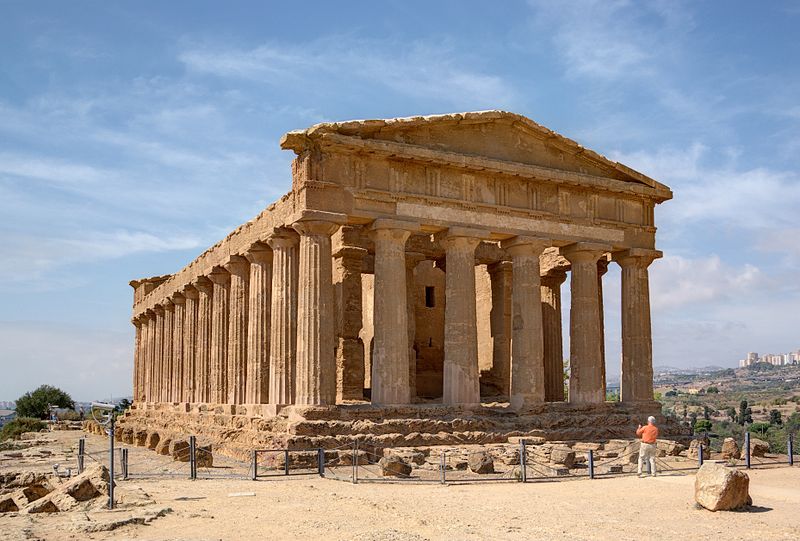 Храм Конкордија
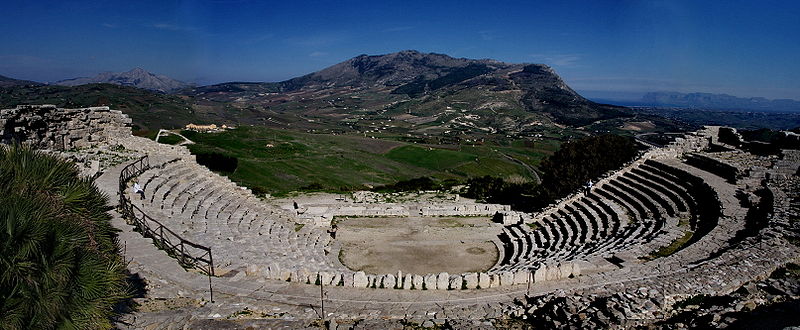 Грчки театар код Сегесте (СЗ) Провинција Трапани
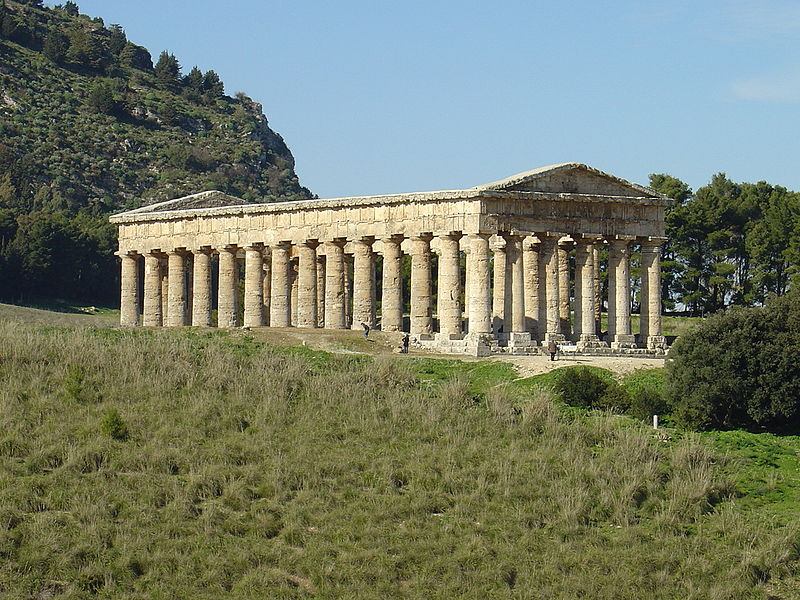 Грчки храм код Сегесте
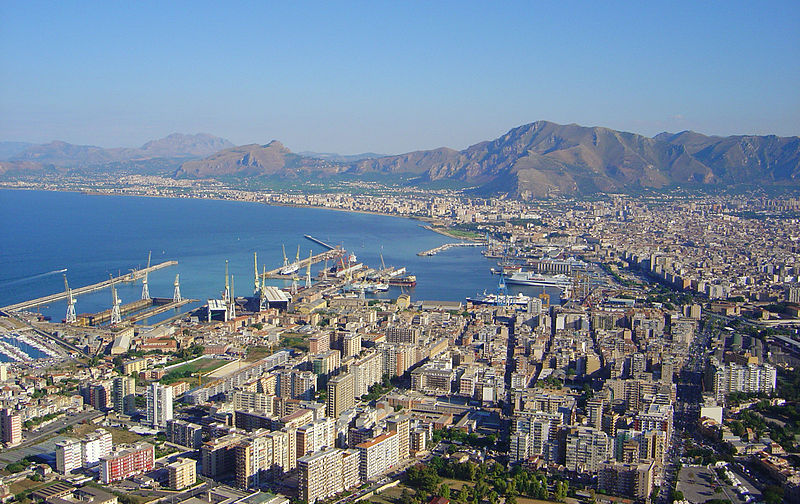 Палермо
Архитектура Палерма настајала под утицајем Маварске културе – стара џамија претворена у Цркву
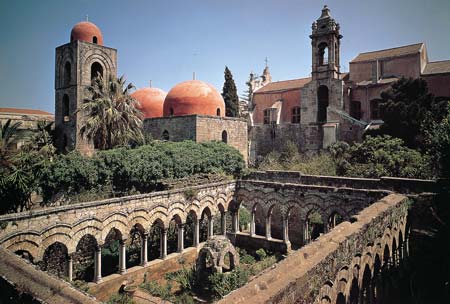 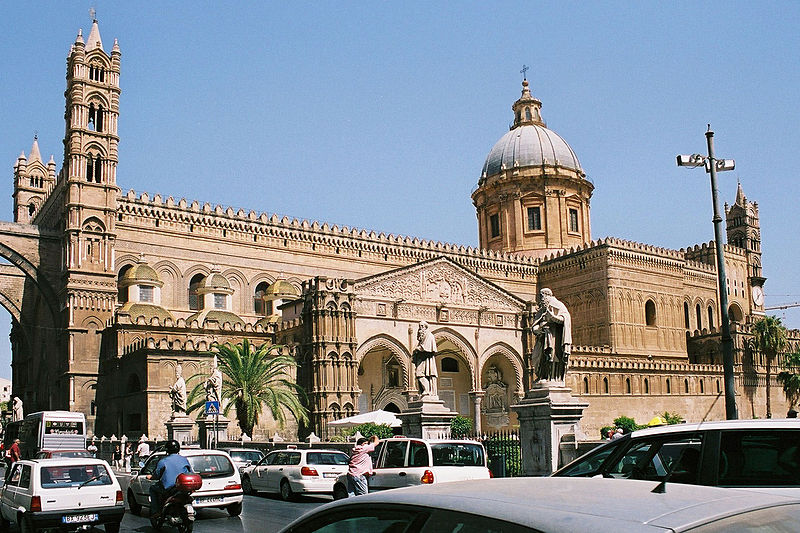 Катедрала у Палерму
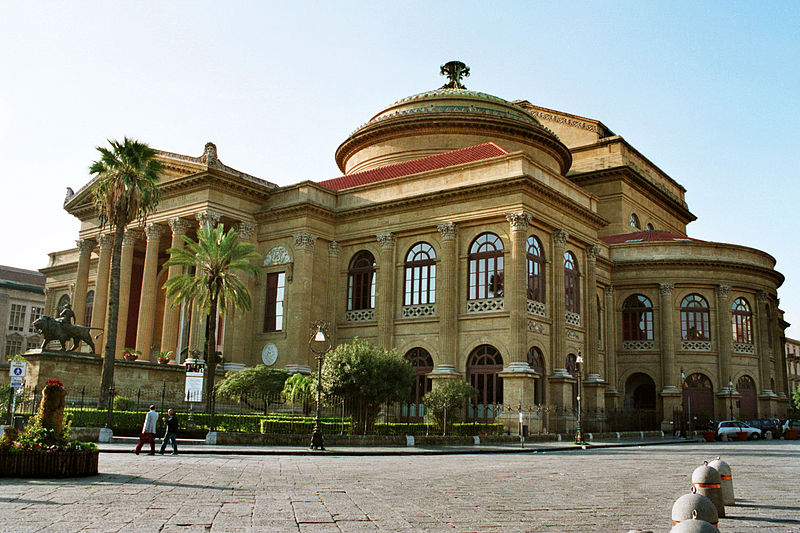 Градско позориште у Палерму
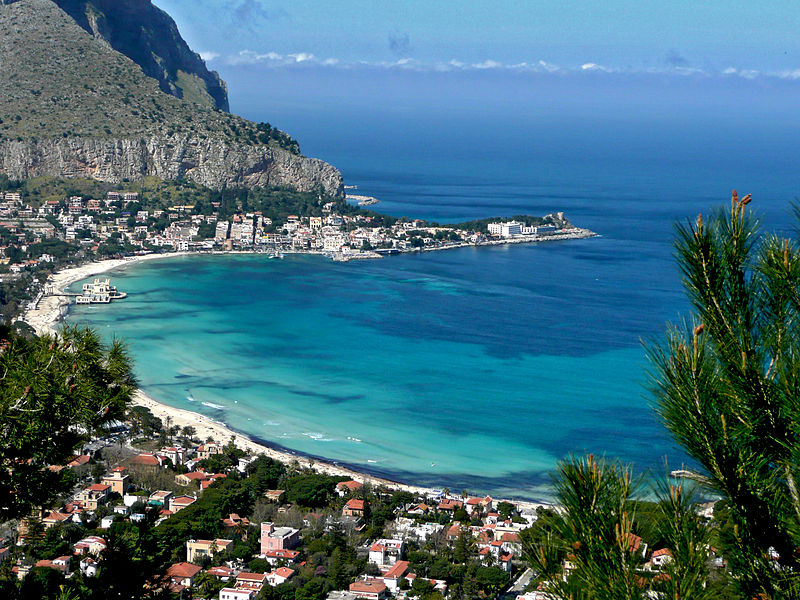 Мондело код Палерма
Дуомо (Катедрала) у Монреалу
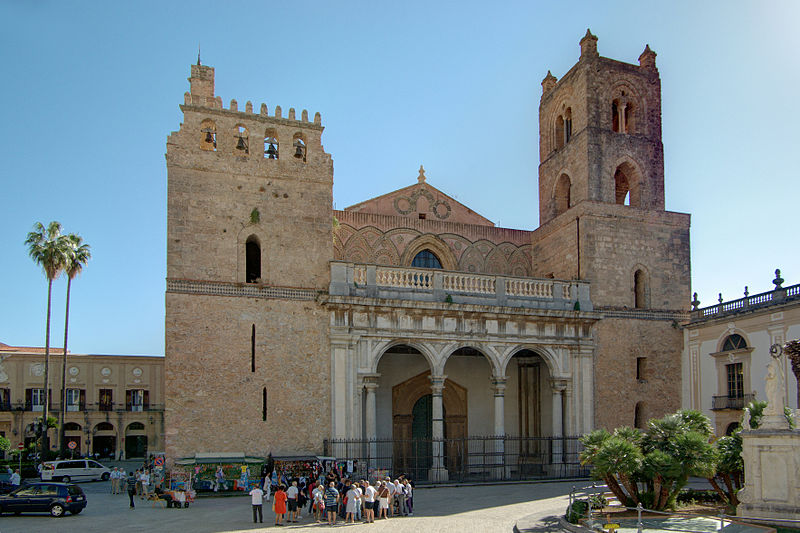 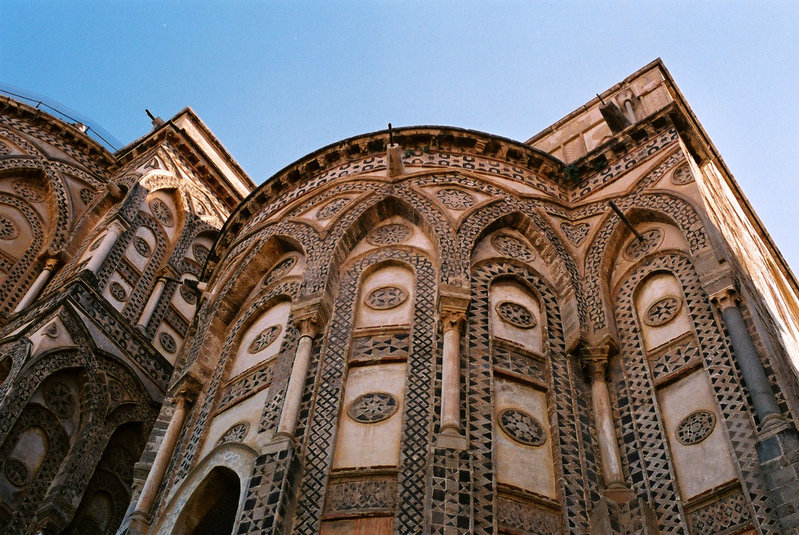 Катедрала - апсида
Катедрала - унутрашњост
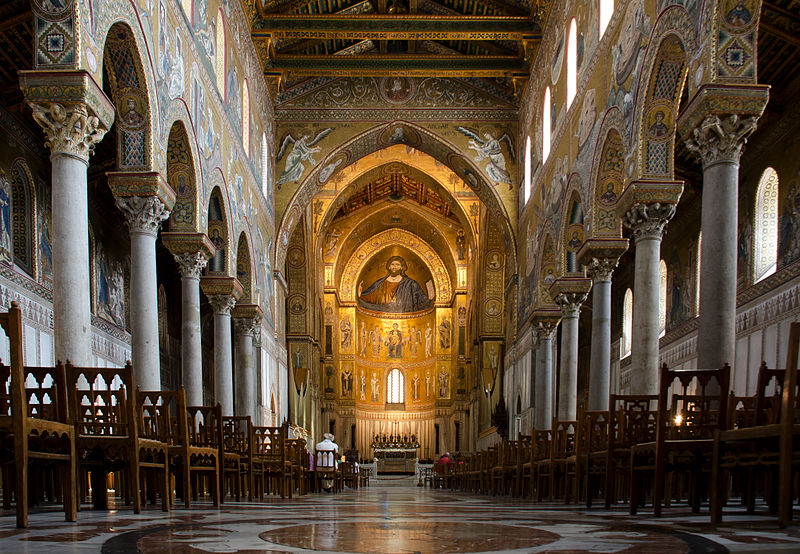 Чувени мозаици из норманске базилике у Монреалунастали под утицајем Византије
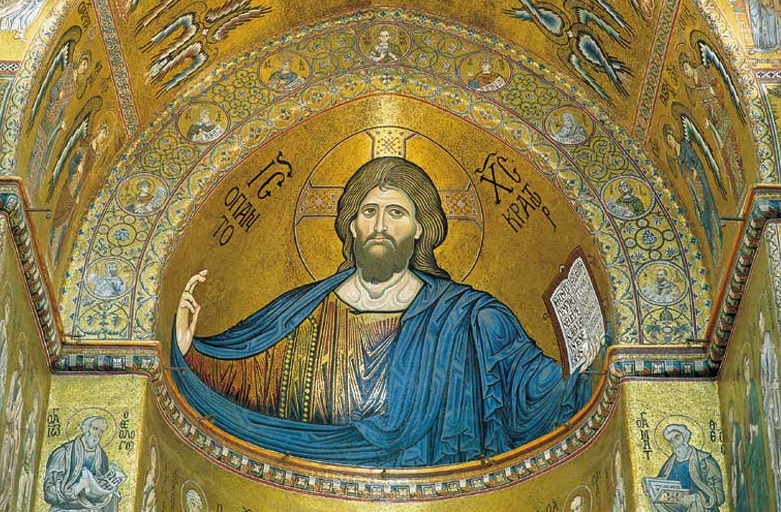 Норманска тврђава Урсино код Катаније
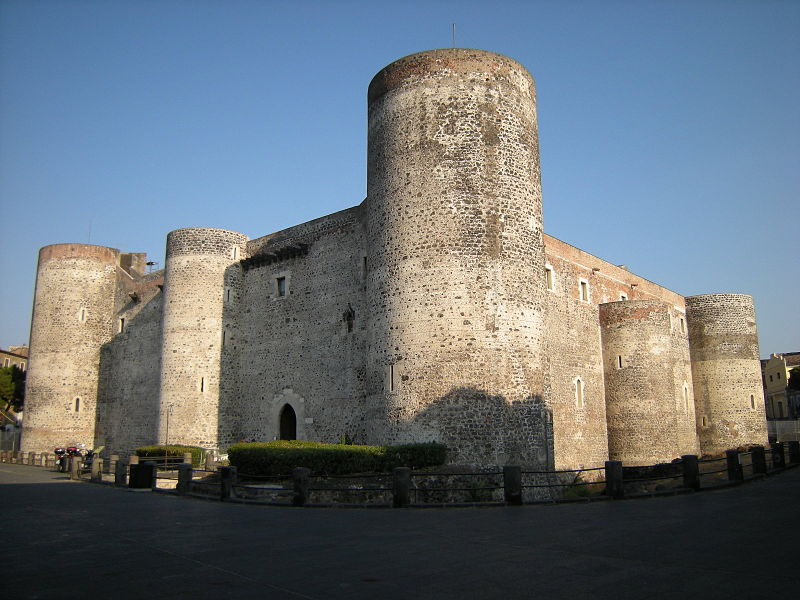 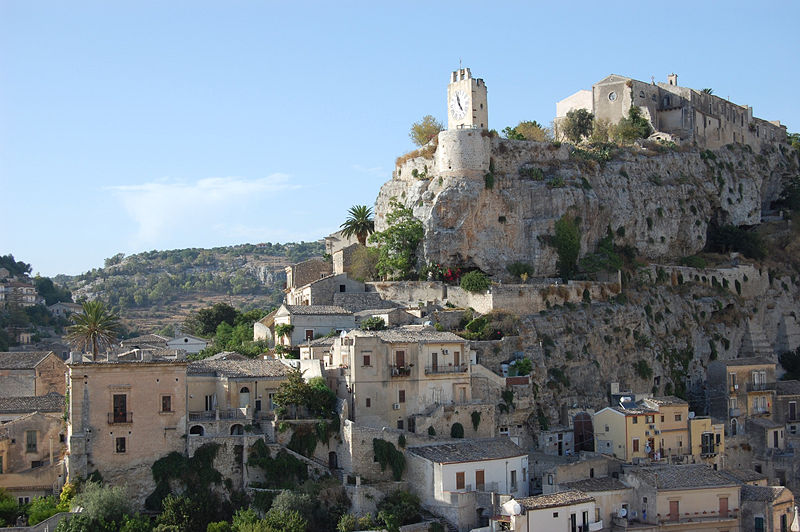 Арагонски период
- друга половна 13. до 
почетка 16. века
Тврђава Модика (југ)
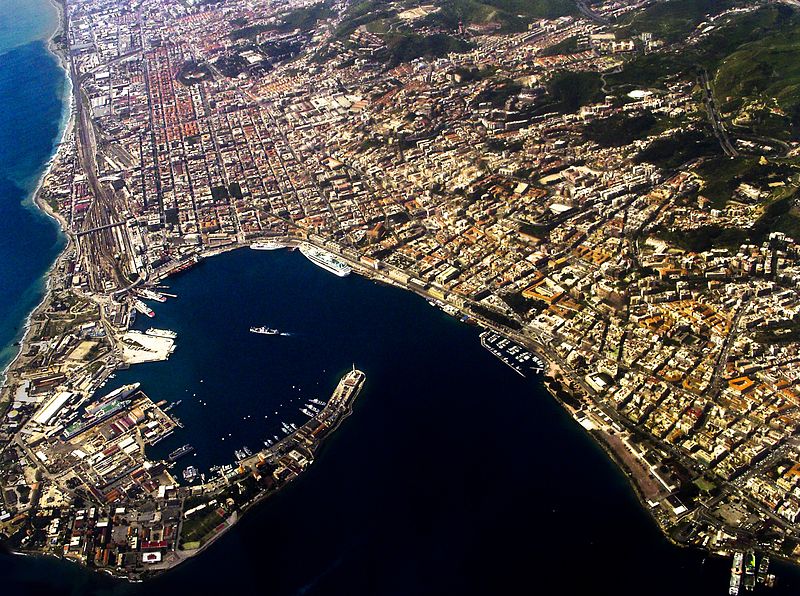 Месина
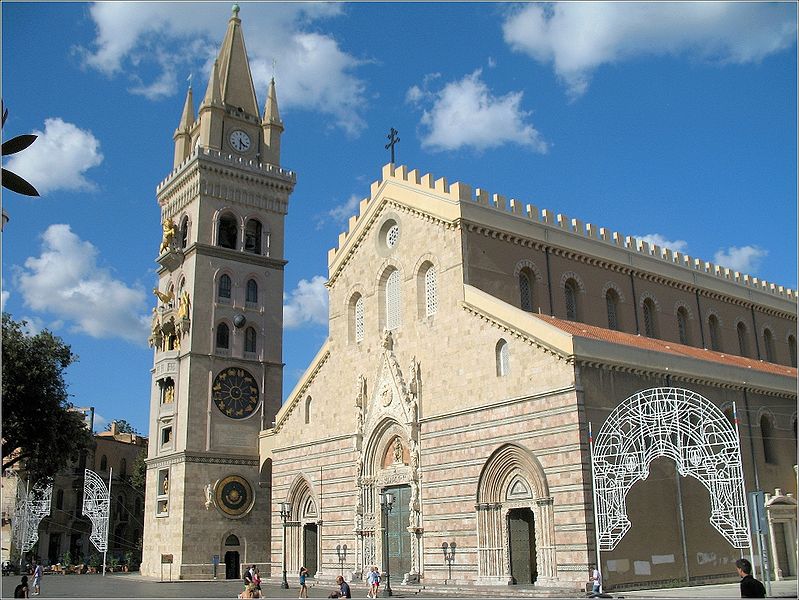 Дуомо у Месини
Катанија
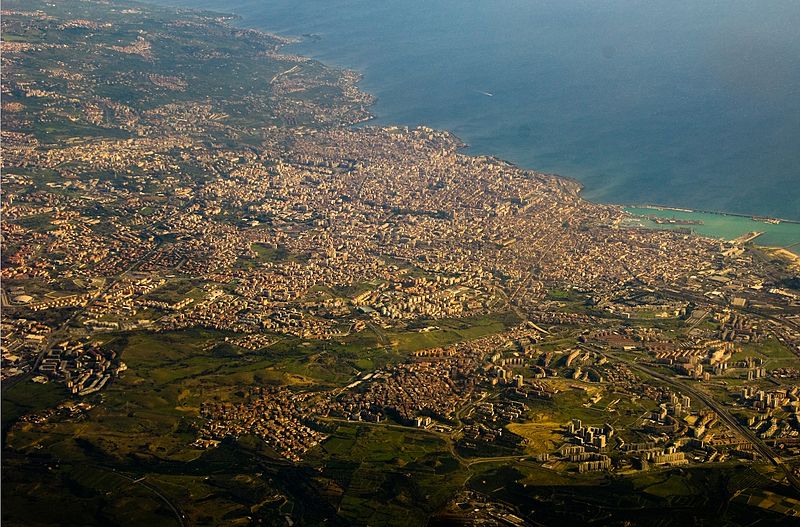 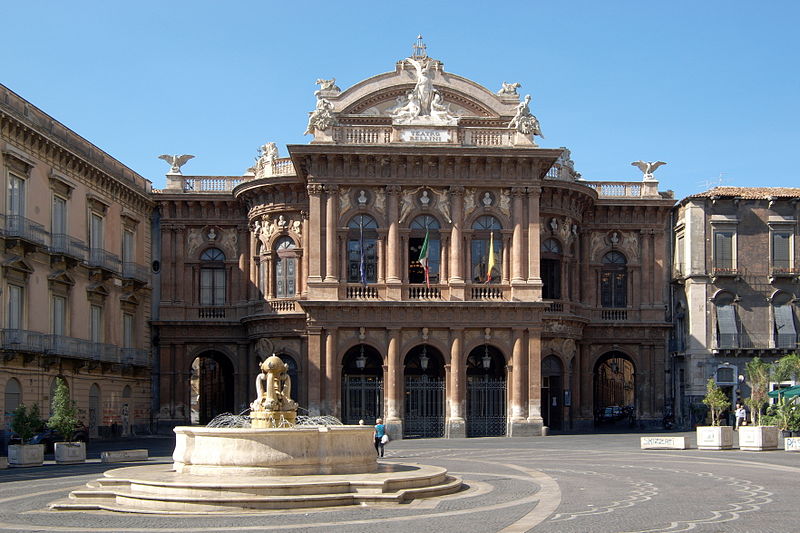 Позориште
Белини
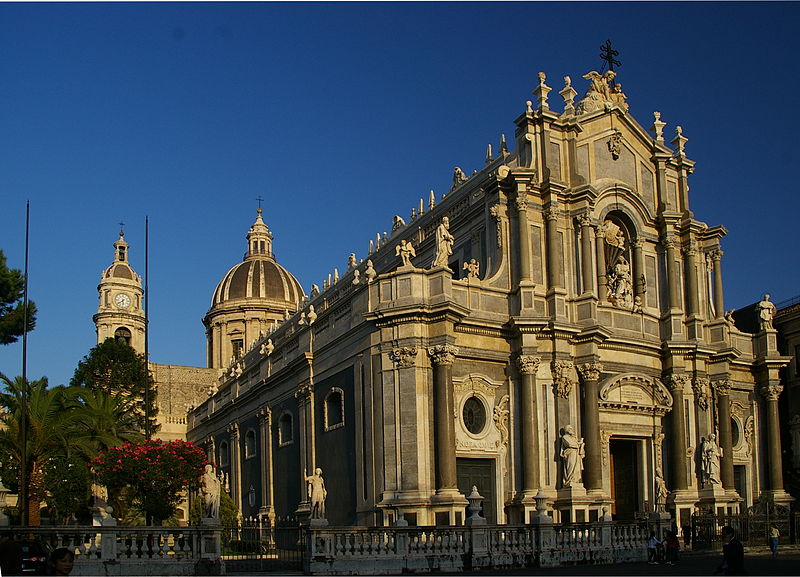 Катанија - Катедрала
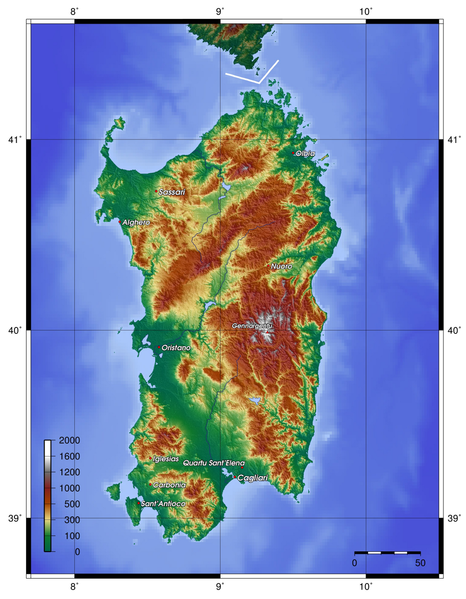 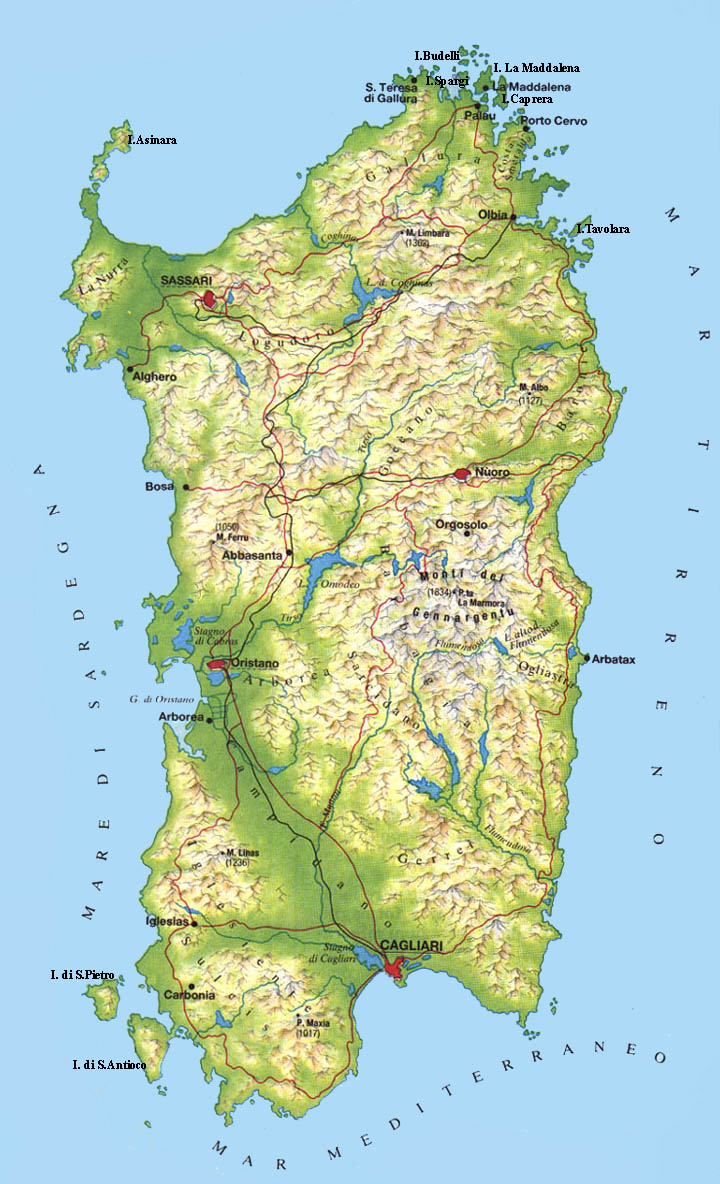 Сардинија 24.090 km2
1.637.193 ст
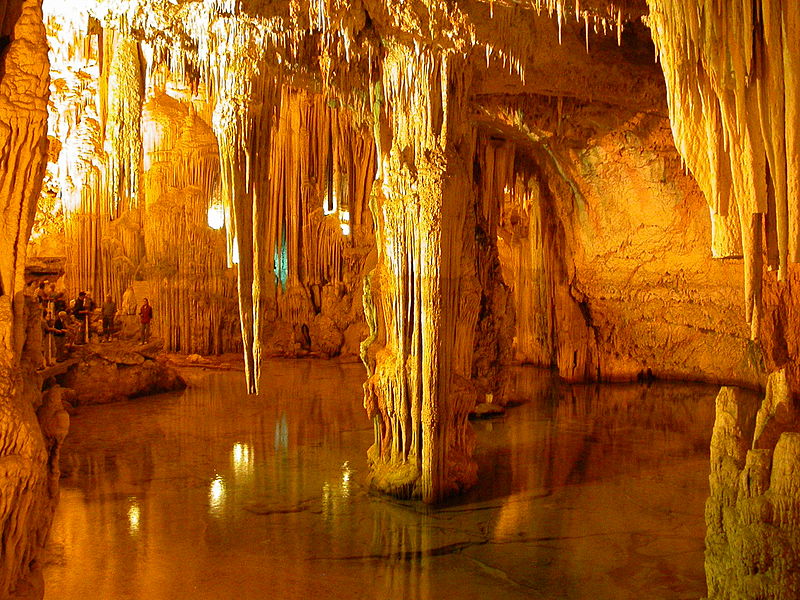 Пећина Нетуно
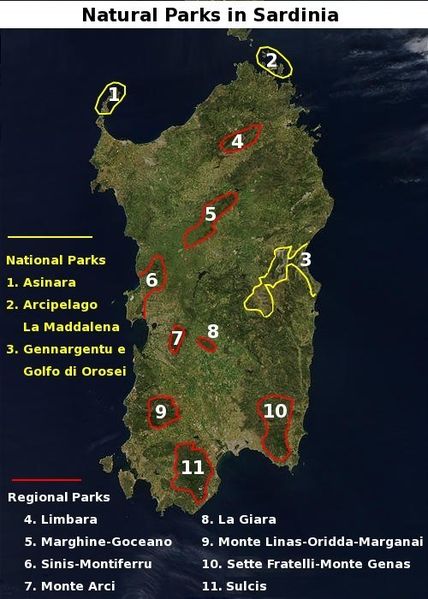 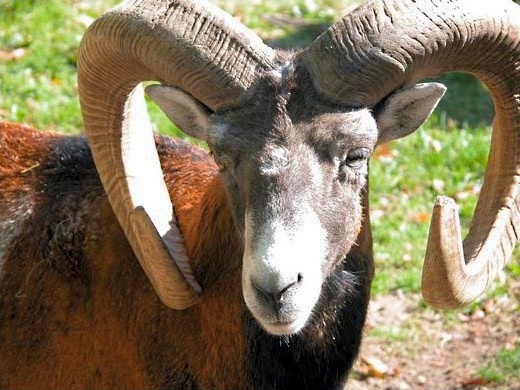 Муфлон
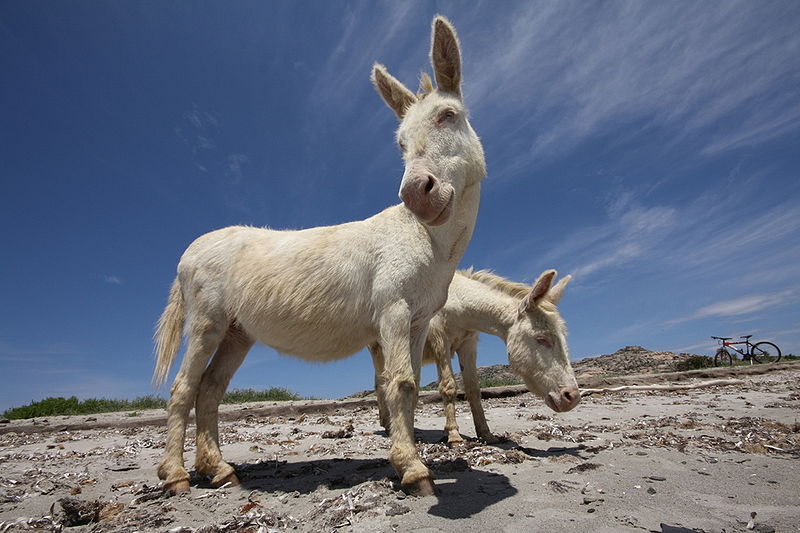 Аутохтона врста 
магарца на острву 
Асинело
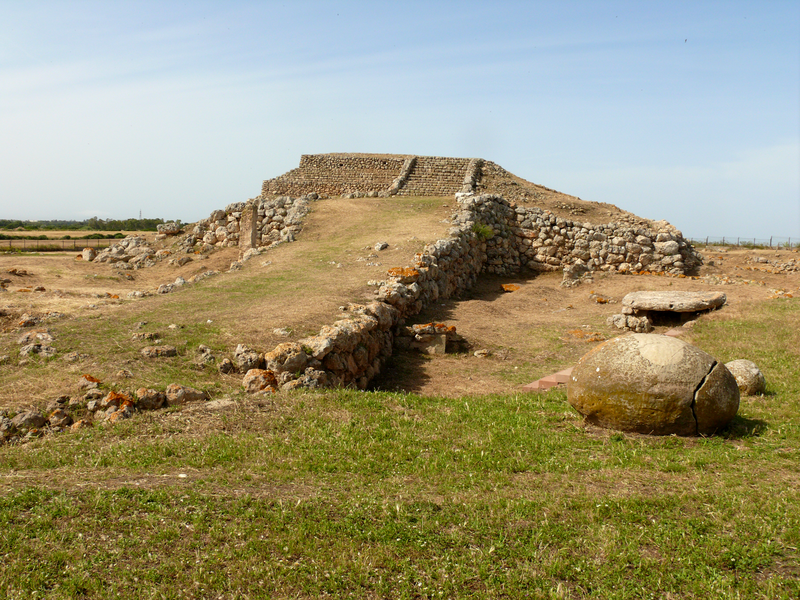 Брдо Акади – праисторијски локалитет код Сасарија
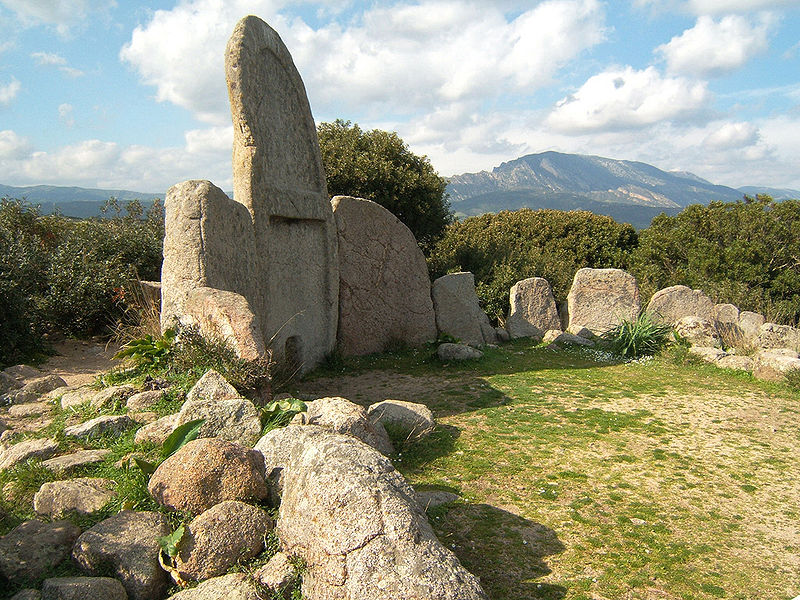 Мегалит Са Ена и Томес 
код Дорђалија (Бронзано доба)
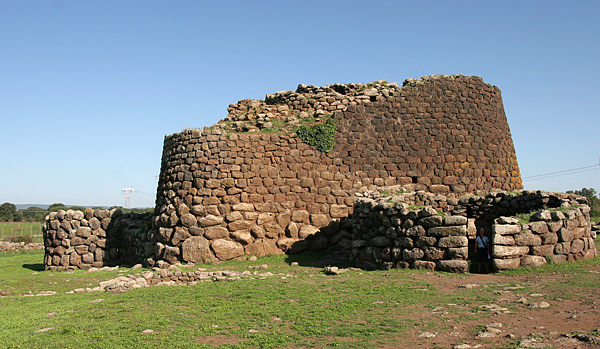 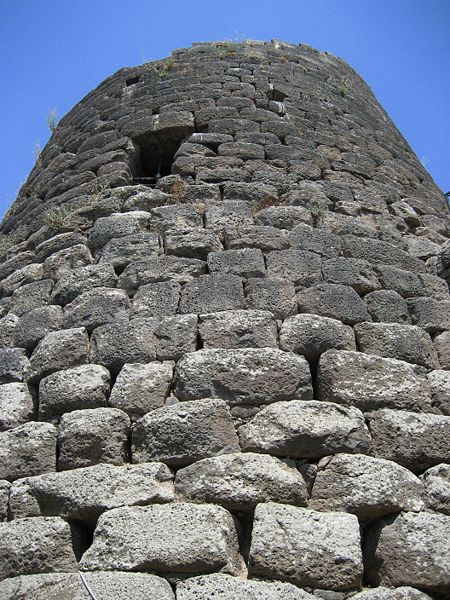 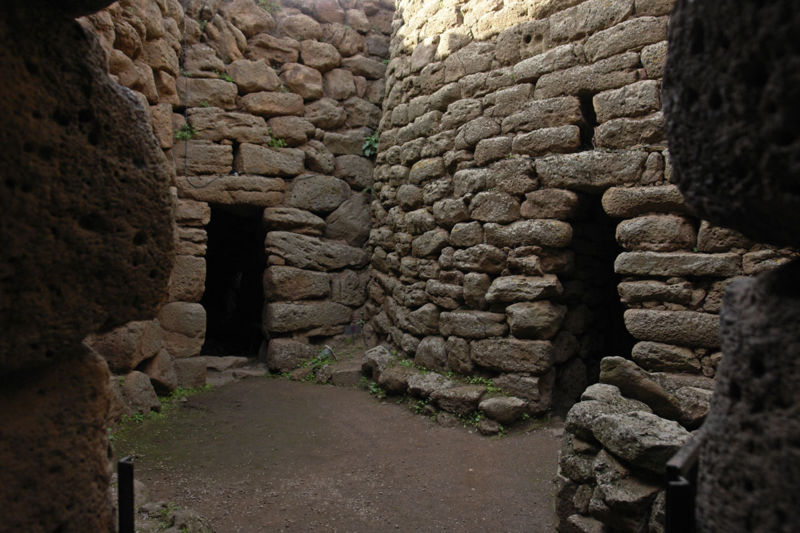 Остаци Нураг цивилизације 
Око 1500. год. п.н.е. – на оству 
је пронађено 7000-8000 оваквих
локалитета
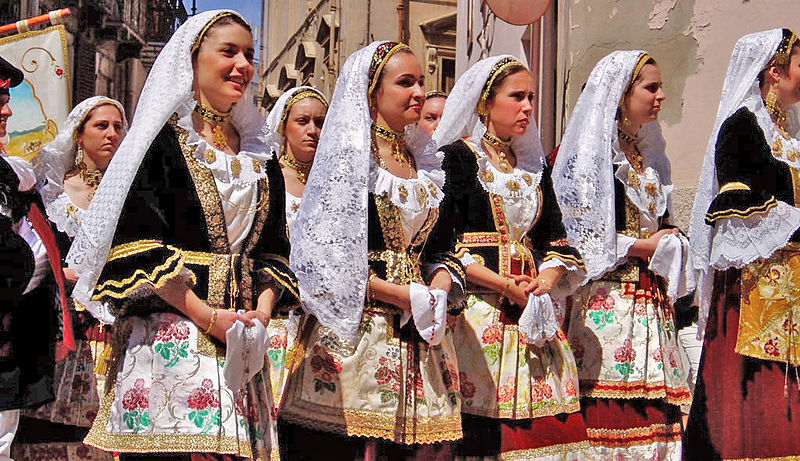 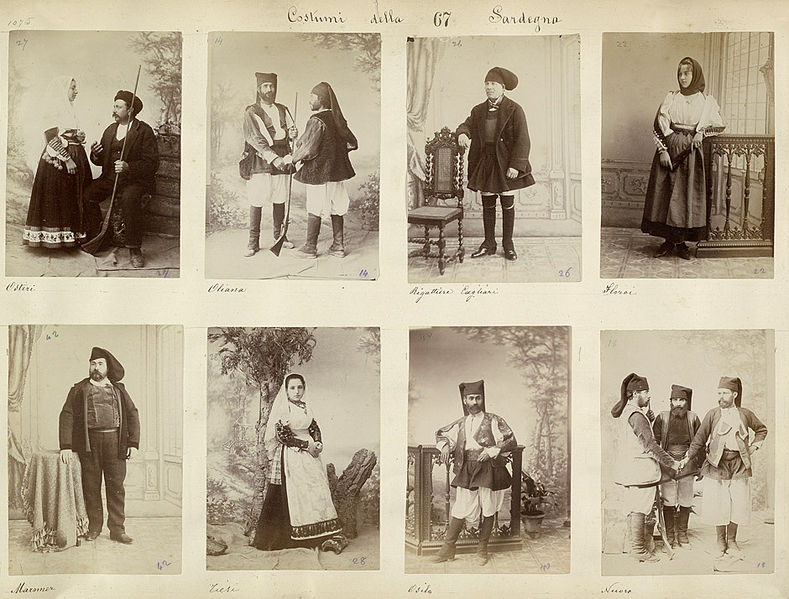 Ношње на Сардинији из 1880.
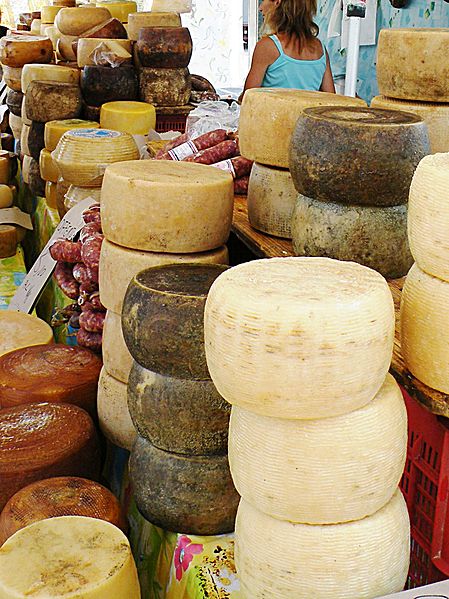 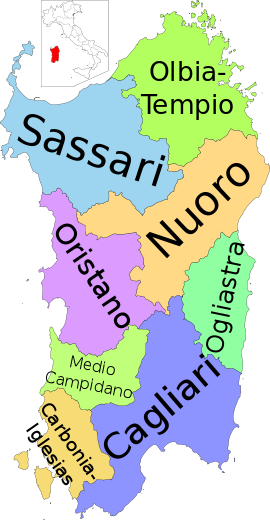 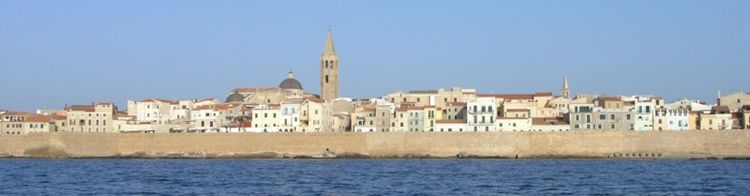 Алгеро
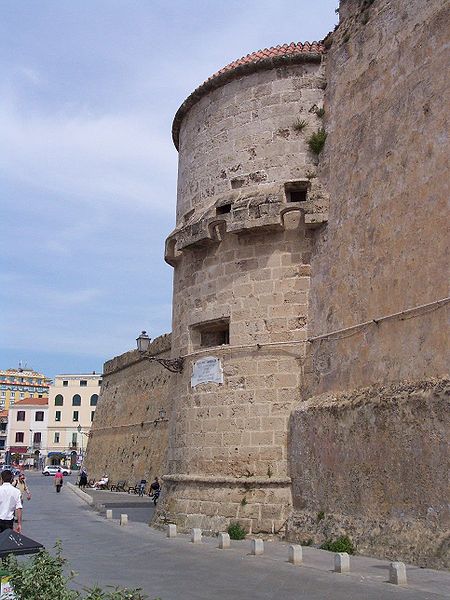 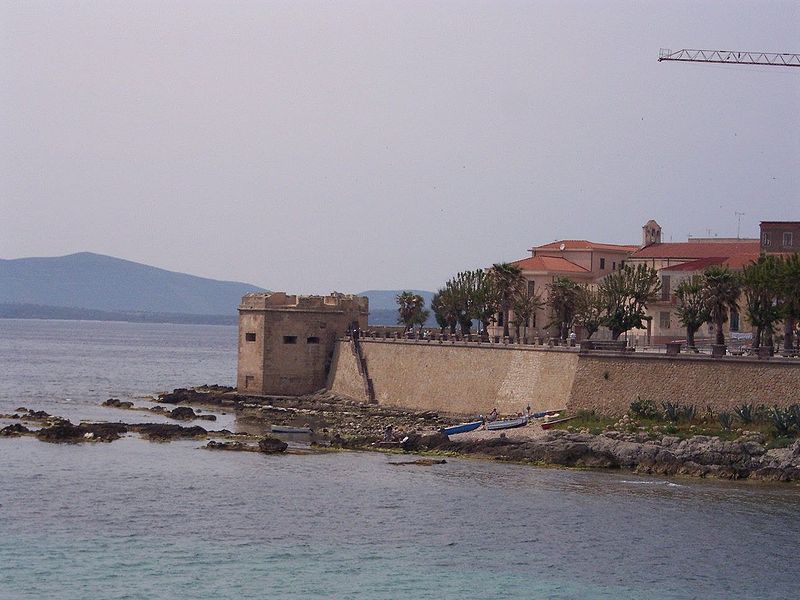 Тврђава 
Мадаена
Тврђава Свети Ђакомо
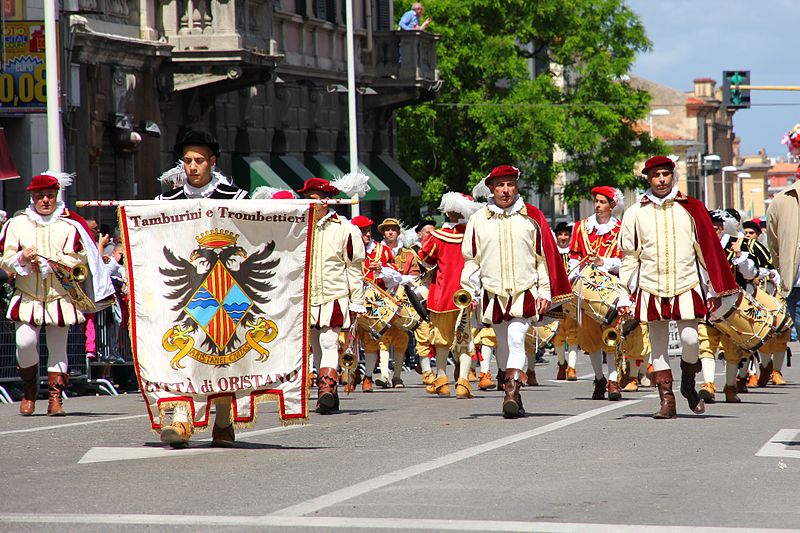 Традиционални костими на манифестацији у Ористану
Каљари
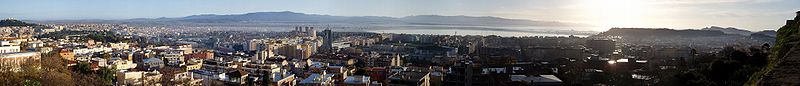 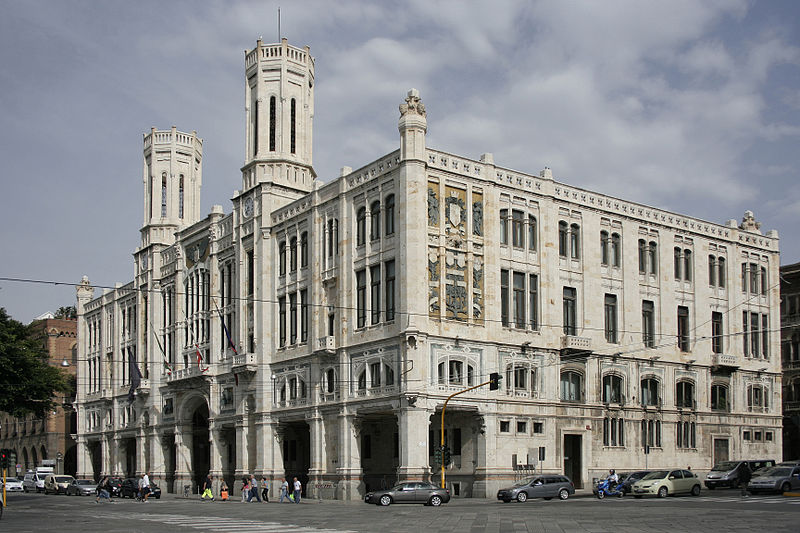 Палата Отон Бакареда у Каљарију
Феничко-пунска некропола
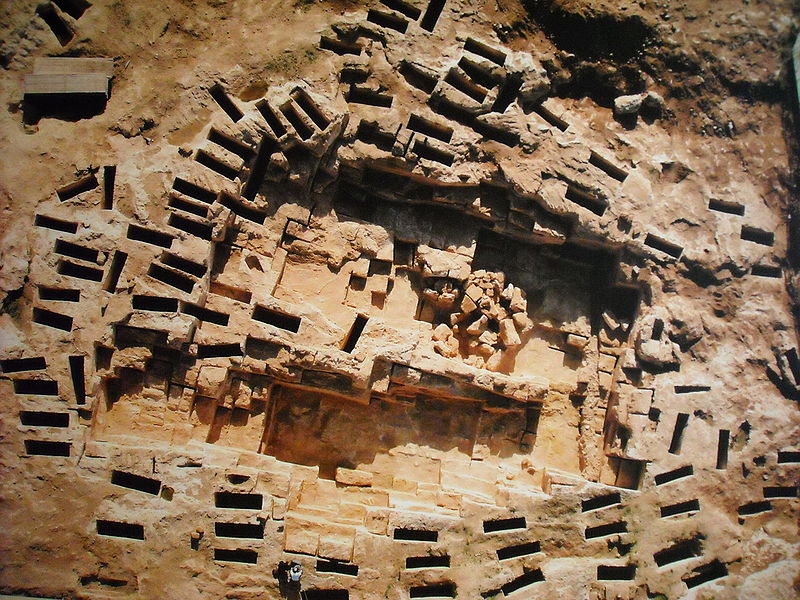 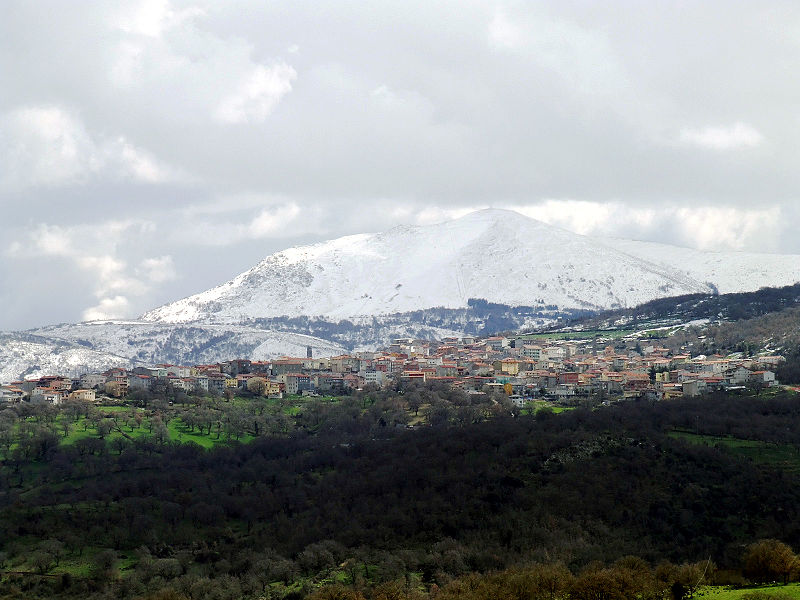 Фоњи на падинама планине Спада